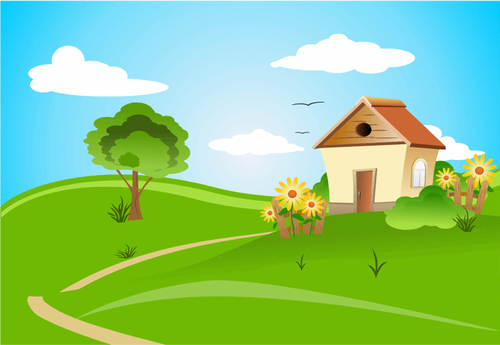 Ο Σταμάτης το σαλιγκάρι μας μαθαίνει τους αριθμούς…. και όχι μόνο.
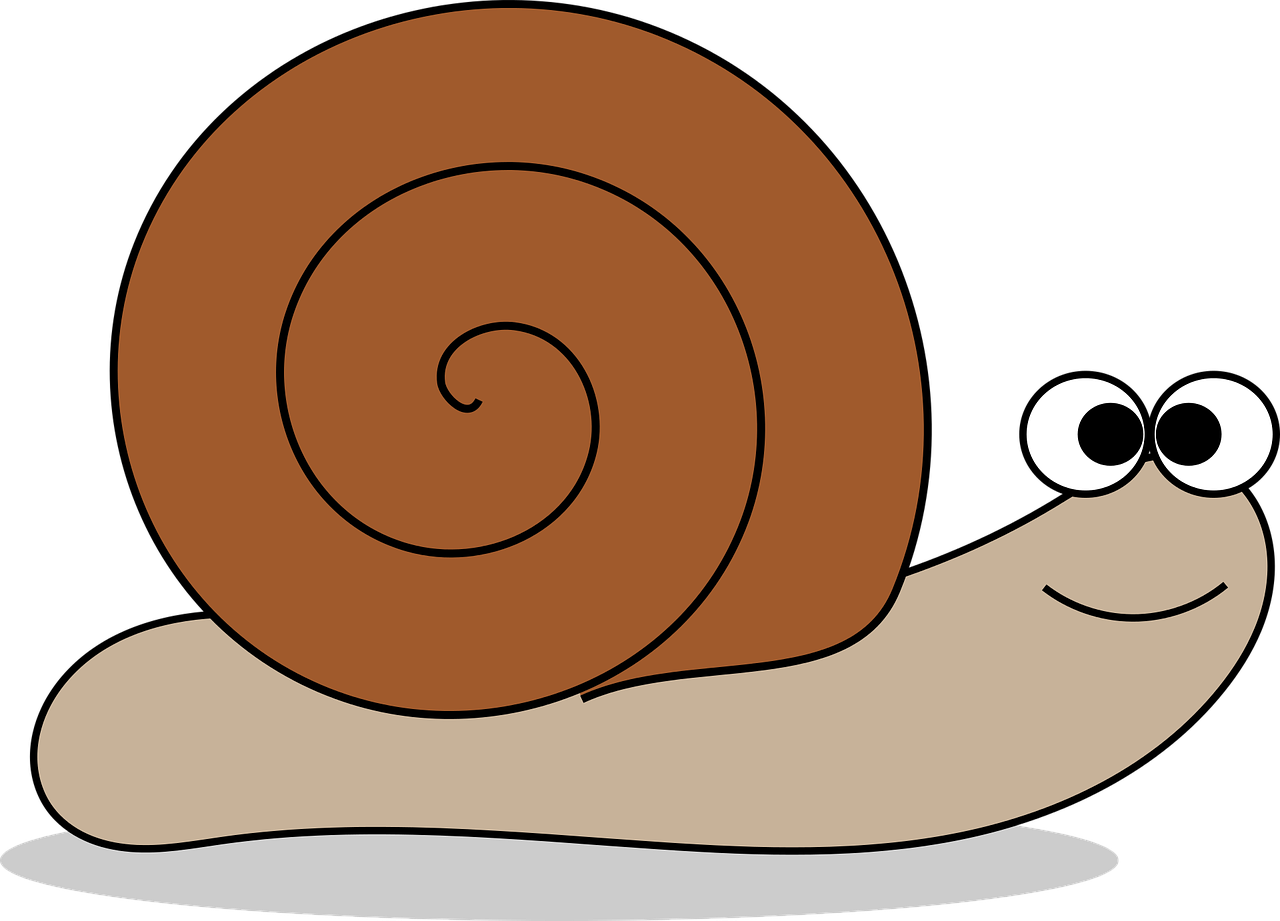 Γερμανού Ελισάβετ
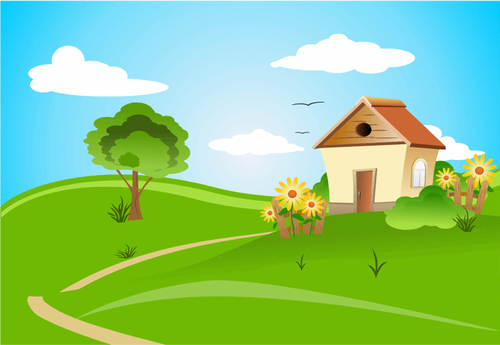 Γεια σας παιδιά. Είμαι ο Σταμάτης το σαλιγκάρι. Σήμερα θα παίξουμε πολλά διασκεδαστικά παιχνίδια με τους αριθμούς ... και όχι μόνο.  Είστε έτοιμοι; Ωραία! Ας ξεκινήσουμε.
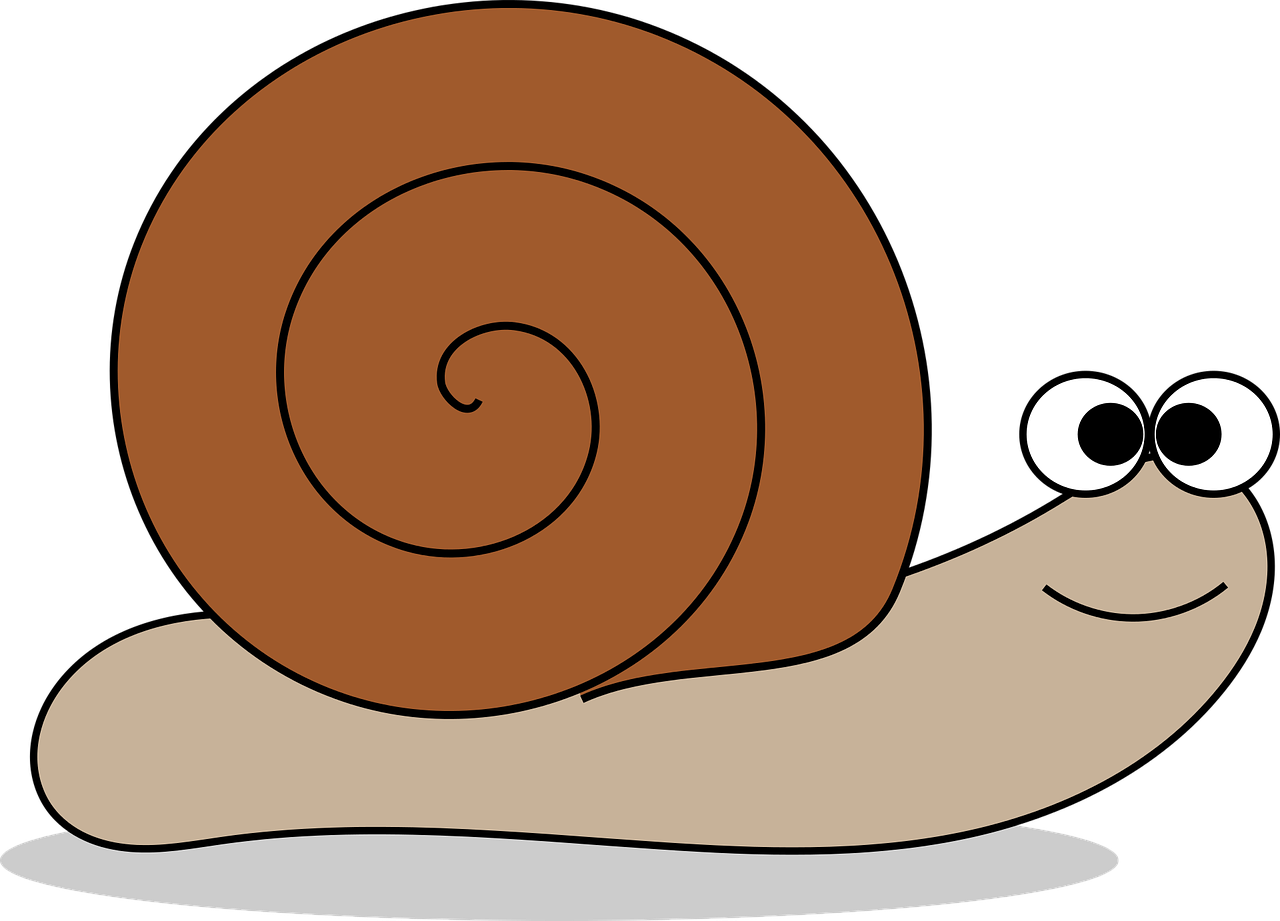 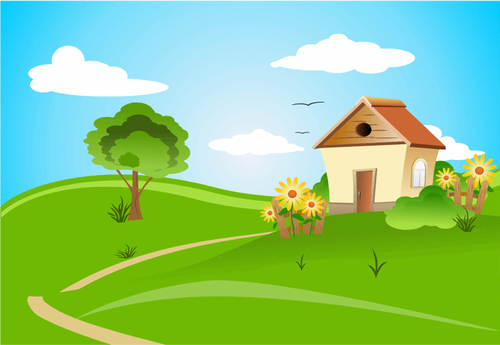 Παρατηρώ και μετρώ
Πετάει - πετάει στον ουρανό…..Τι; Πόσα;
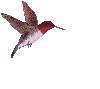 Για να δούμε αν το βρήκες

                   1 πουλάκι
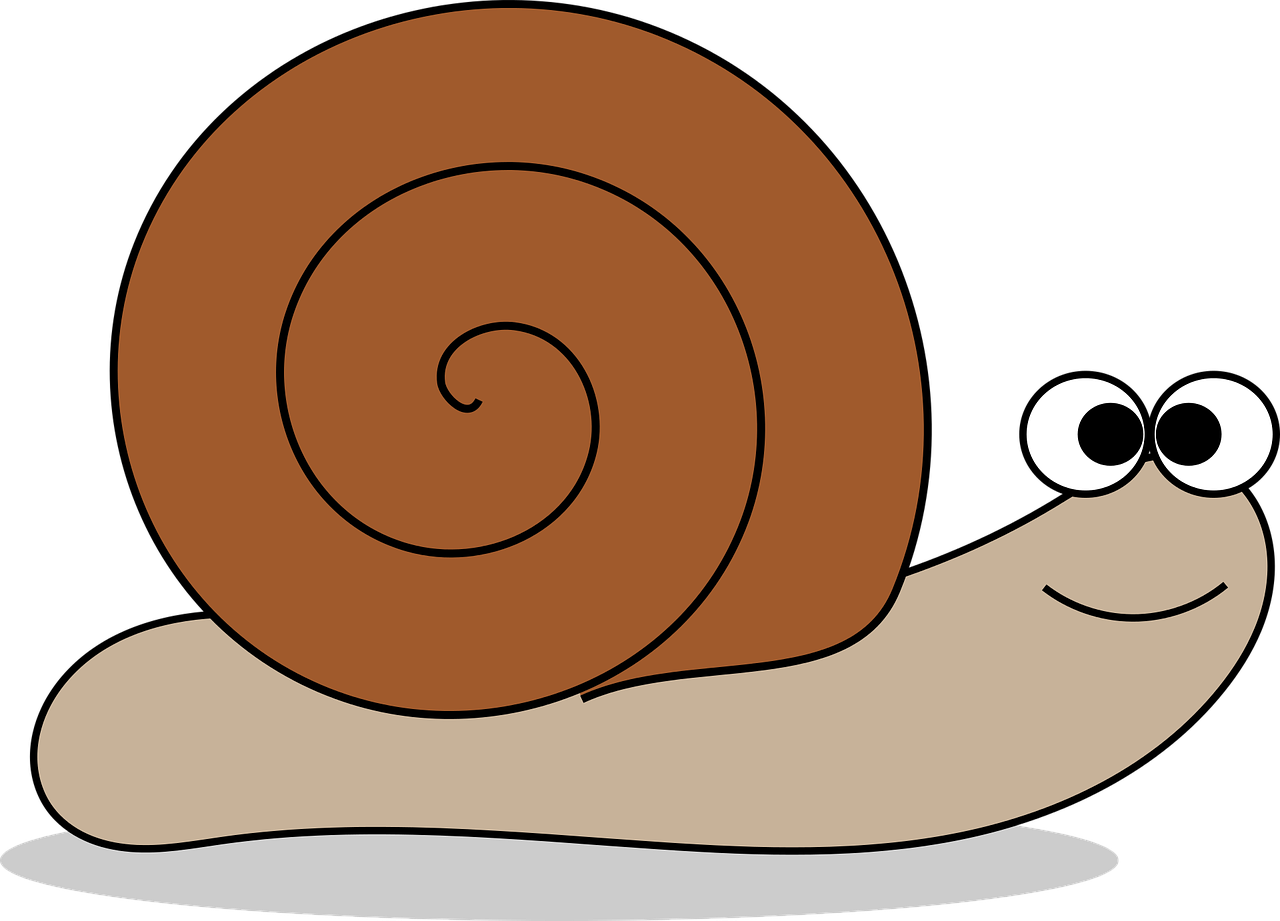 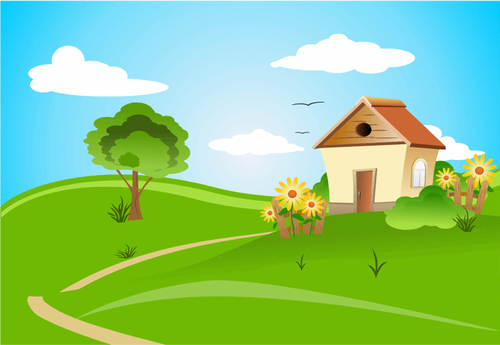 Πετάει - πετάει στον ουρανό…...Τι; Πόσα;
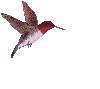 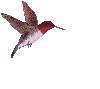 Για να δούμε αν το βρήκες

                   2 πουλάκια
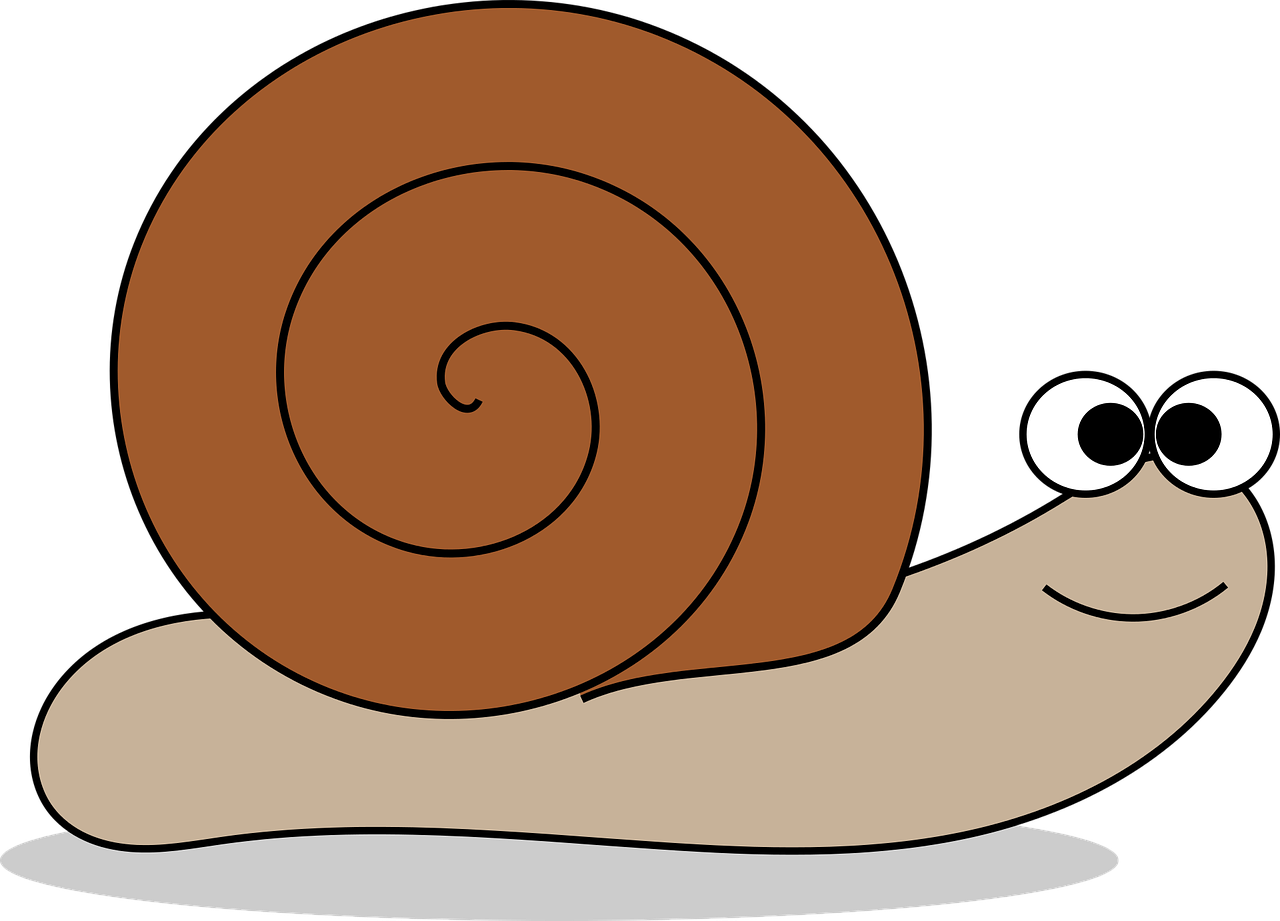 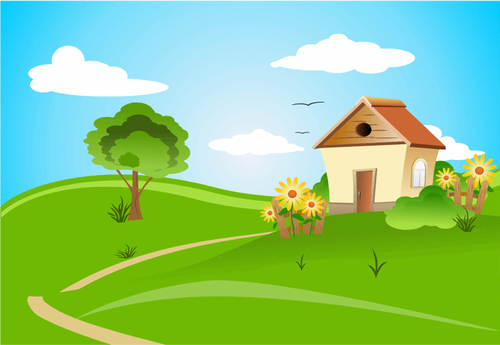 Σέρνεται- σέρνεται στο χορτάρι…...Τι; Πόσα;
Για να δούμε αν το βρήκες

                             3 φίδια
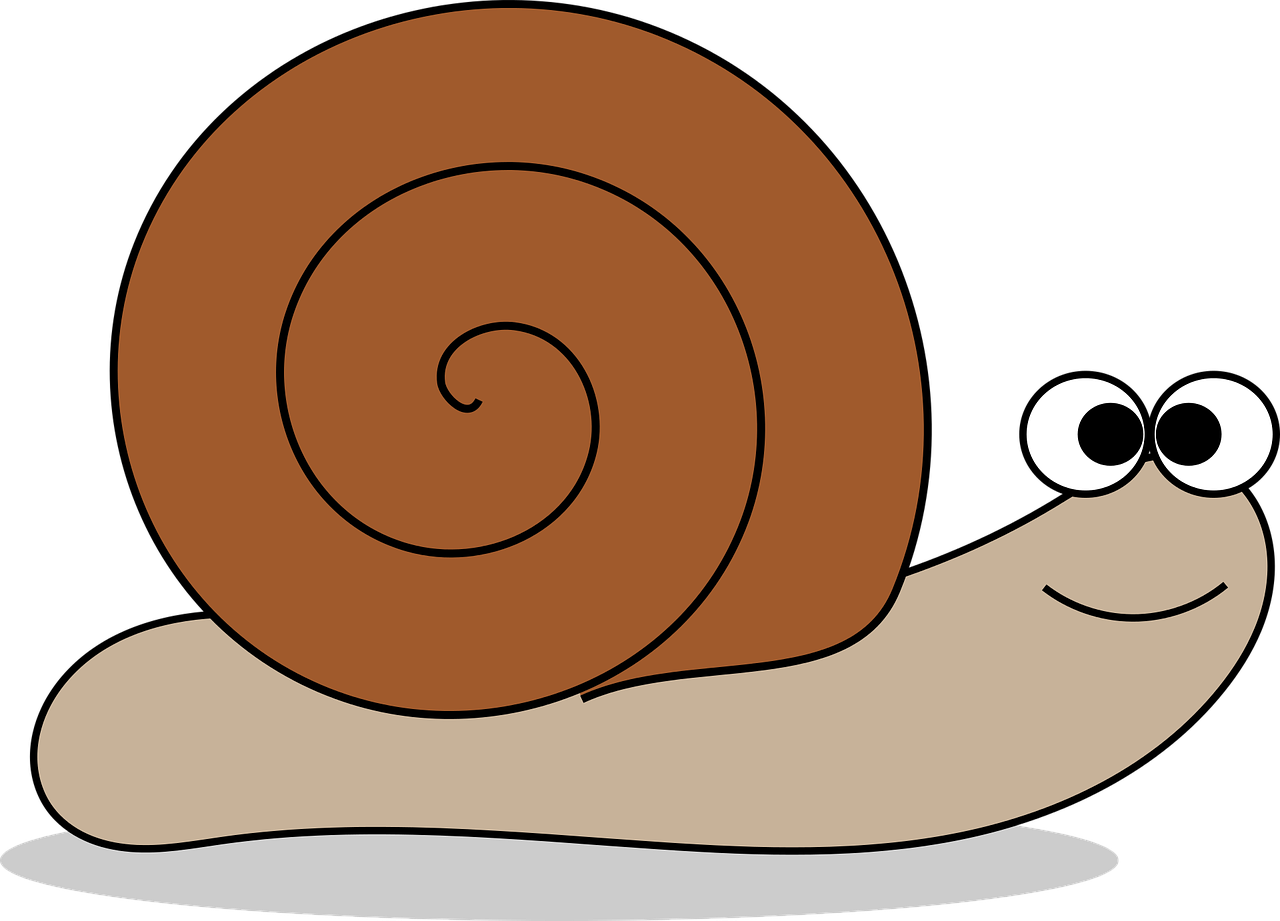 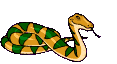 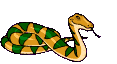 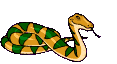 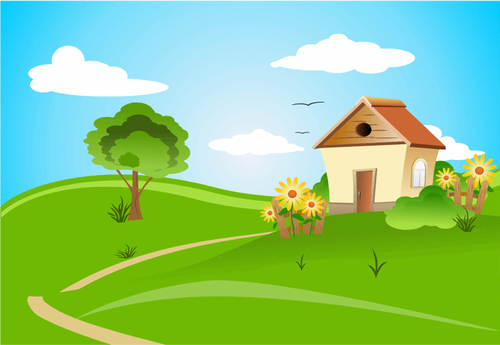 Περπατάει - περπατάει στο χορτάρι…...Τι; Πόσες;
Για να δούμε αν το βρήκες

                  4 γαλοπούλες
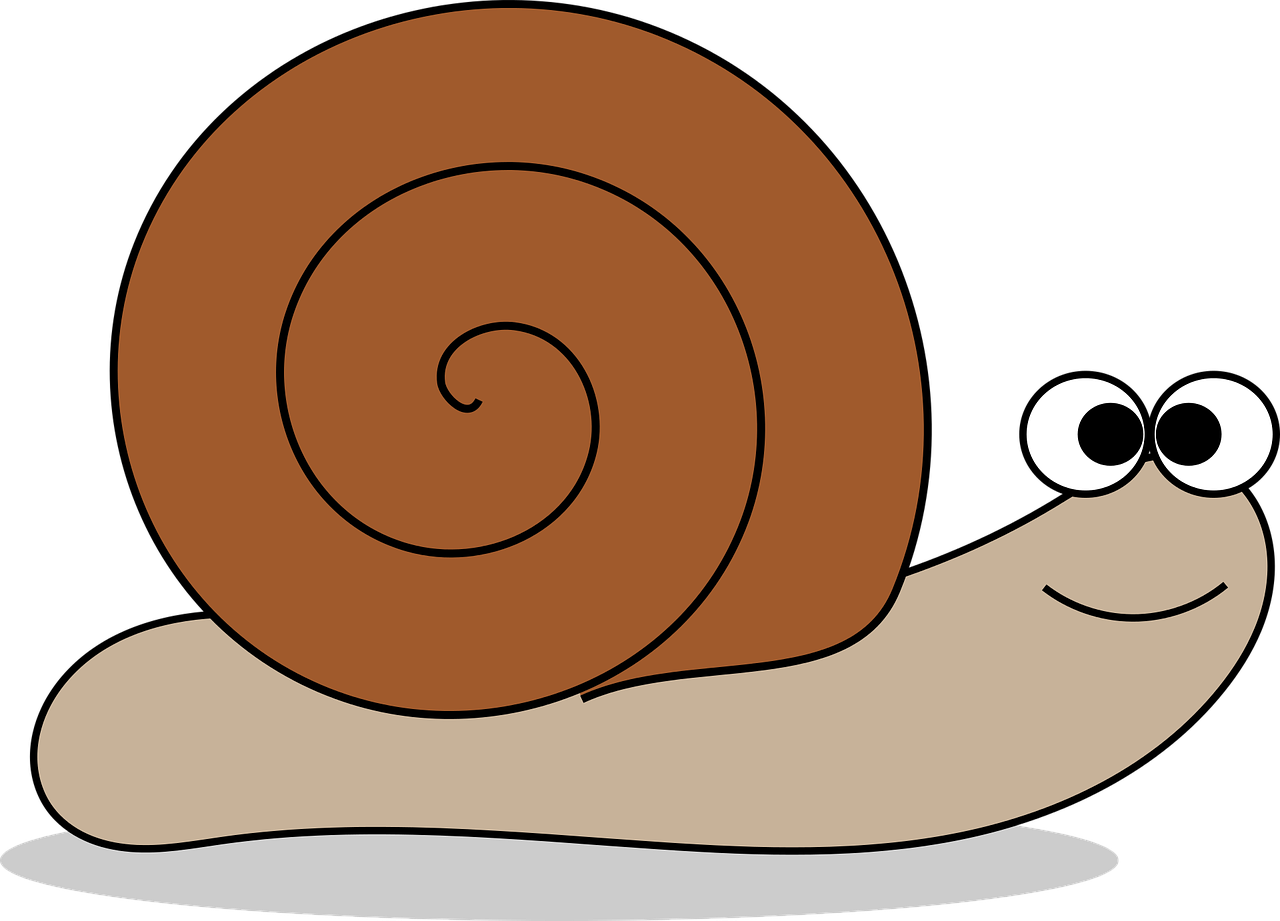 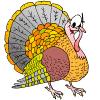 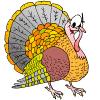 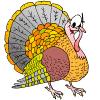 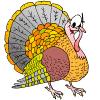 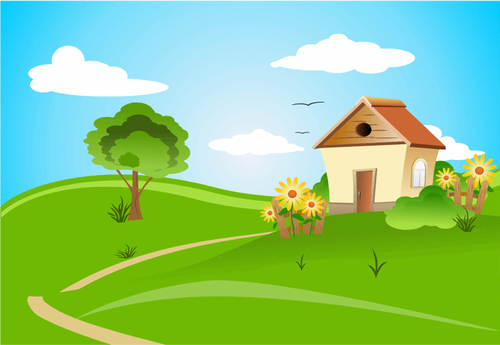 Περπατάει - περπατάει στο χορτάρι…...Τι; Πόσα;
Για να δούμε αν το βρήκες

           5 δεινοσαυράκια
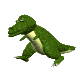 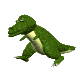 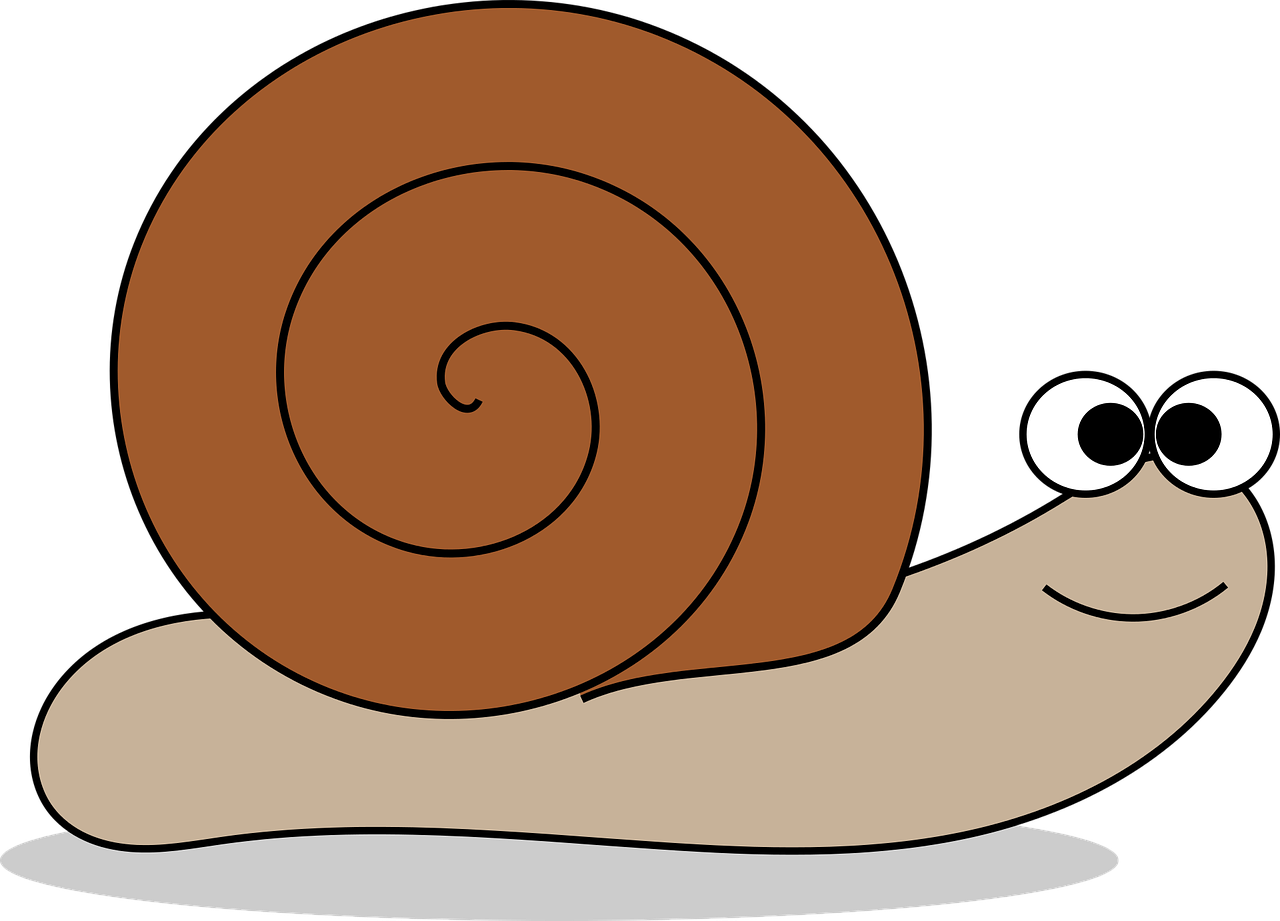 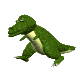 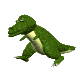 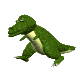 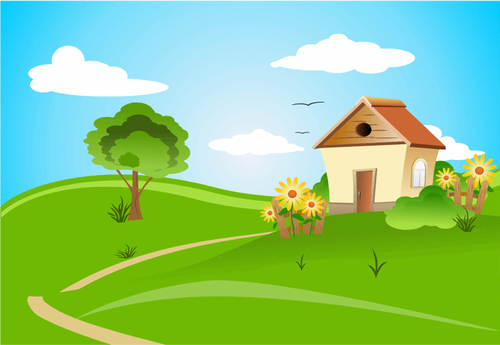 Σέρνεται- σέρνεται στο χορτάρι…...Τι; Πόσα;
Για να δούμε αν το βρήκες

                            6 φίδια
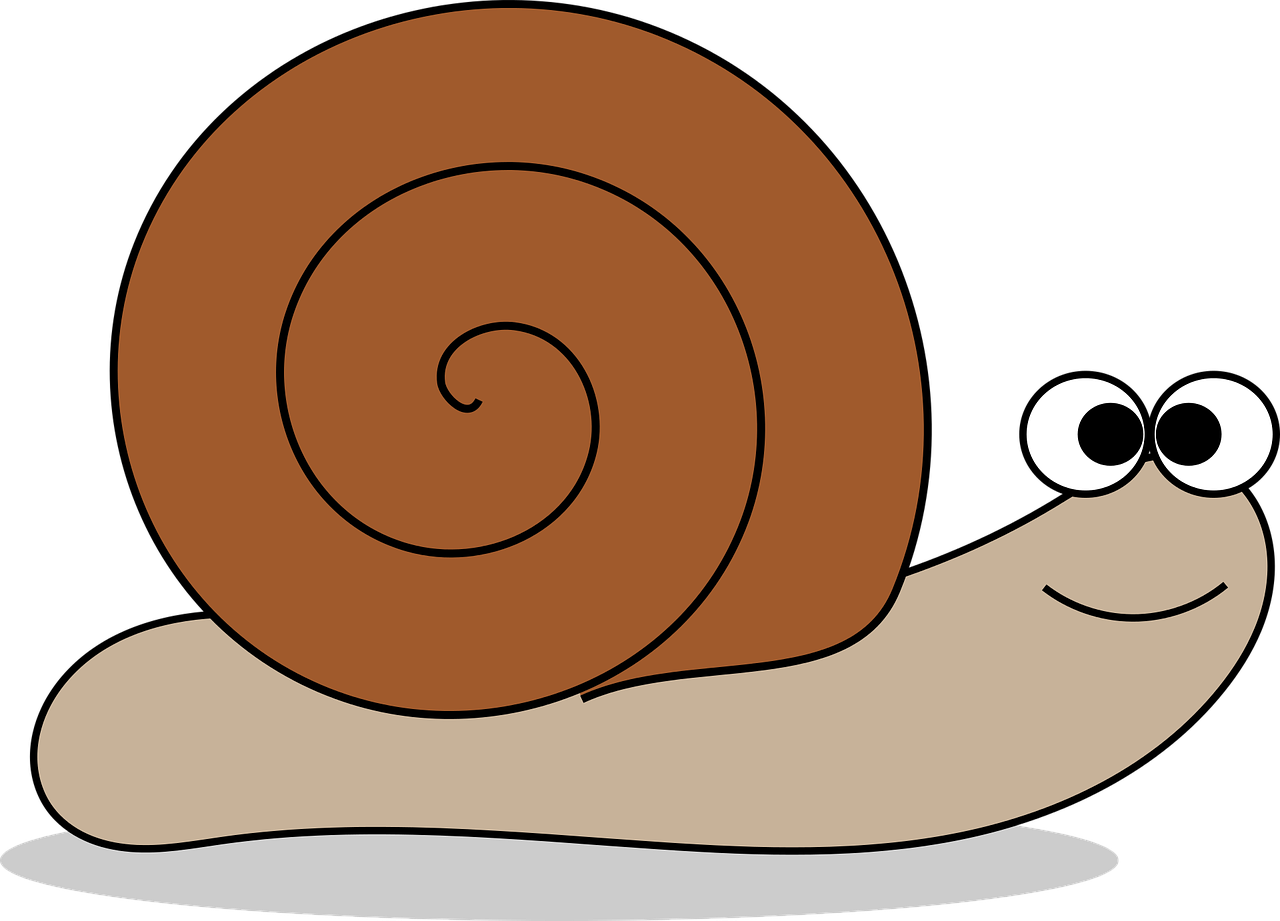 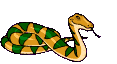 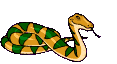 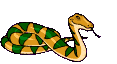 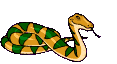 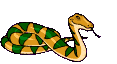 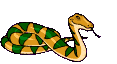 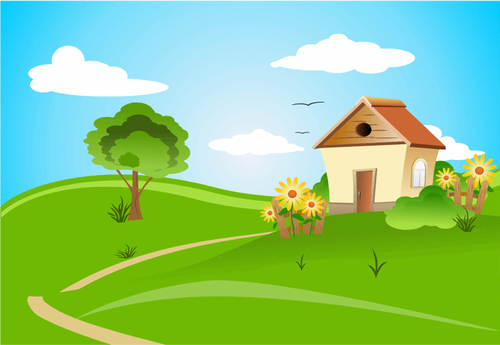 Πηδάει - πηδάει στο χορτάρι…...Τι; Πόσα;
Για να δούμε αν το βρήκες

                 7 βατραχάκια
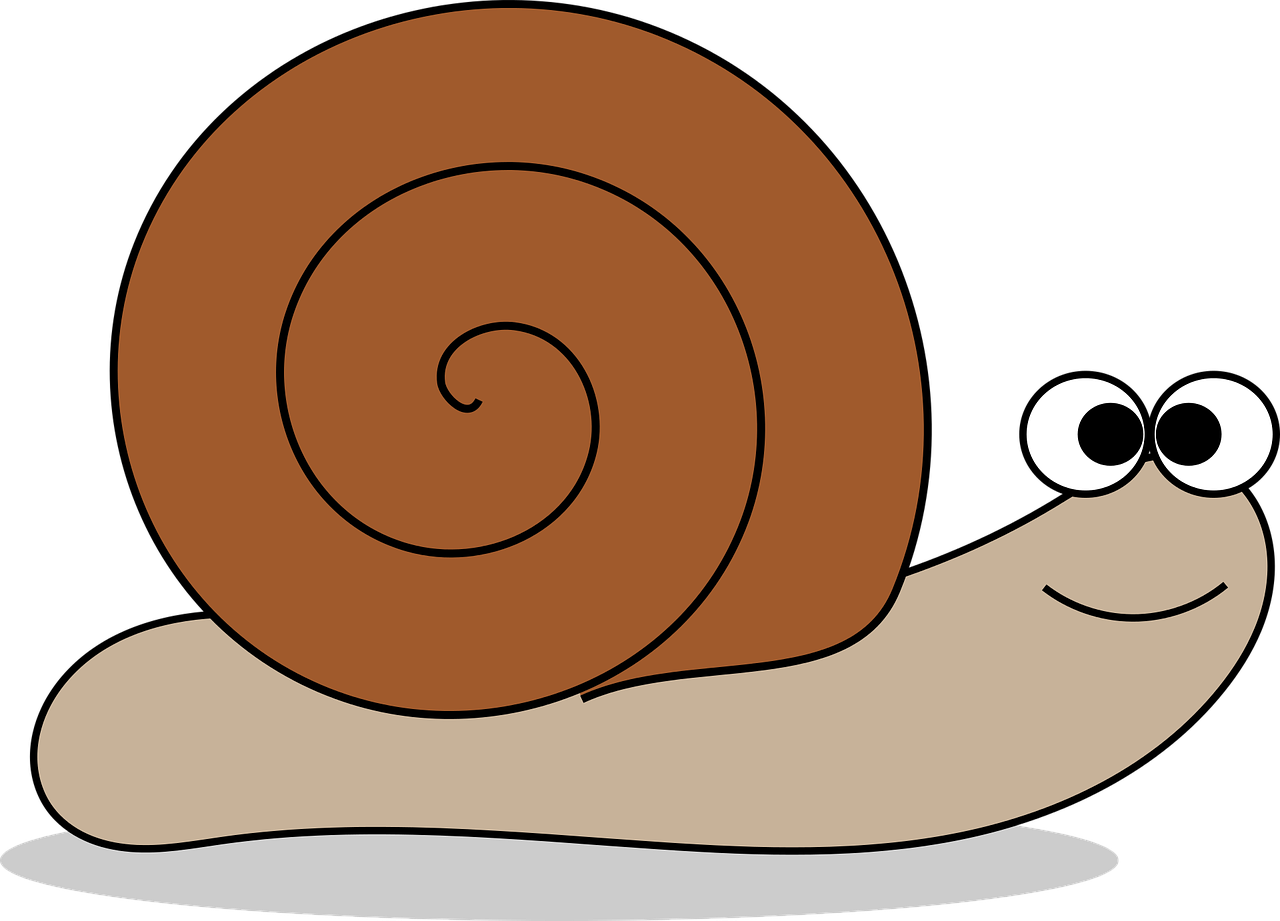 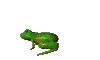 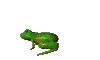 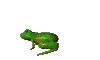 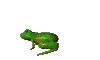 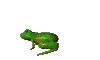 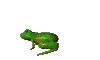 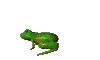 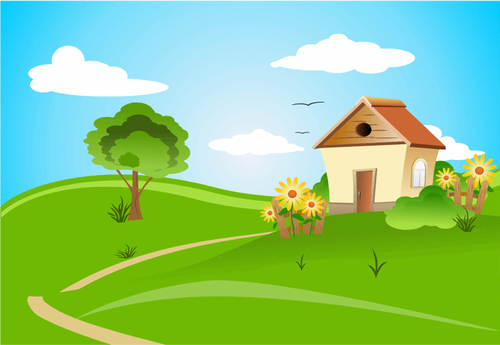 Πηδάει - πηδάει στο χορτάρι…...Τι; Πόσα;
Για να δούμε αν το βρήκες

                 8 βατραχάκια
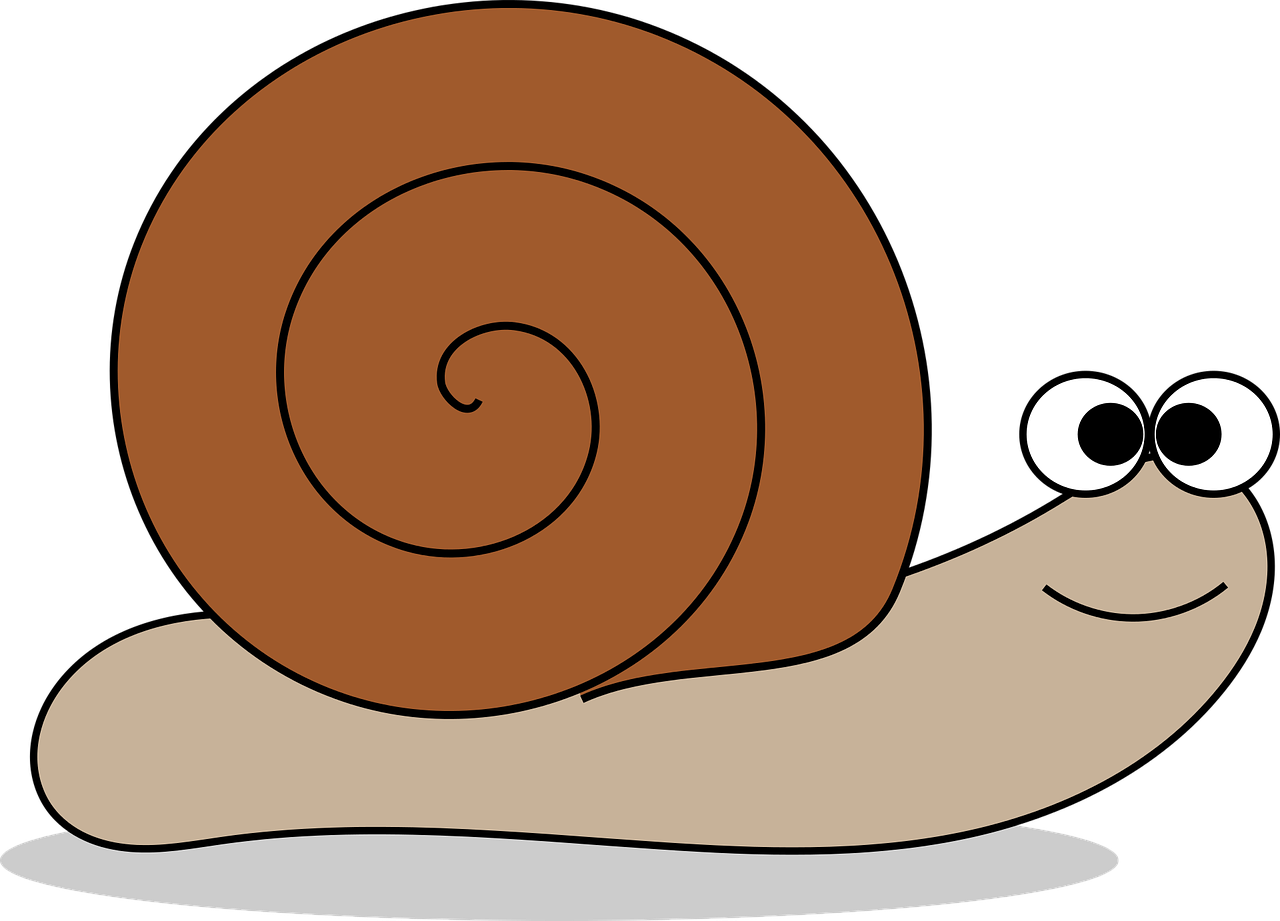 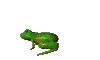 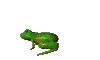 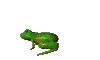 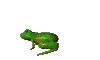 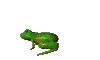 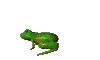 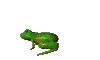 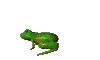 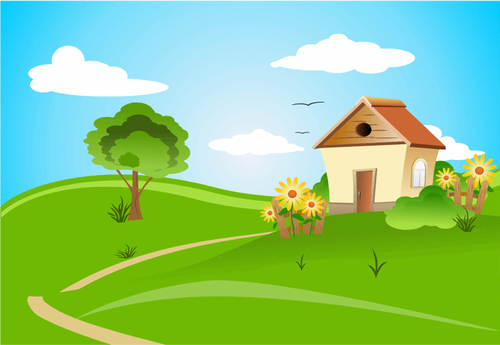 Πετάει - πετάει στον ουρανό…...Τι; Πόσες;
Για να δούμε αν το βρήκες

                 9 πεταλούδες
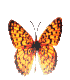 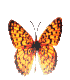 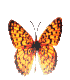 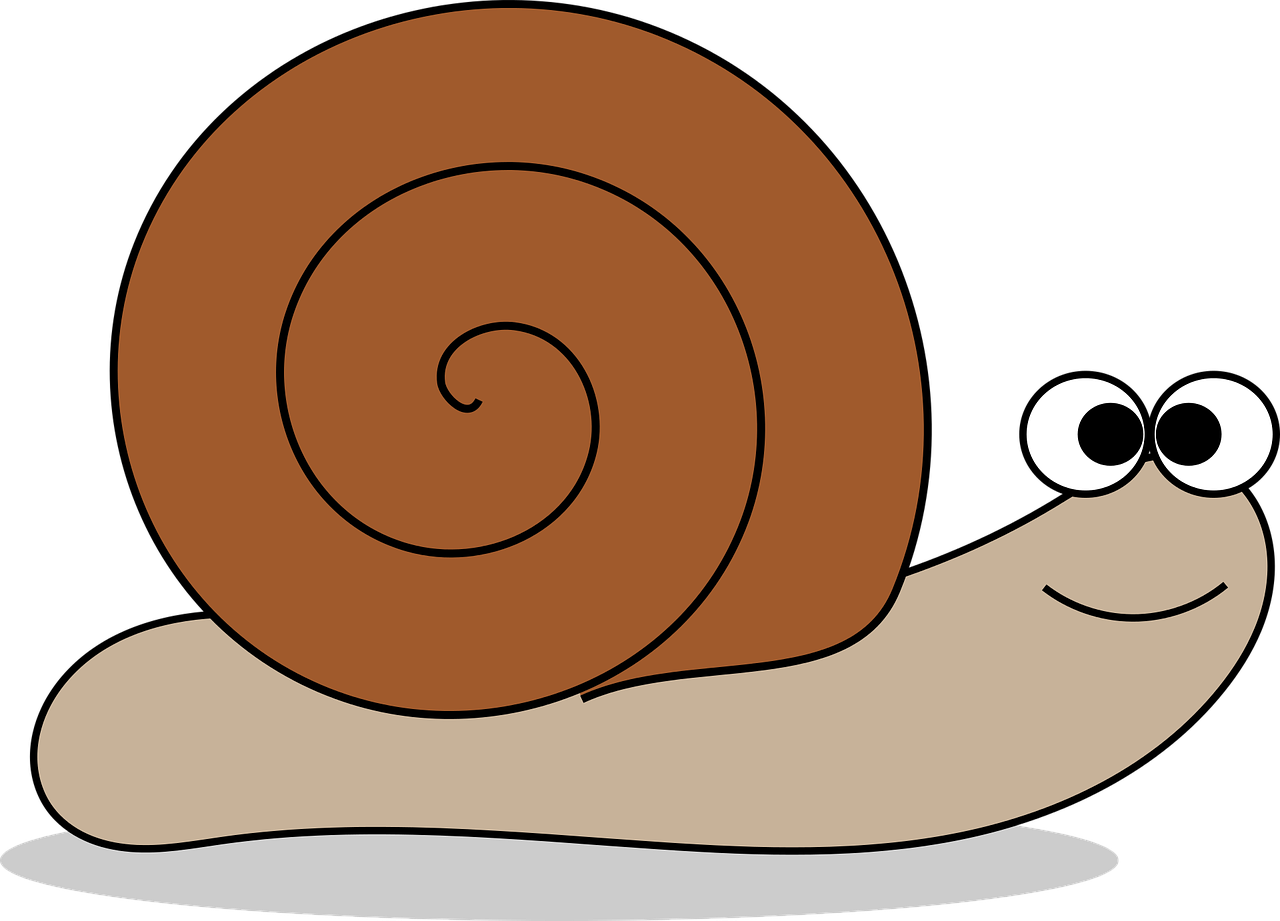 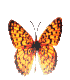 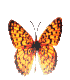 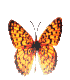 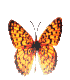 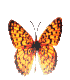 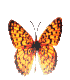 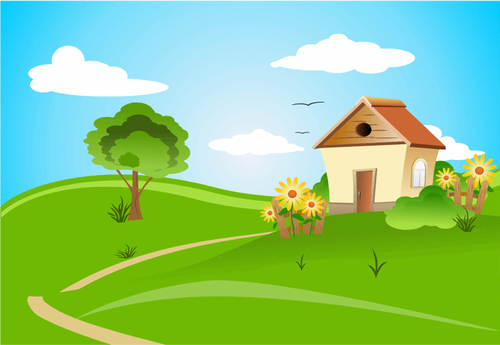 Πετάει - πετάει στον ουρανό…...Τι; Πόσες;
Για να δούμε αν το βρήκες

                 10 πεταλούδες
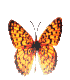 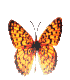 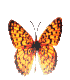 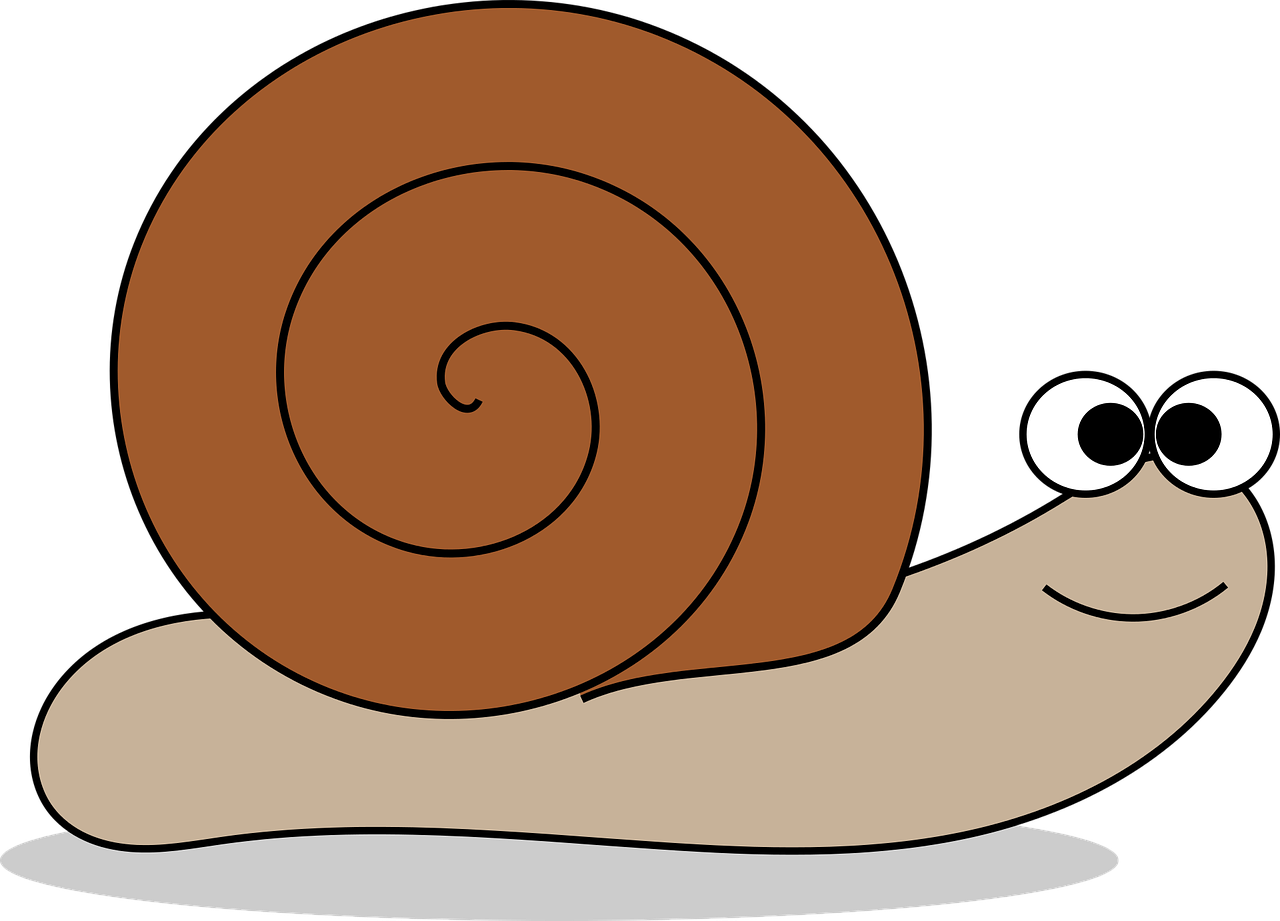 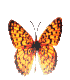 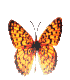 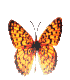 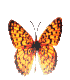 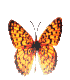 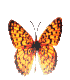 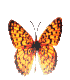 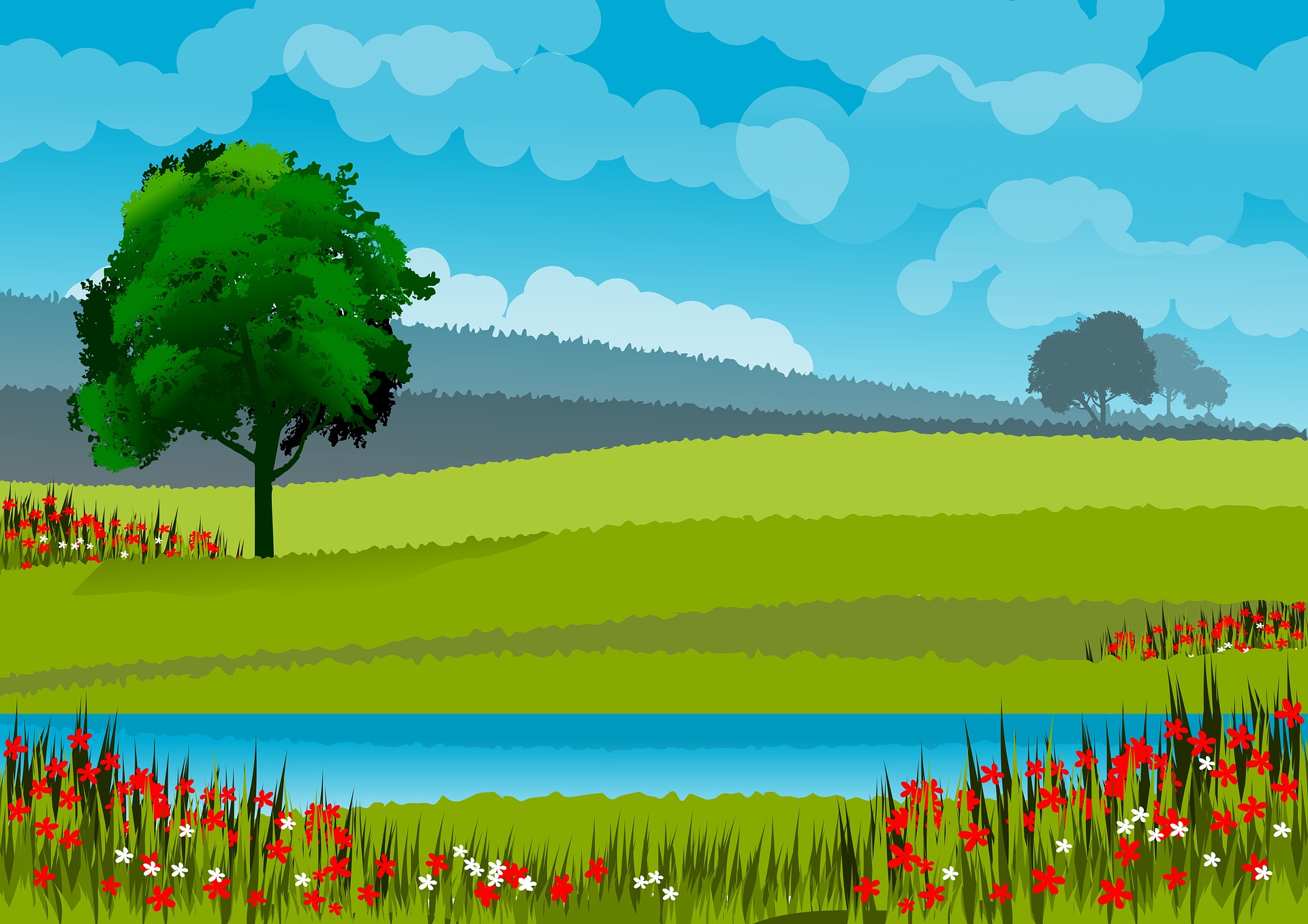 Παρατηρώ και βρίσκω
Πόσα σαλιγκάρια βλέπεις; Σε ποιο χρώμα κυκλάκι είναι γραμμένος ο αριθμός;
Για να δούμε αν το βρήκες
1
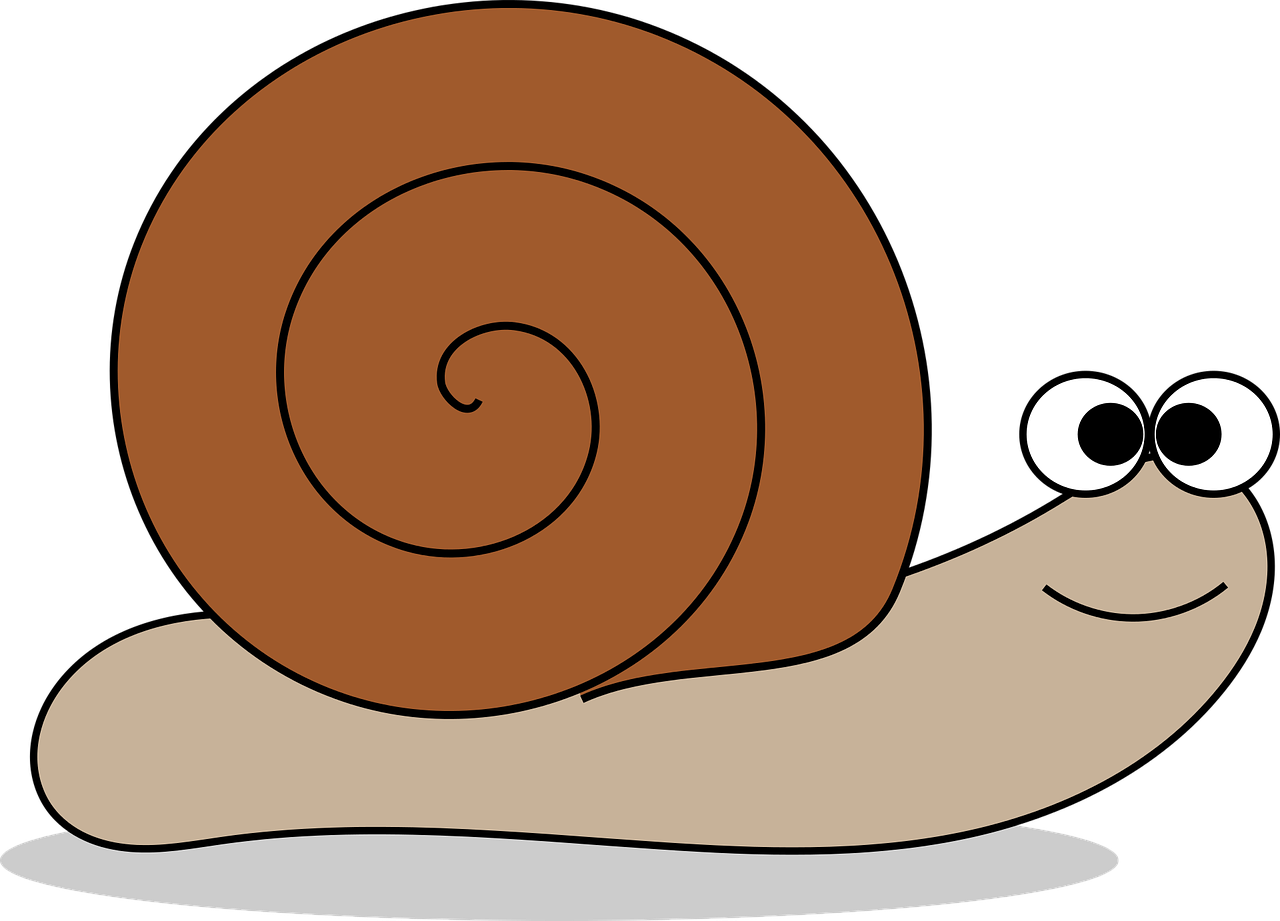 1
2
3
4
5
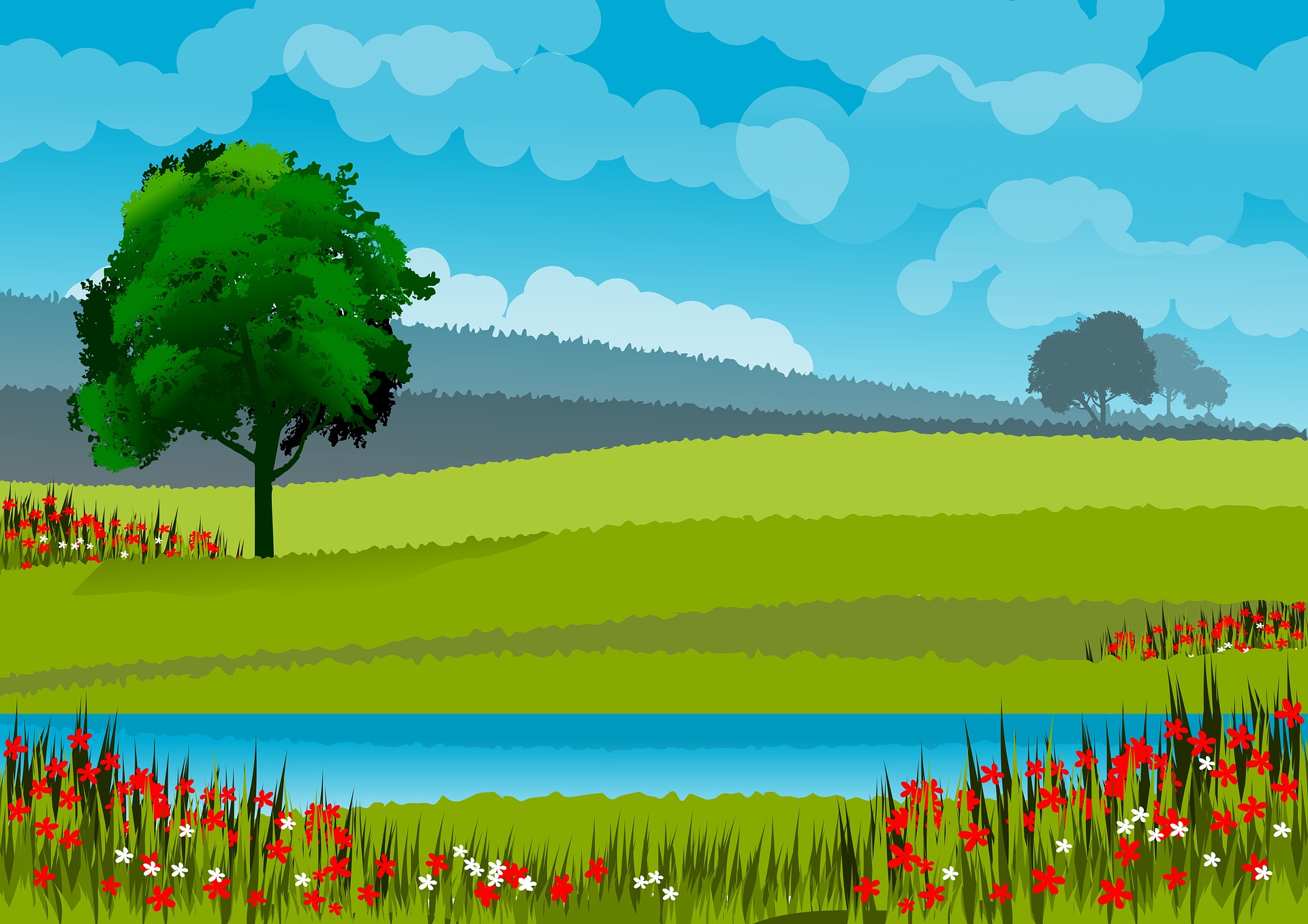 Πόσα δέντρα βλέπεις; Σε ποιο χρώμα κυκλάκι είναι γραμμένος ο αριθμός;
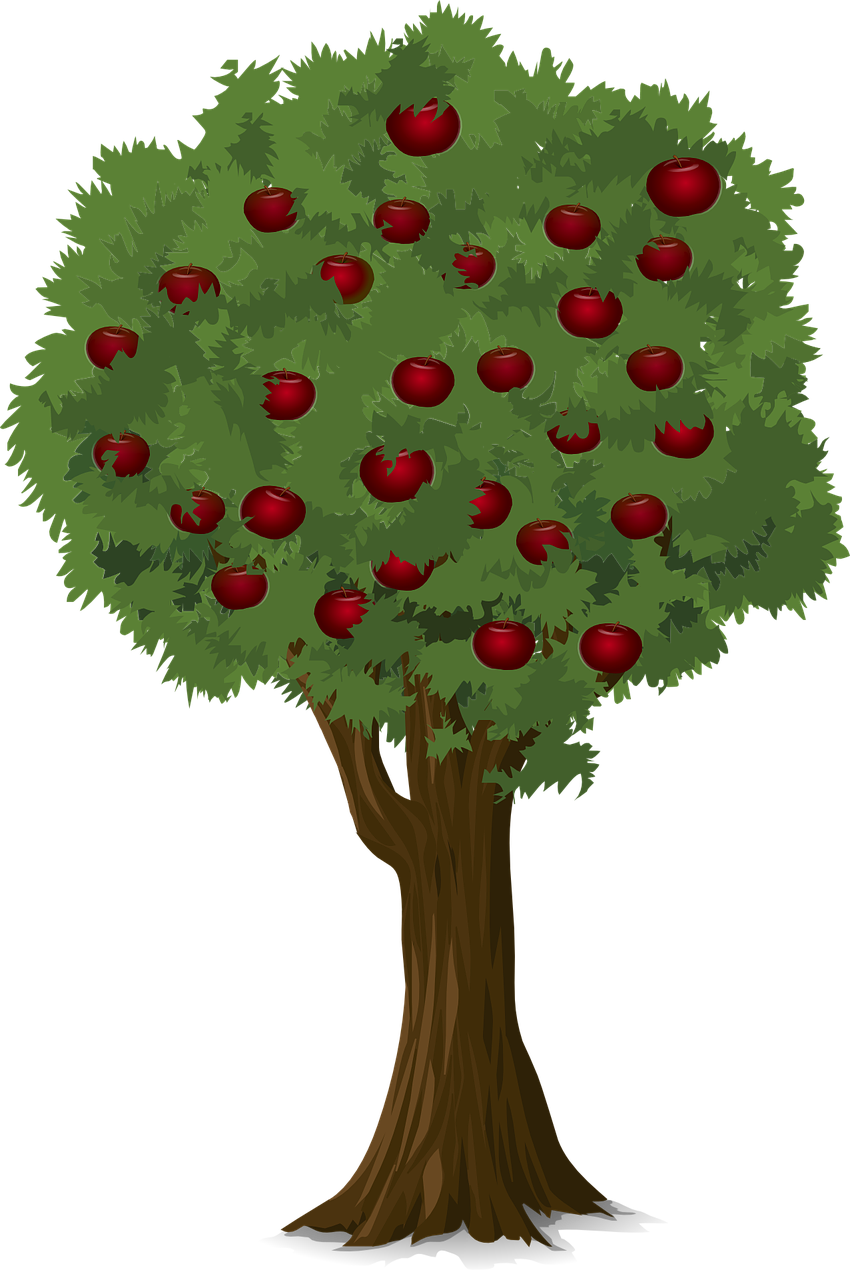 Για να δούμε αν το βρήκες
2
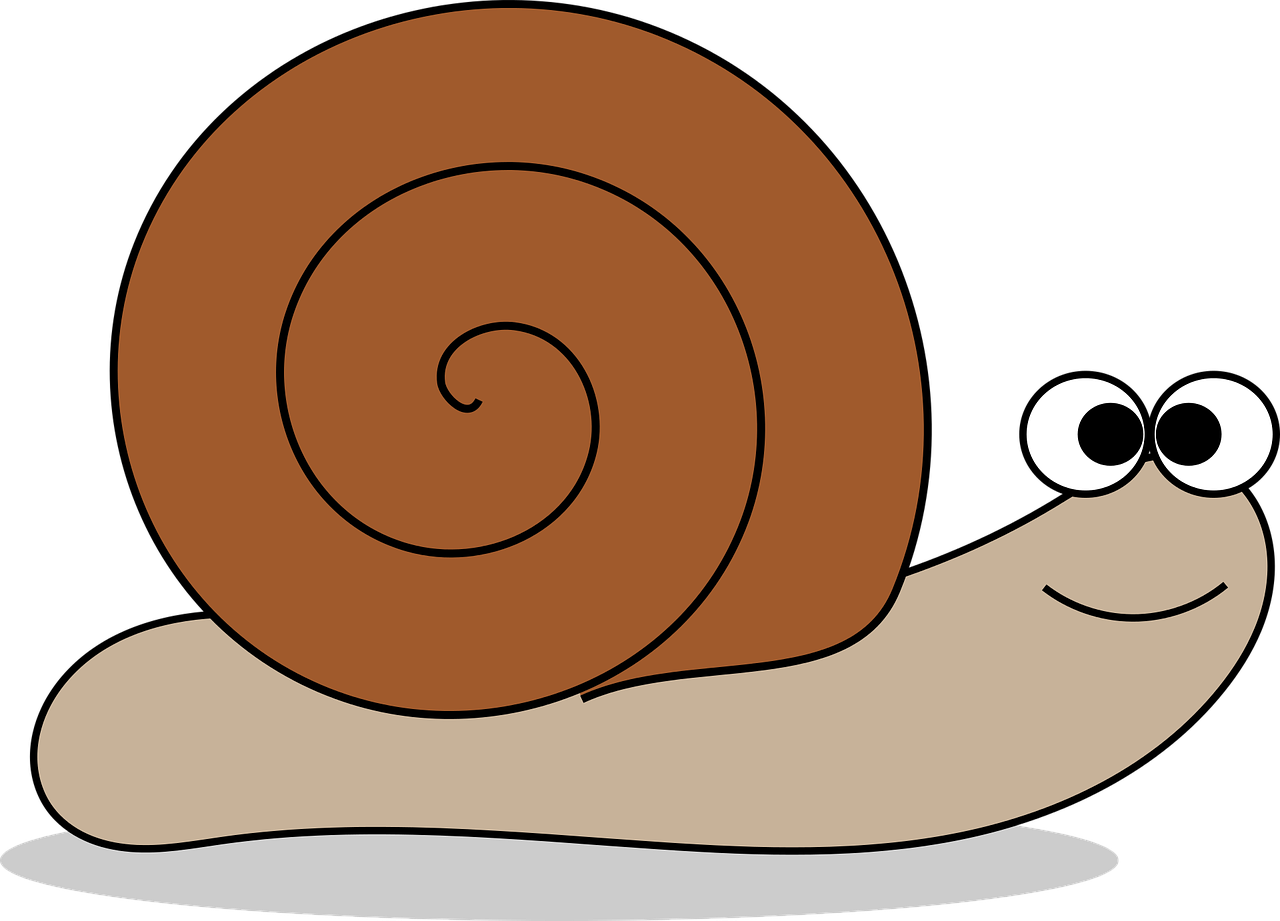 1
2
3
4
5
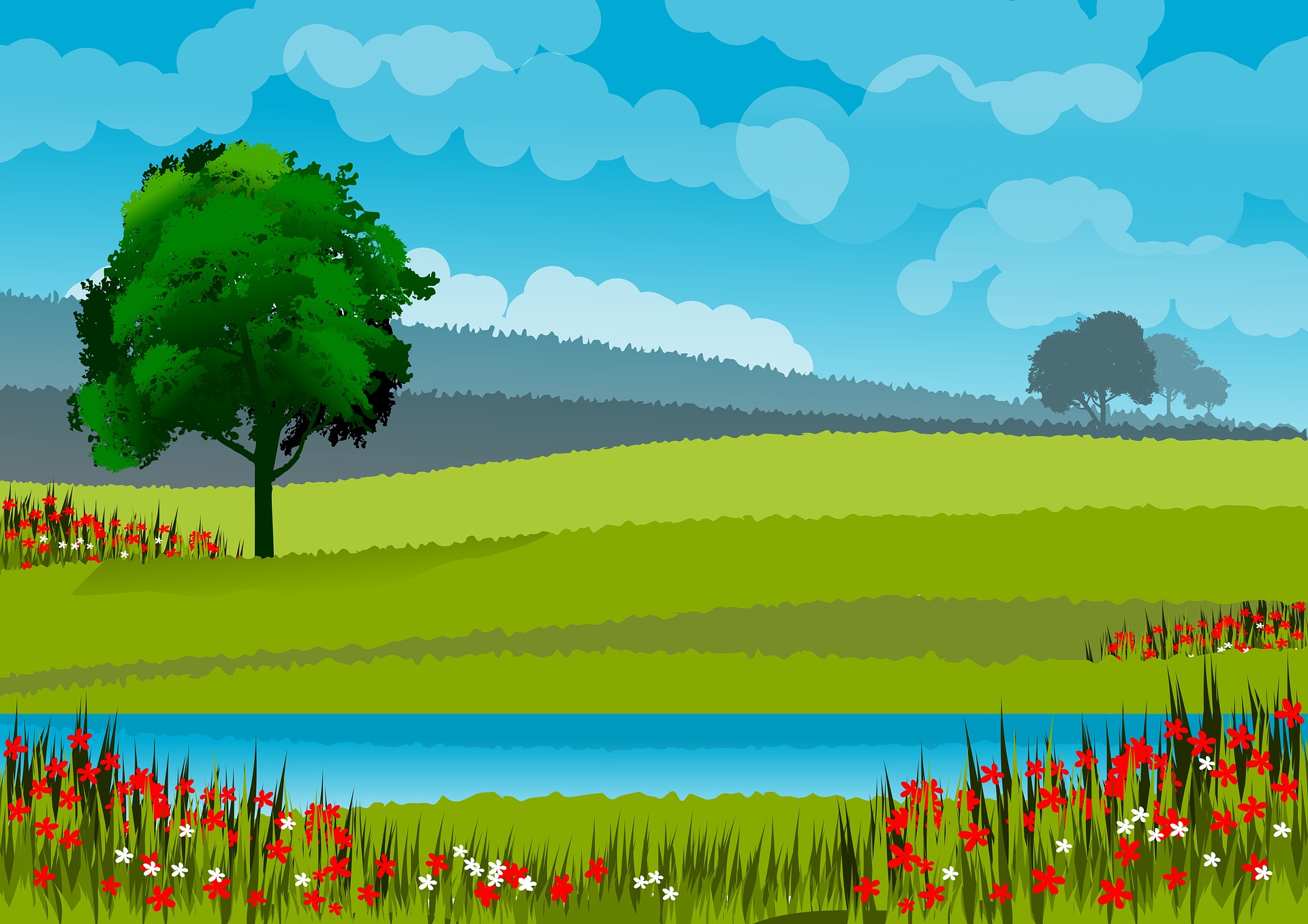 Πόσα παπάκια βλέπεις; Σε ποιο χρώμα κυκλάκι είναι γραμμένος ο αριθμός;
Για να δούμε αν το βρήκες
5
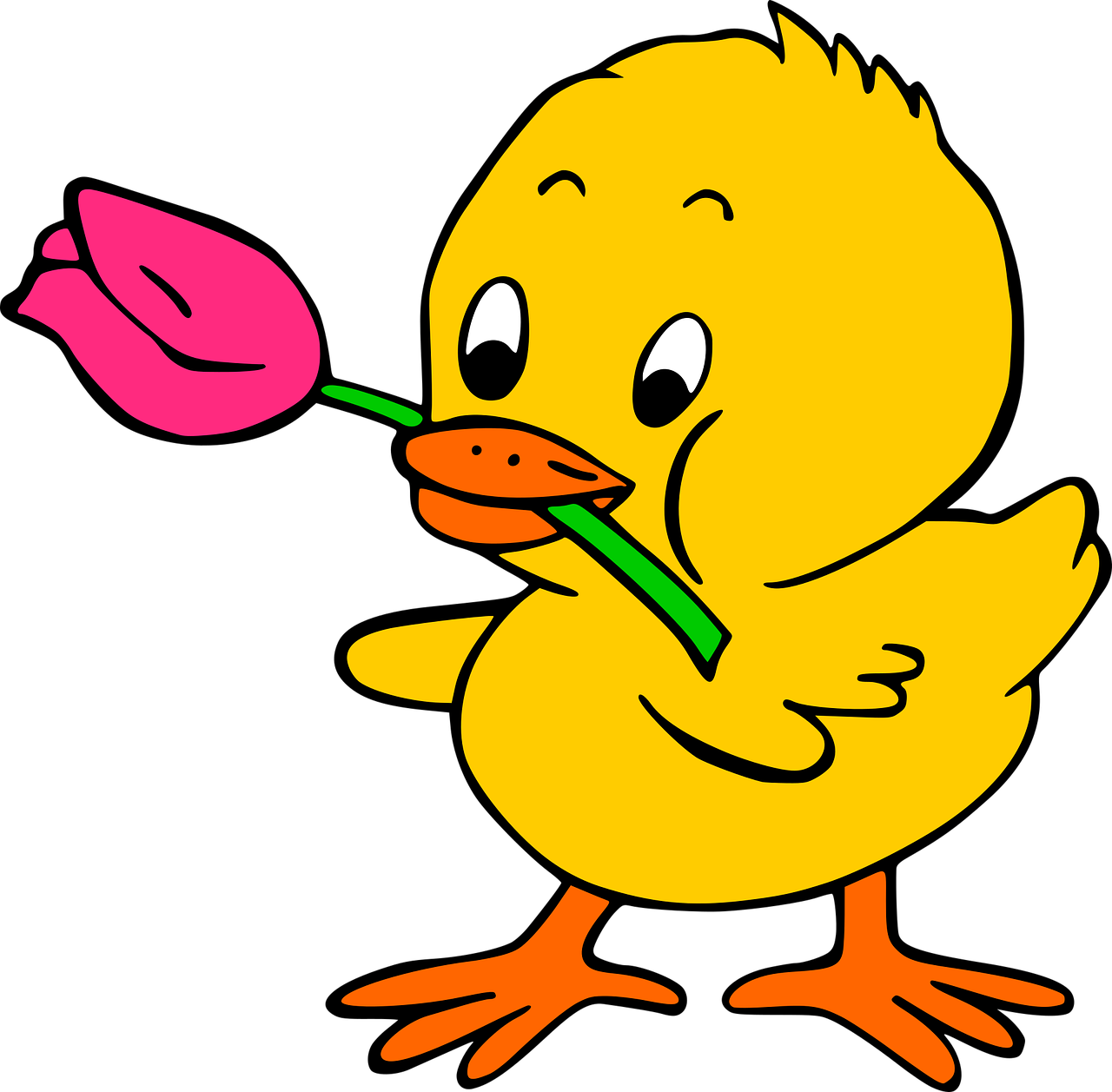 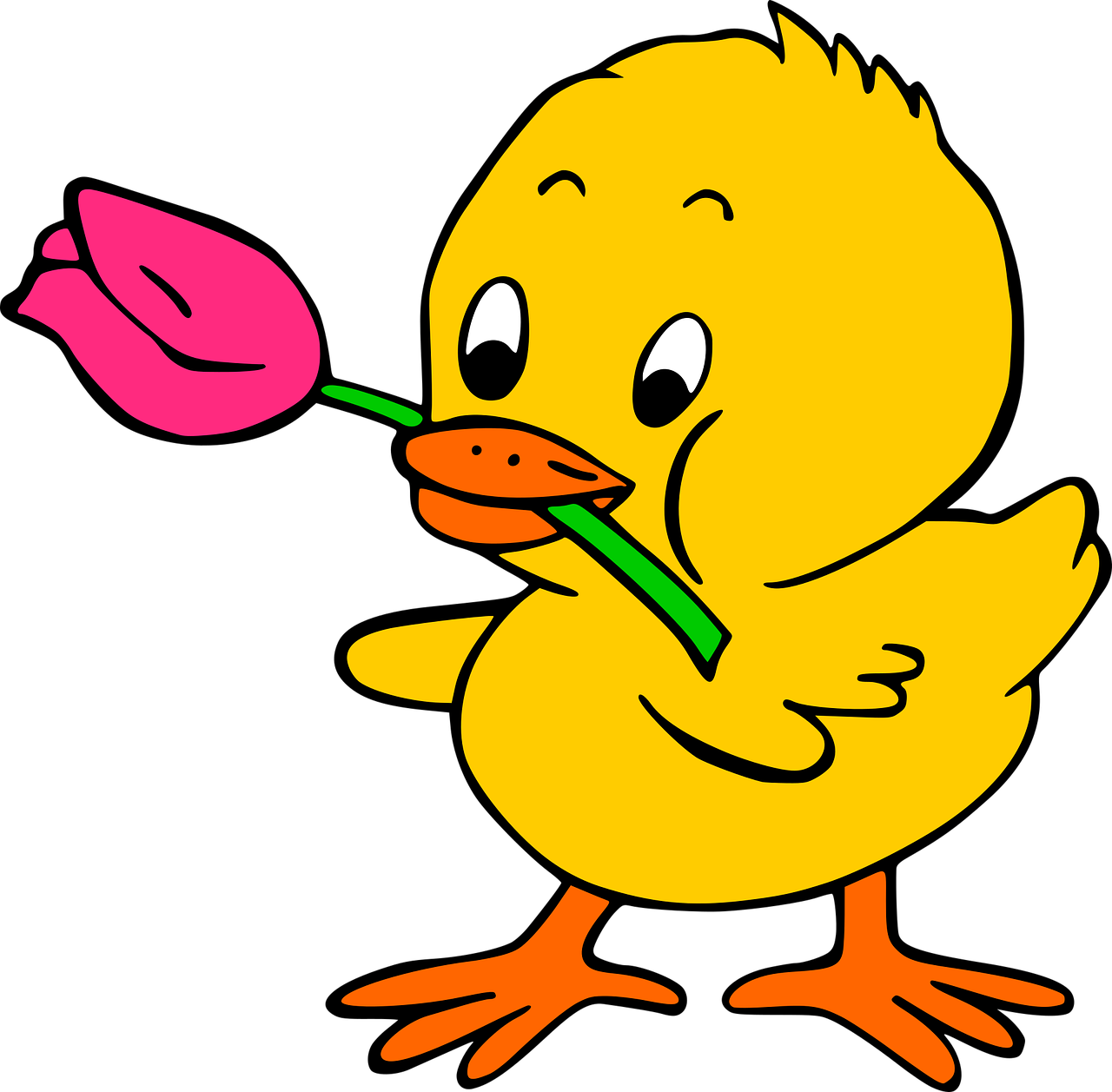 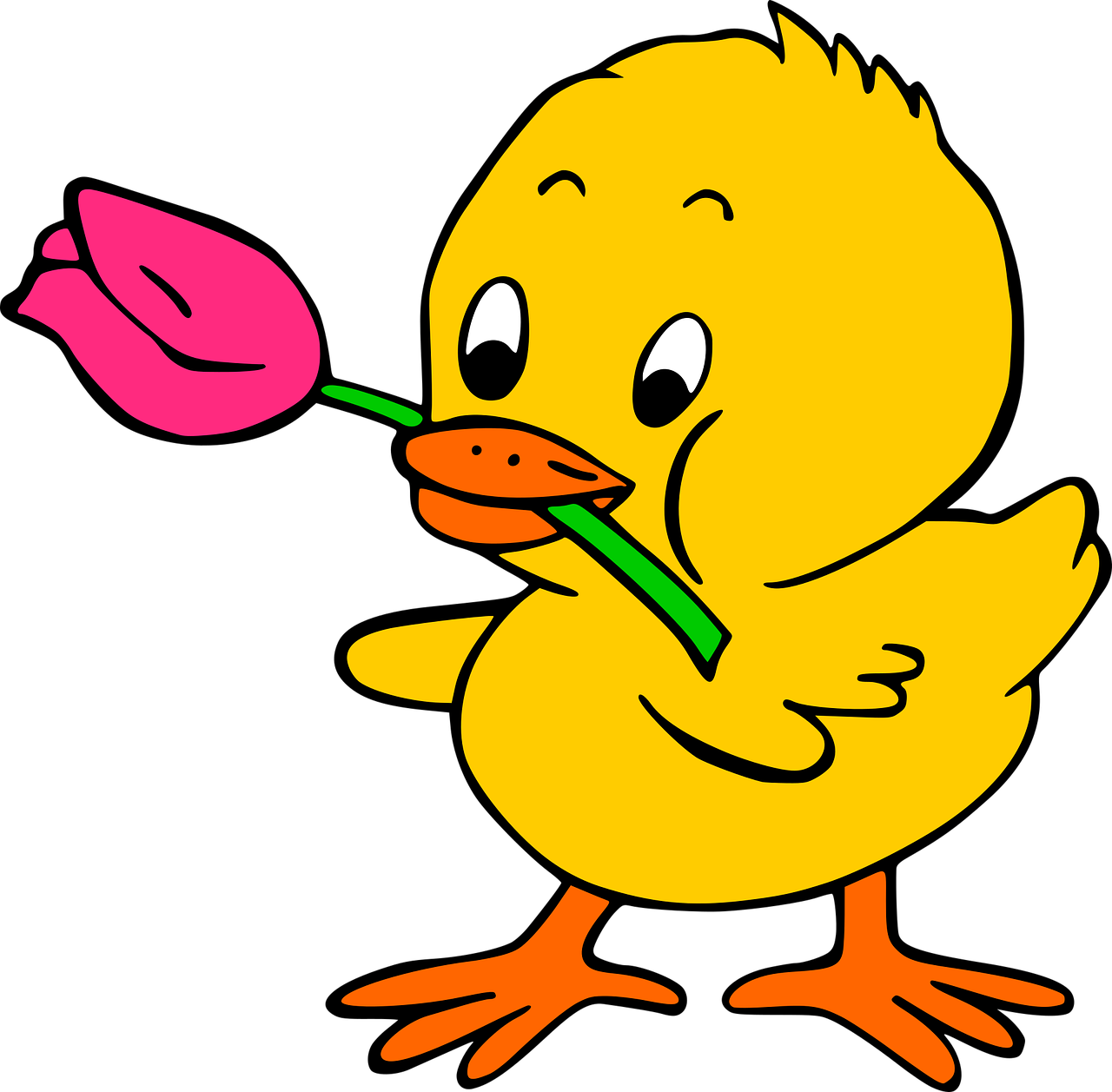 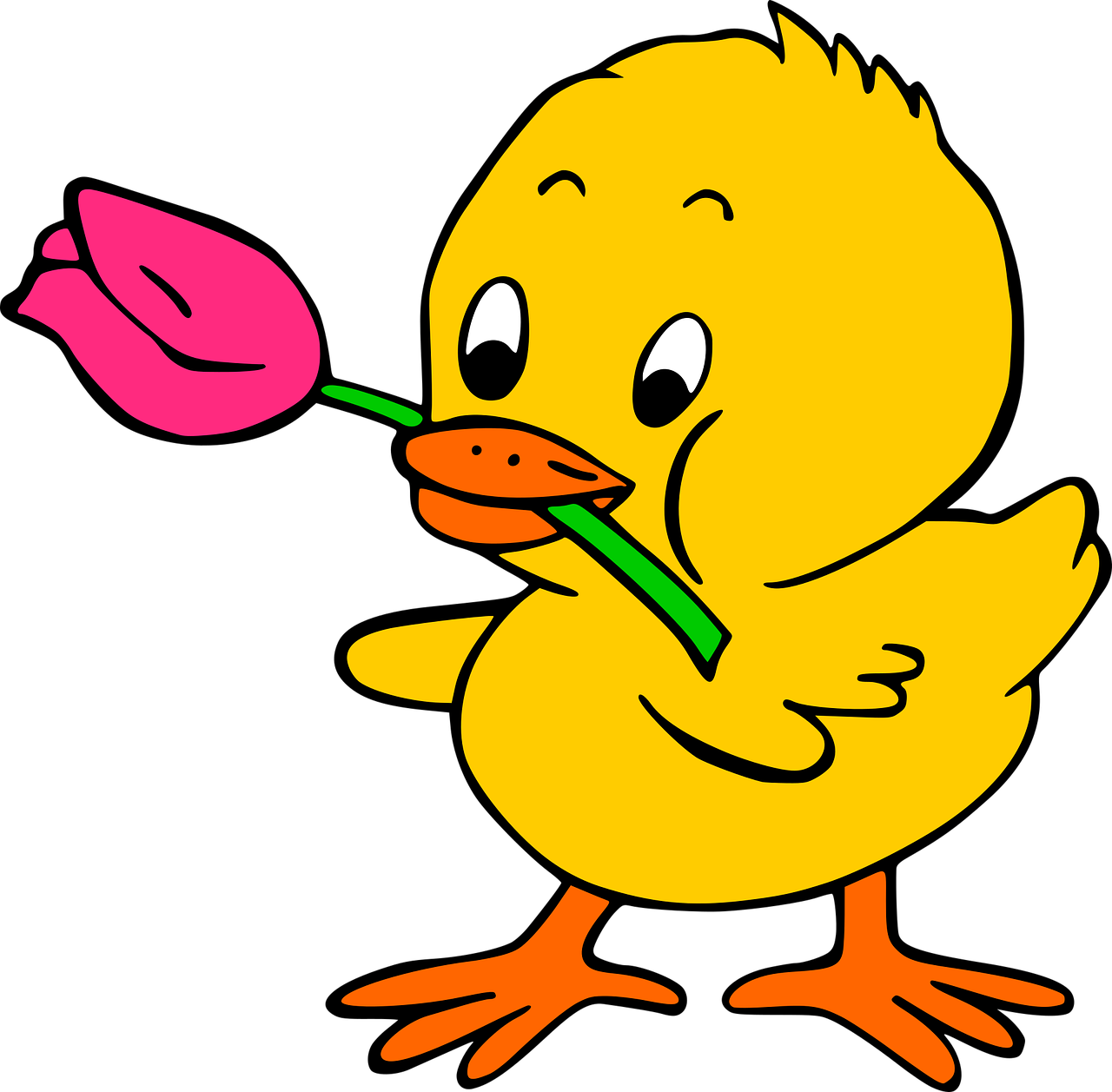 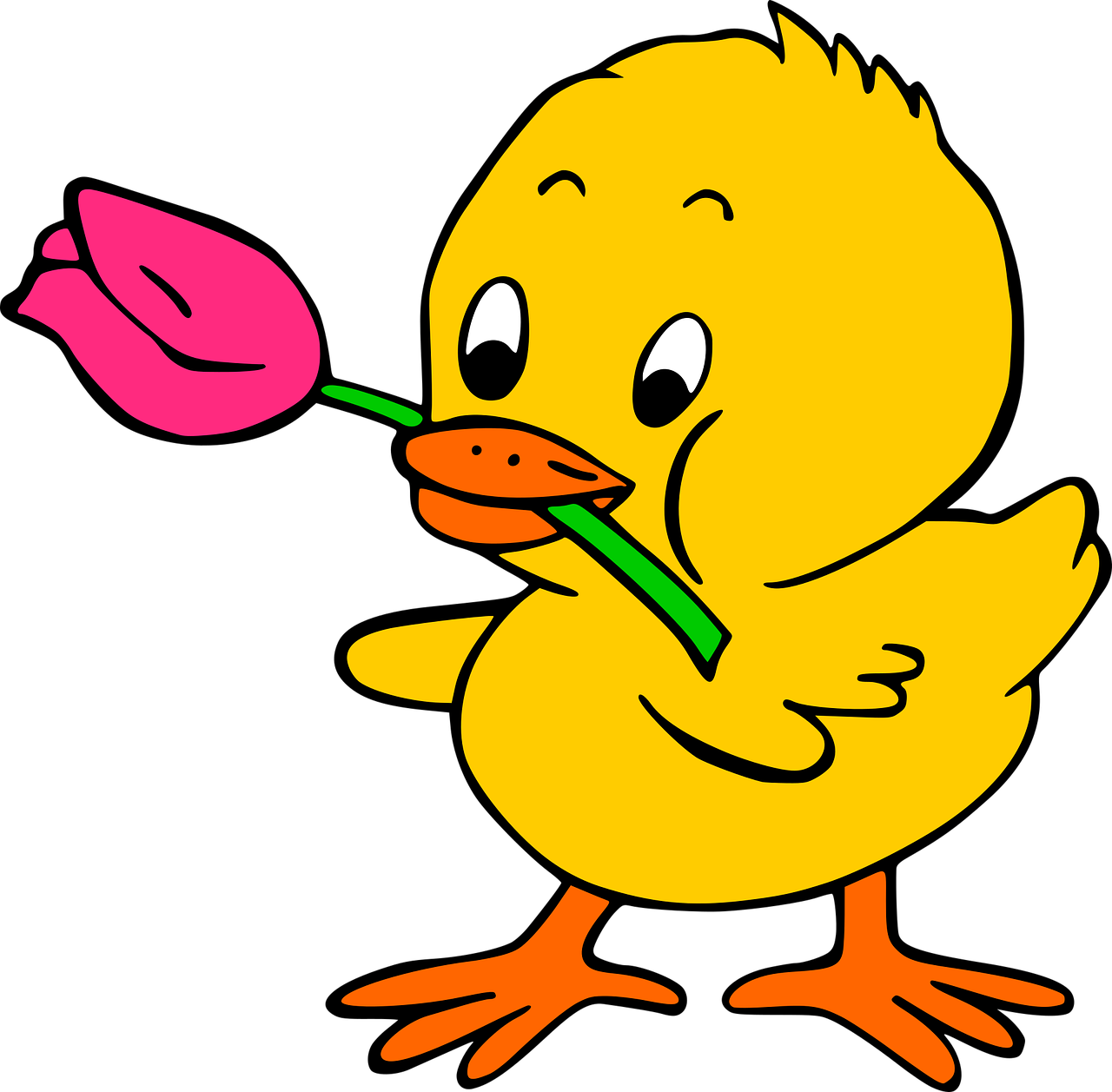 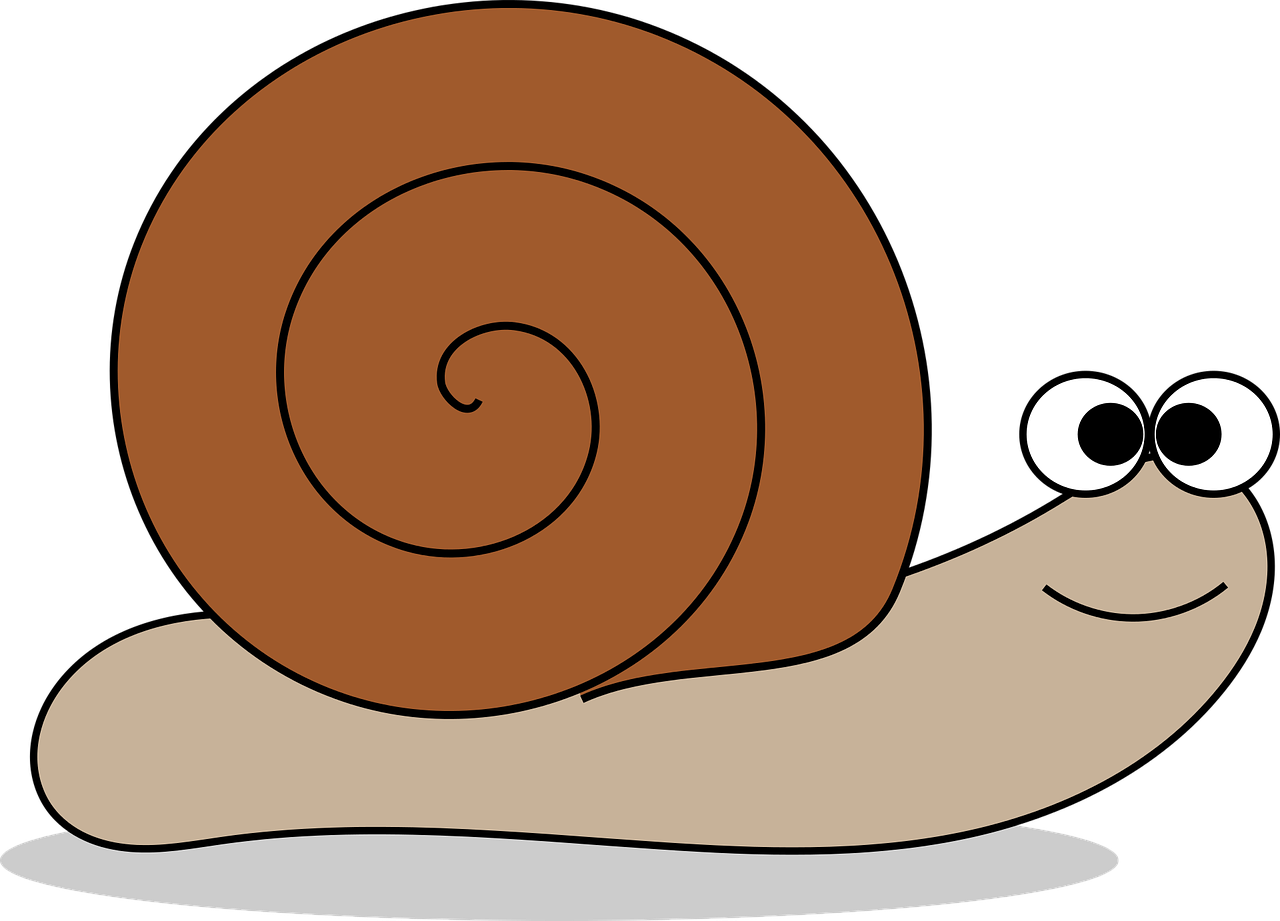 1
2
3
4
5
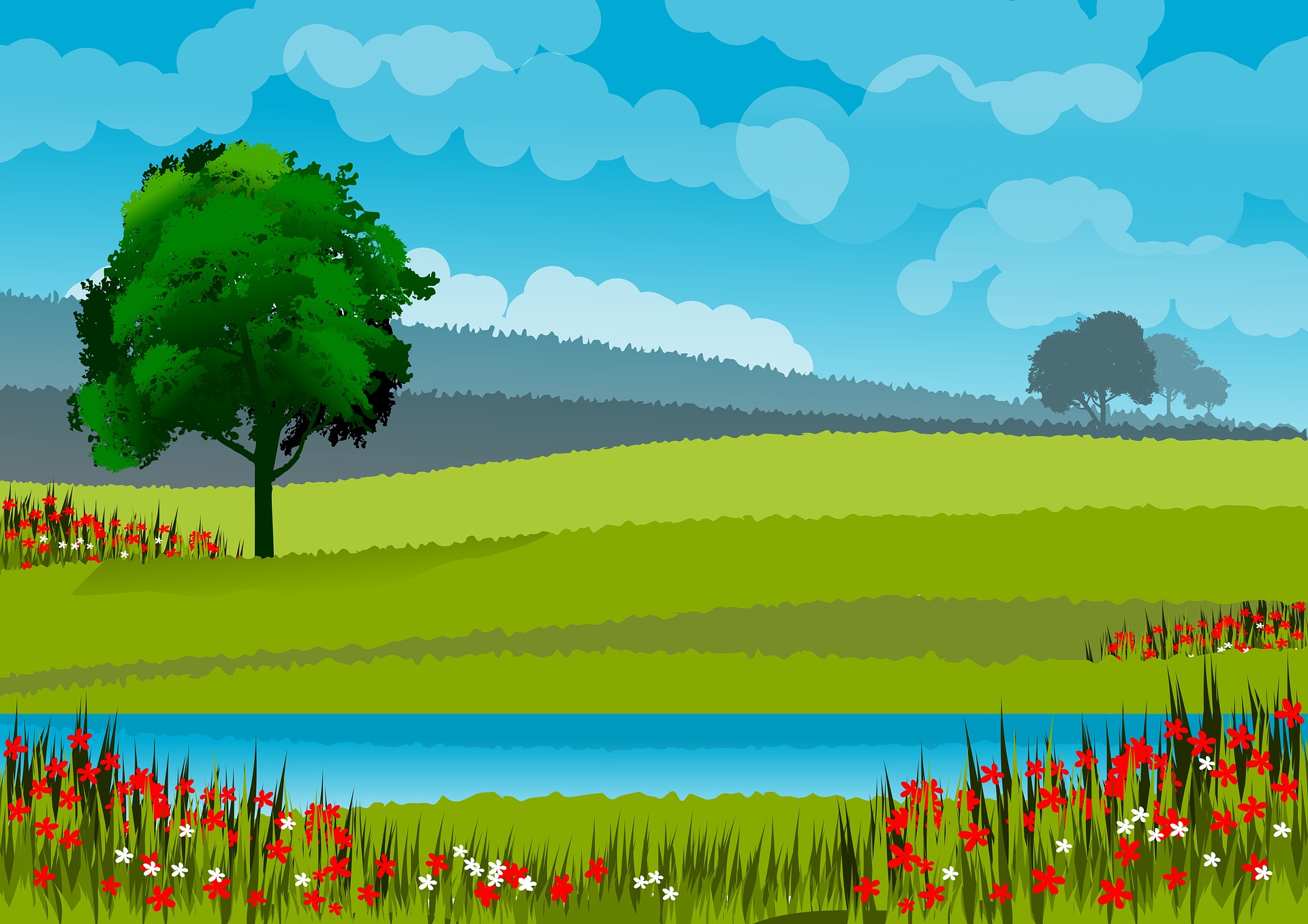 Πόσα γατάκια βλέπεις; Σε ποιο χρώμα κυκλάκι είναι γραμμένος ο αριθμός;
Για να δούμε αν το βρήκες
4
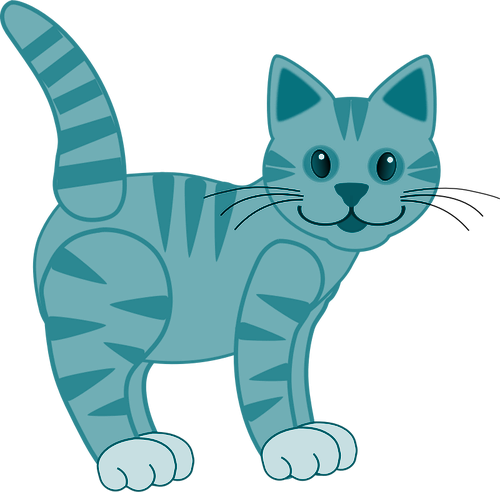 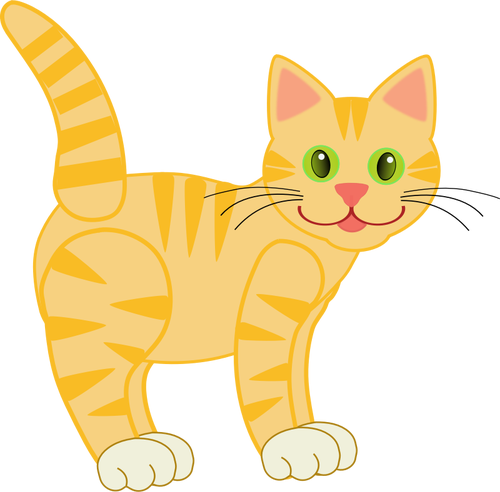 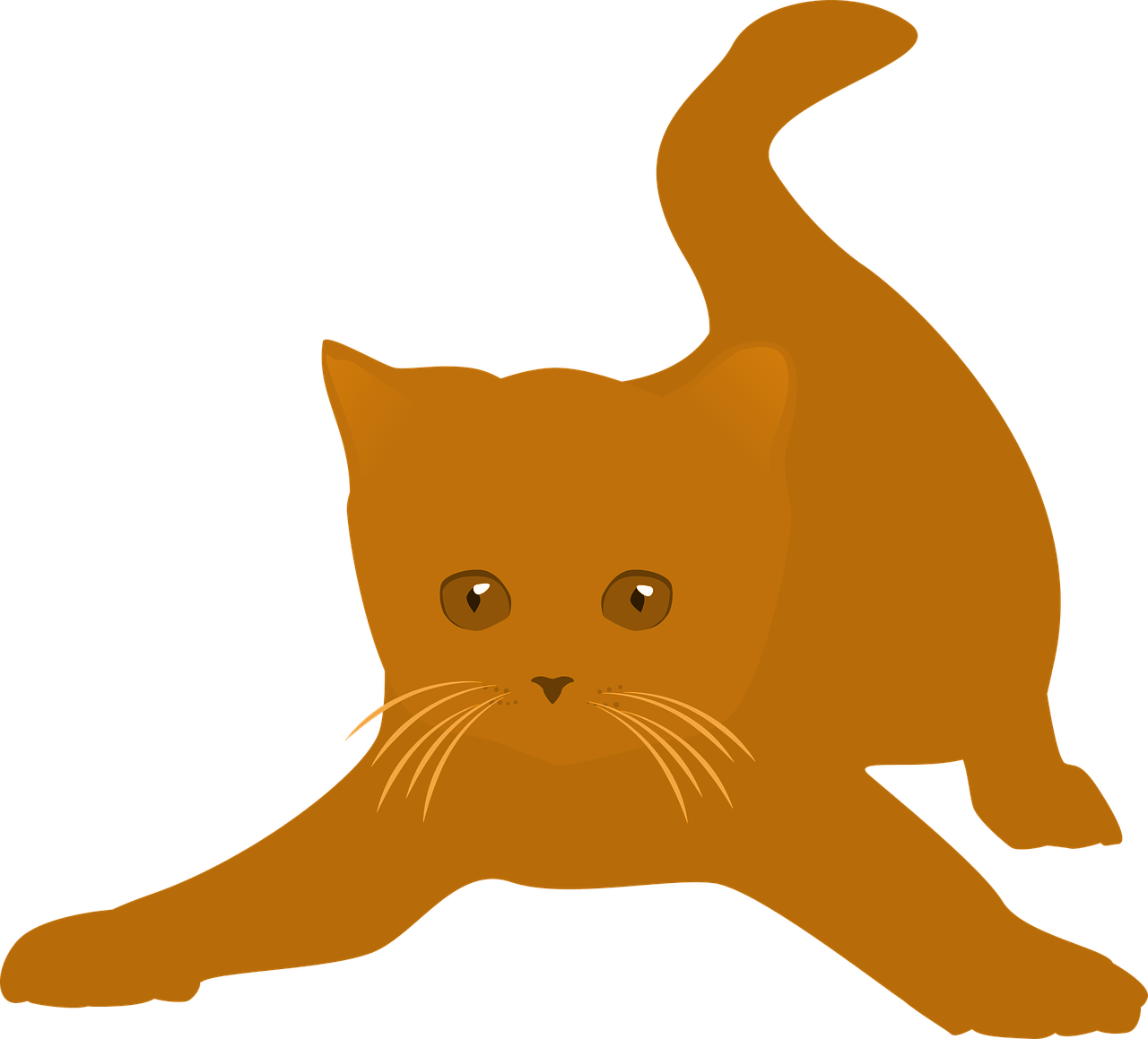 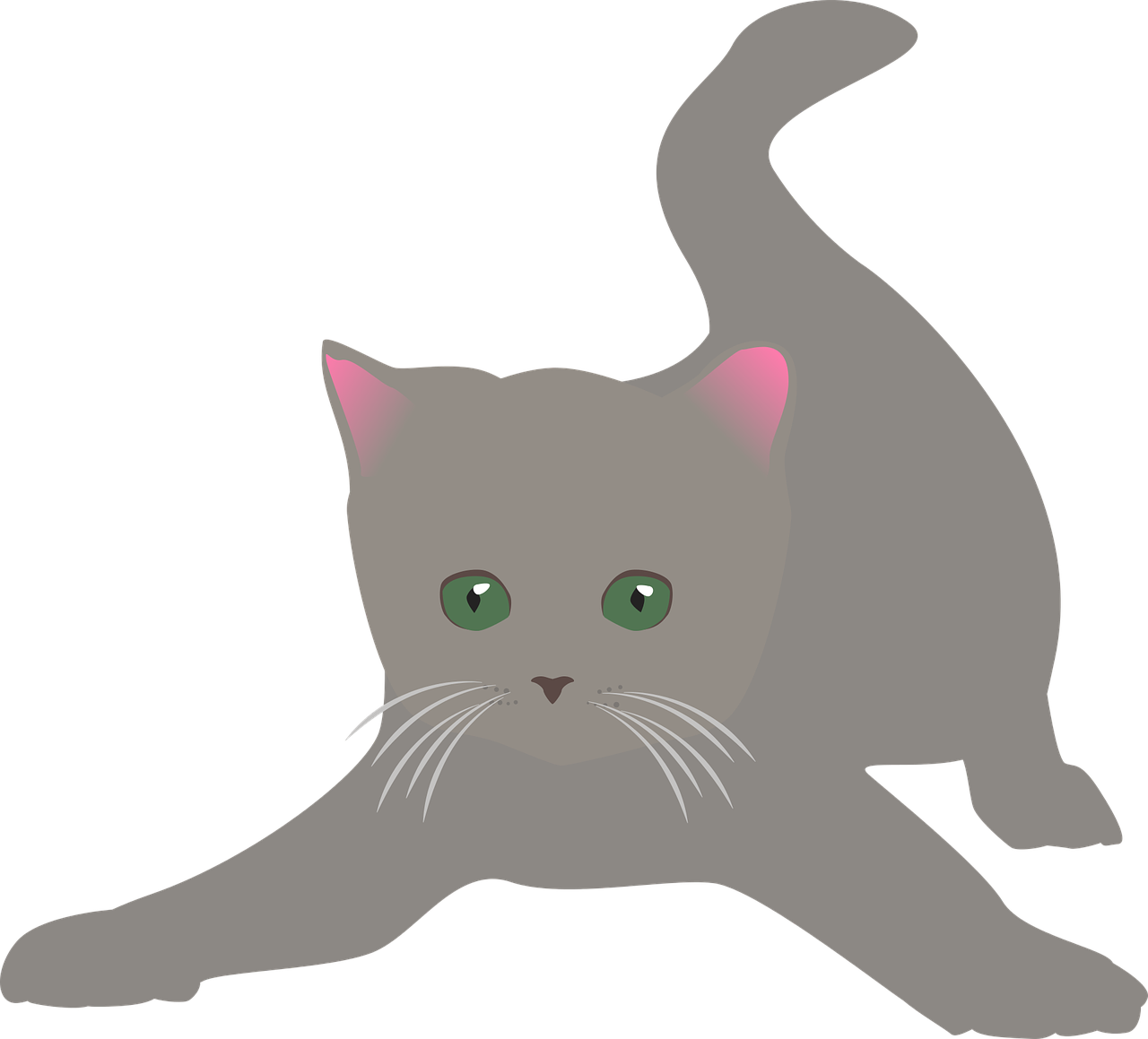 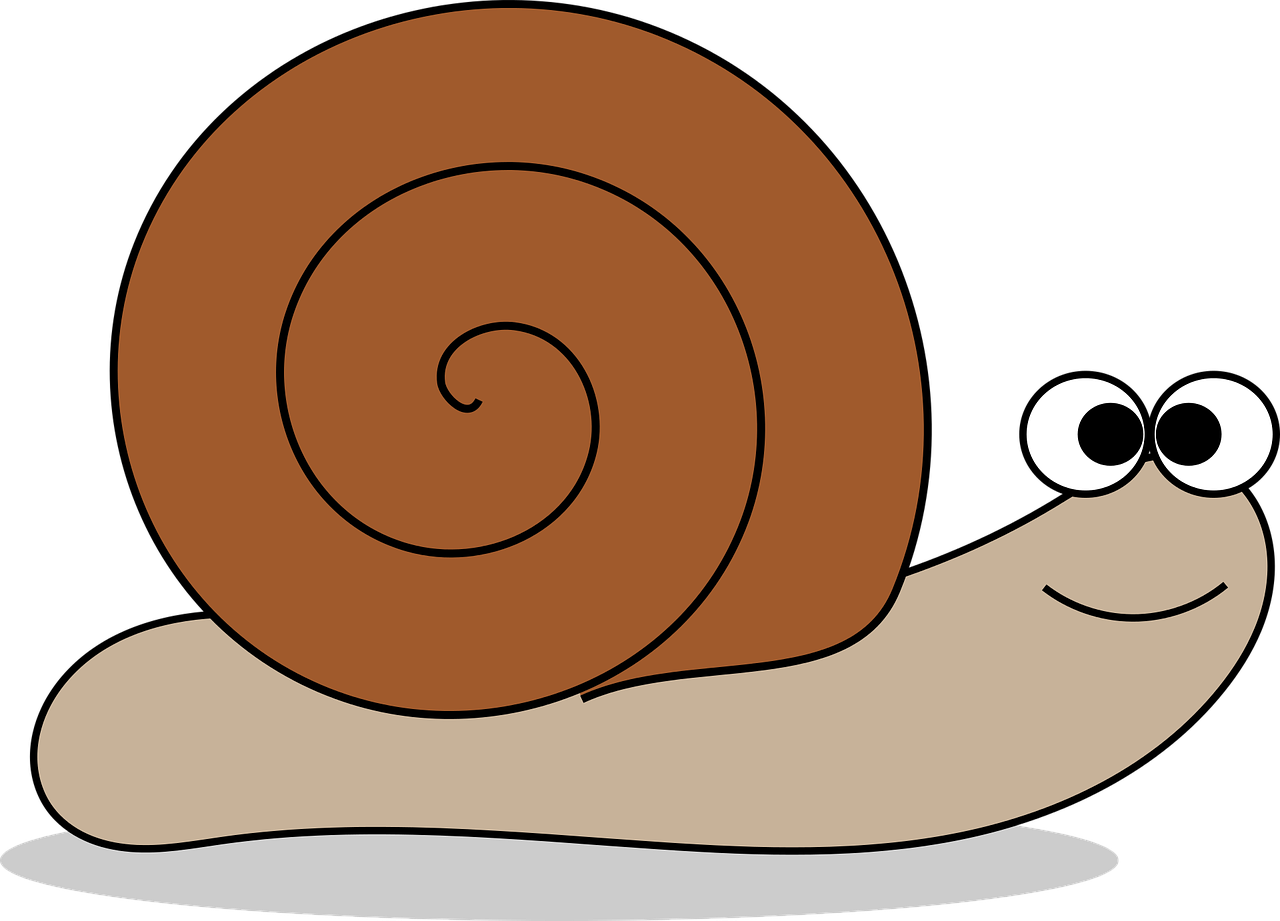 1
2
3
4
5
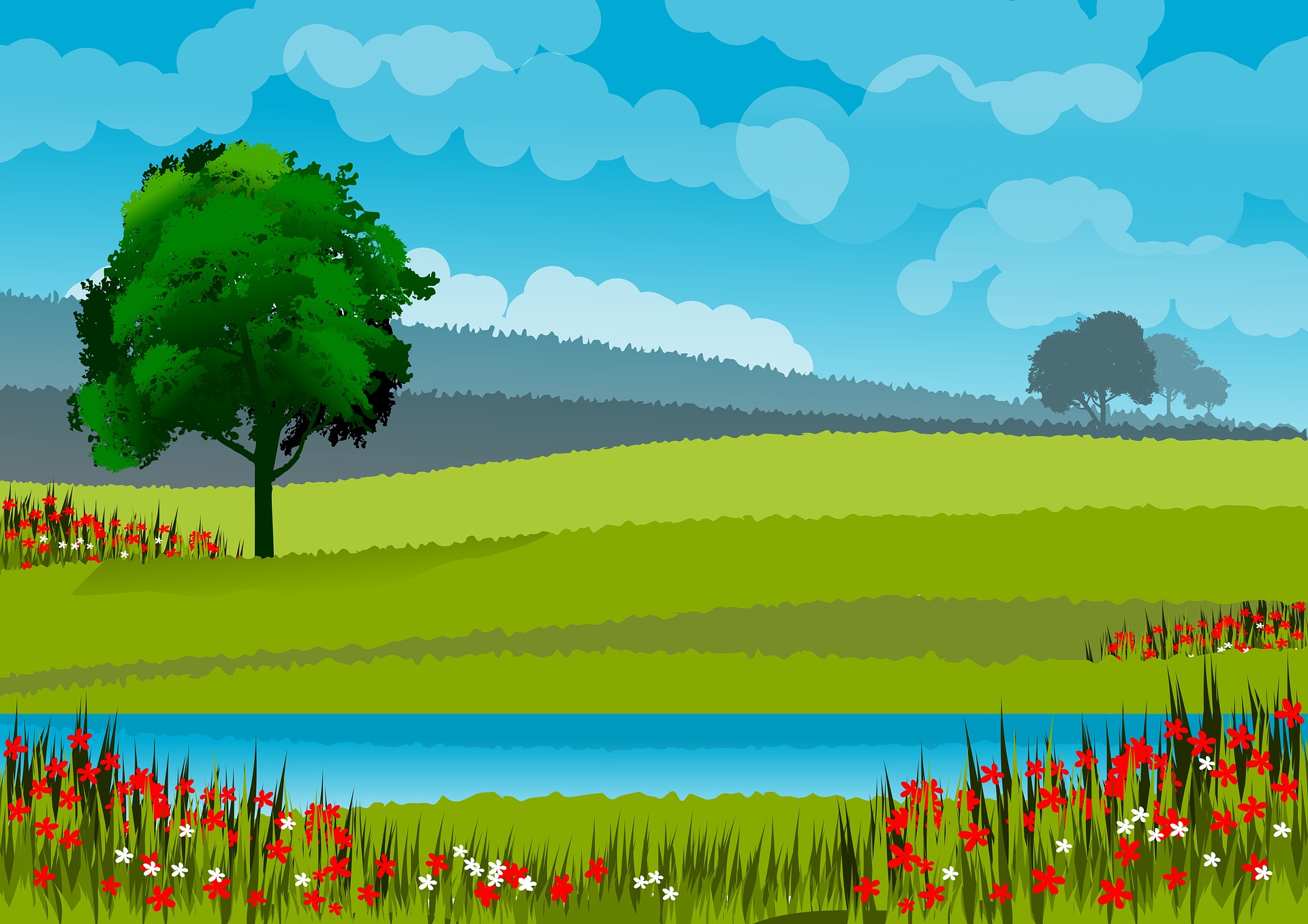 Πόσες αγελάδες βλέπεις; Σε ποιο χρώμα κυκλάκι είναι γραμμένος ο αριθμός;
Για να δούμε αν το βρήκες
3
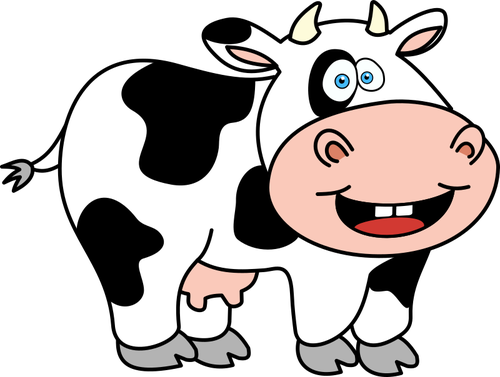 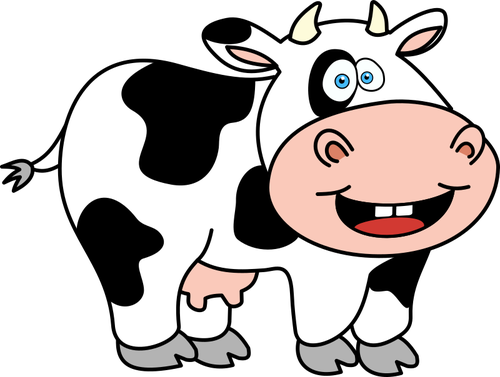 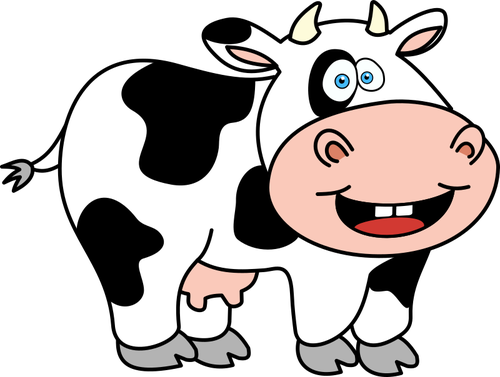 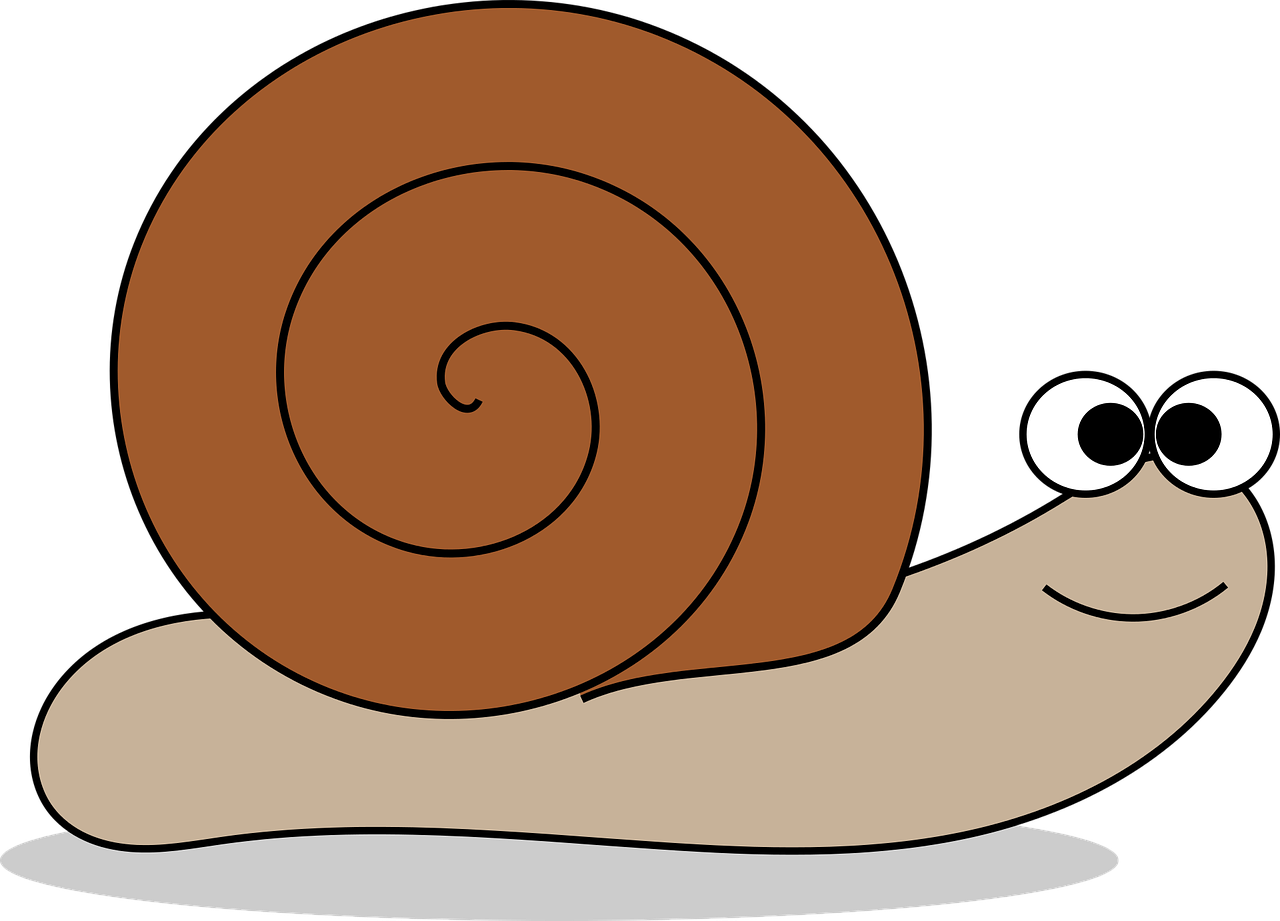 1
2
3
4
5
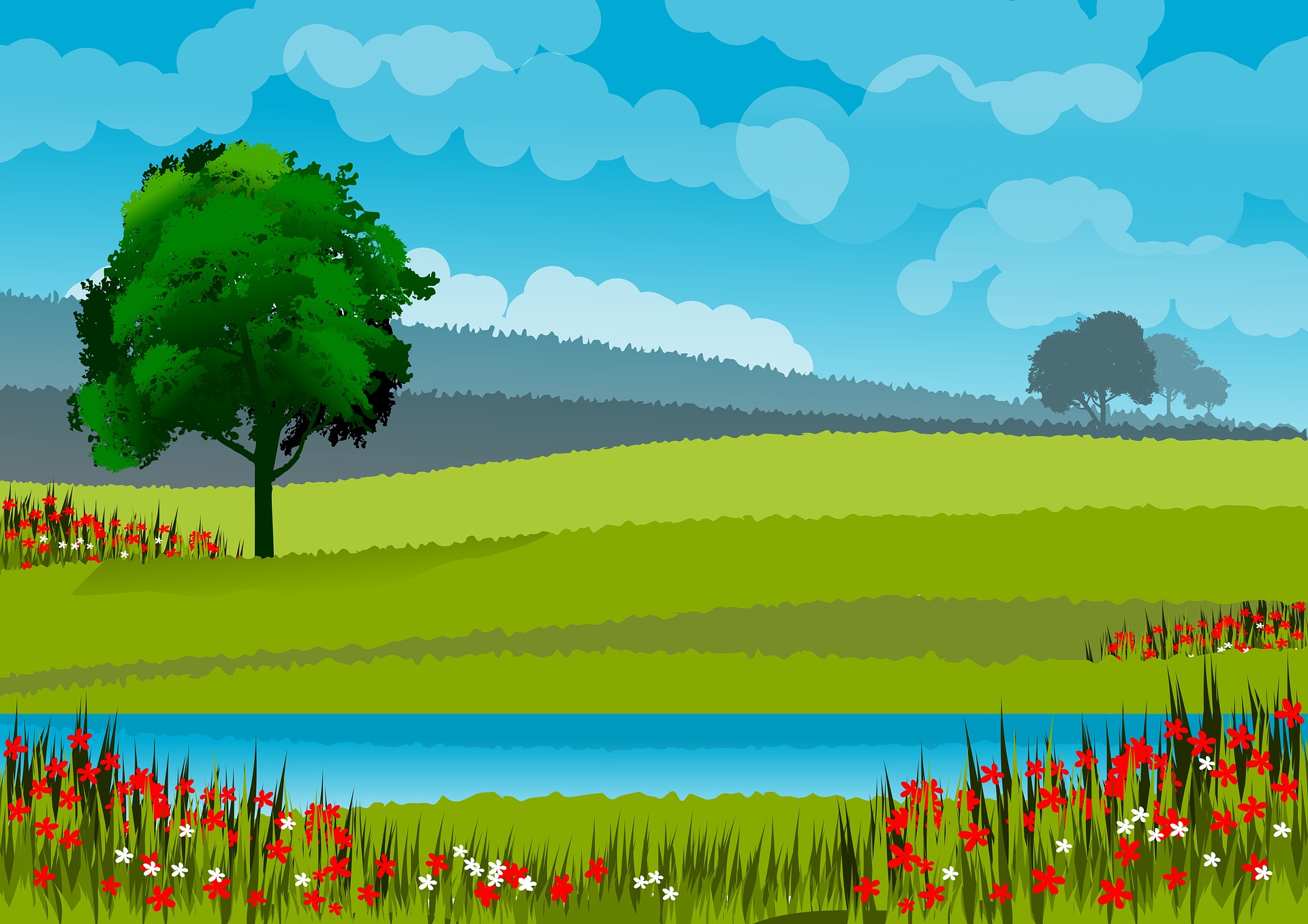 Πόσα πουλάκια  βλέπεις; Σε ποιο χρώμα κυκλάκι είναι γραμμένος ο αριθμός;
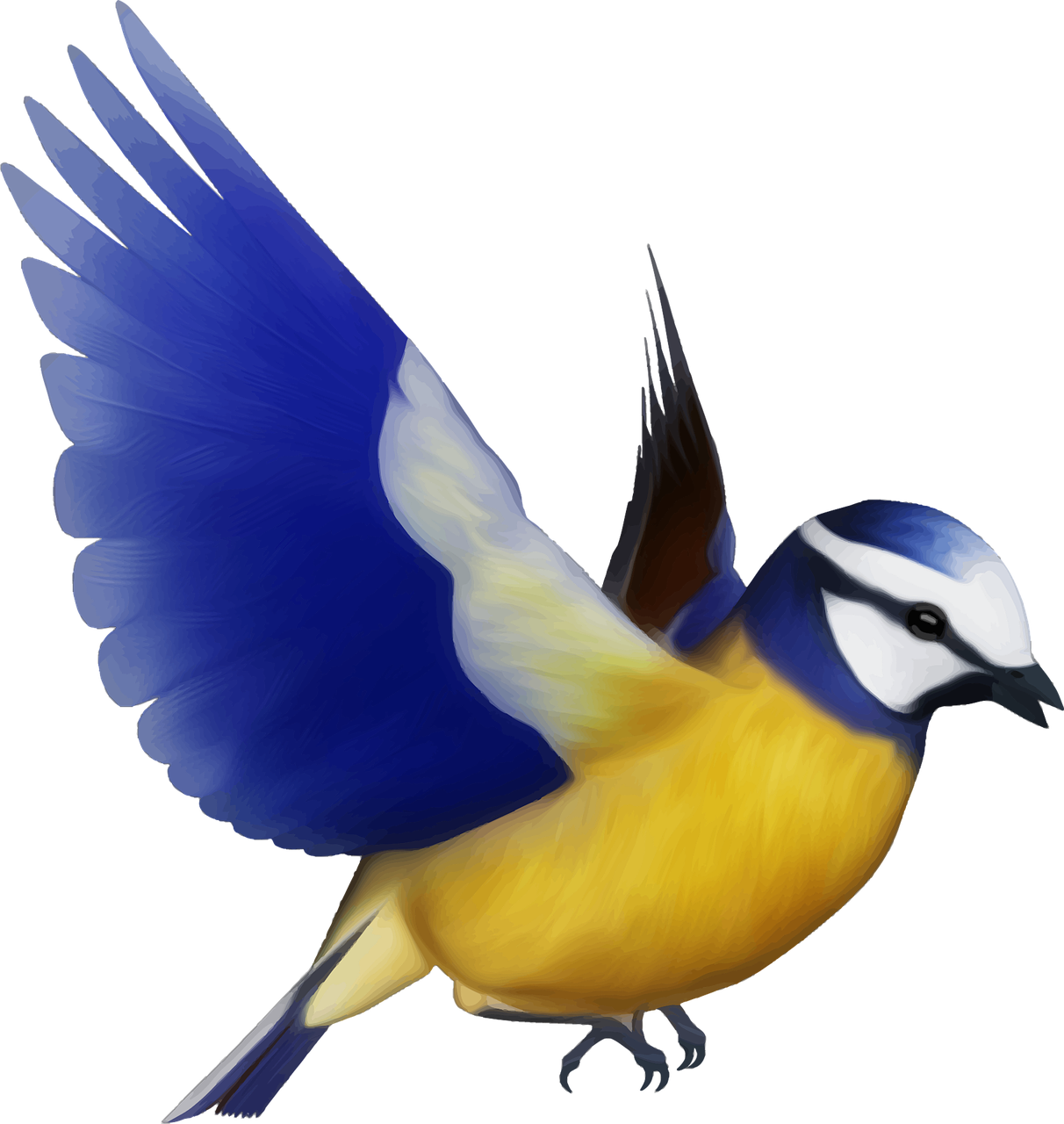 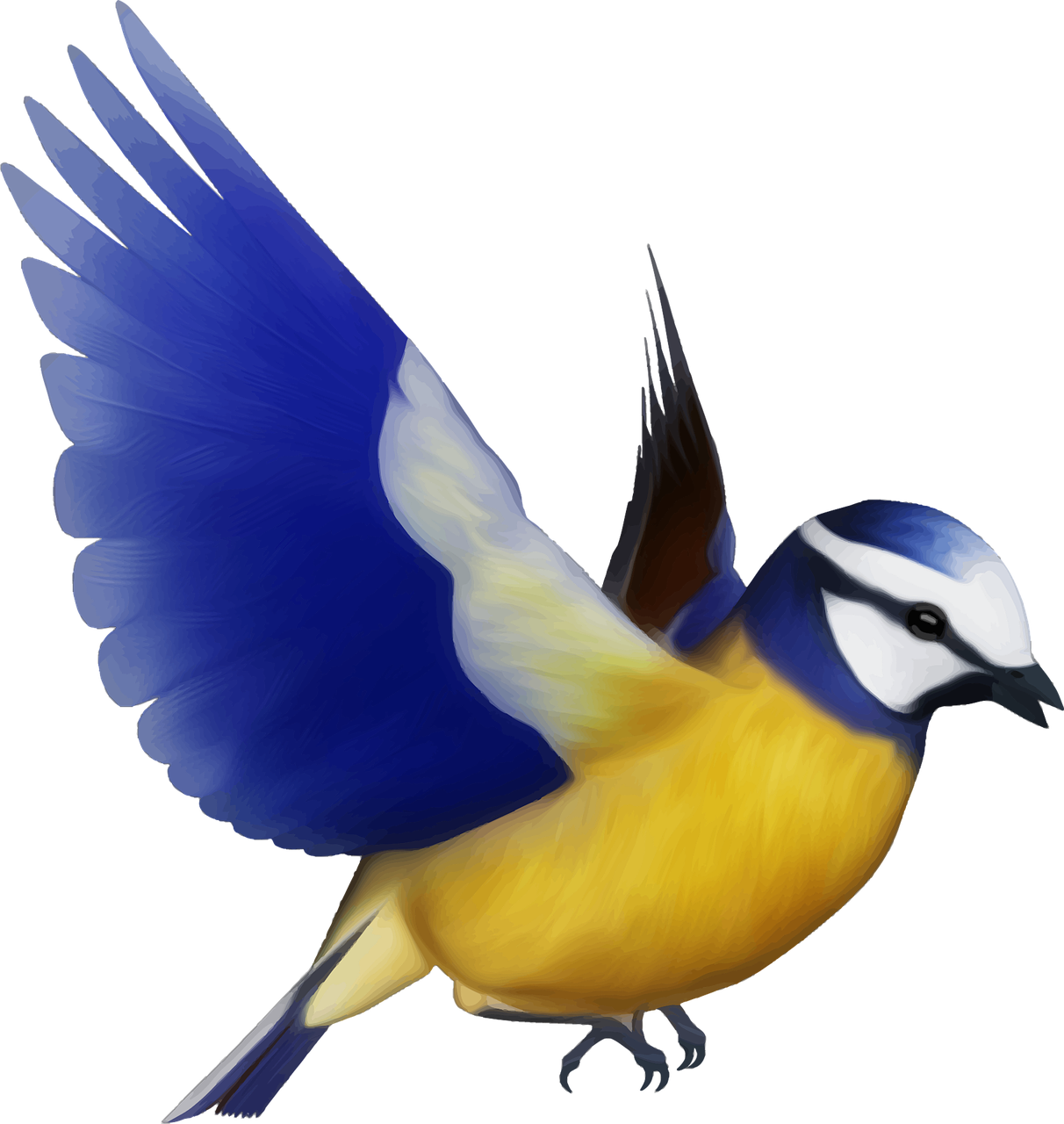 Για να δούμε αν το βρήκες
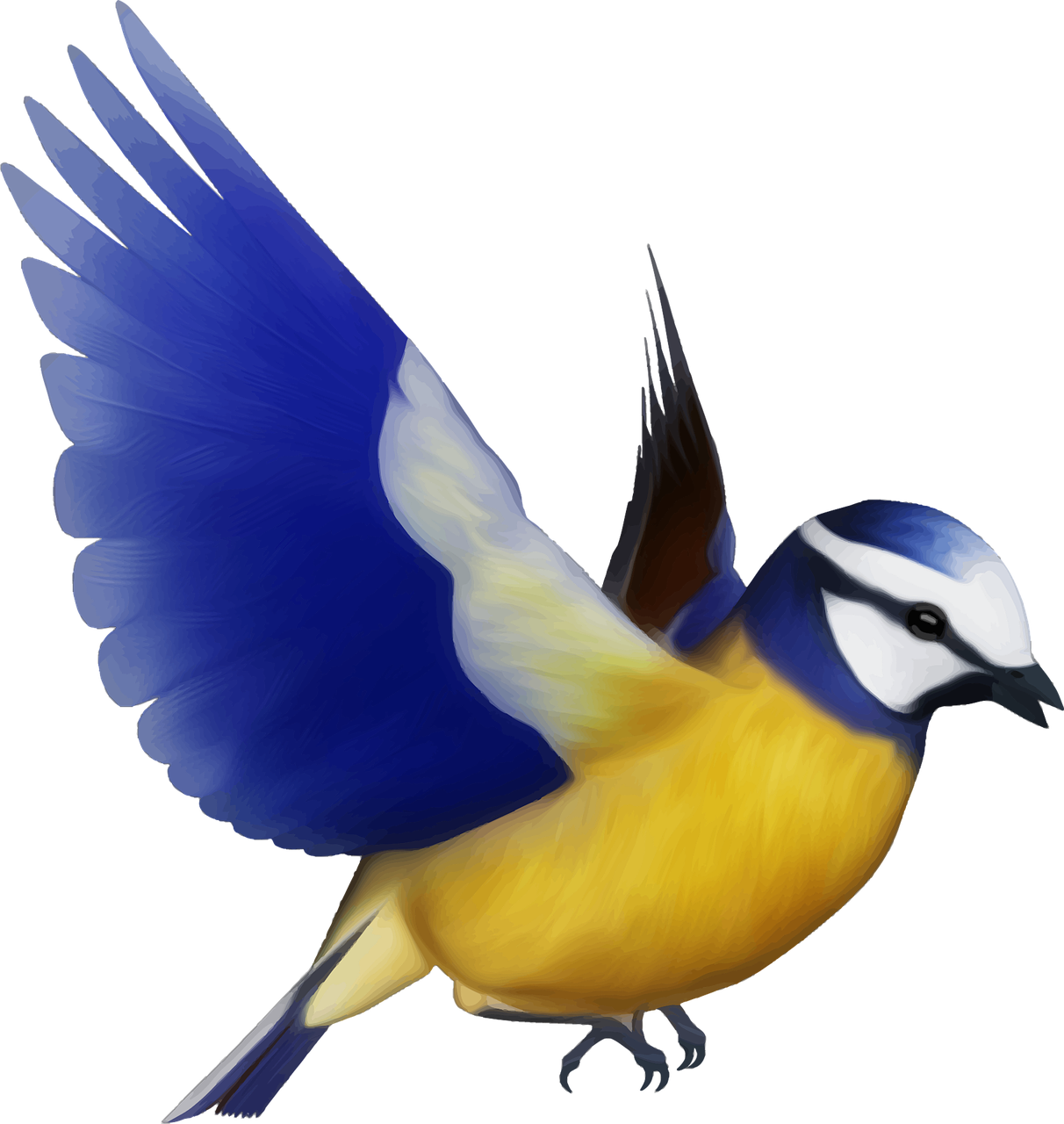 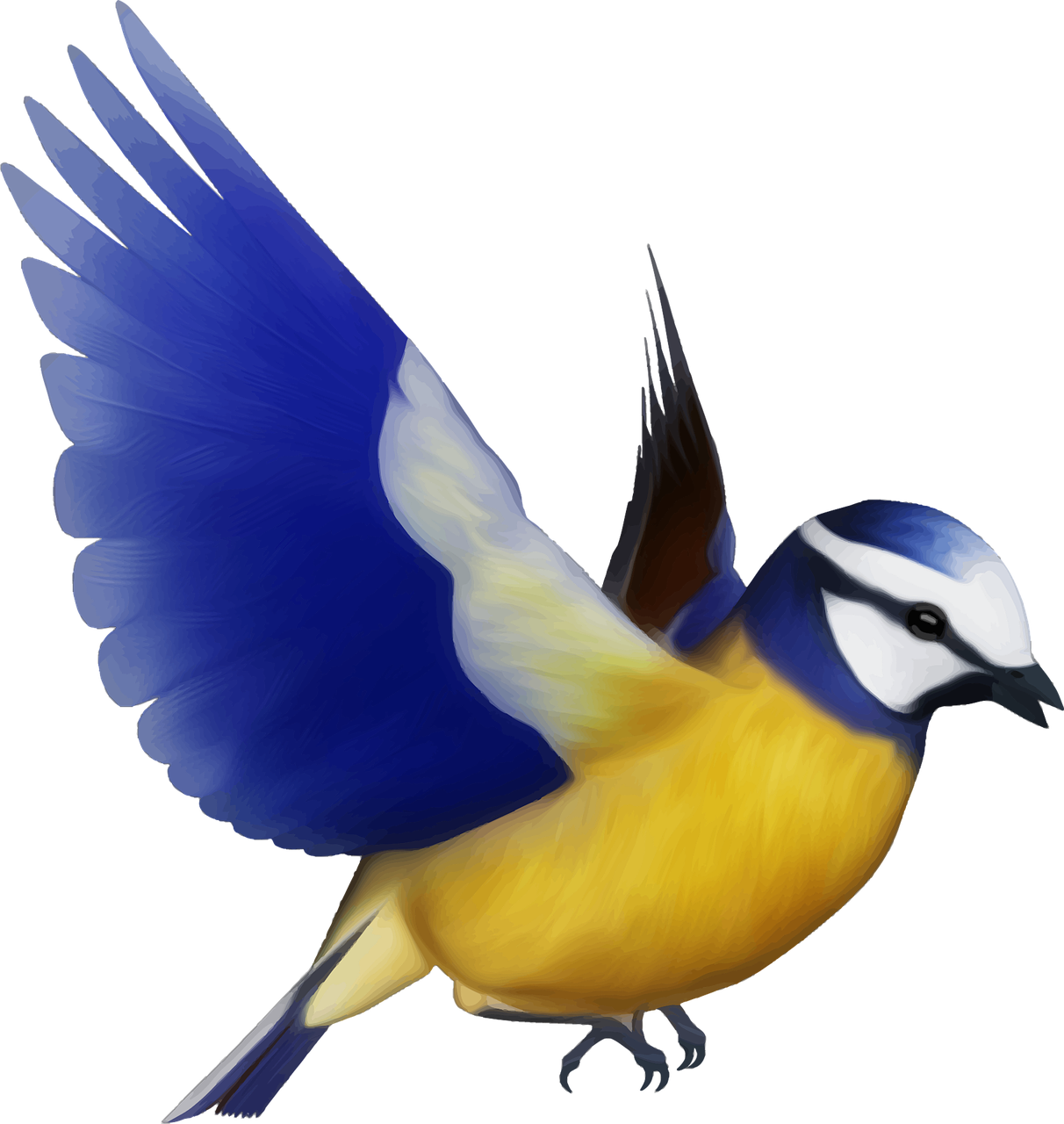 7
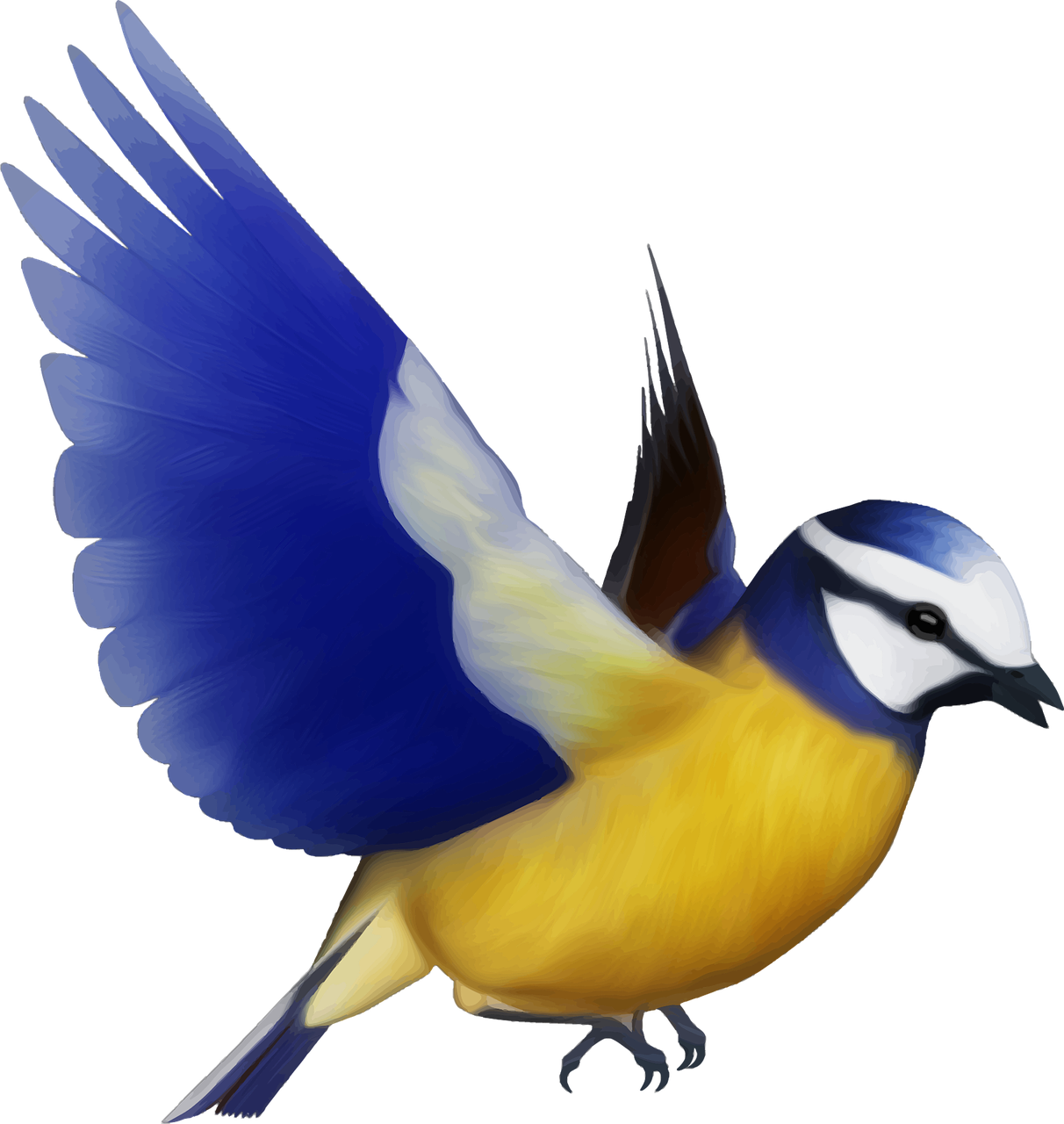 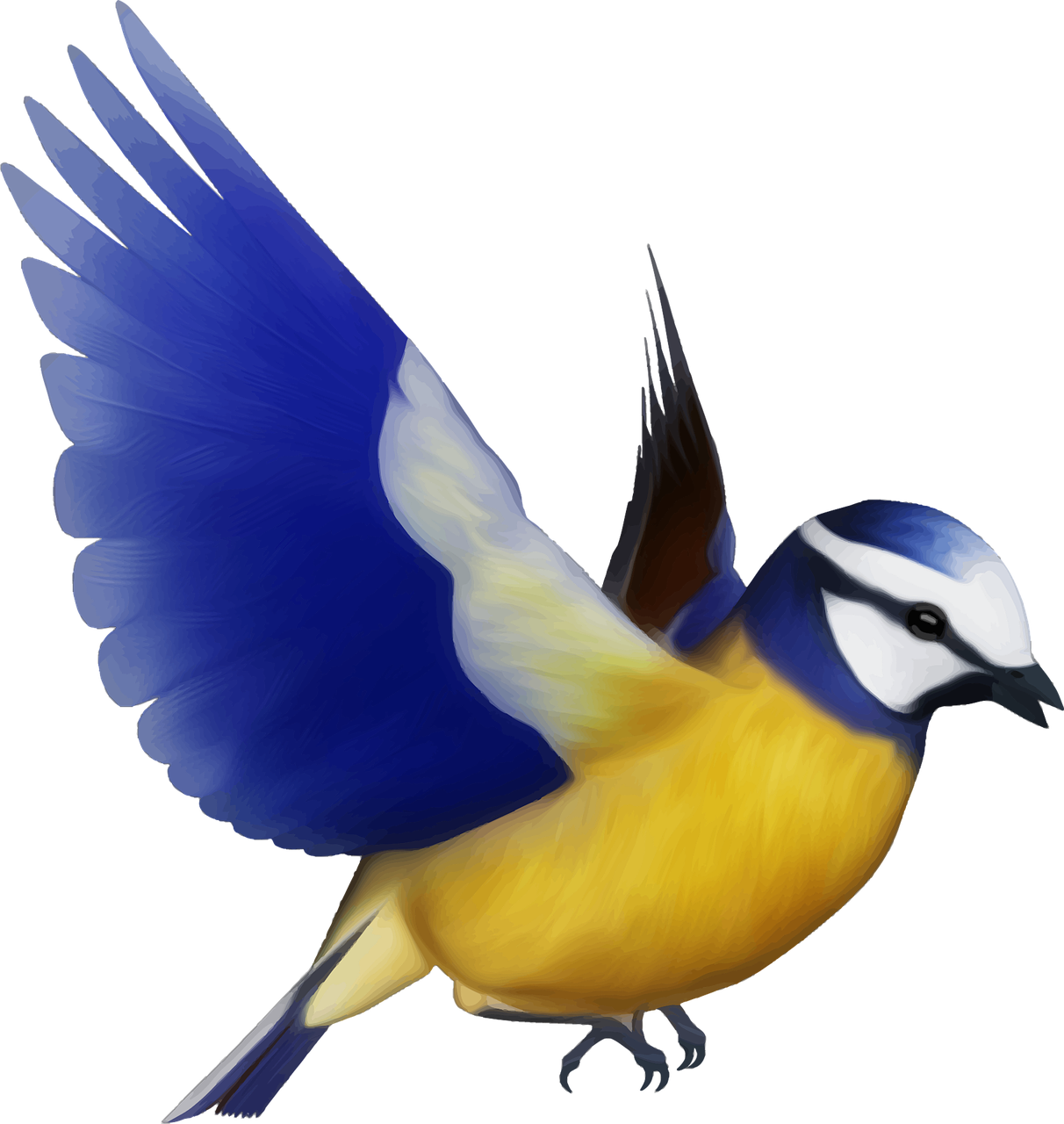 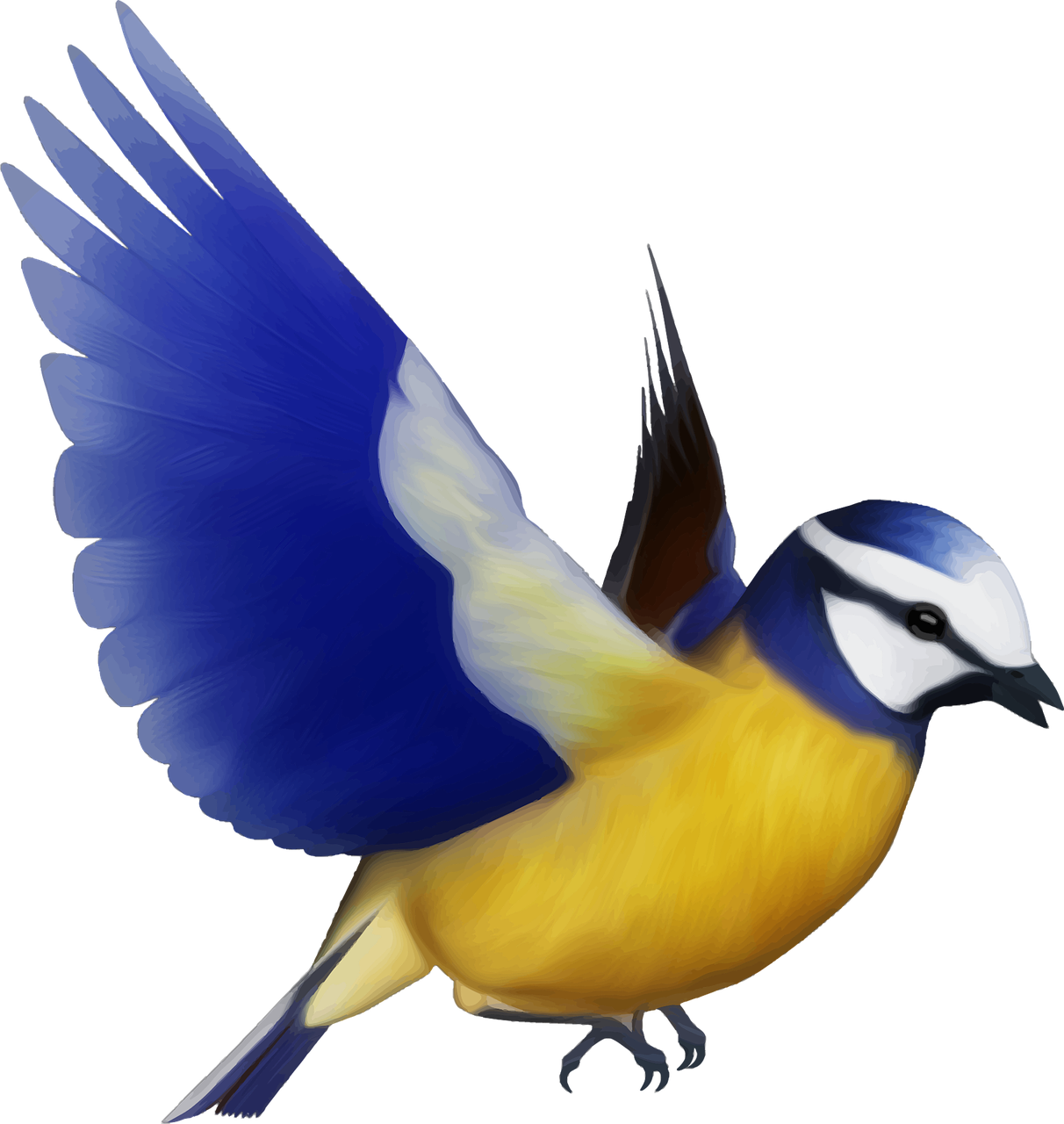 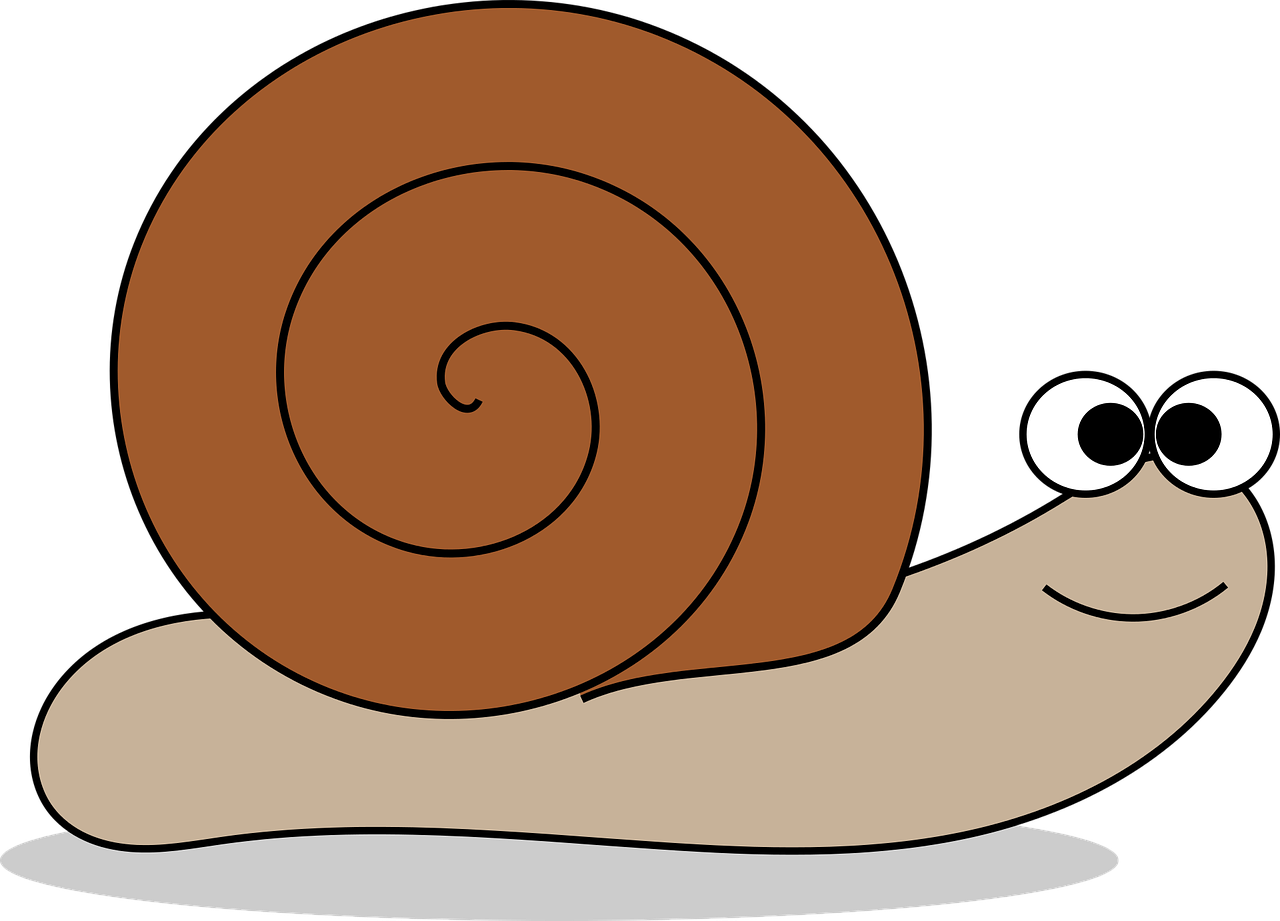 10
6
7
8
9
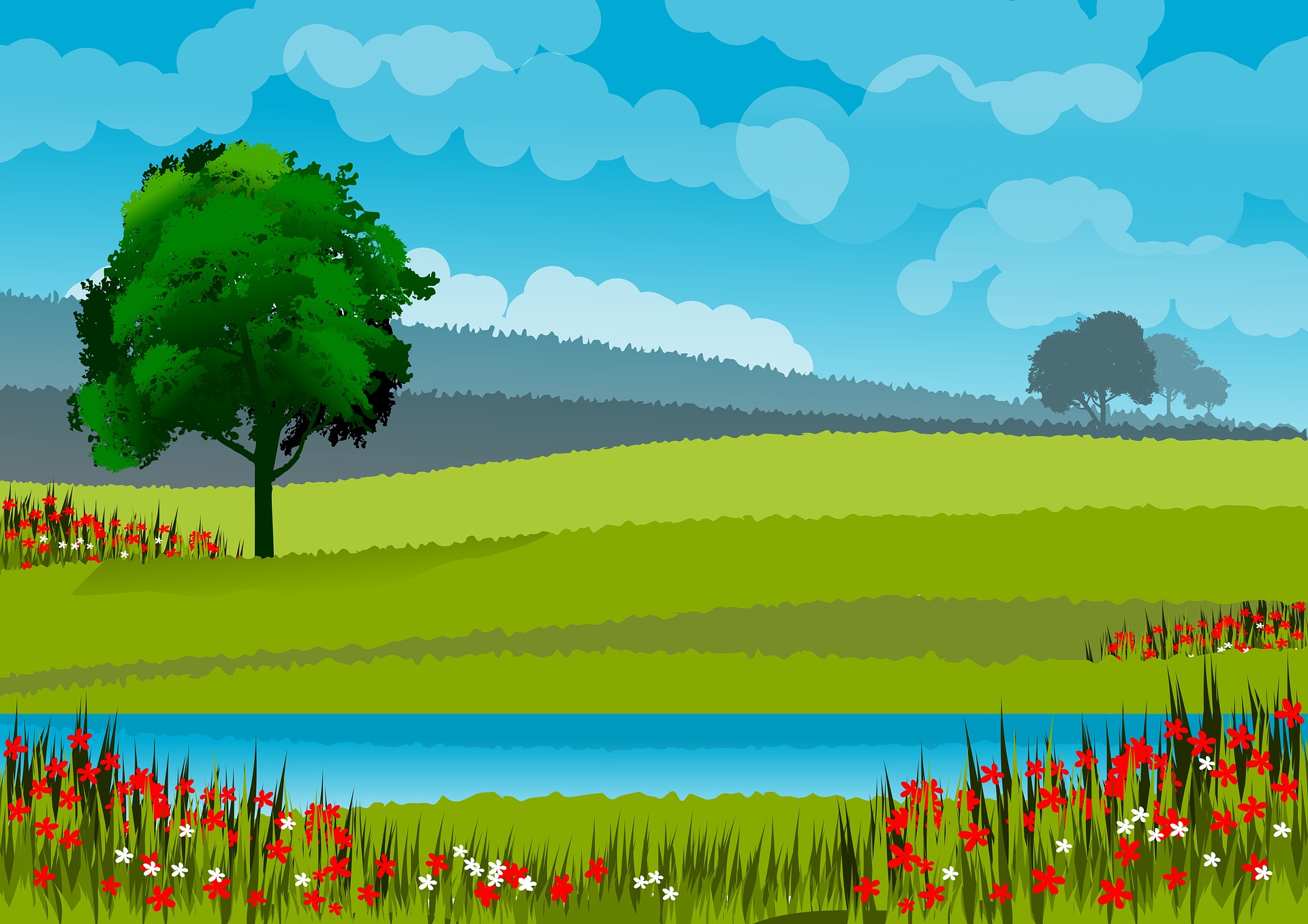 Πόσα σκαντζοχοιράκια βλέπεις; Σε ποιο χρώμα κυκλάκι είναι γραμμένος ο αριθμός;
Για να δούμε αν το βρήκες
6
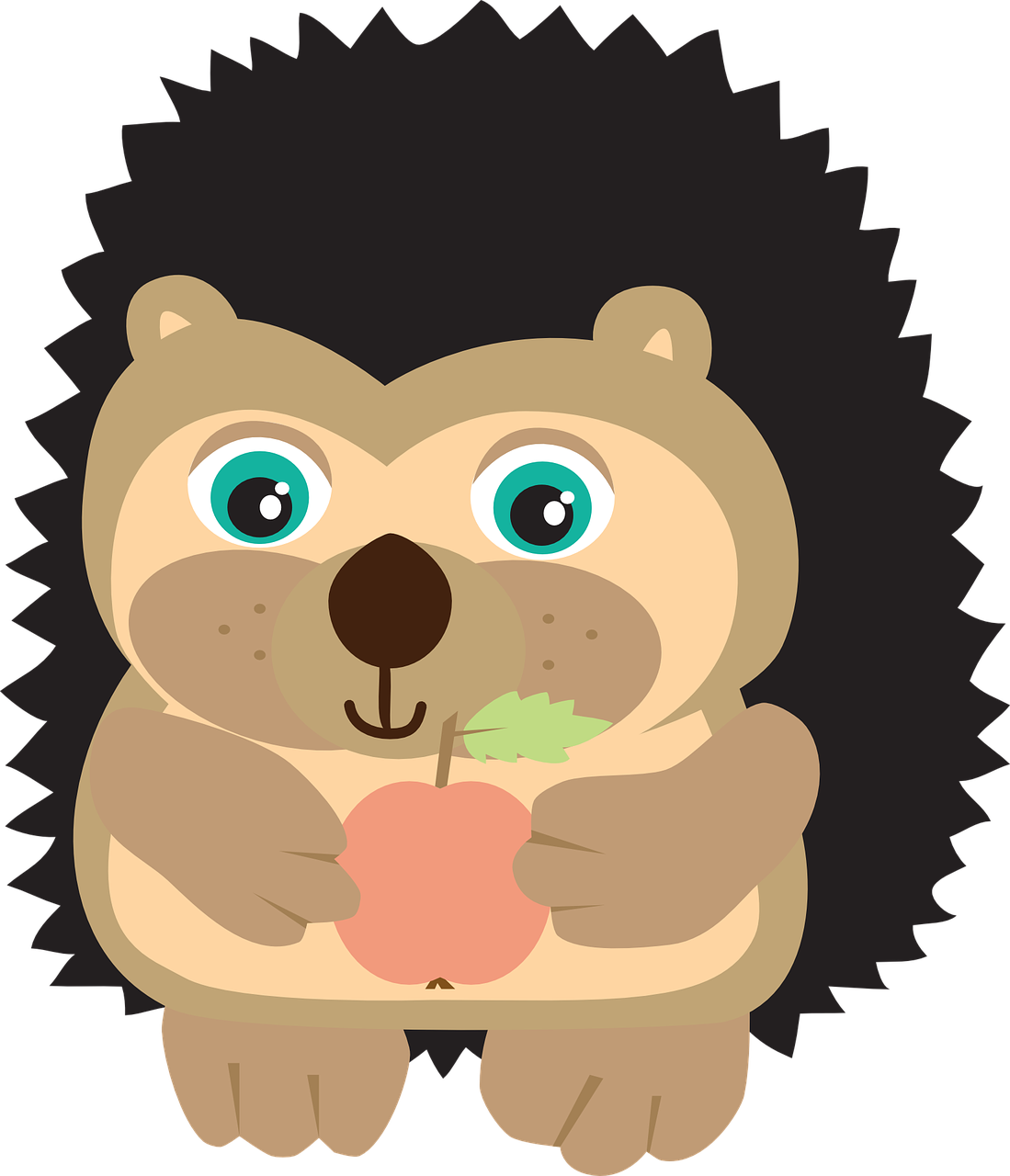 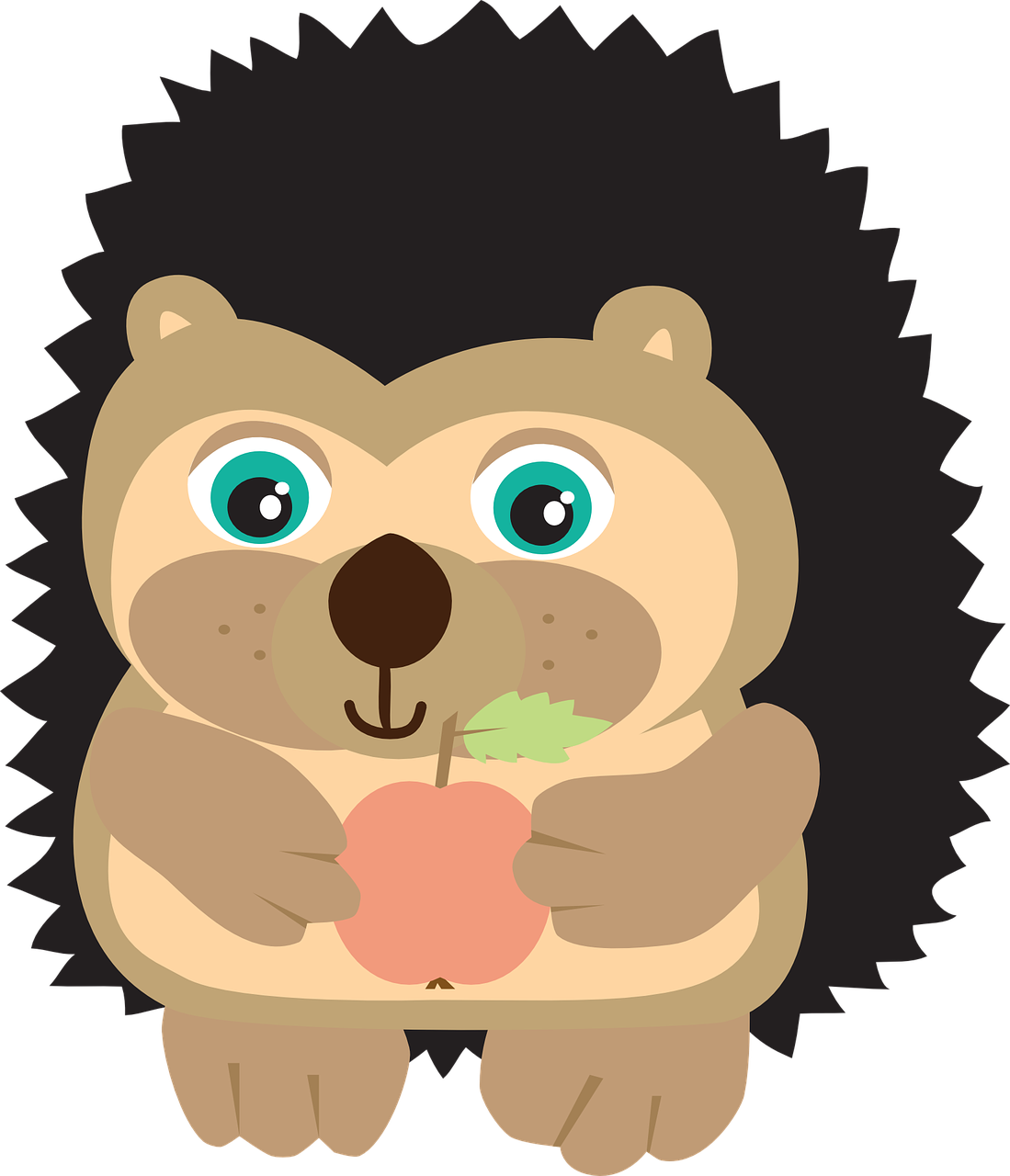 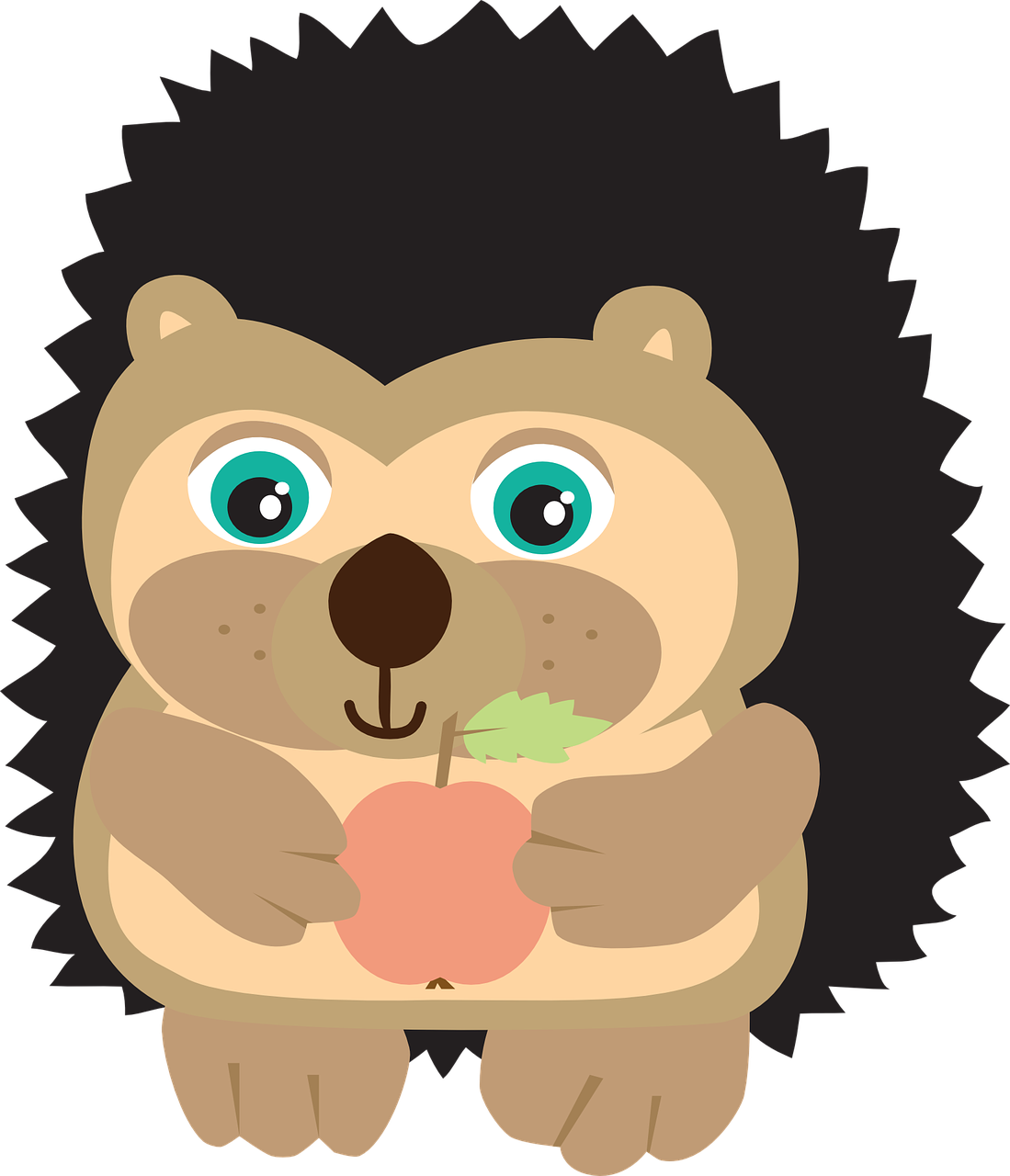 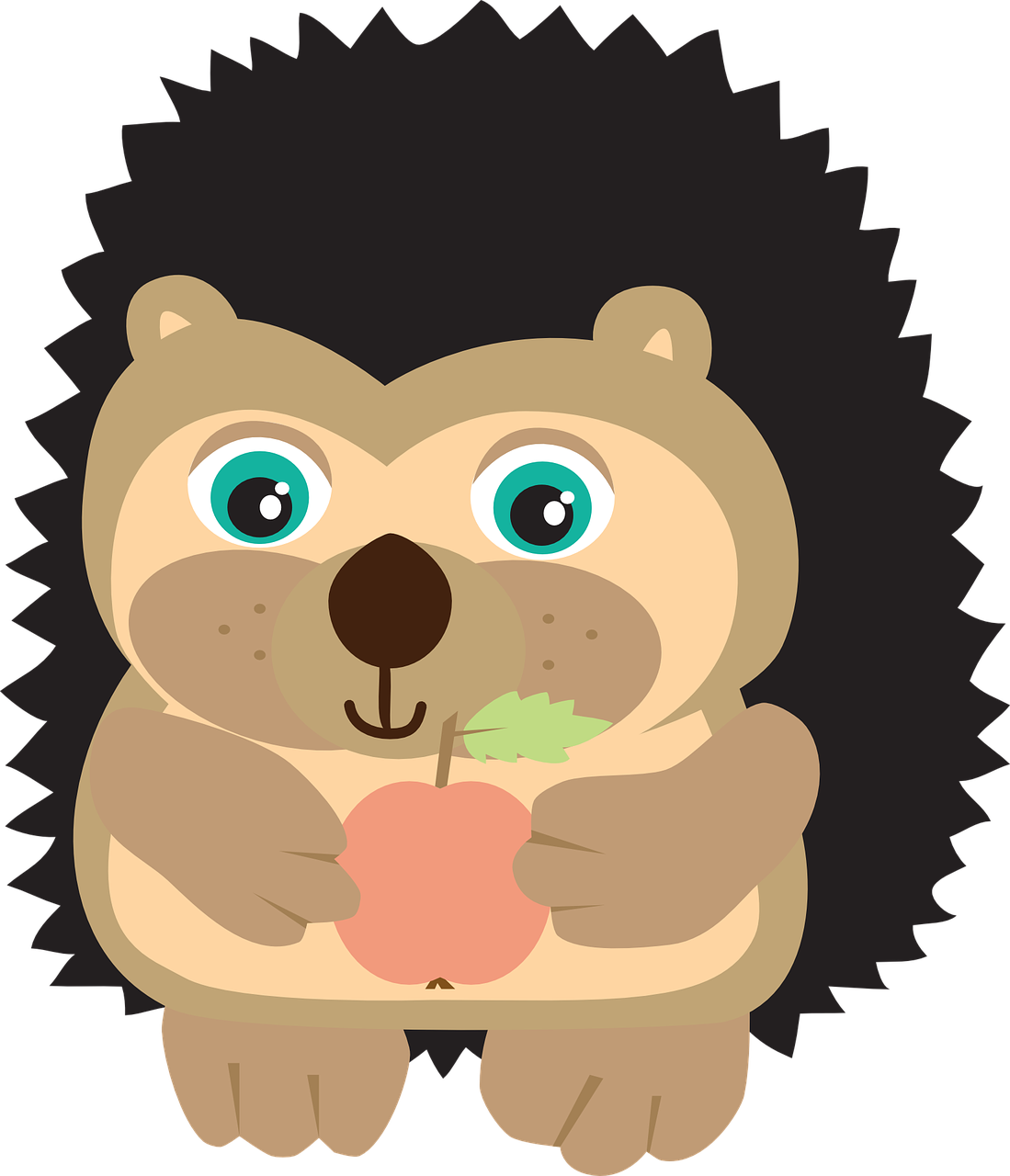 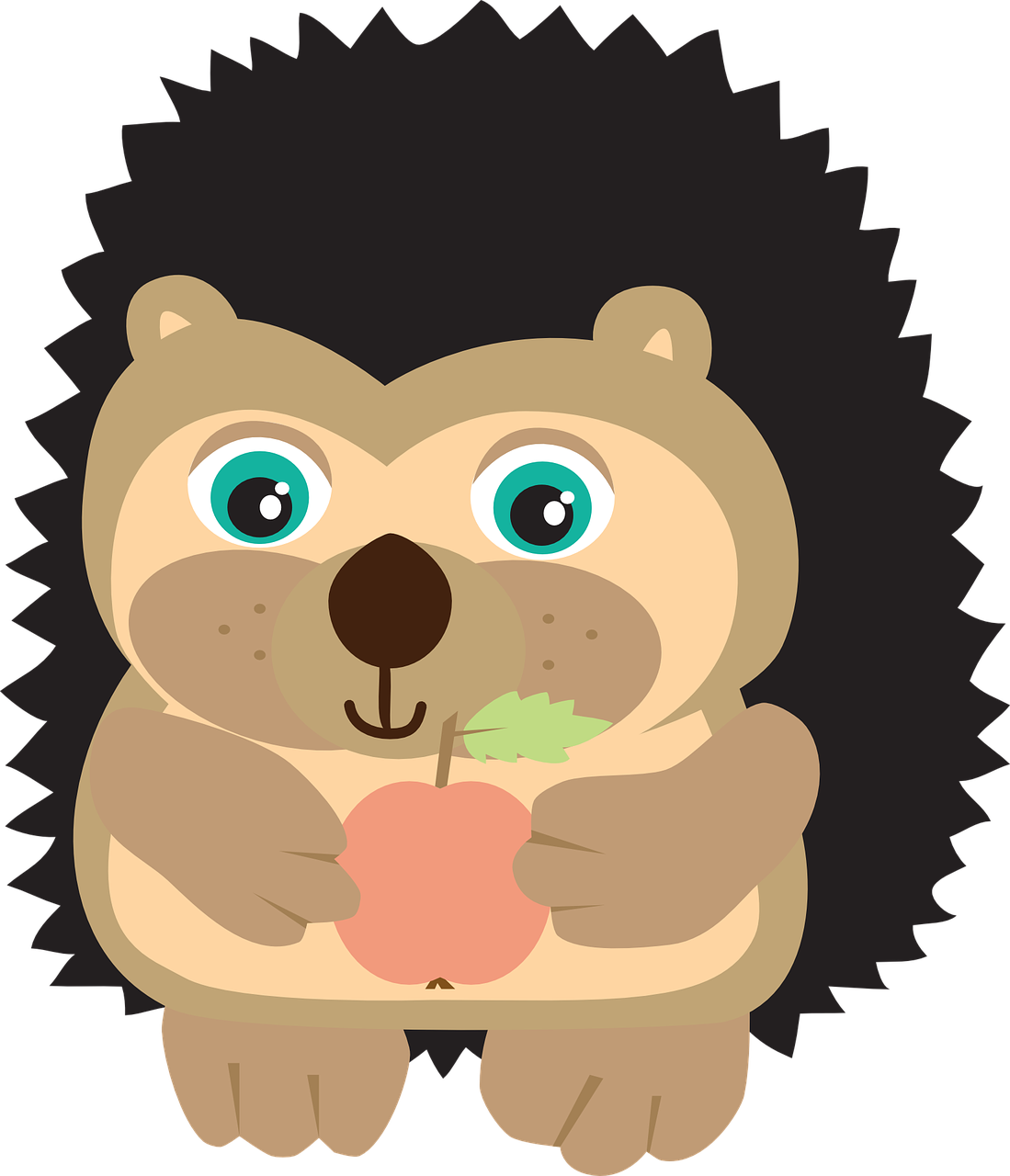 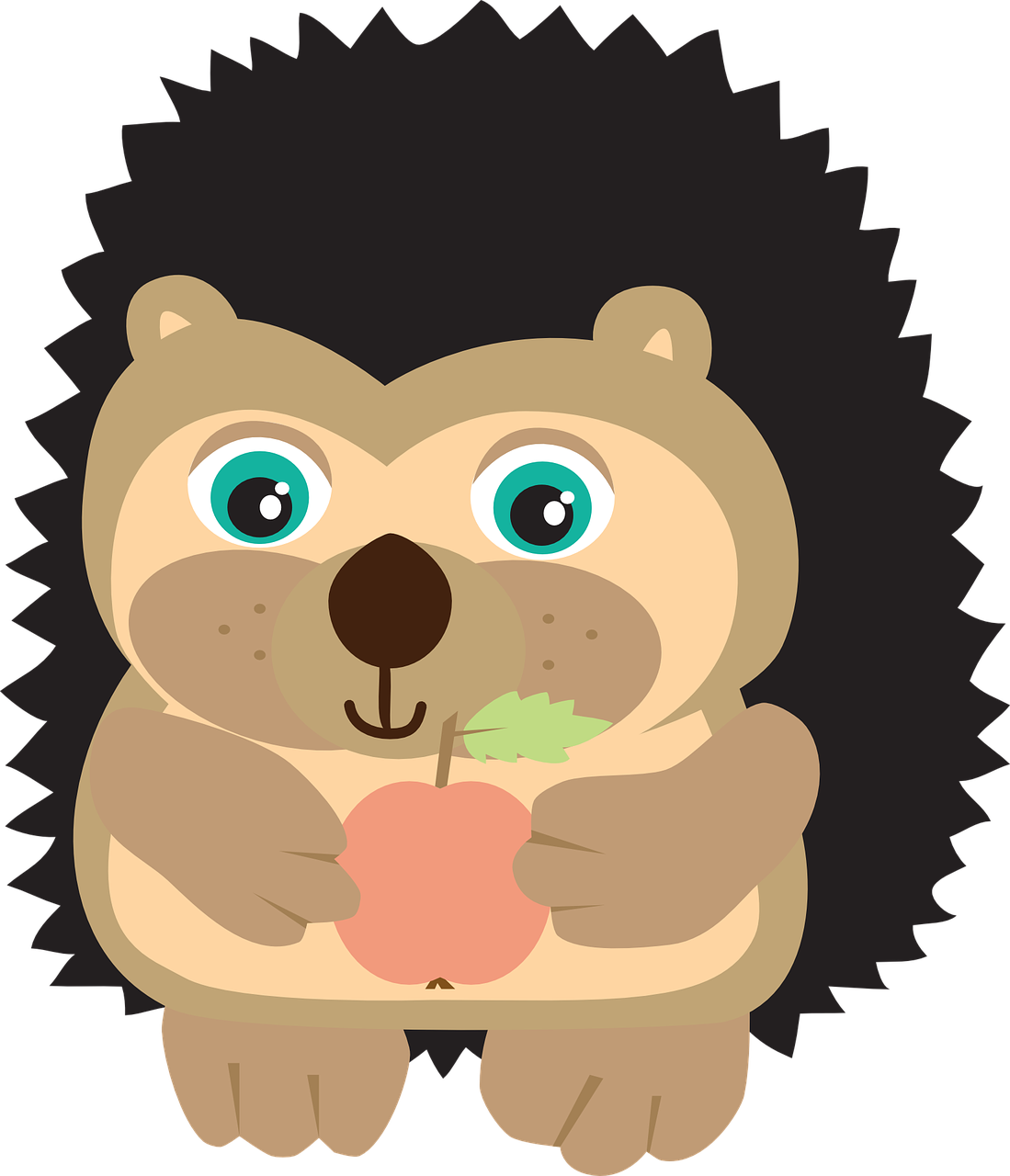 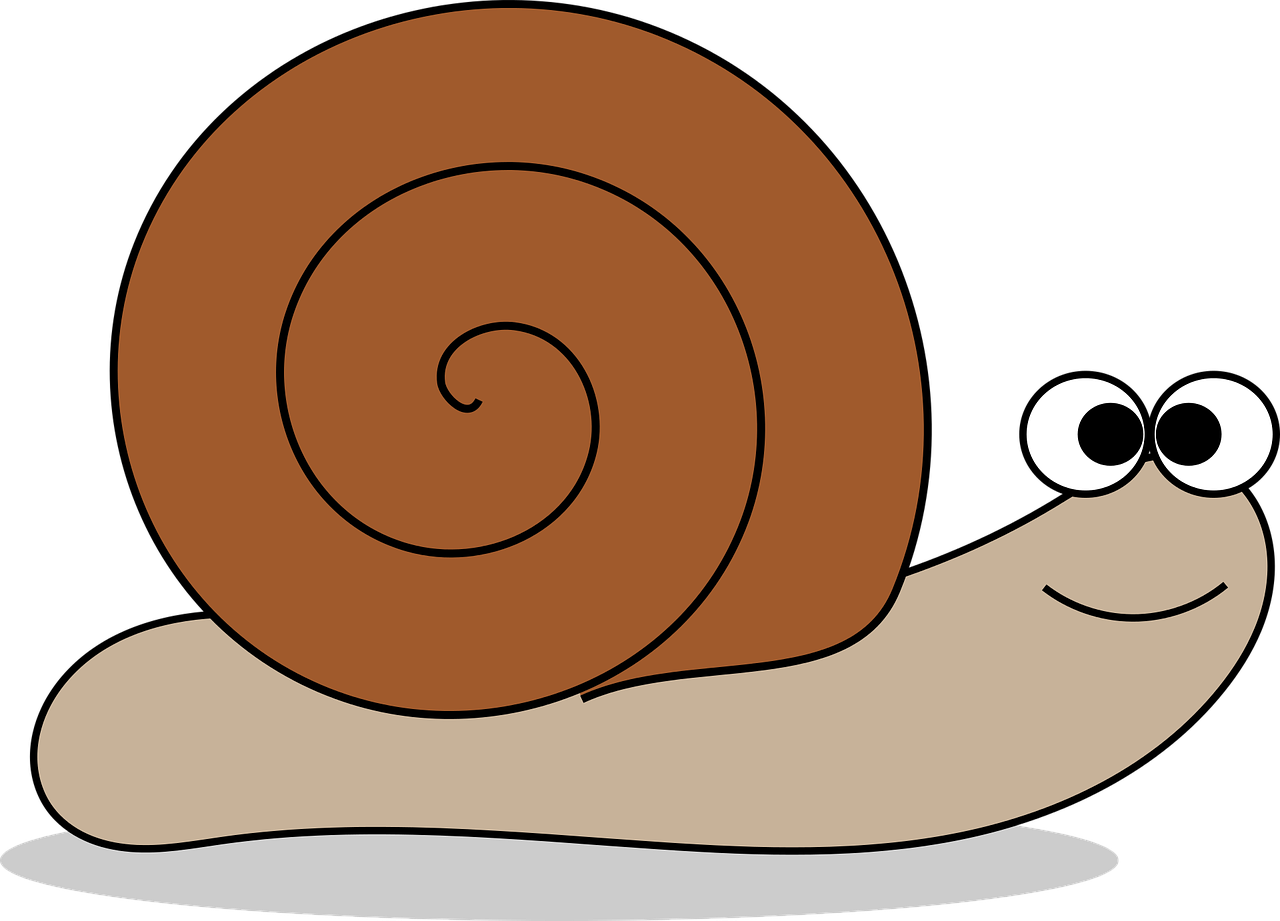 10
6
7
8
9
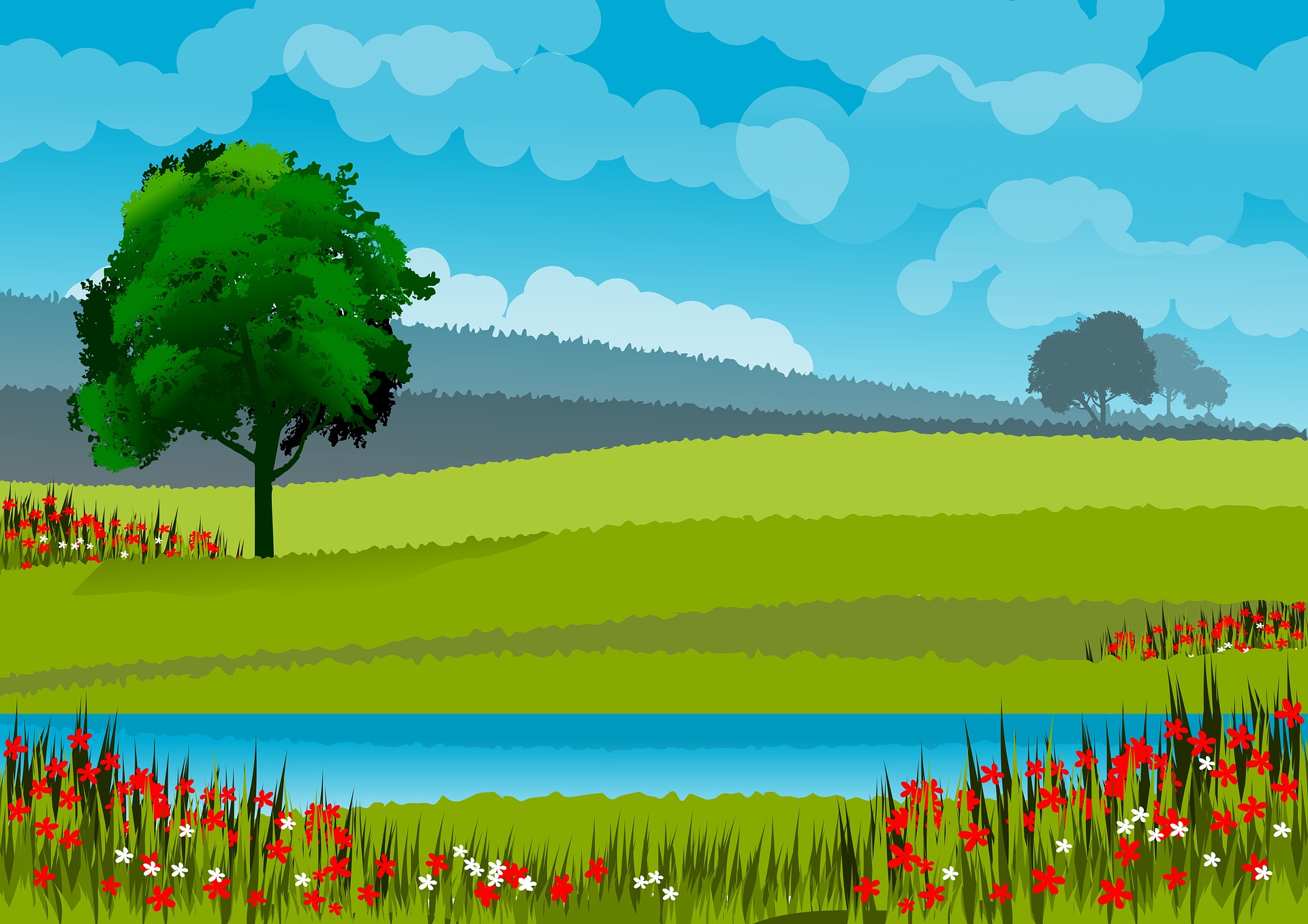 Πόσα  μυρμηγκάκια βλέπεις; Σε ποιο χρώμα κυκλάκι είναι γραμμένος ο αριθμός;
Για να δούμε αν το βρήκες
9
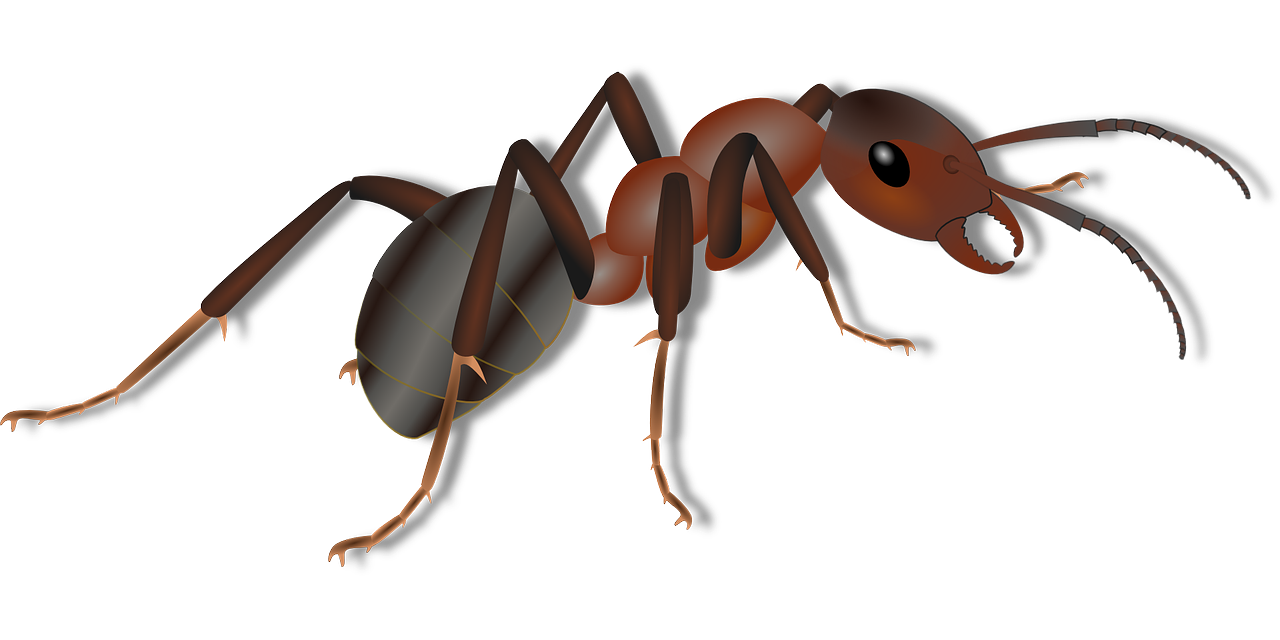 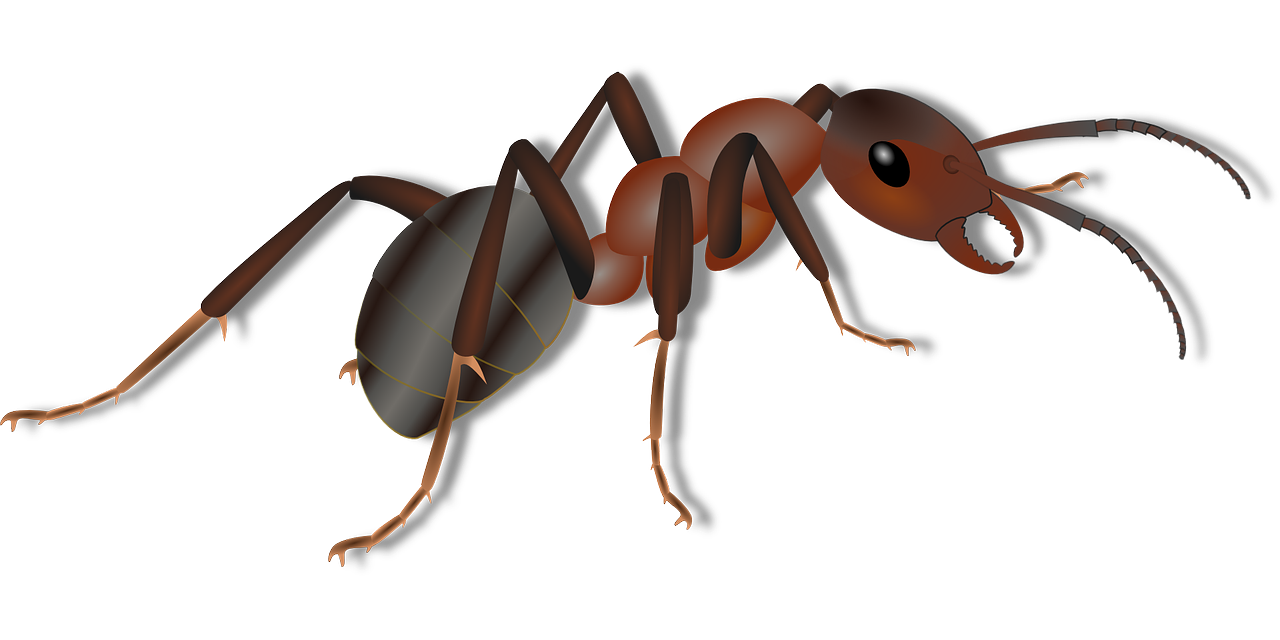 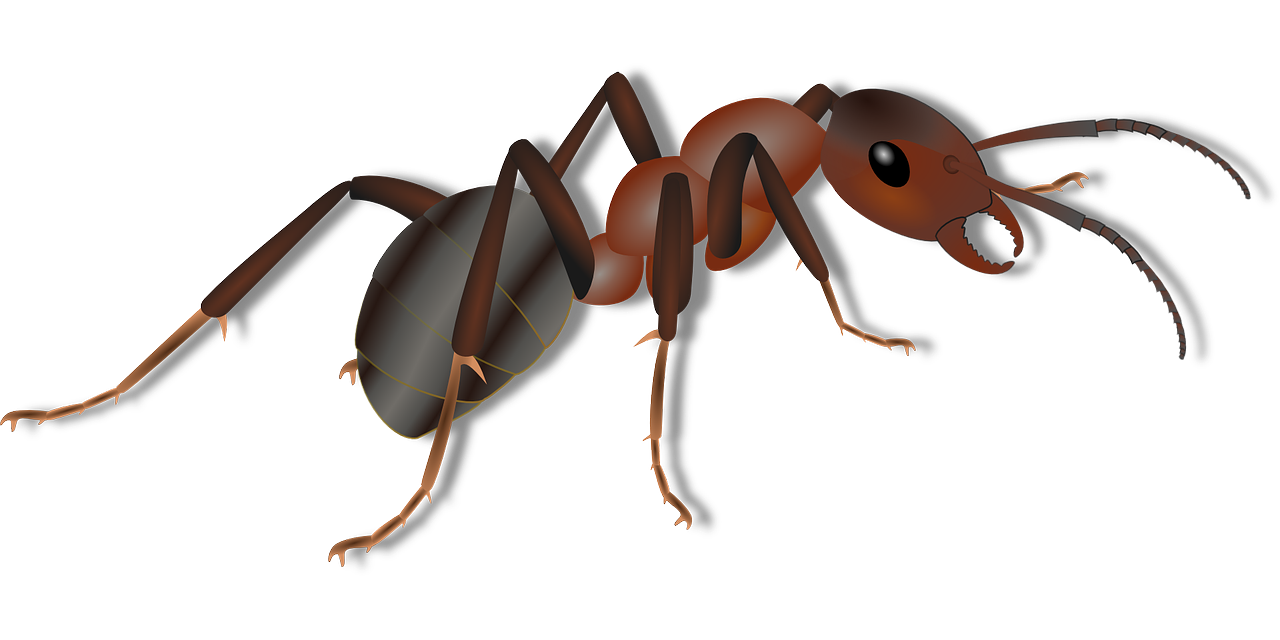 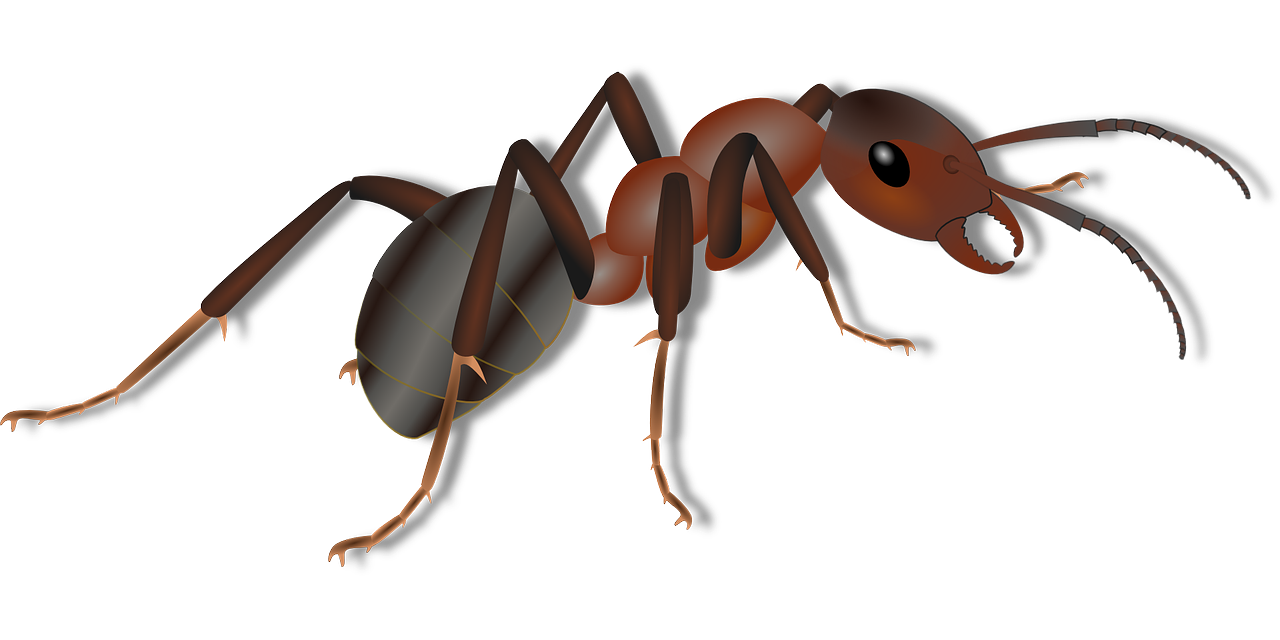 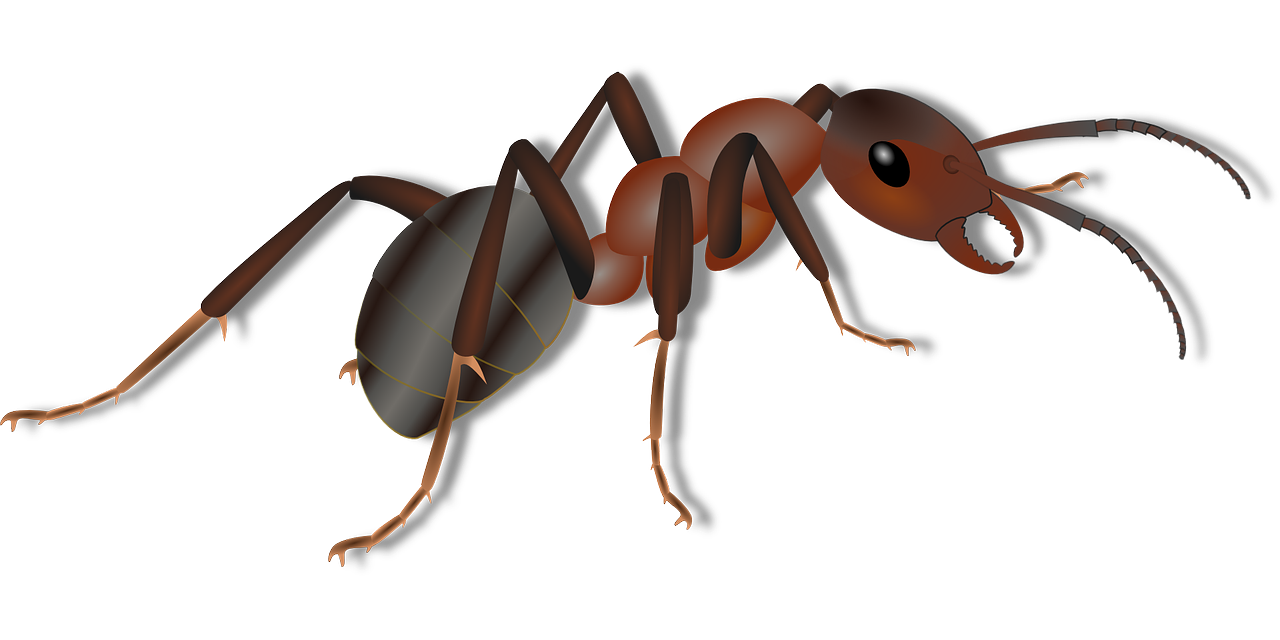 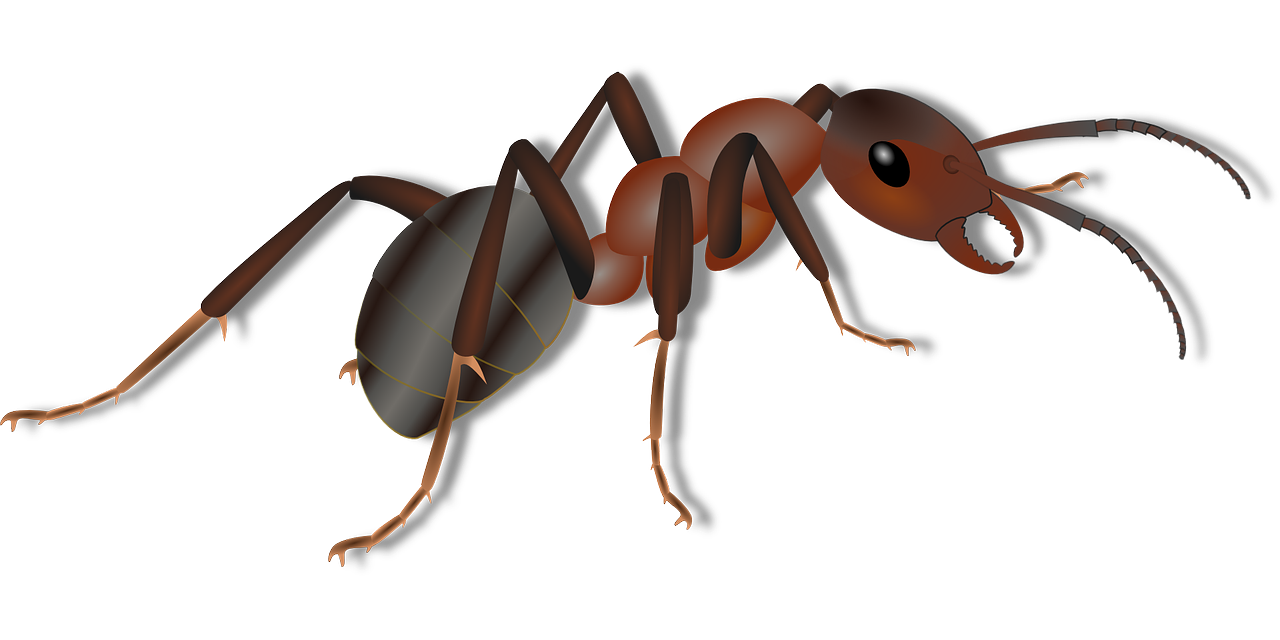 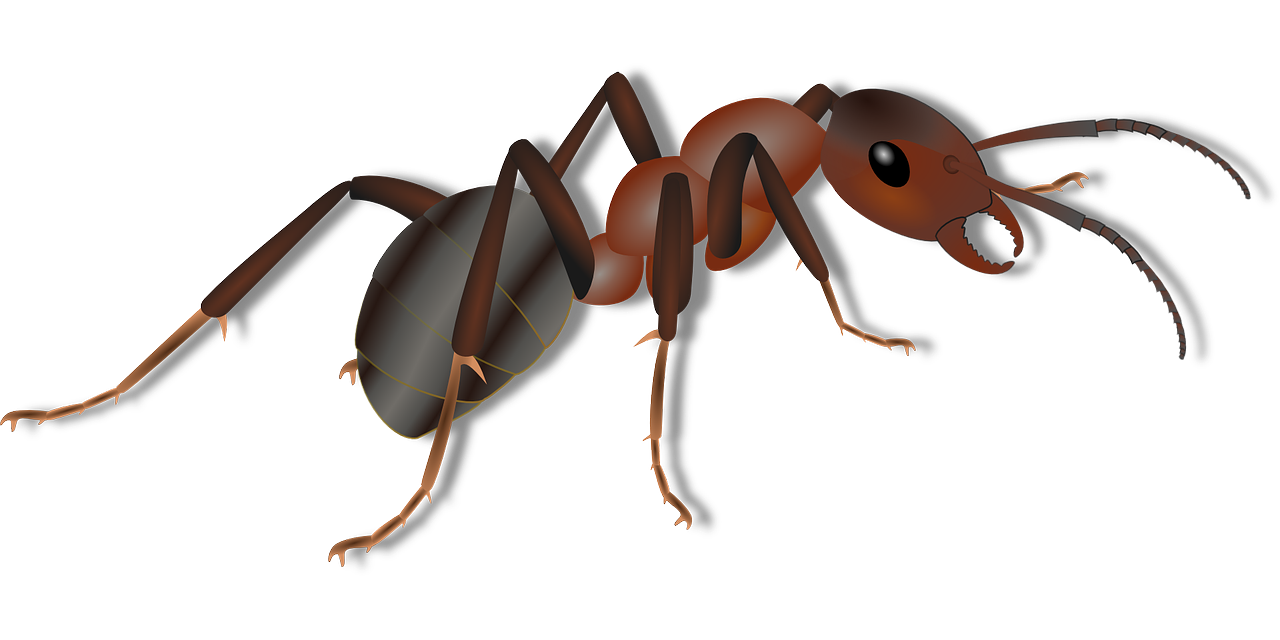 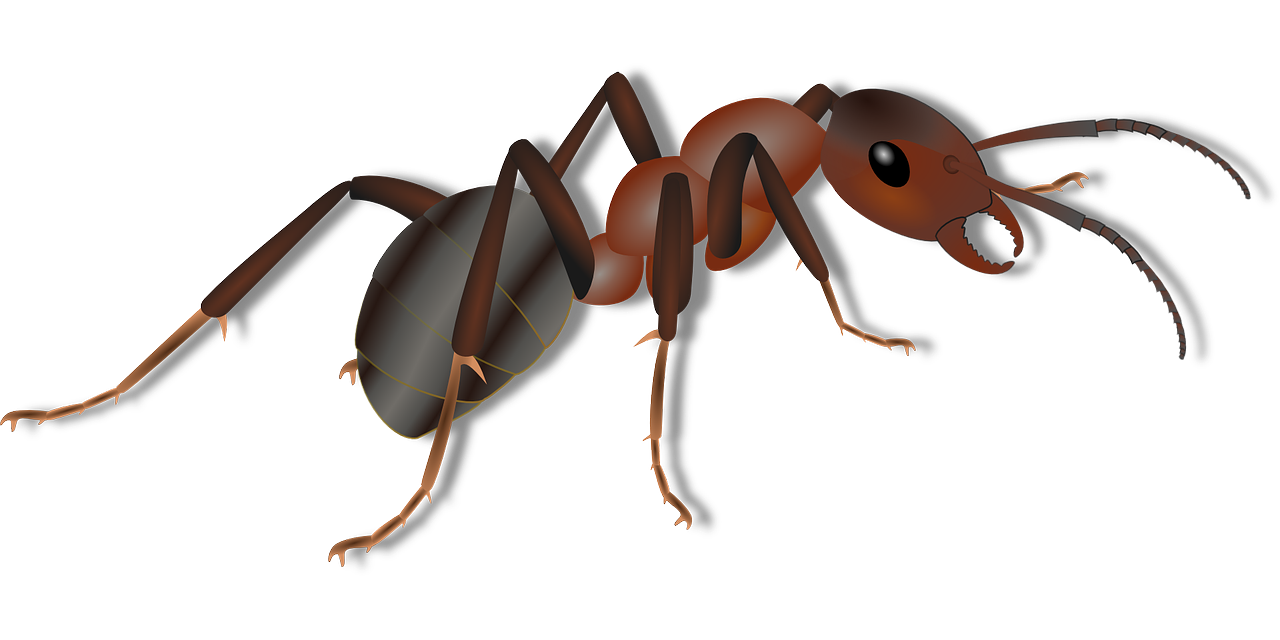 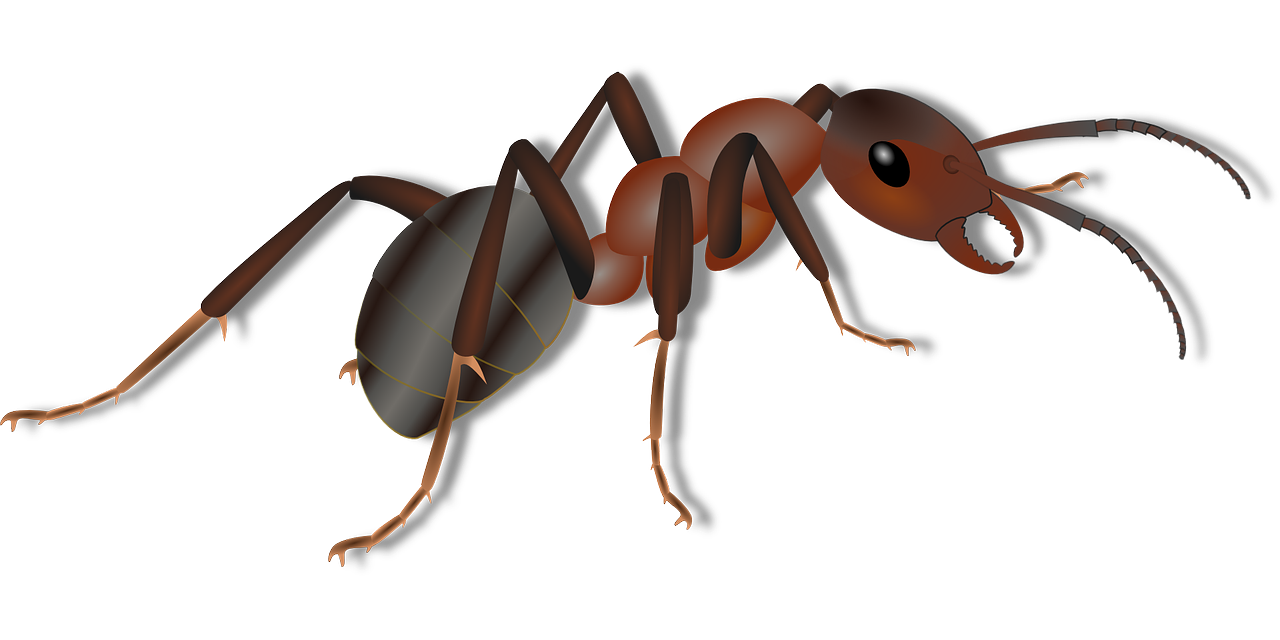 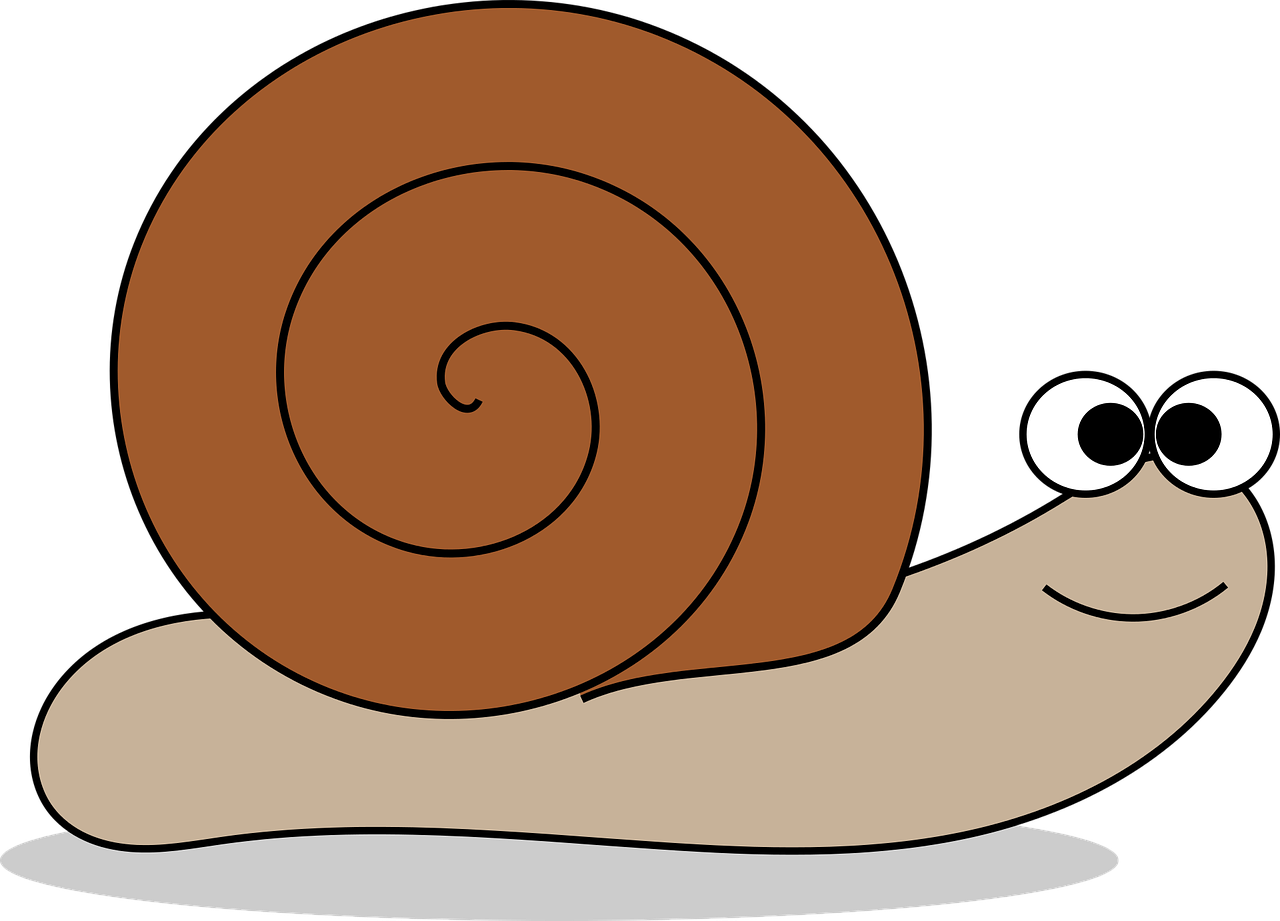 10
6
7
8
9
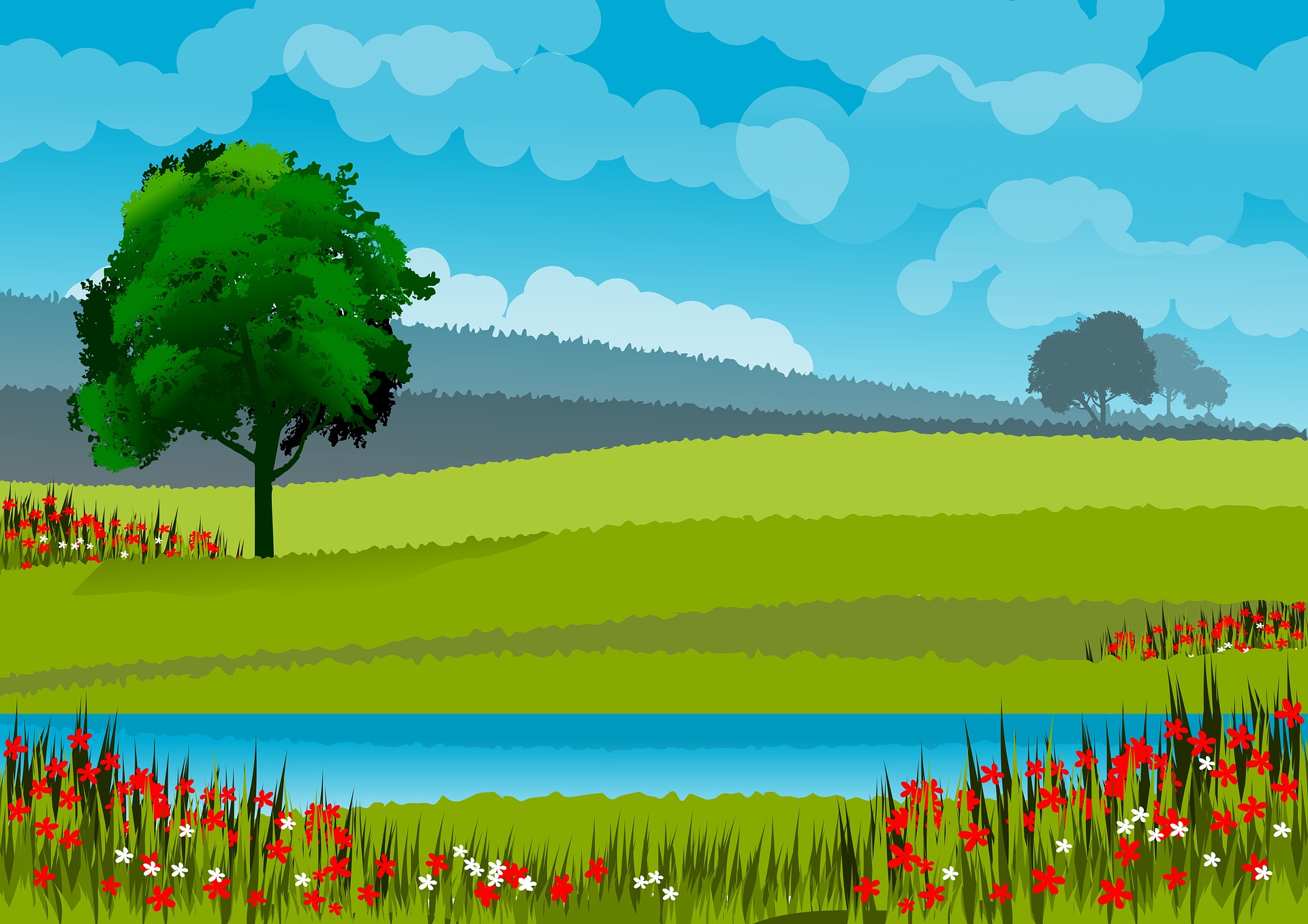 Πόσες μελισσούλες βλέπεις; Σε ποιο χρώμα κυκλάκι είναι γραμμένος ο αριθμός;
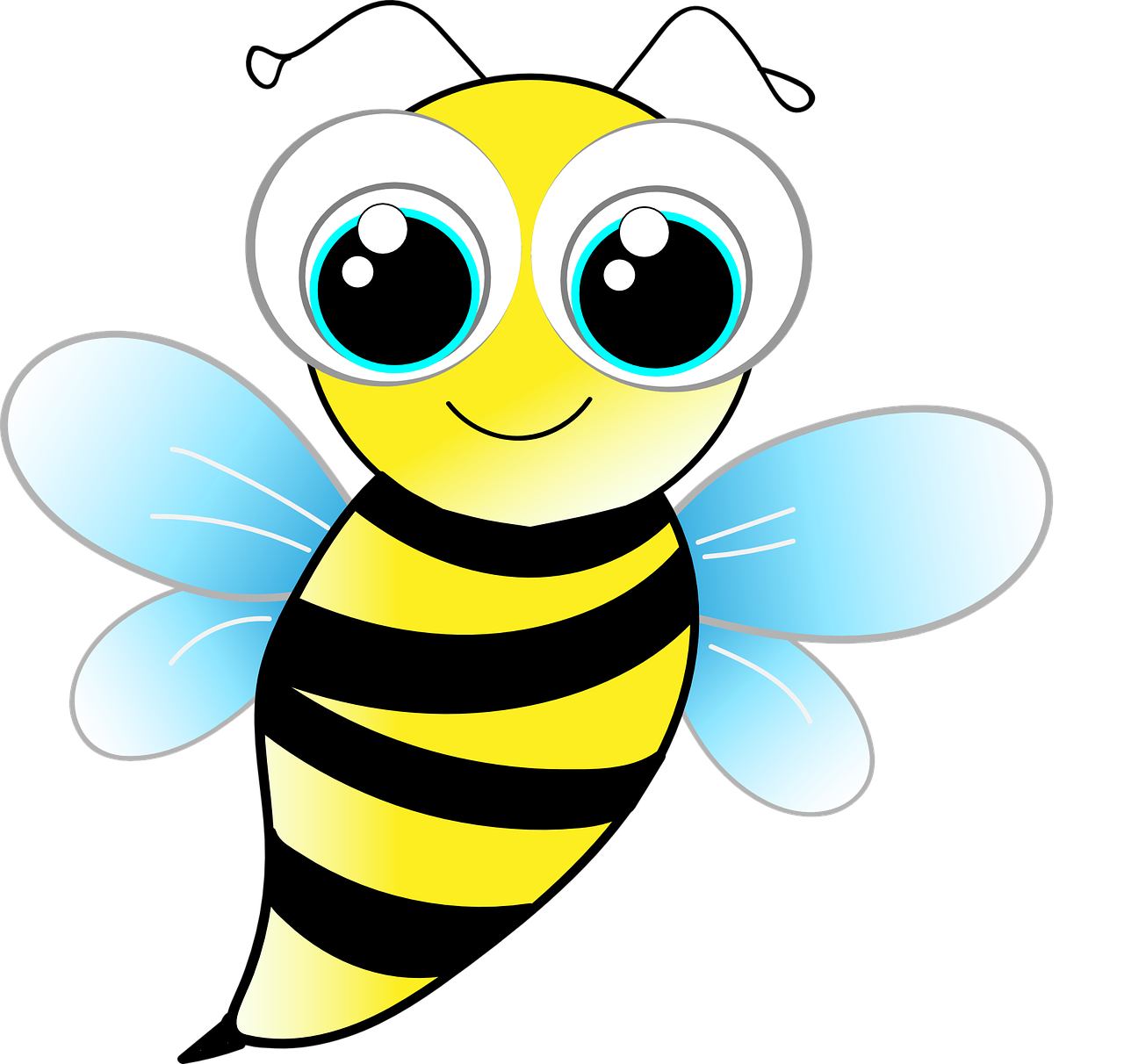 Για να δούμε αν το βρήκες
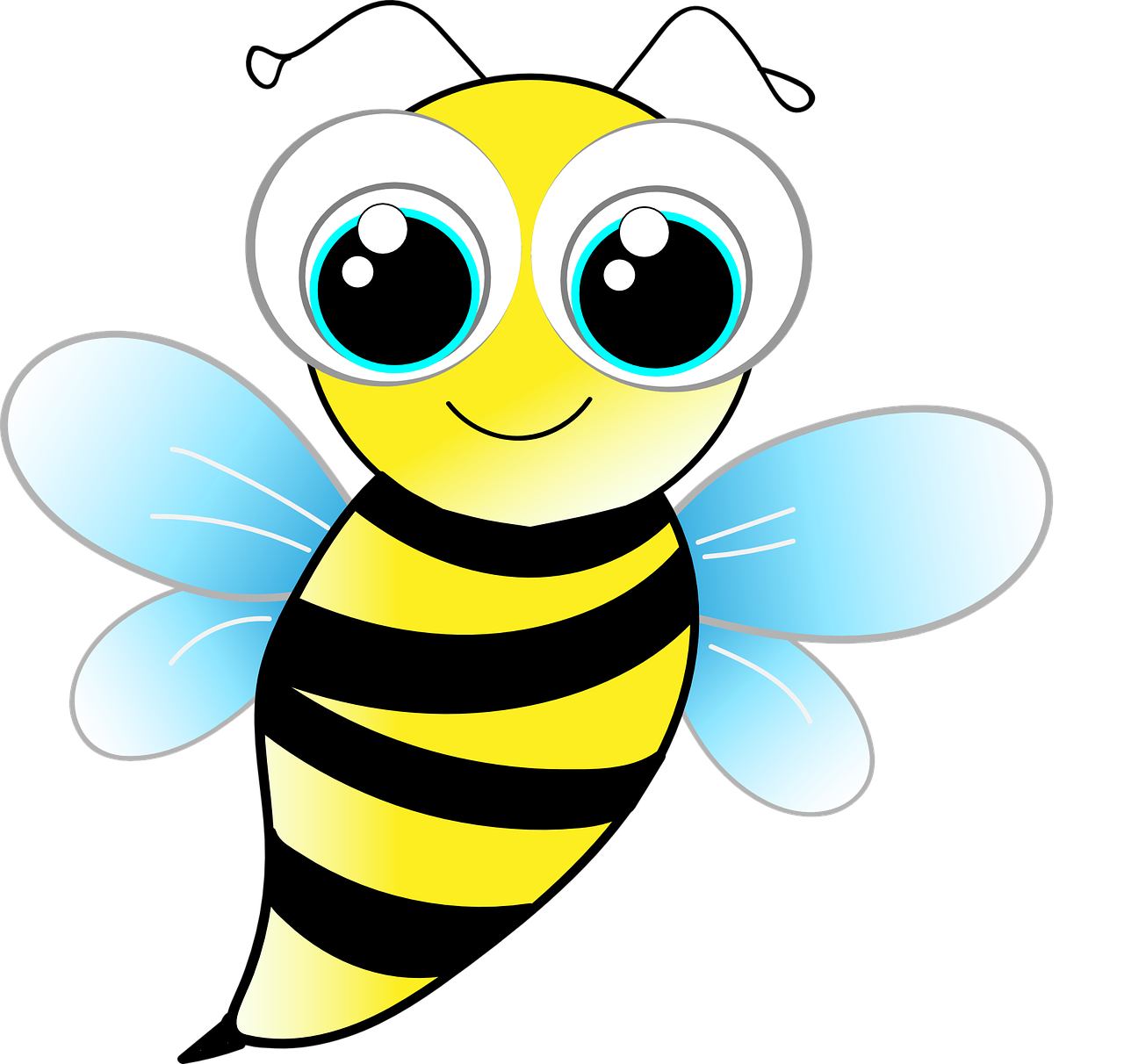 10
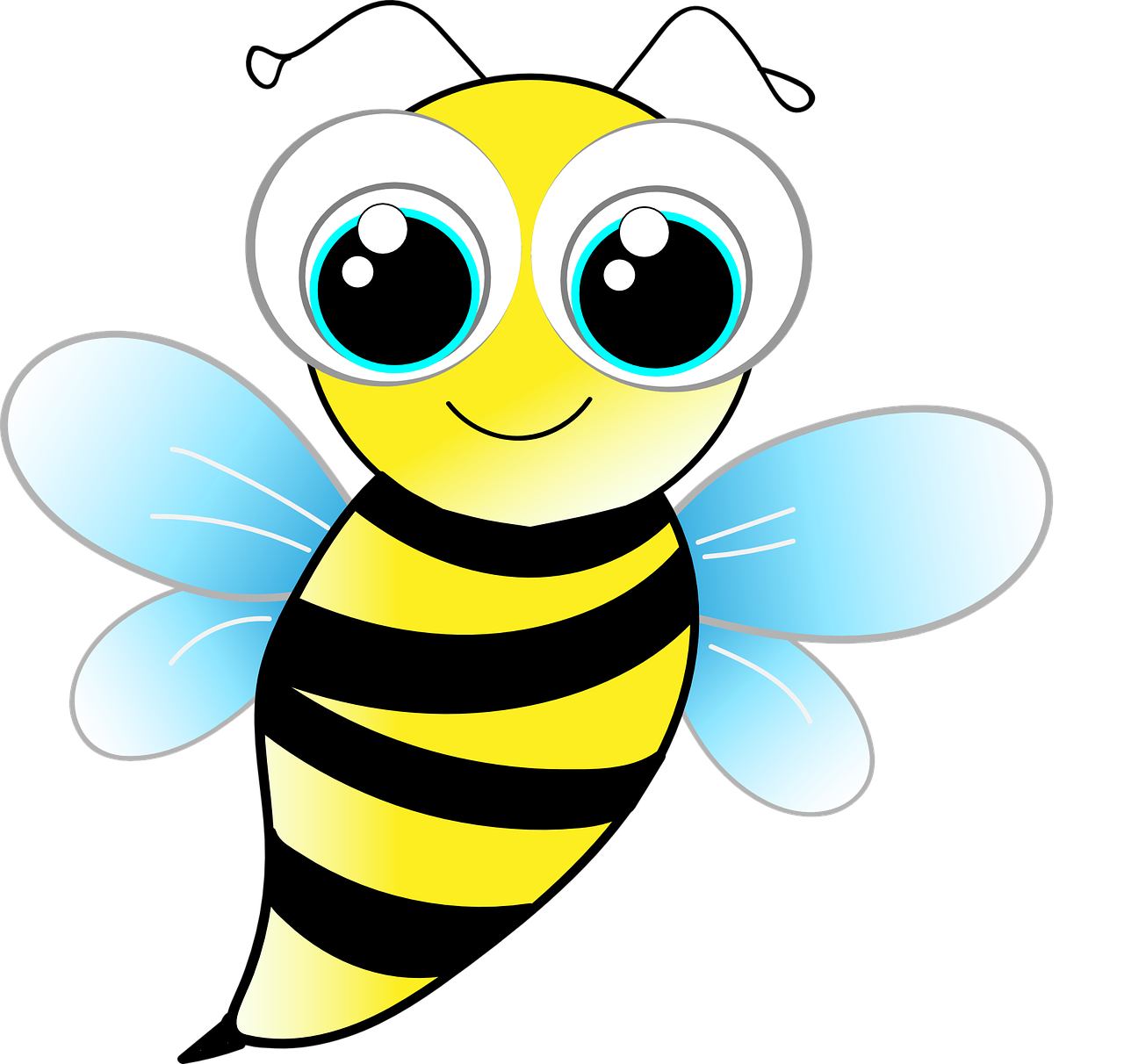 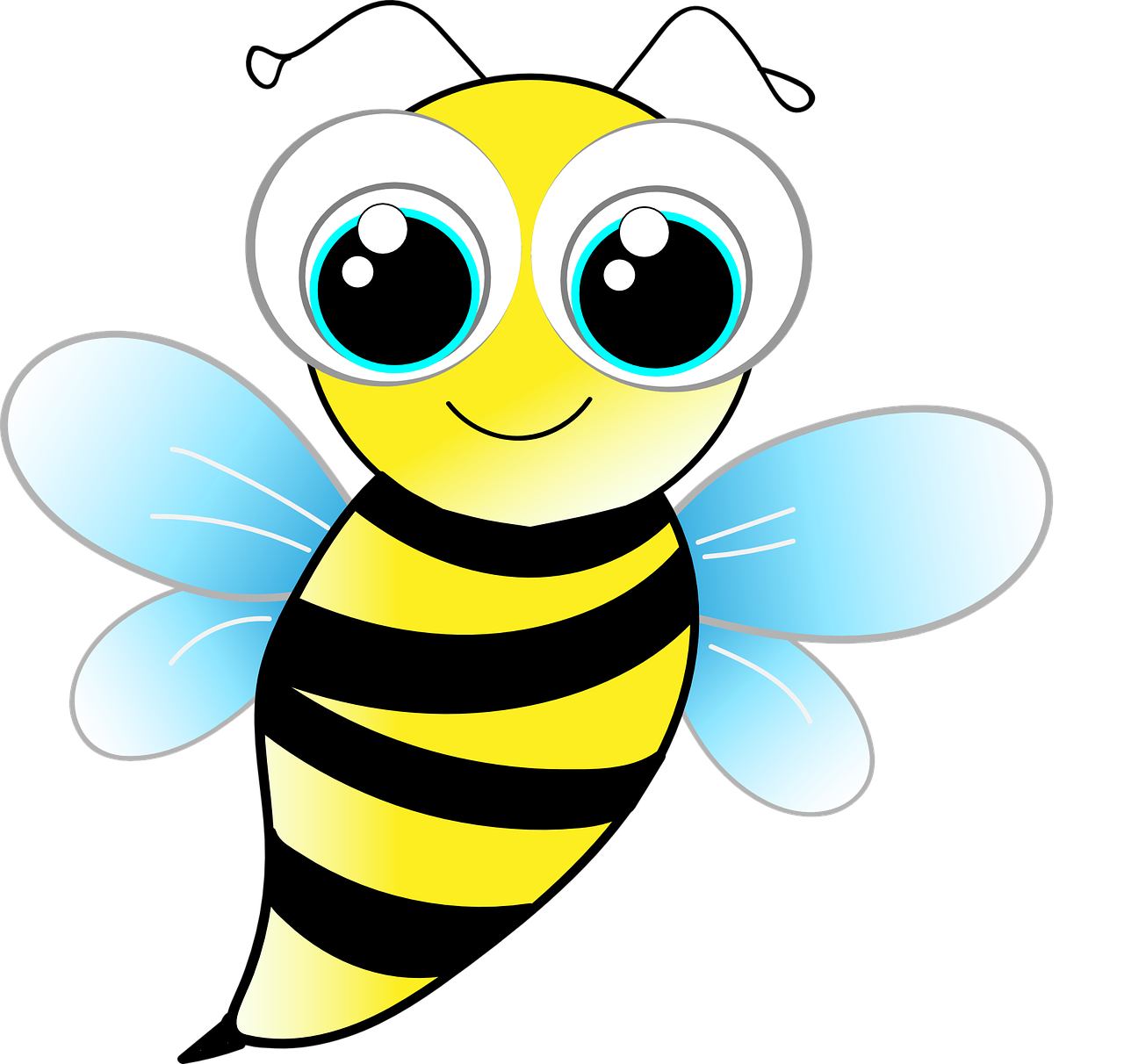 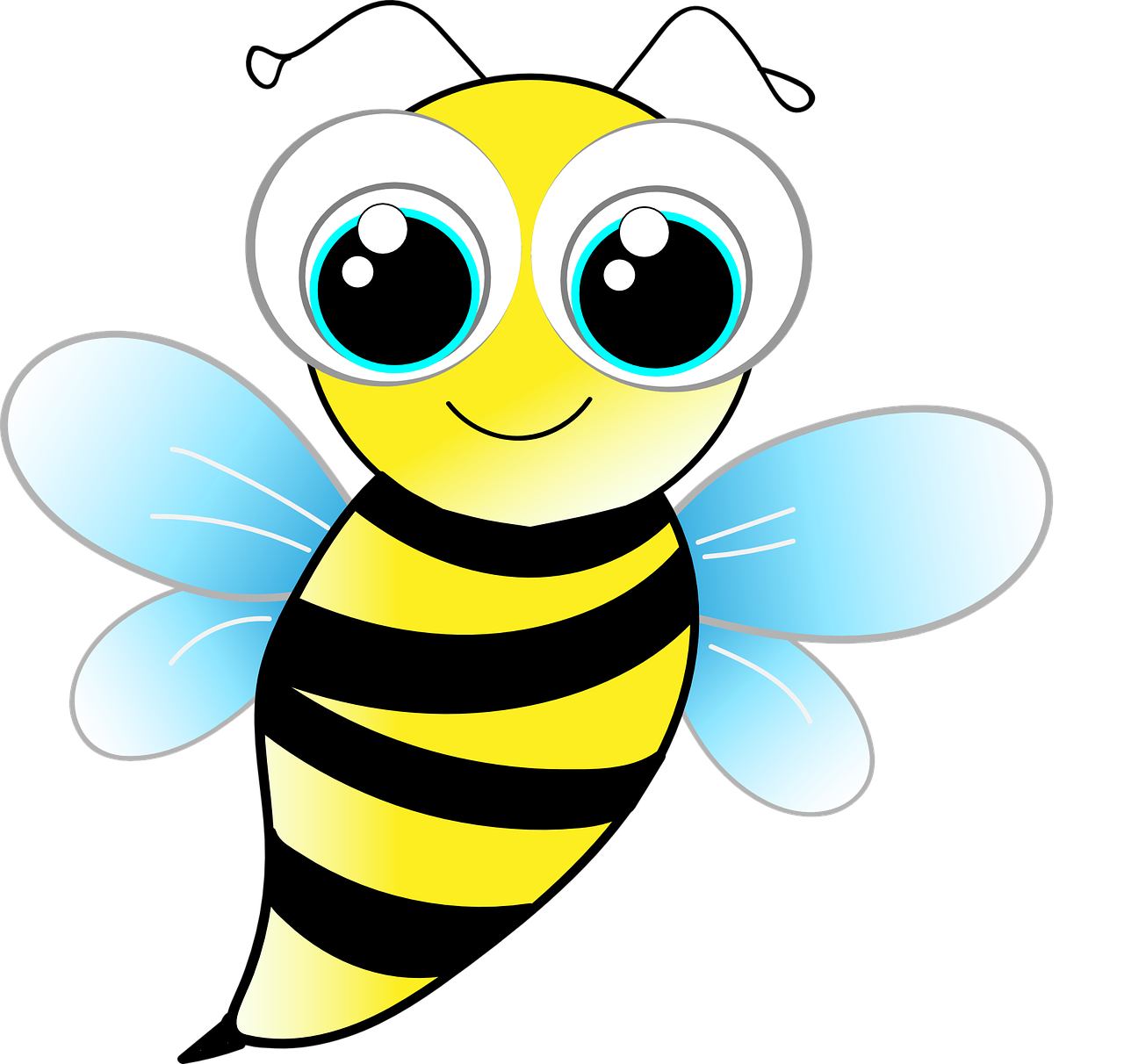 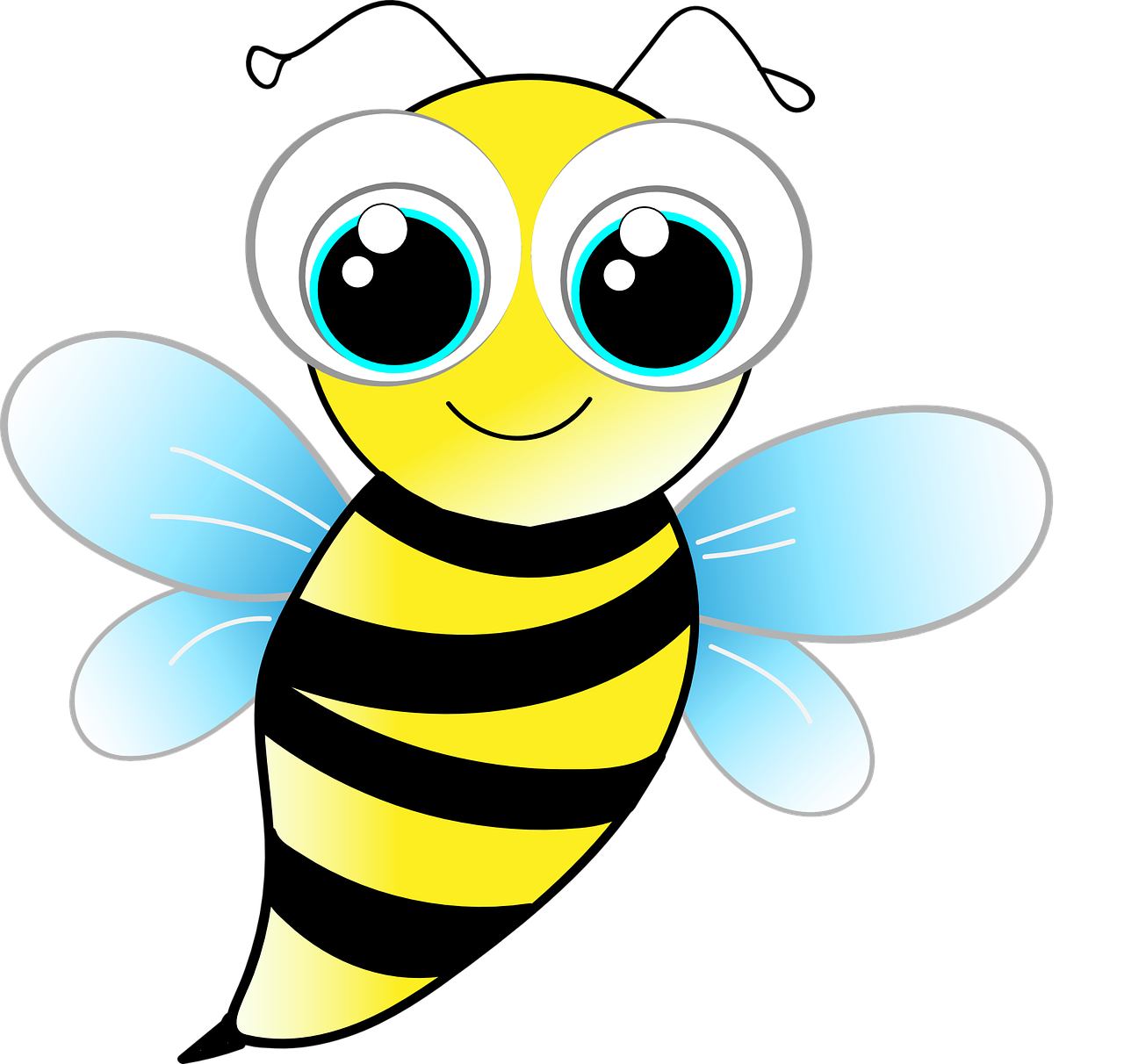 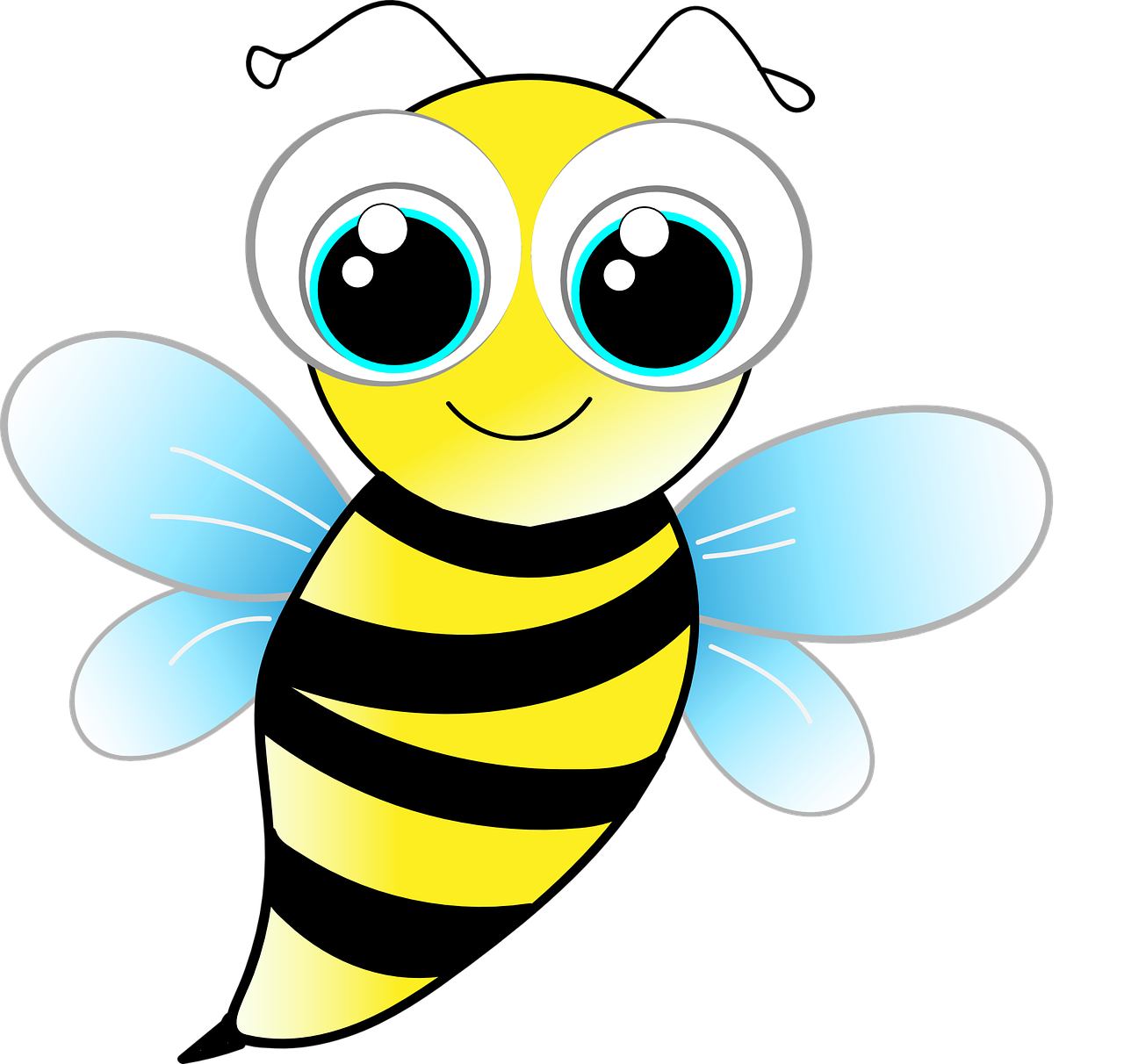 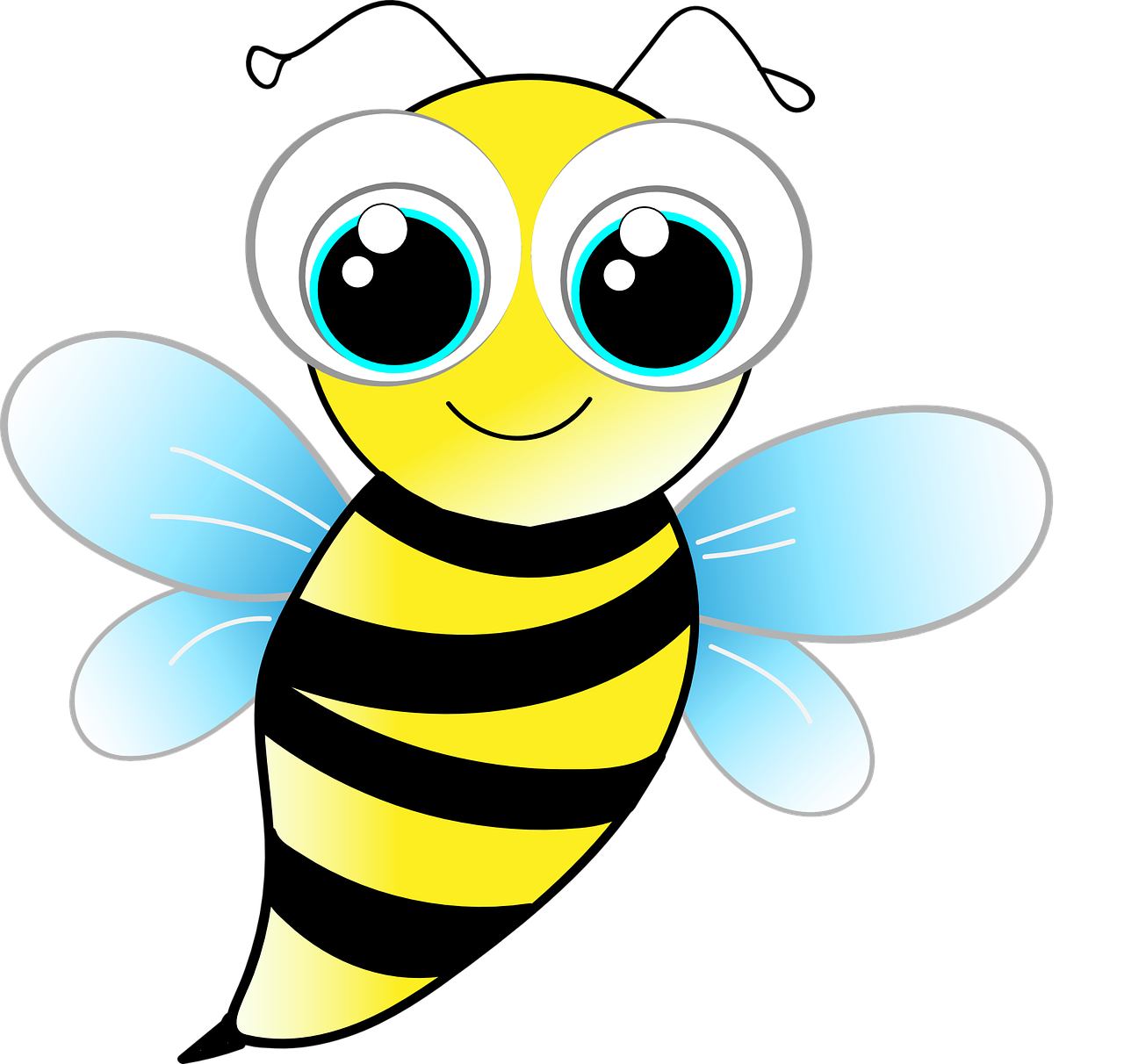 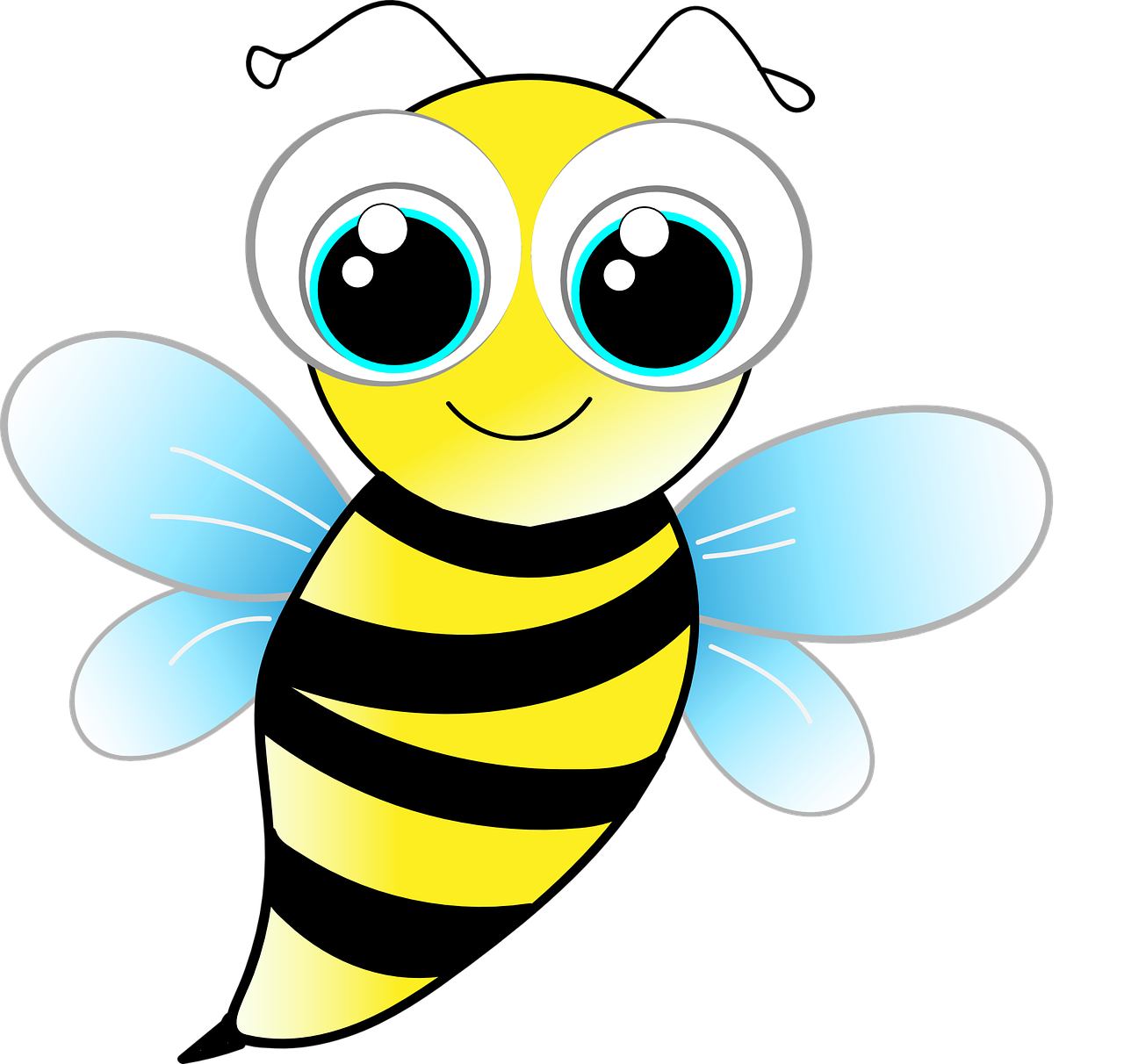 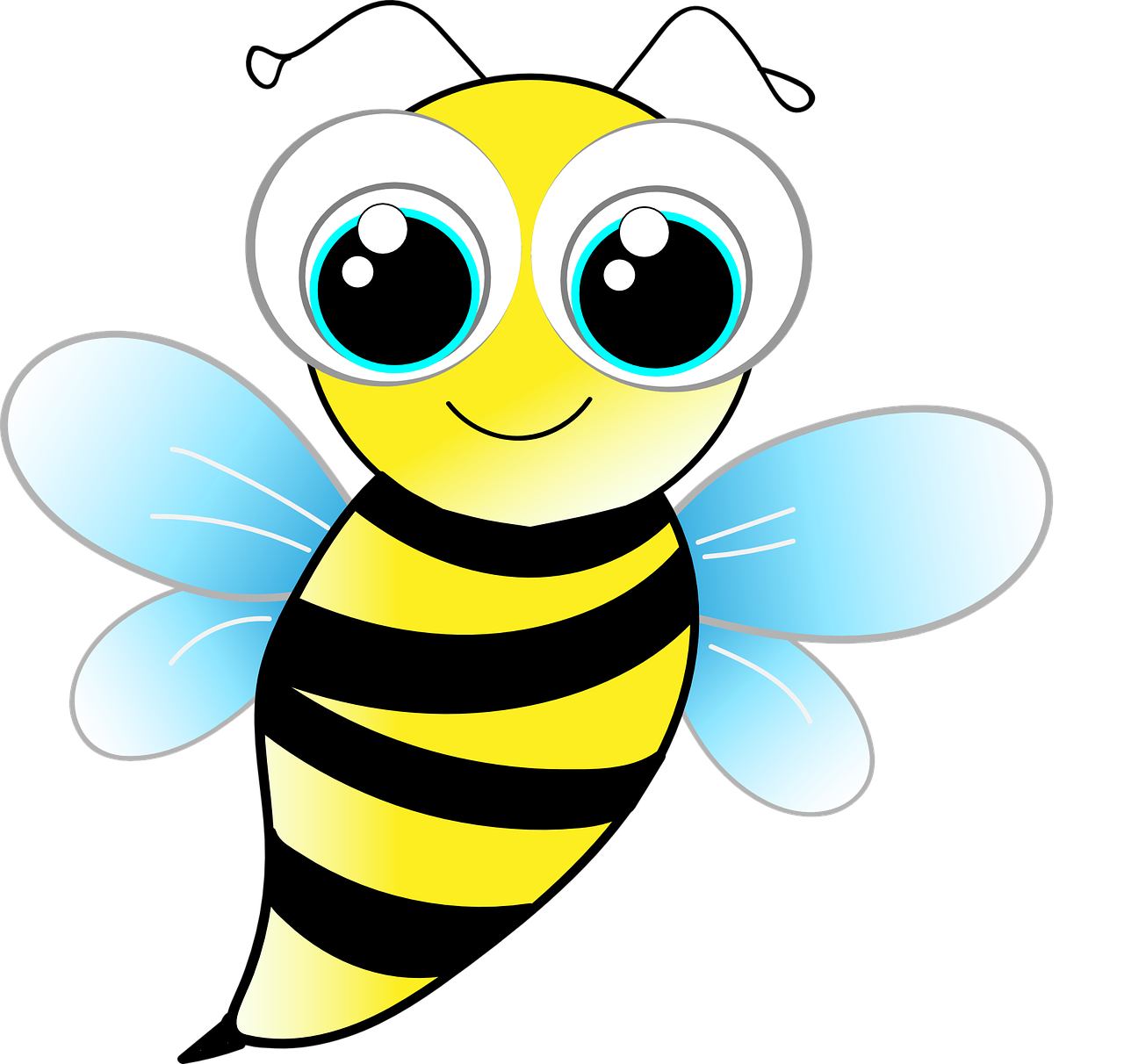 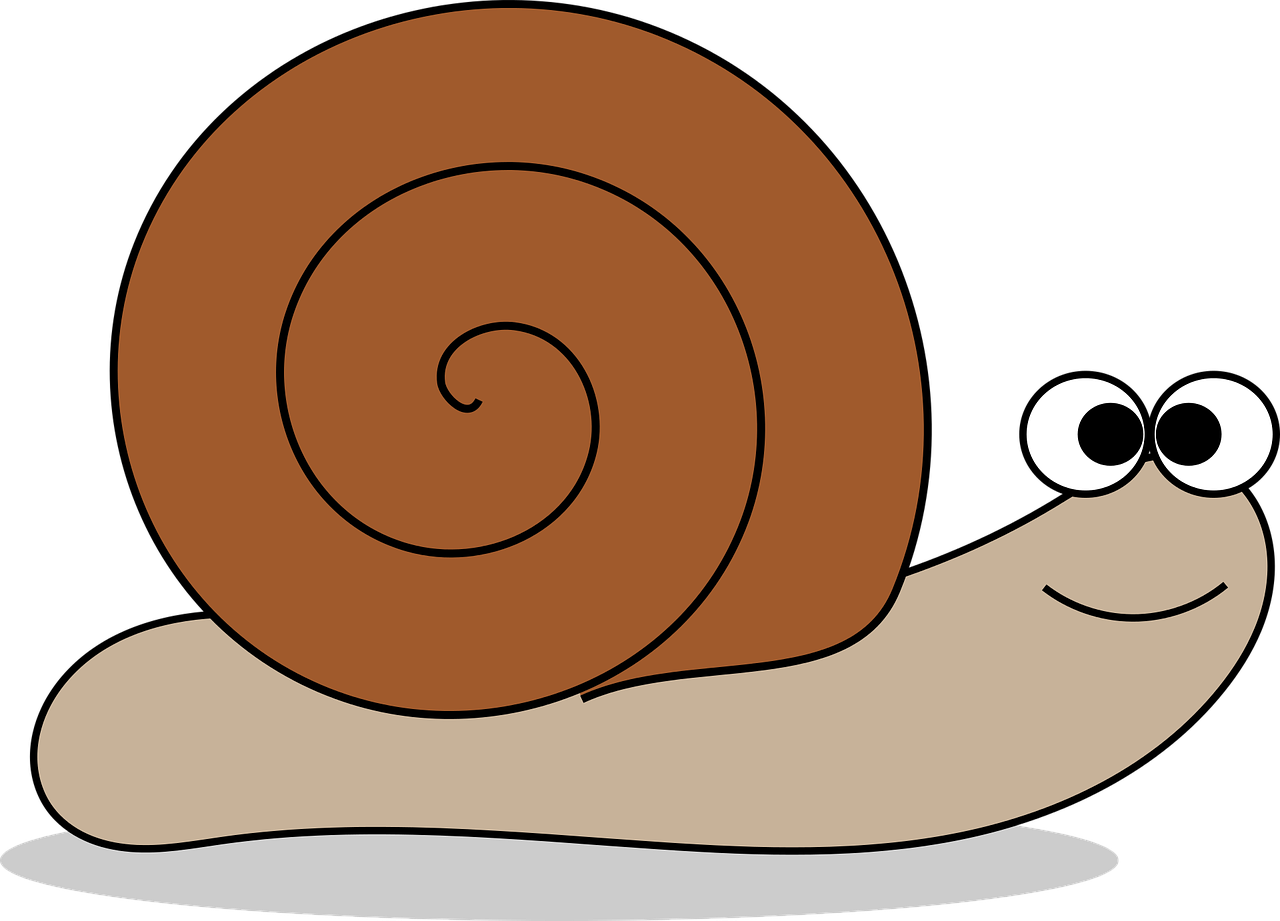 10
6
7
8
9
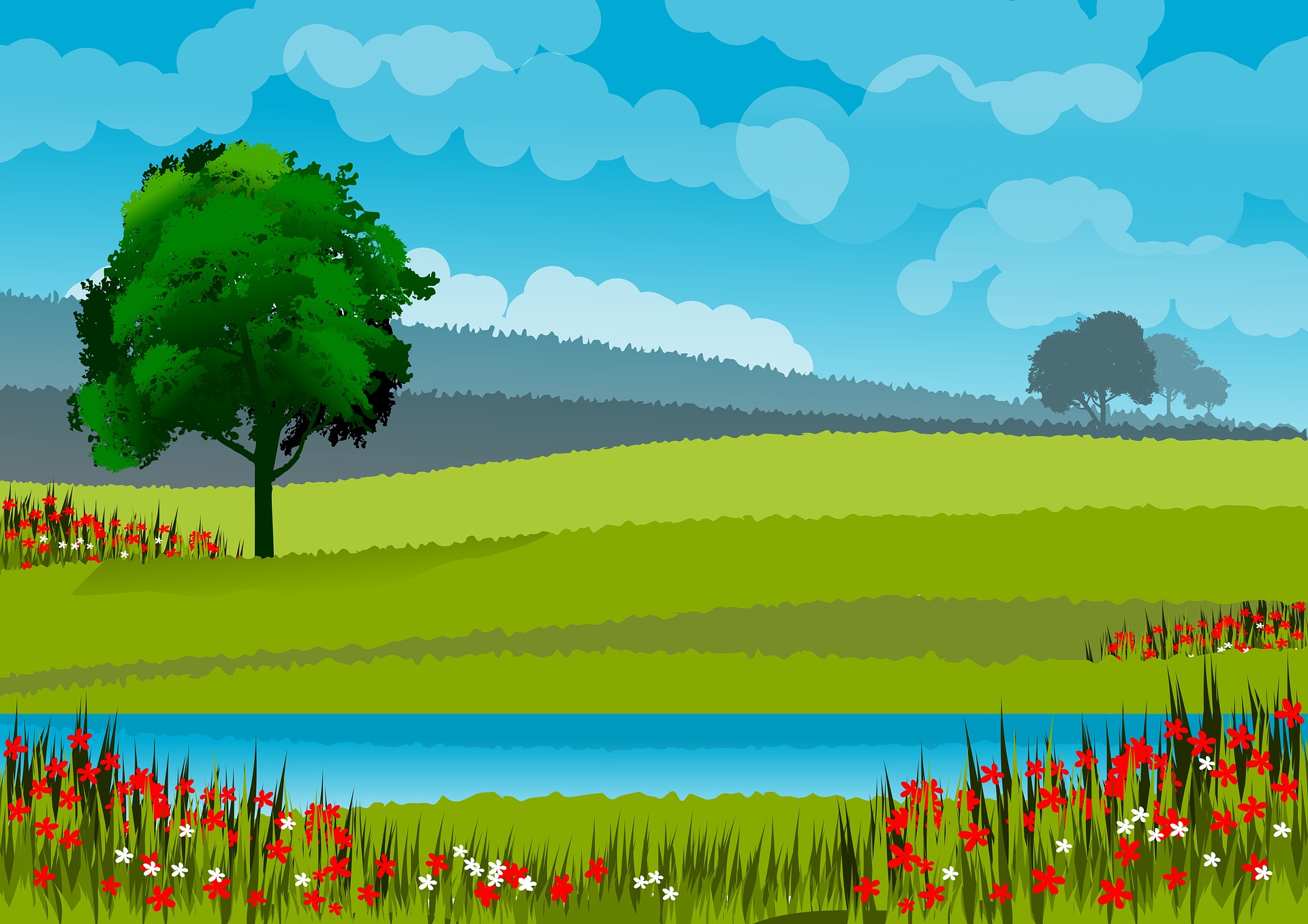 Πόσες πεταλούδες  βλέπεις; Σε ποιο χρώμα κυκλάκι είναι γραμμένος ο αριθμός;
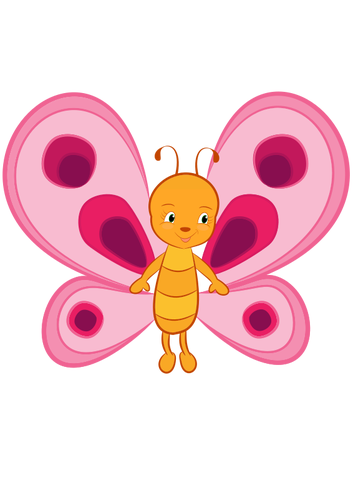 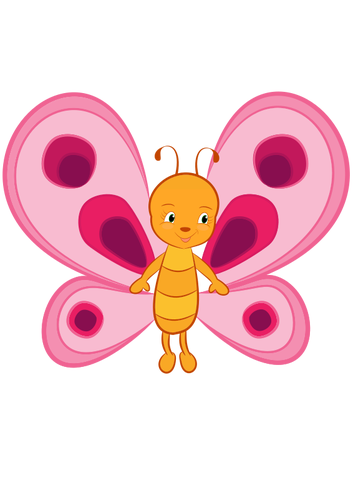 Για να δούμε αν το βρήκες
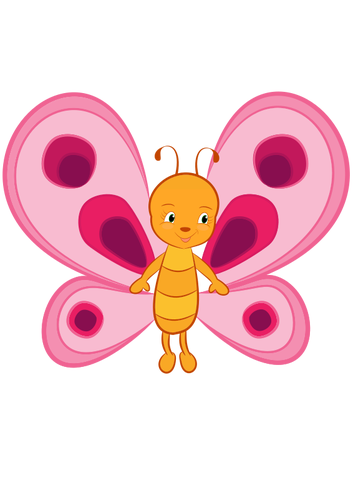 8
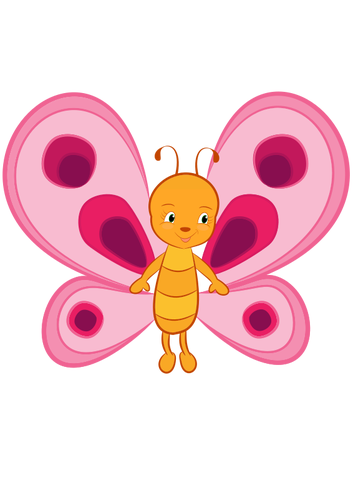 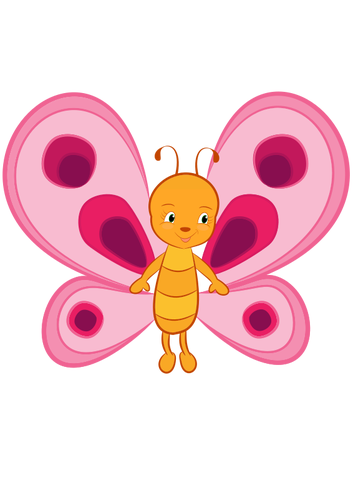 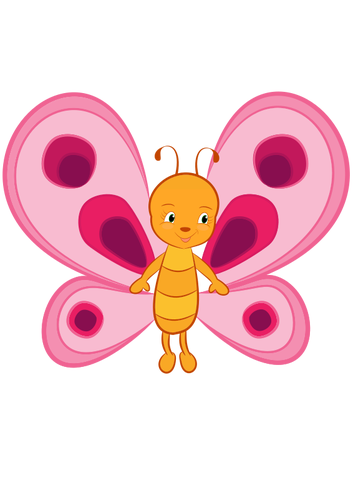 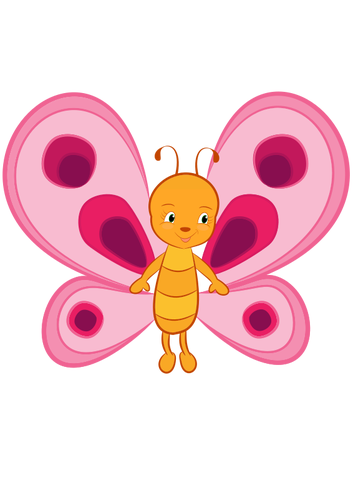 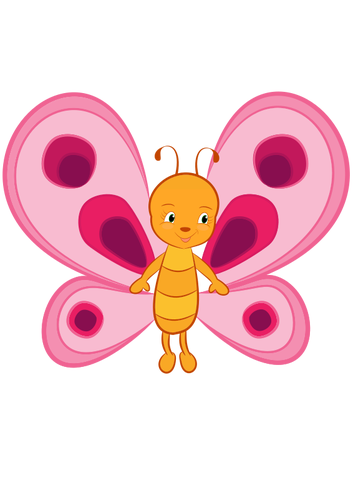 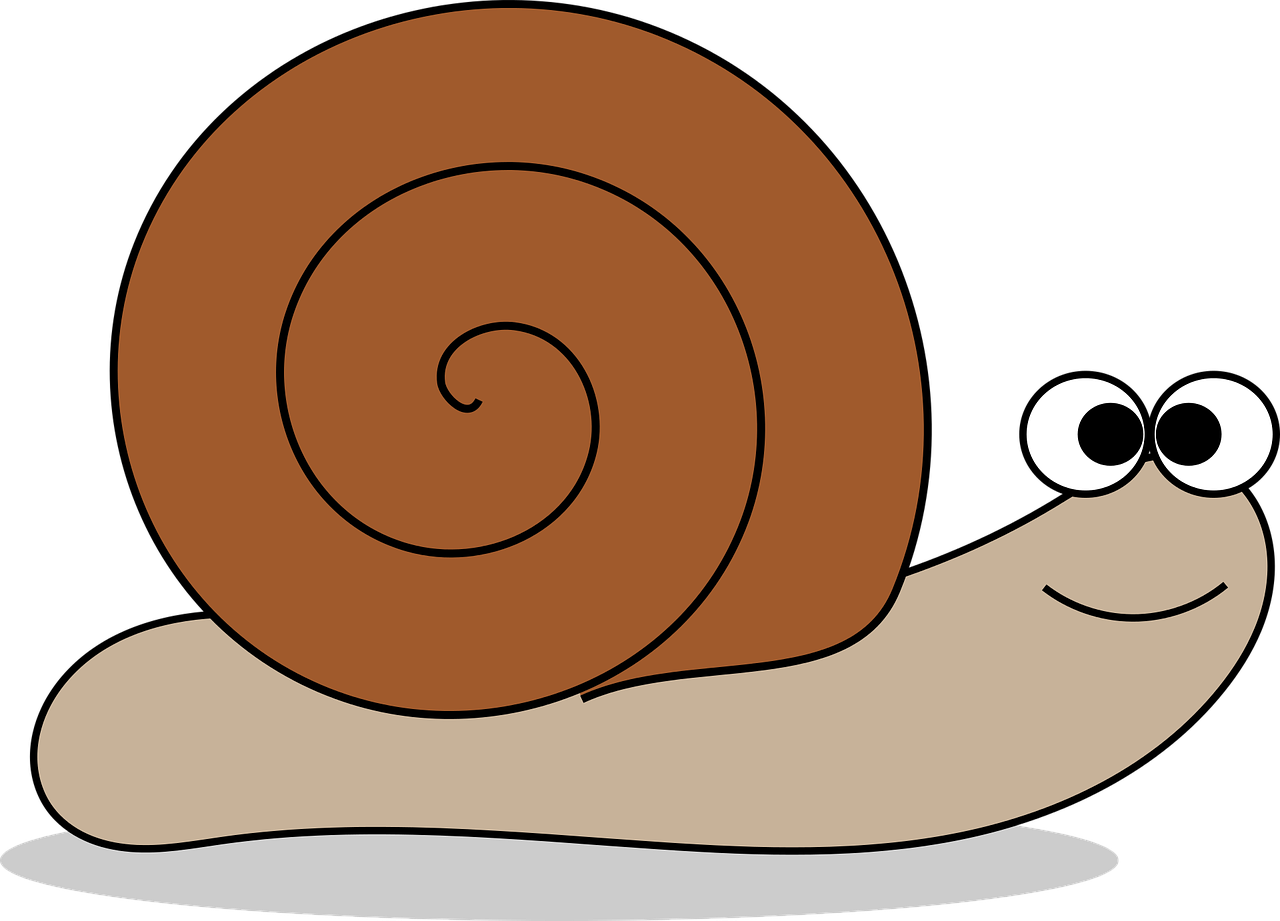 10
6
7
8
9
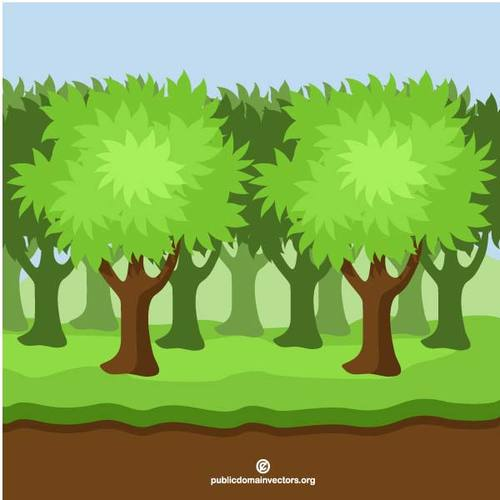 Παρατηρώ προσεκτικά και βρίσκω τη σειρά
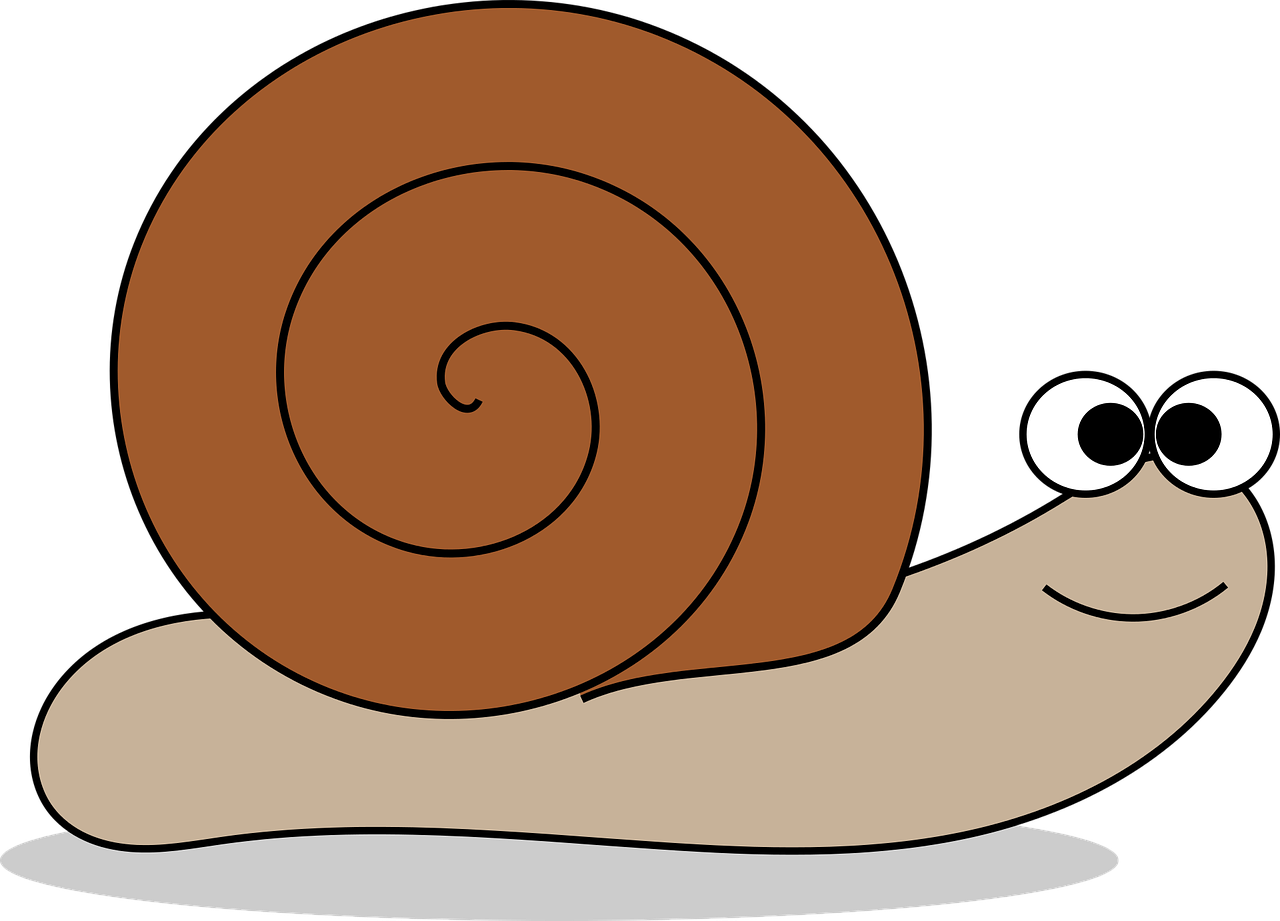 Ποιο ζωάκι εμφανίστηκε πρώτο; Ποιο δεύτερο; Ποιο τρίτο; Ποιο τέταρτο;
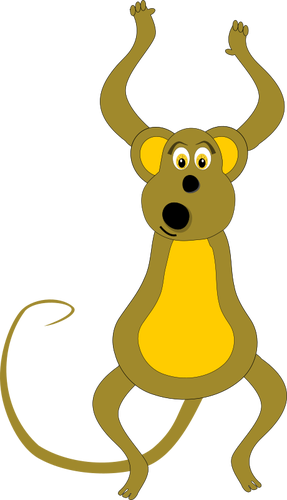 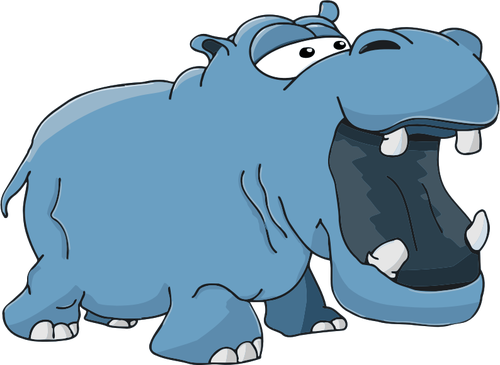 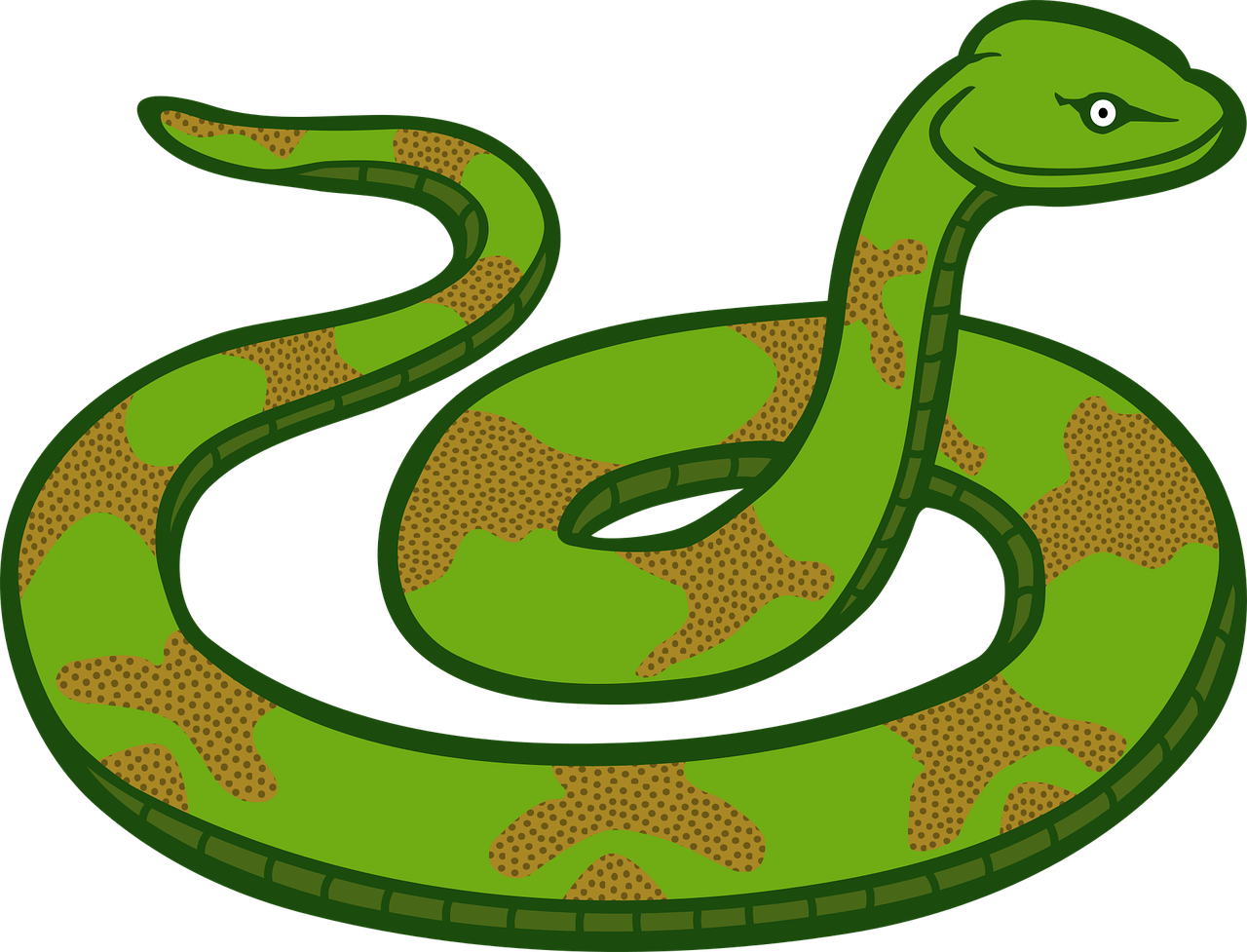 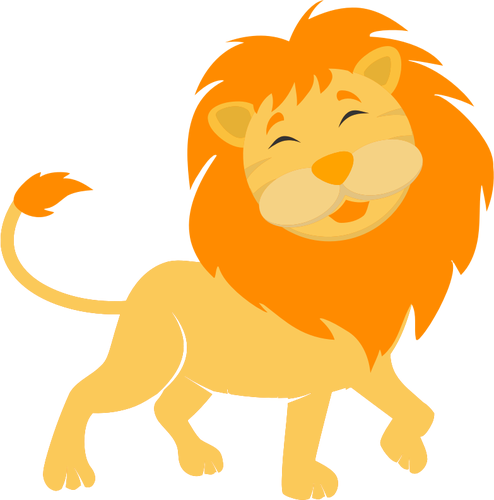 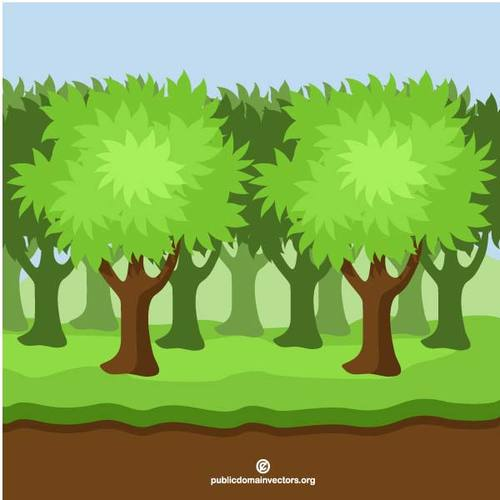 Για να δούμε αν τα βρήκες
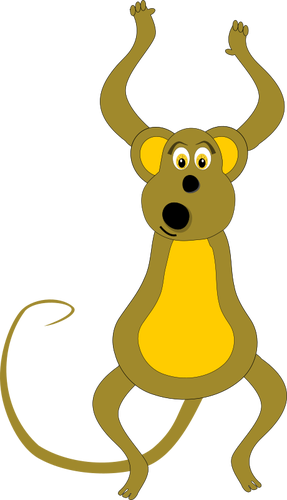 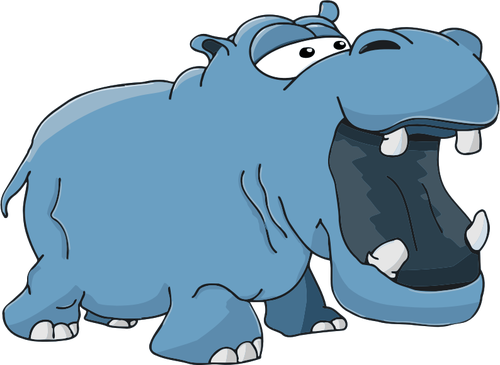 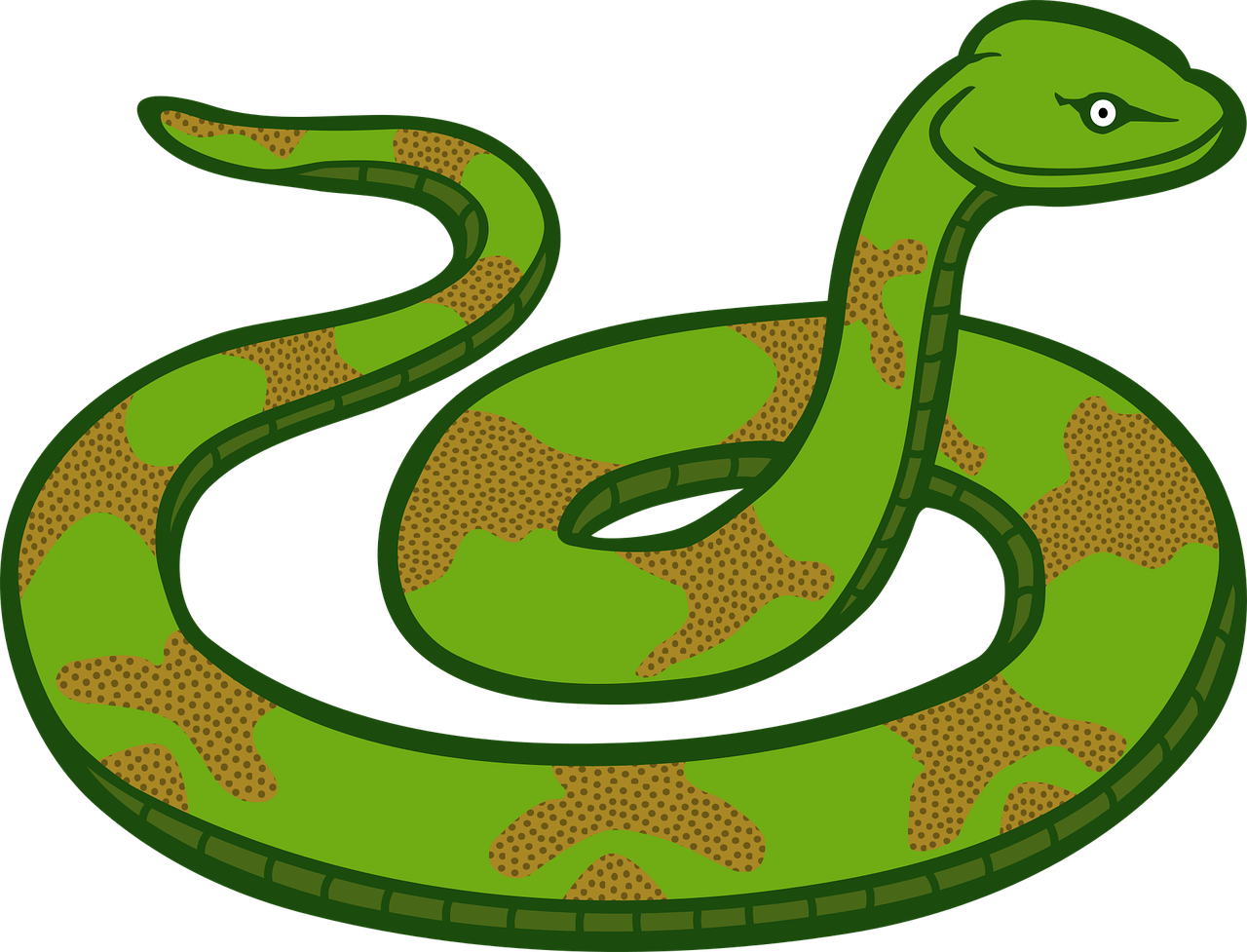 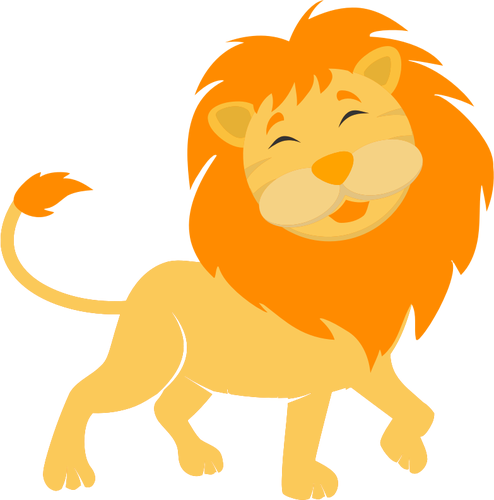 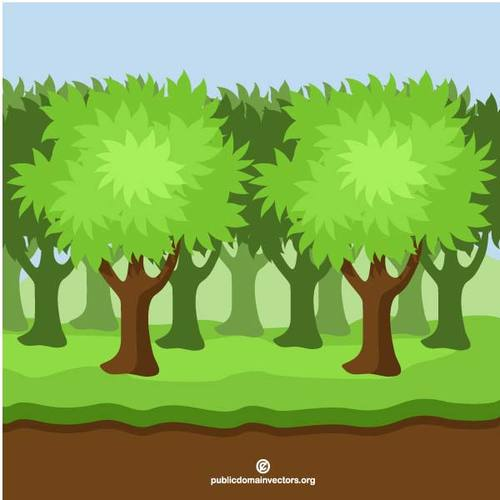 Παρατηρώ προσεκτικά και βρίσκω τη σειρά
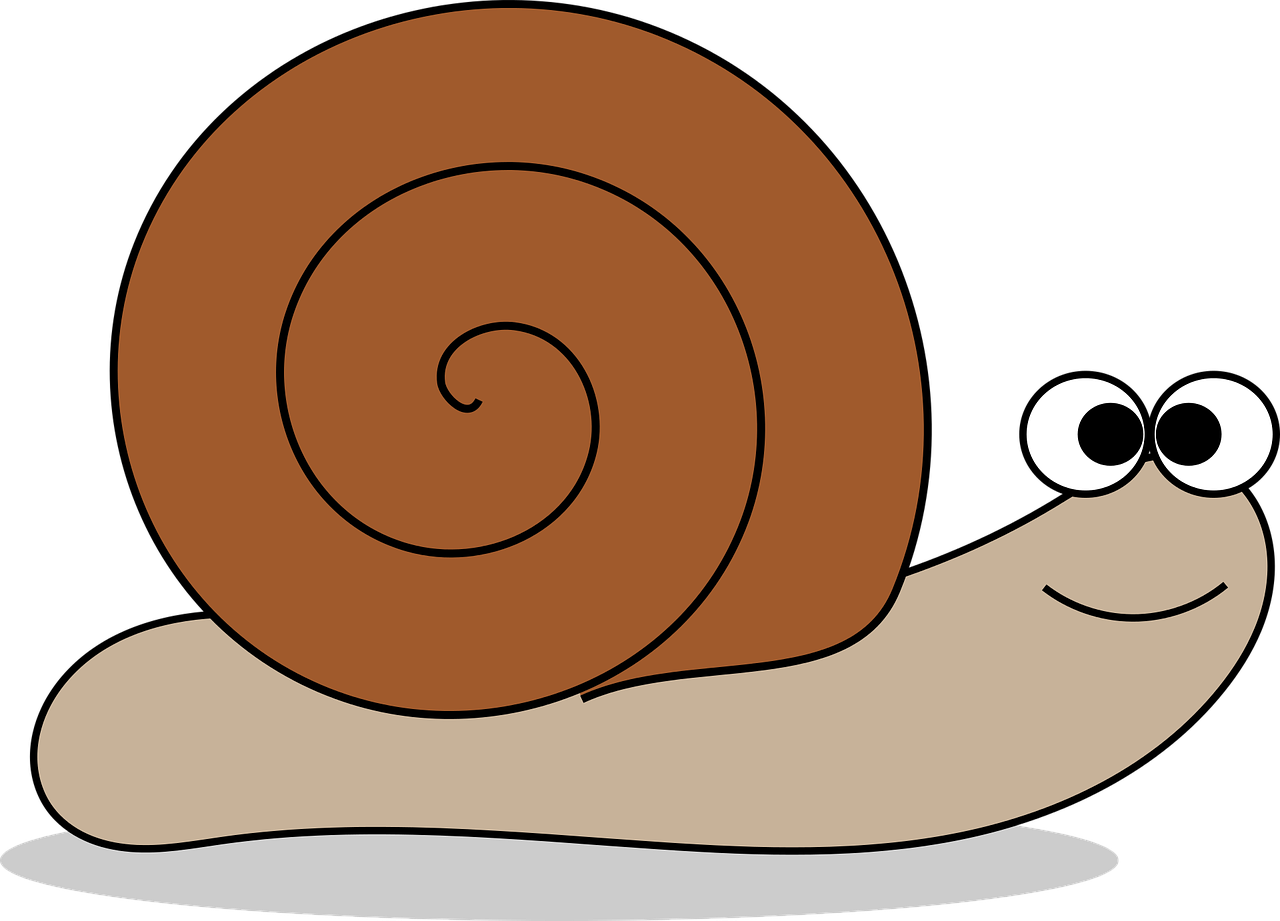 Ποιο ζωάκι εμφανίστηκε πρώτο; Ποιο τελευταίο;
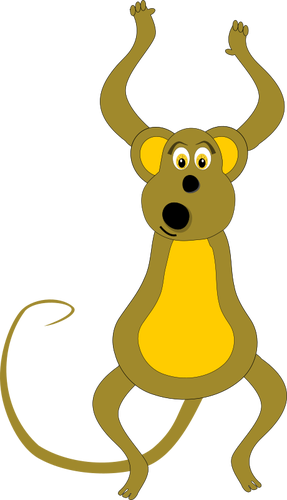 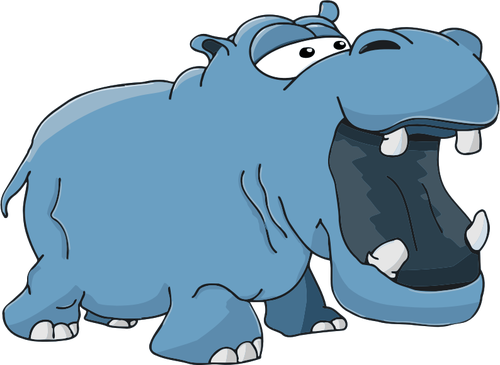 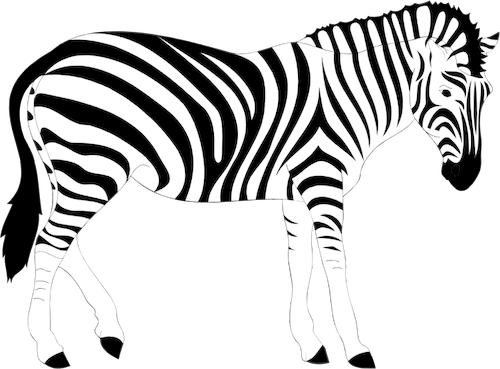 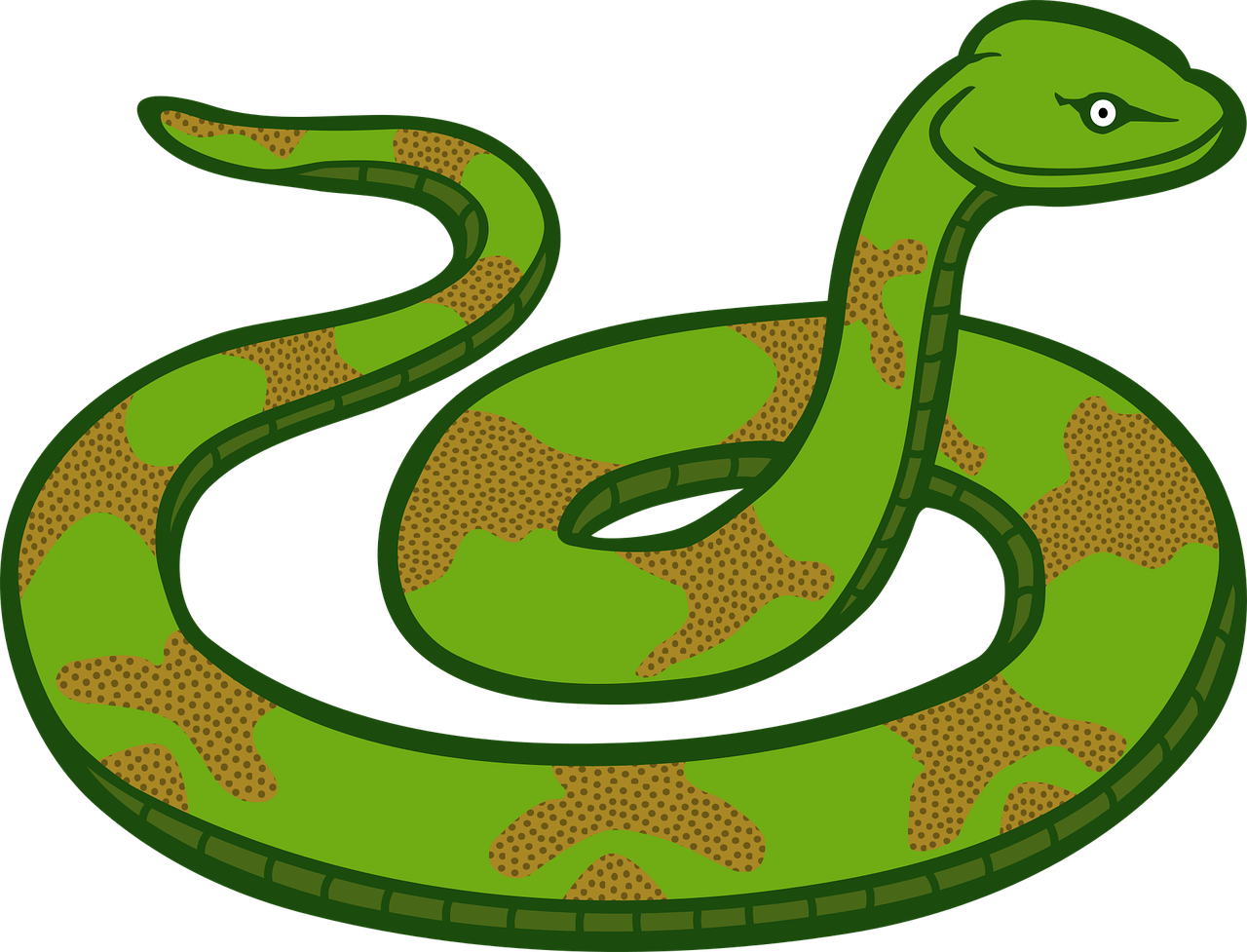 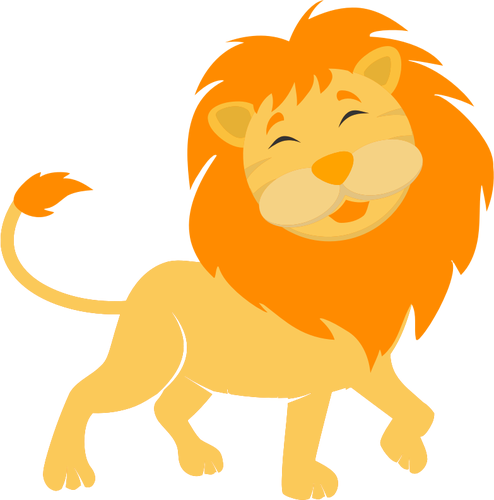 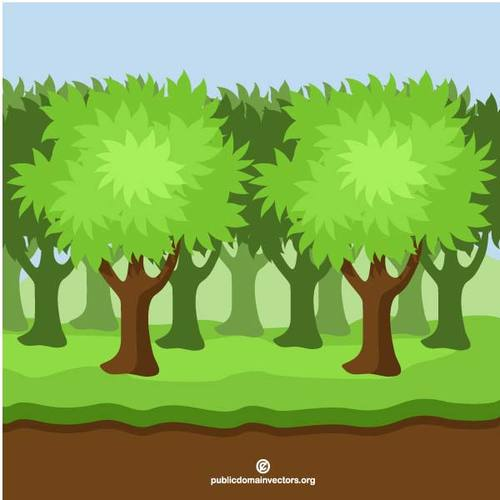 Για να δούμε αν τα βρήκες
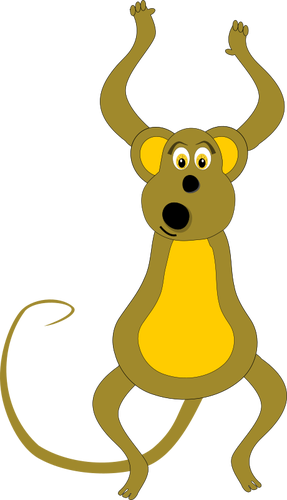 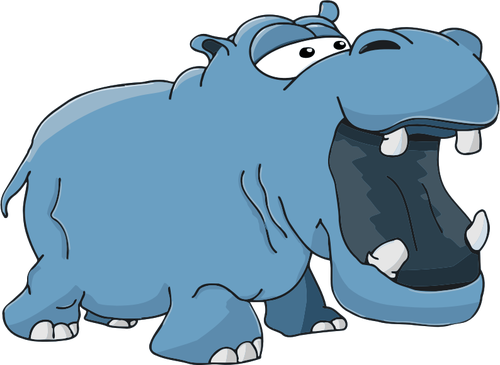 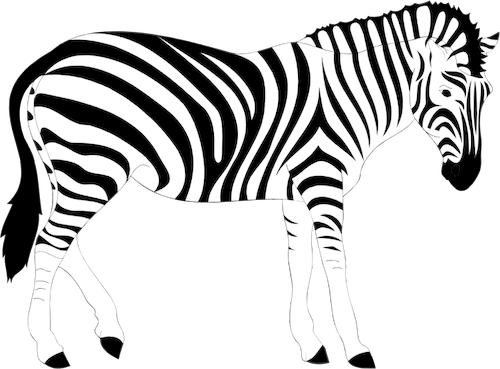 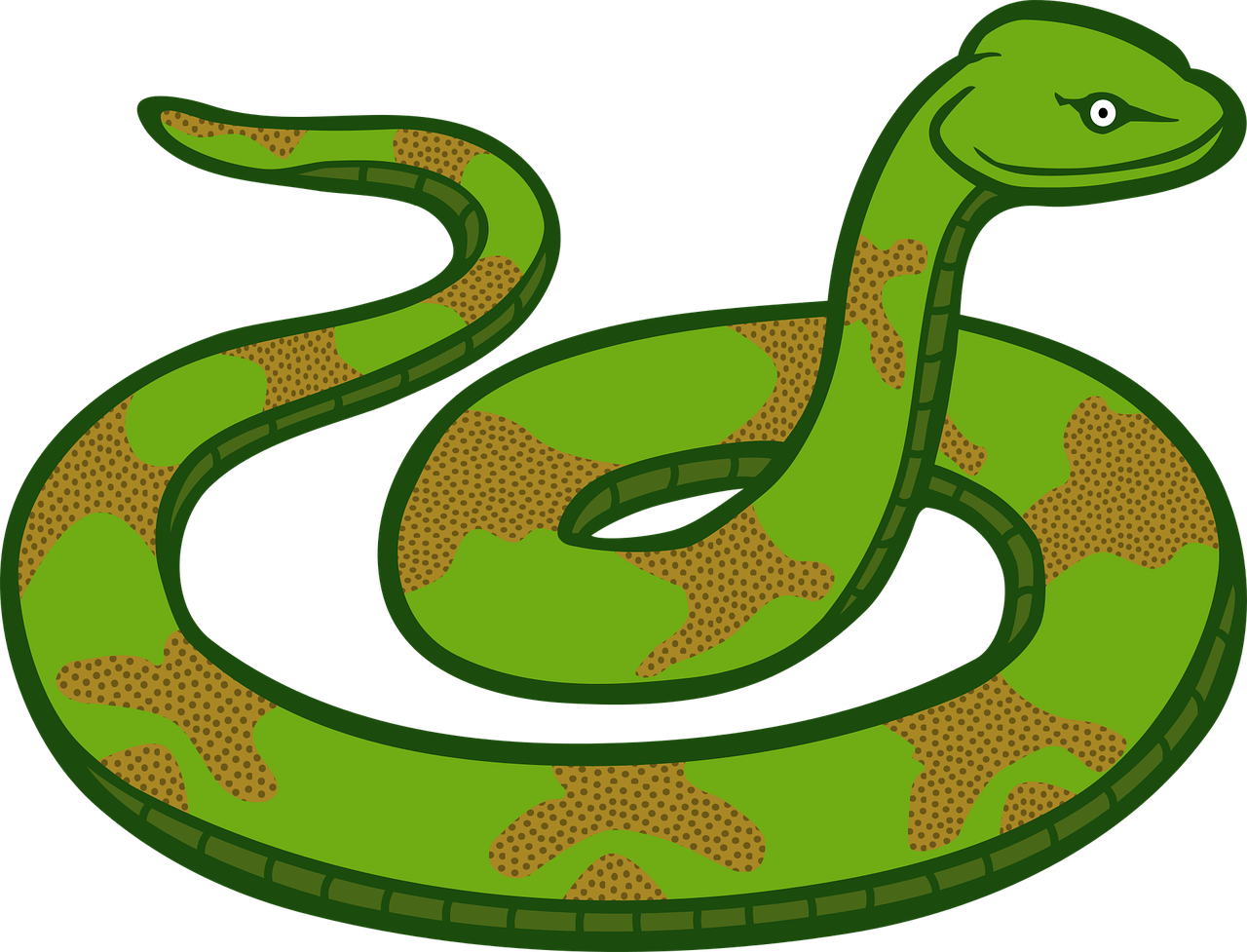 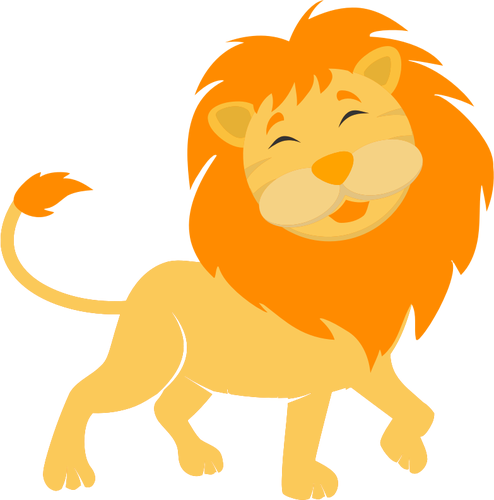 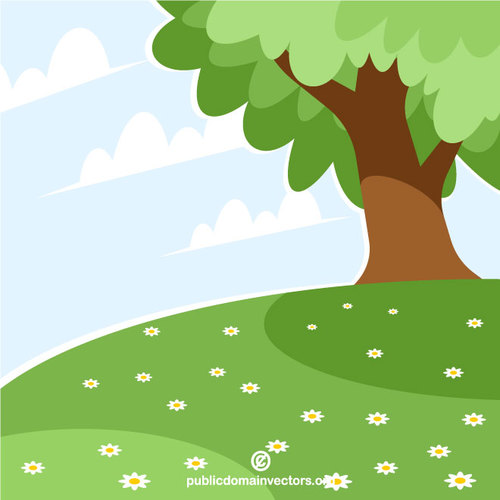 Παρατηρώ και βρίσκω τα μεγέθη
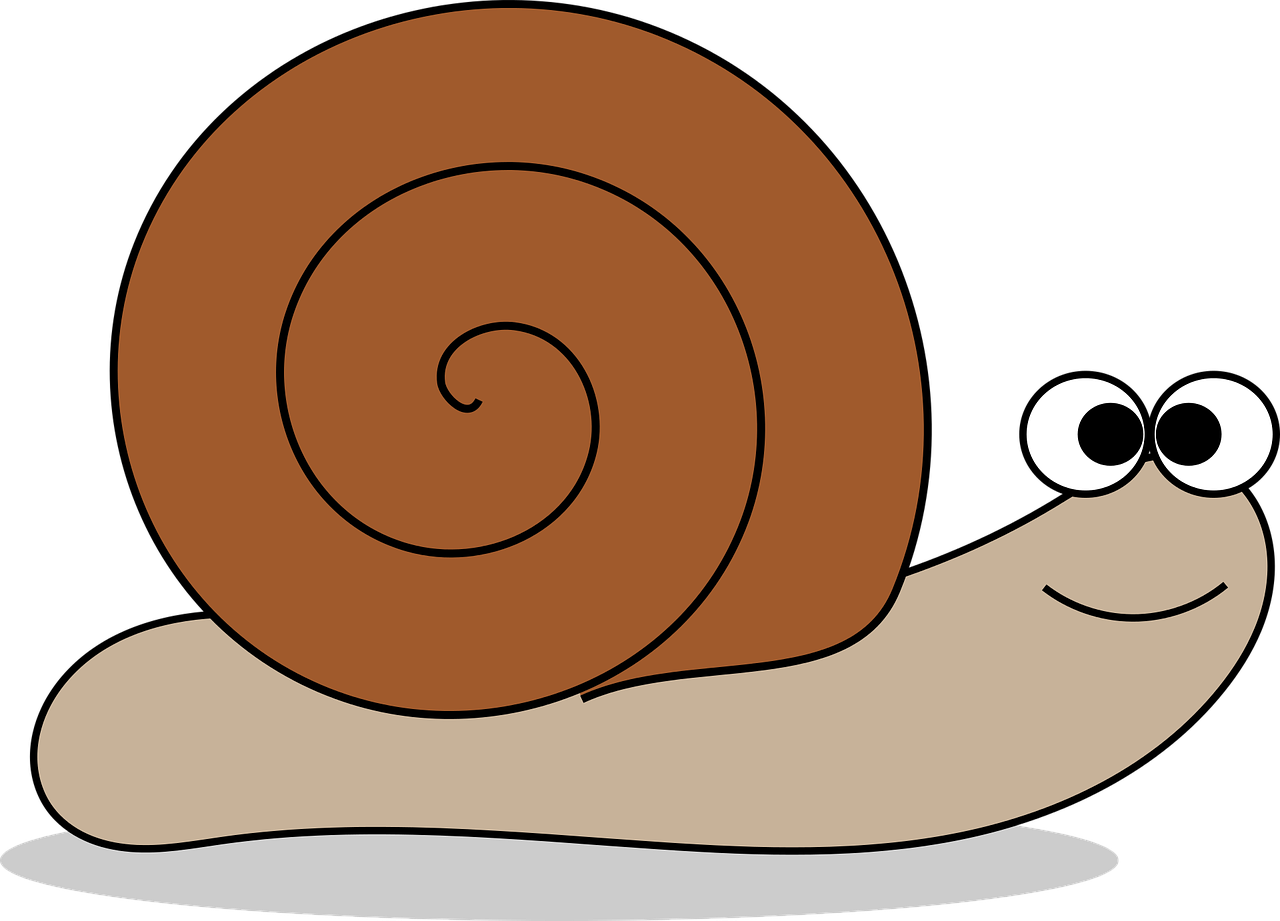 Που βρίσκεται η μικρή μελισσούλα; Που η μεσαία; Που η μεγάλη;
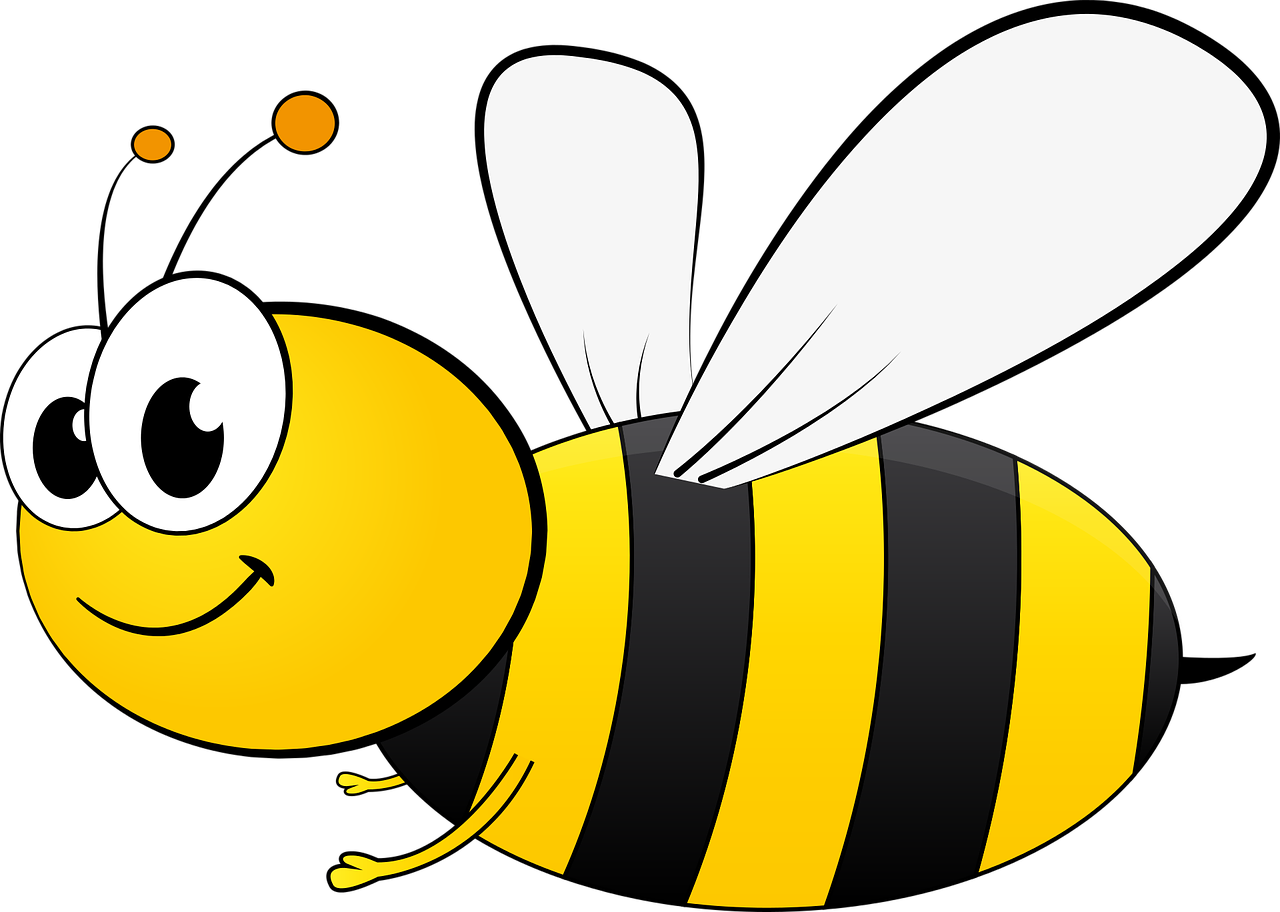 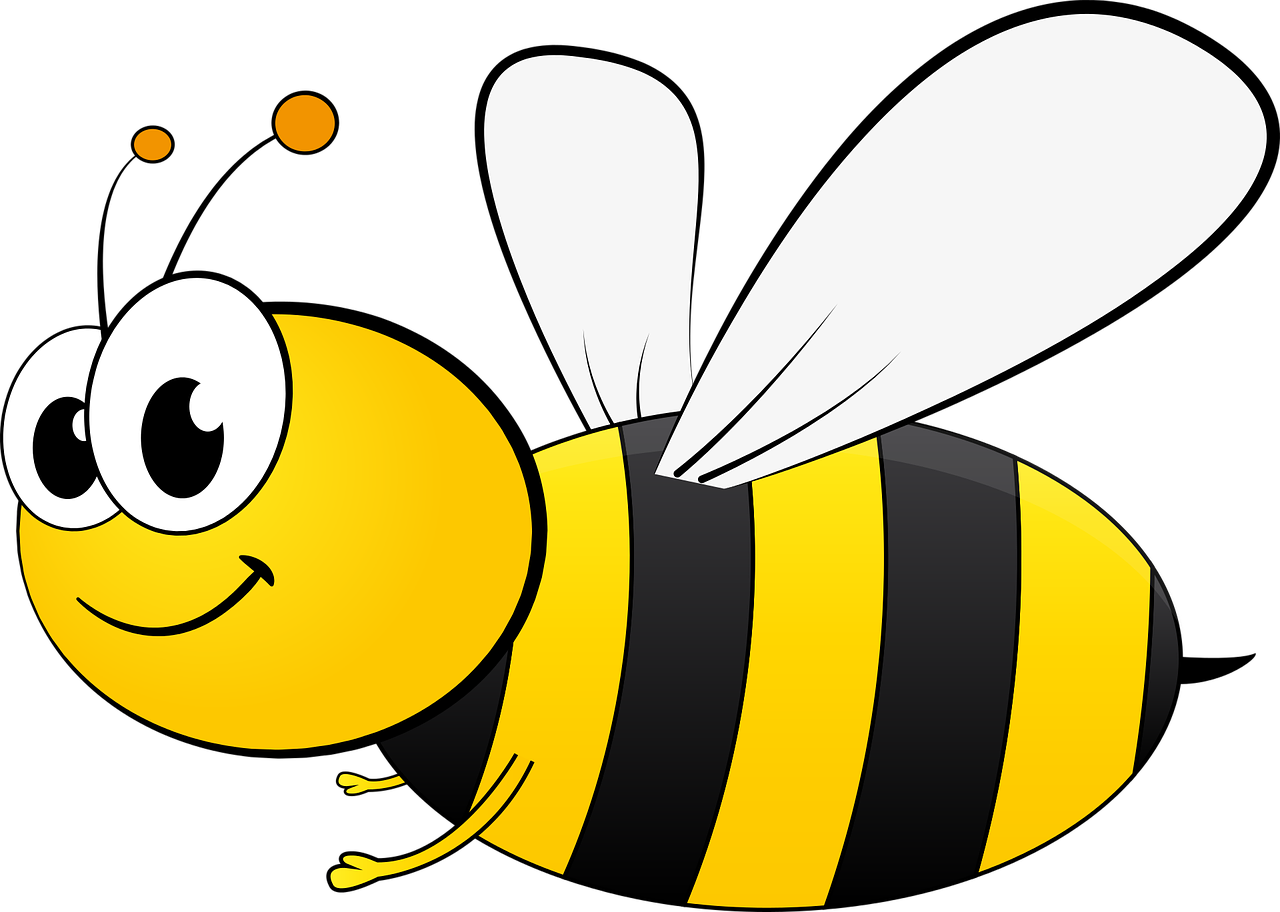 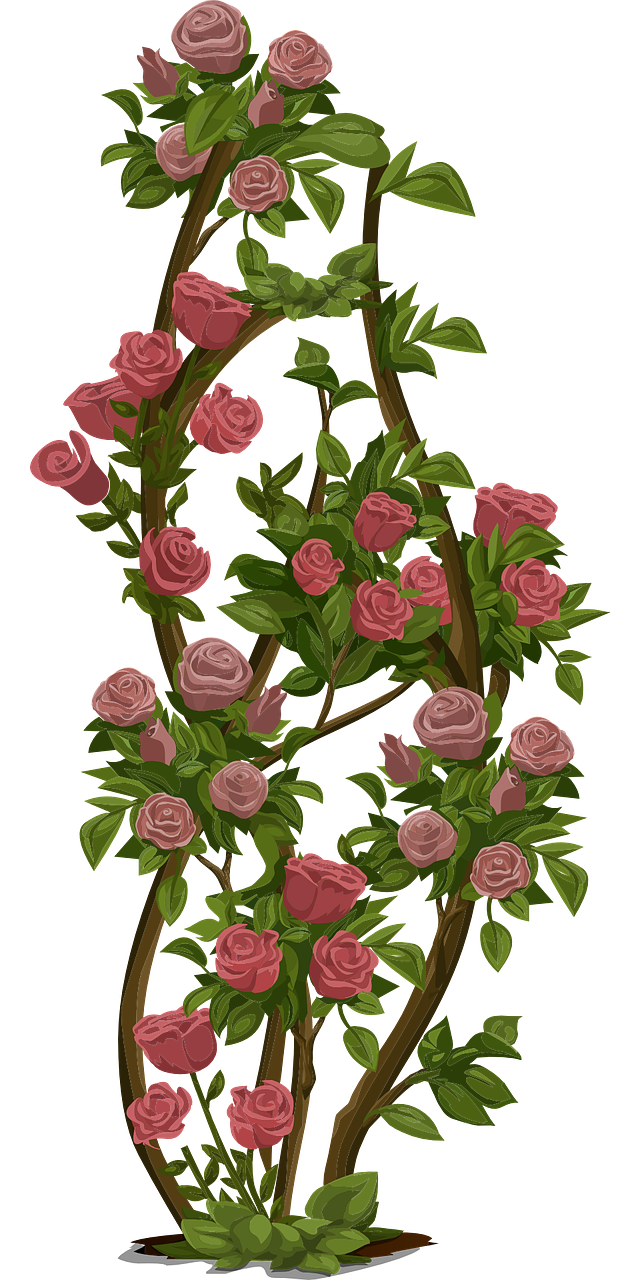 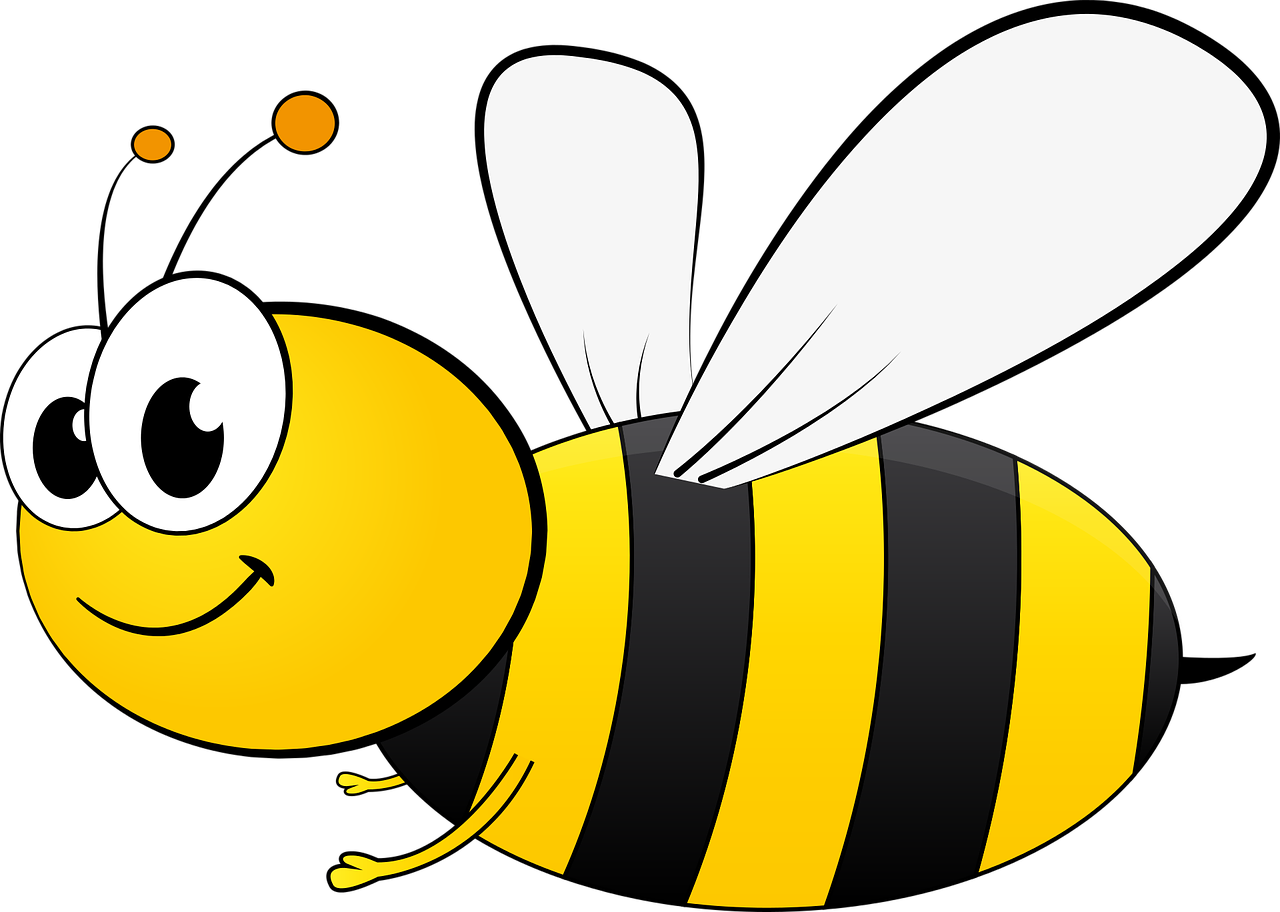 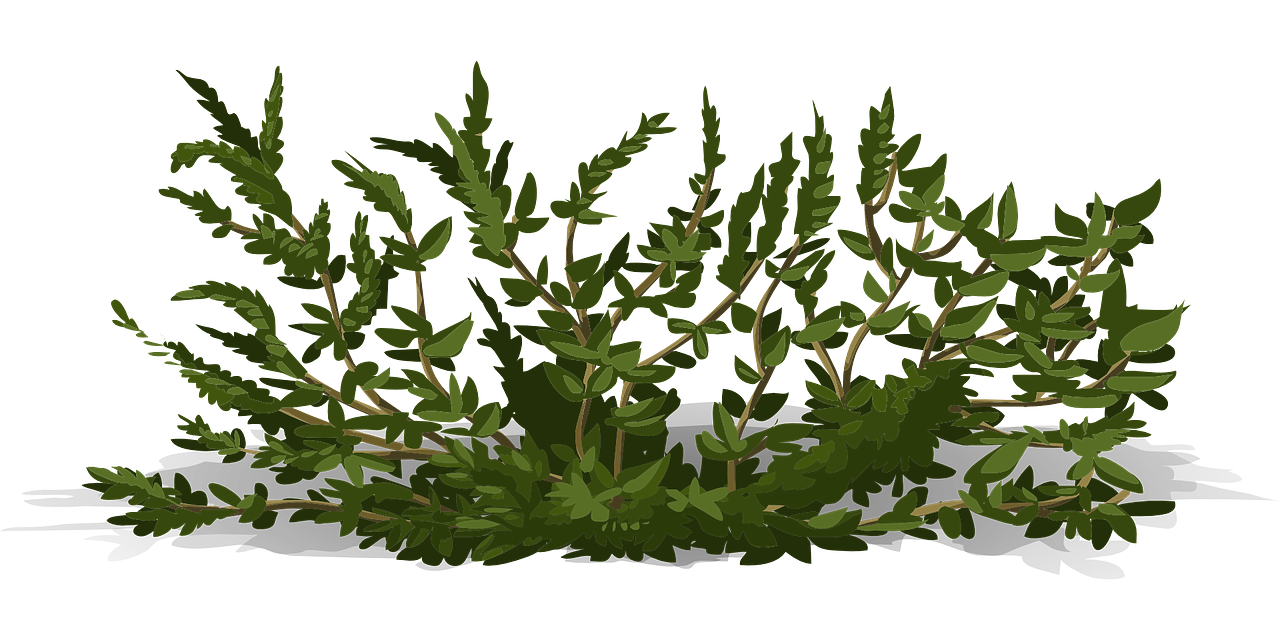 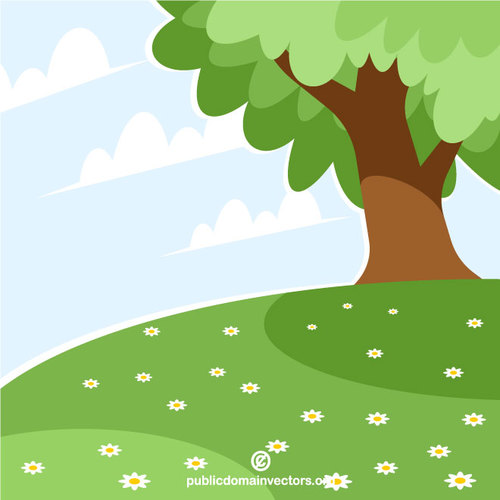 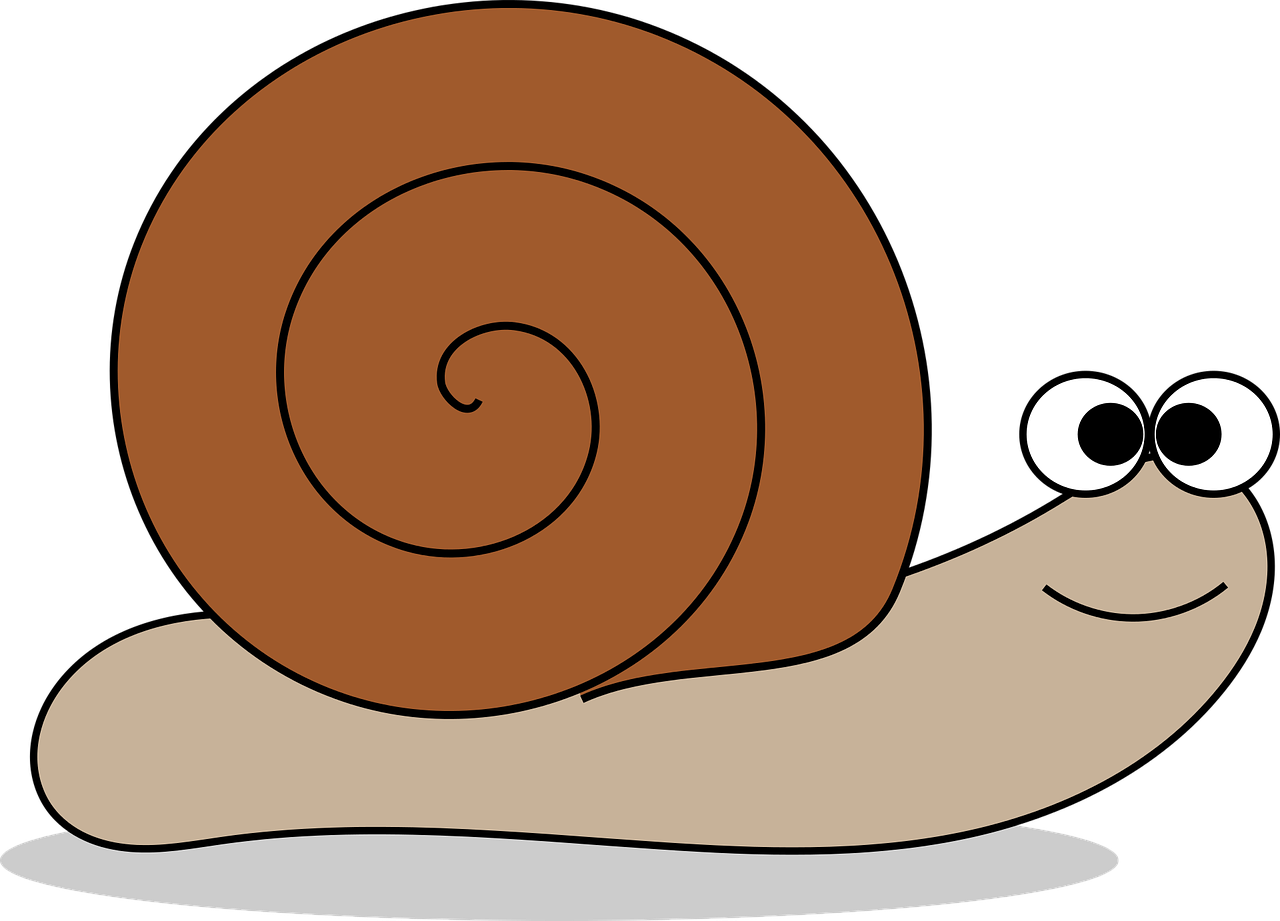 Που βρίσκεται η μικρή μελισσούλα; Που η μεσαία; Που η μεγάλη;
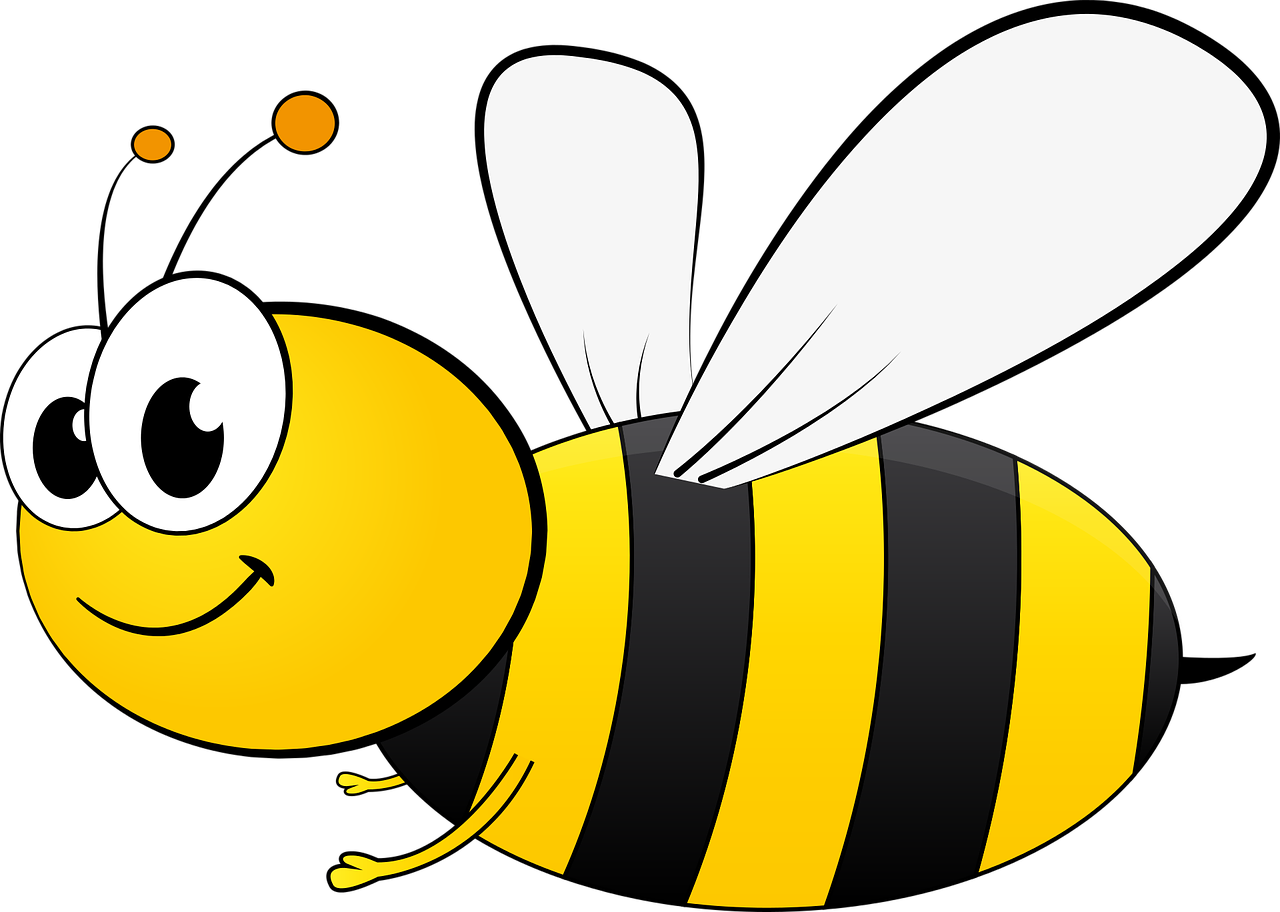 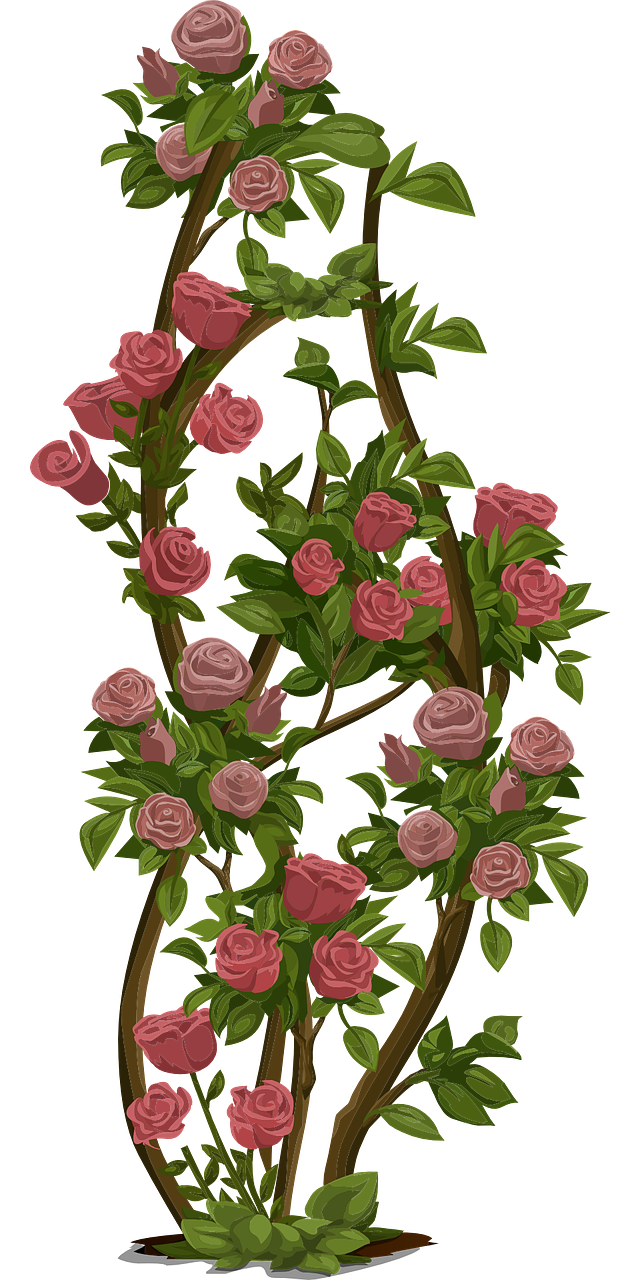 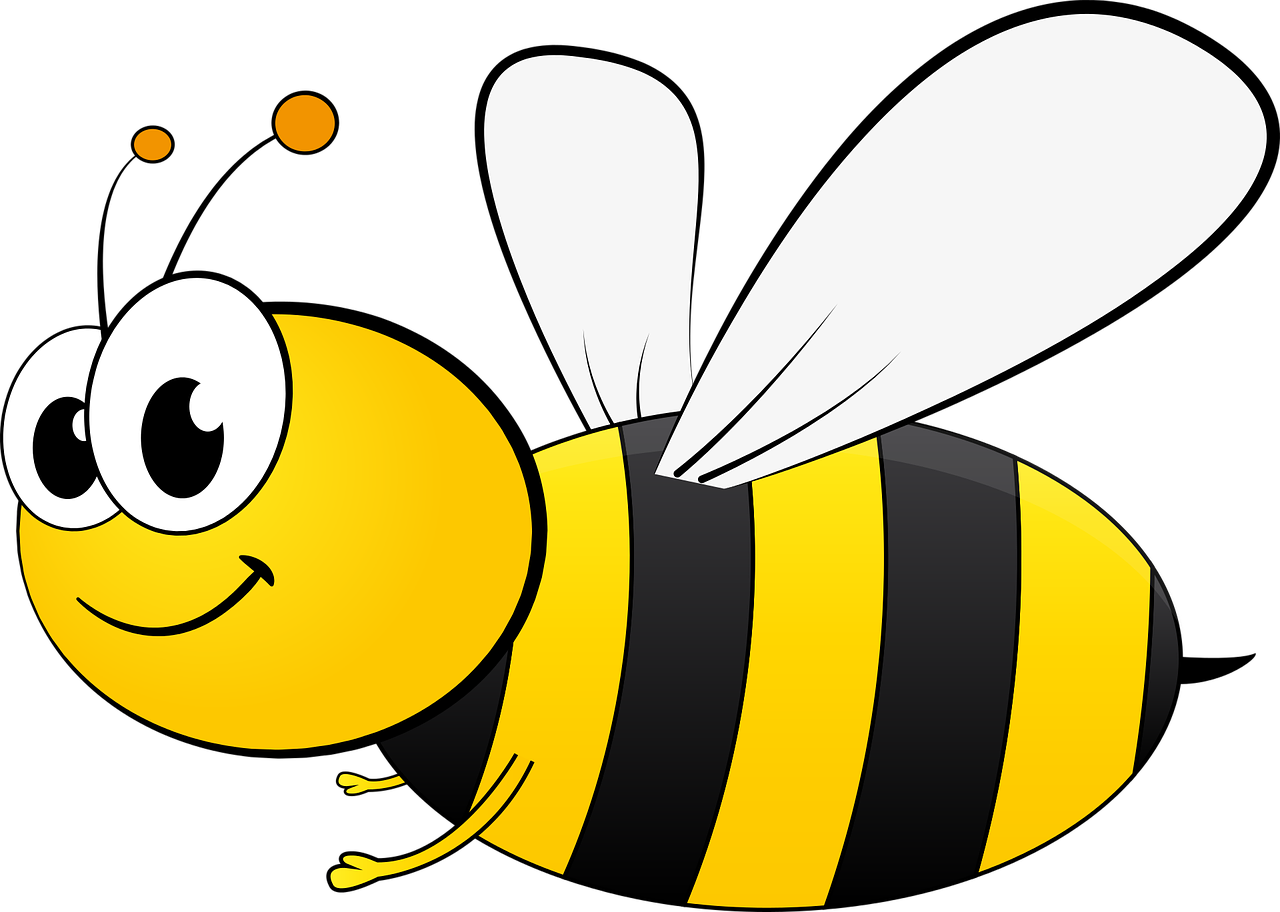 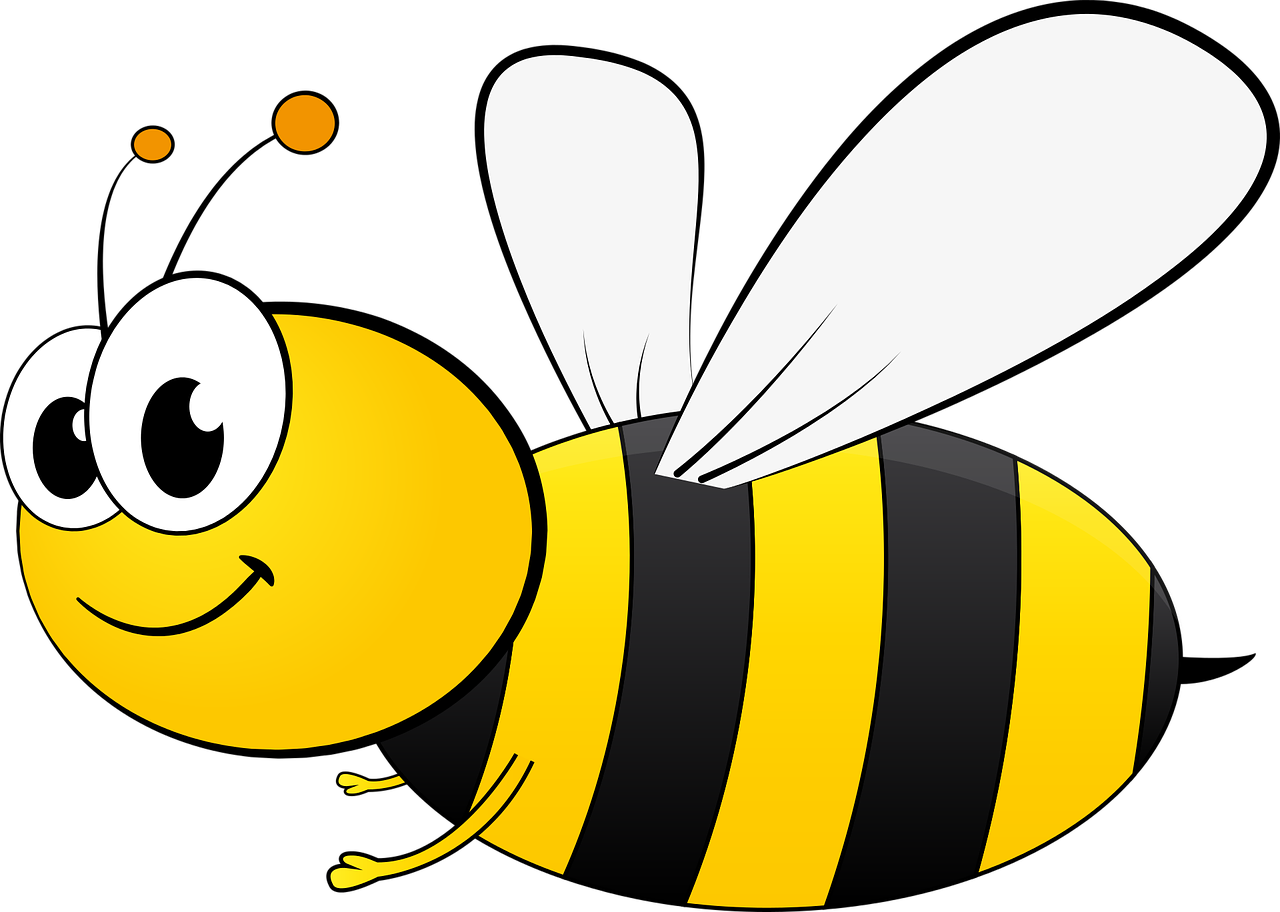 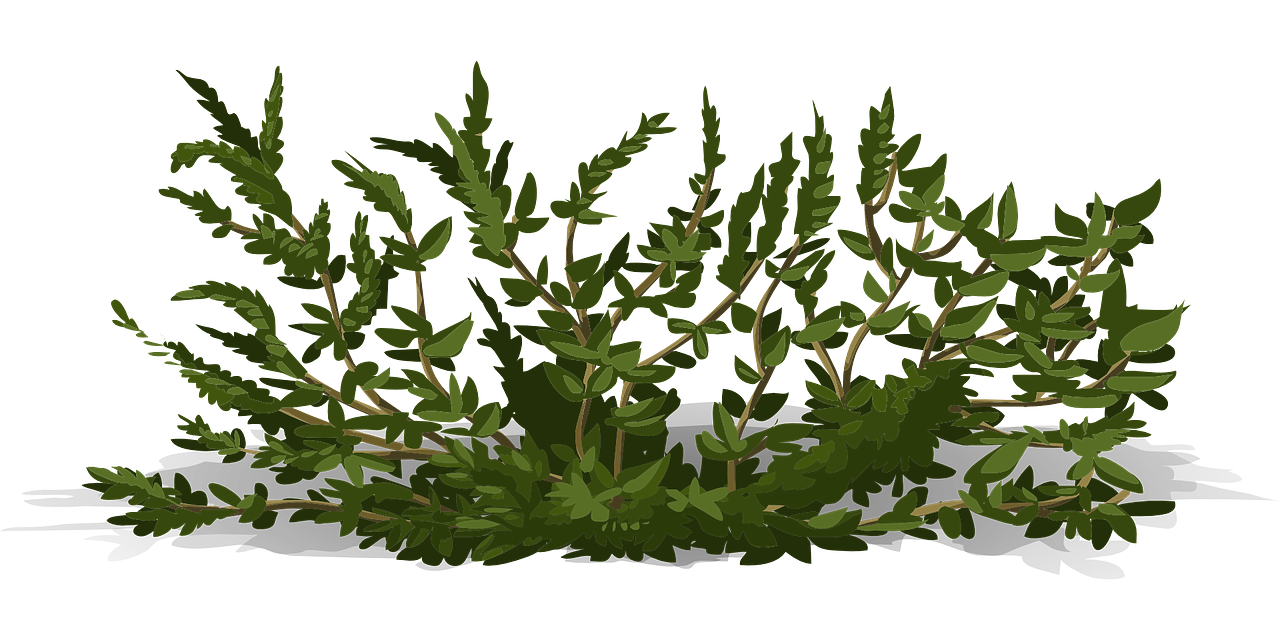 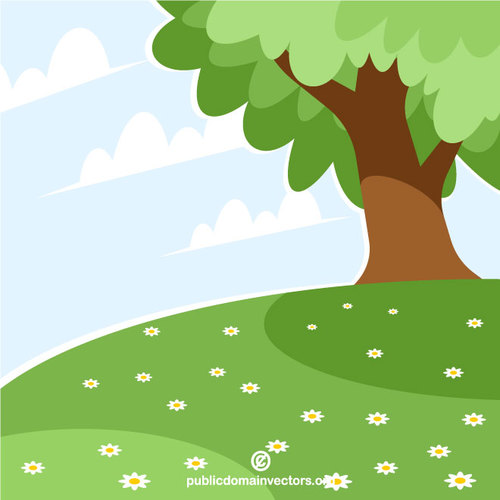 Παρατηρώ και βρίσκω τα σχήματα
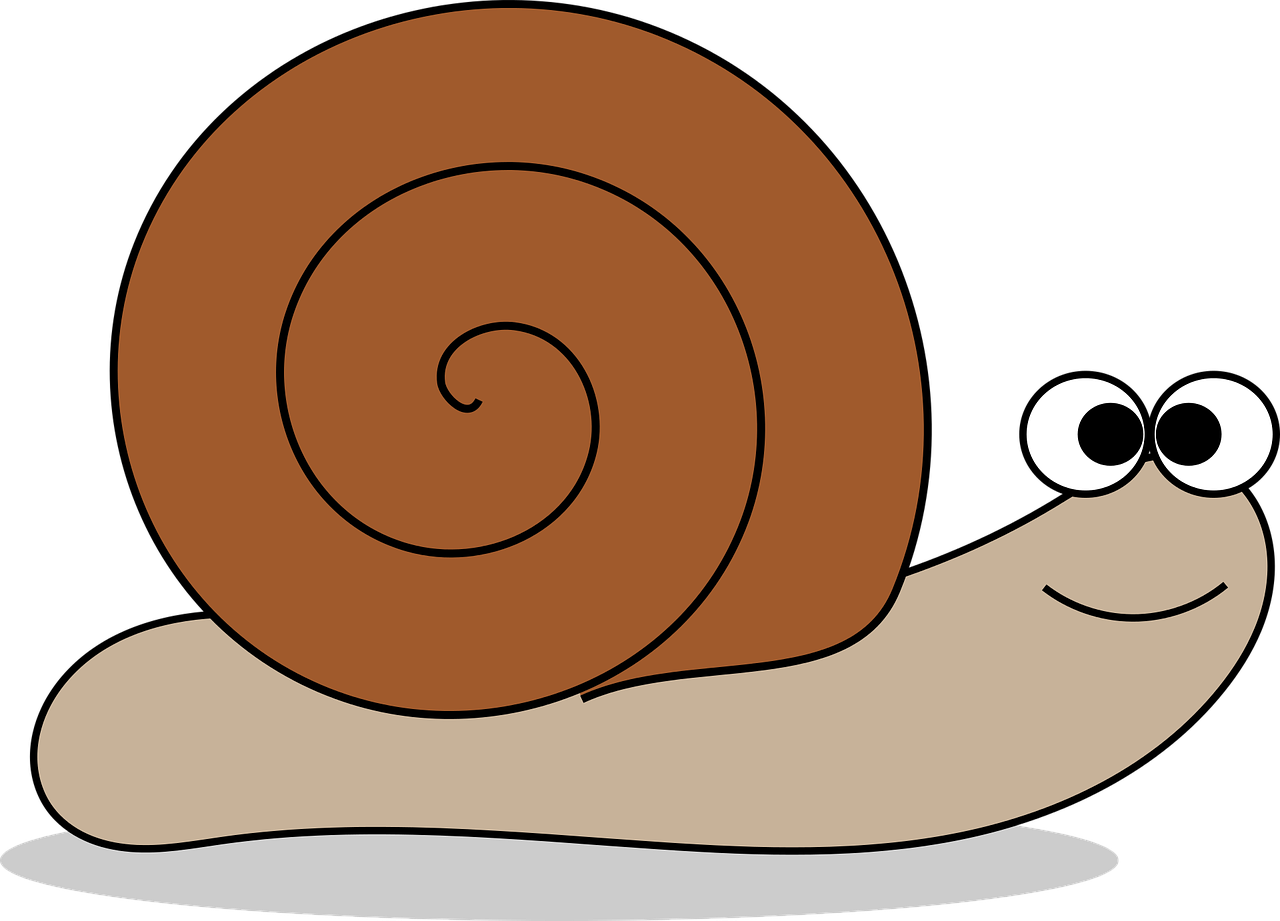 Με  ποια σχήματα έχει φτιαχτεί το σπιτάκι;
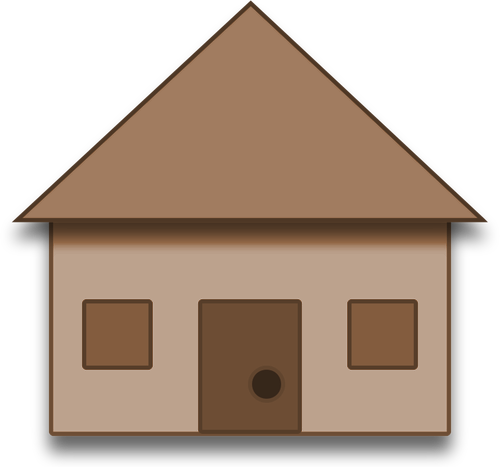 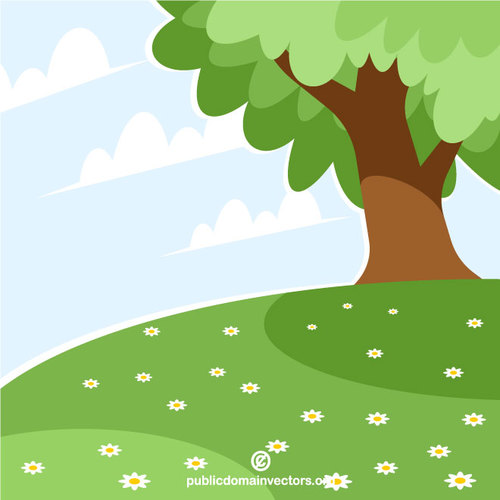 Για να δούμε αν τα βρήκες
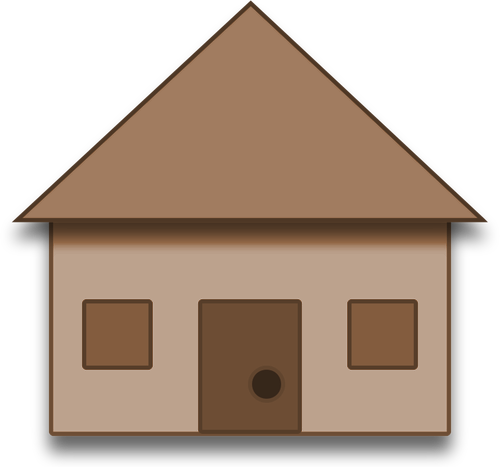 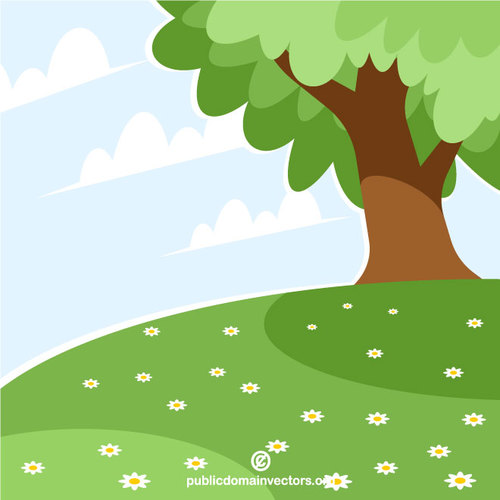 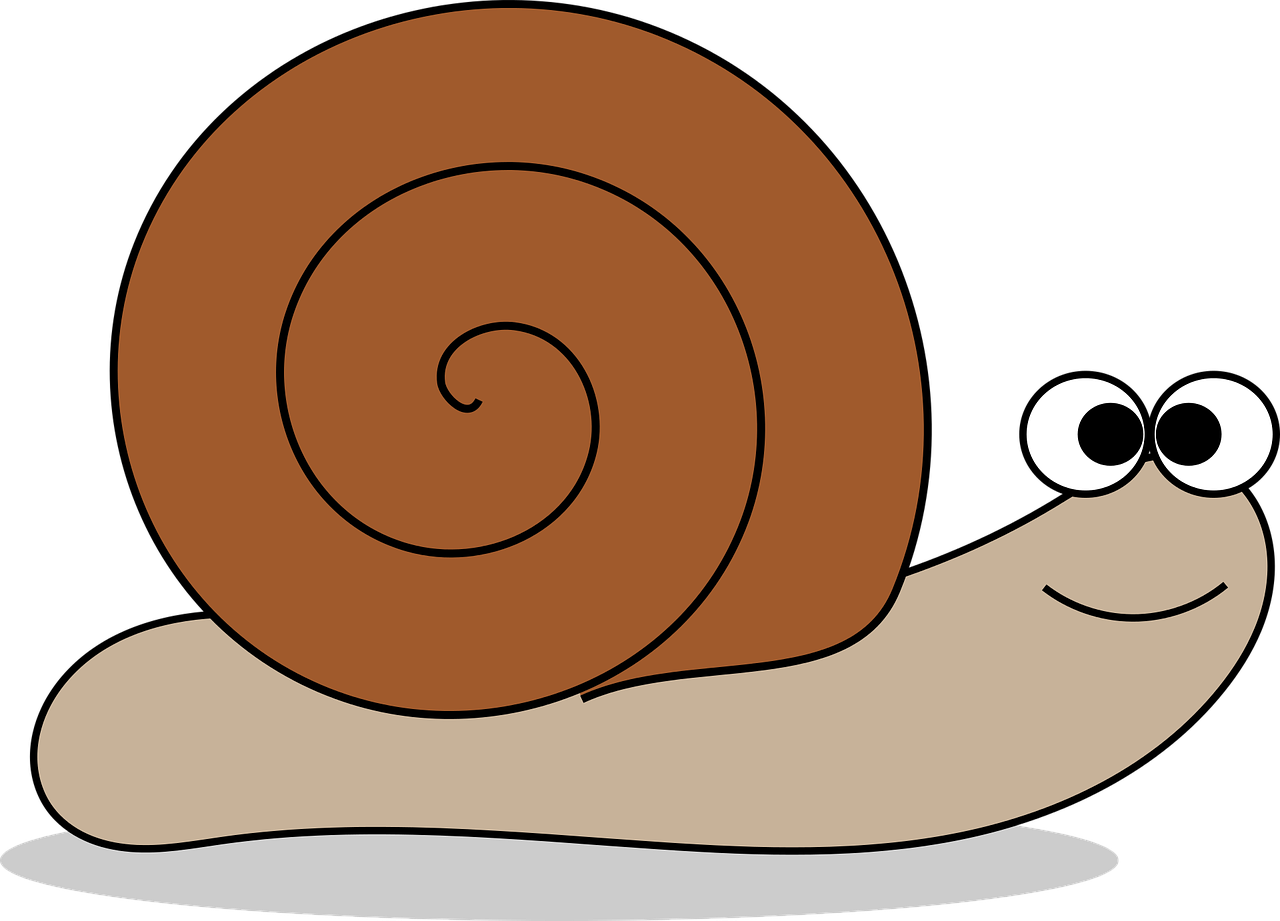 Με  ποια σχήματα έχει φτιαχτεί το διαστημόπλοιο;
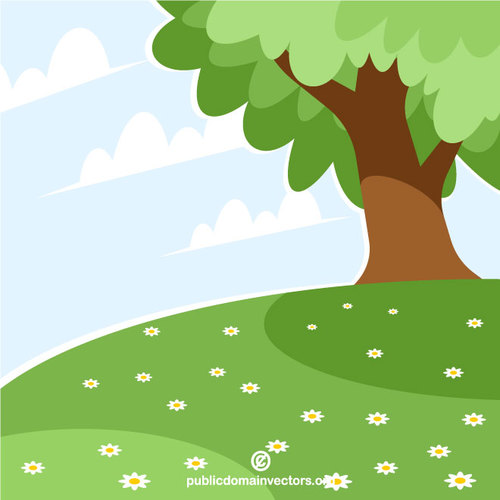 Για να δούμε αν τα βρήκες
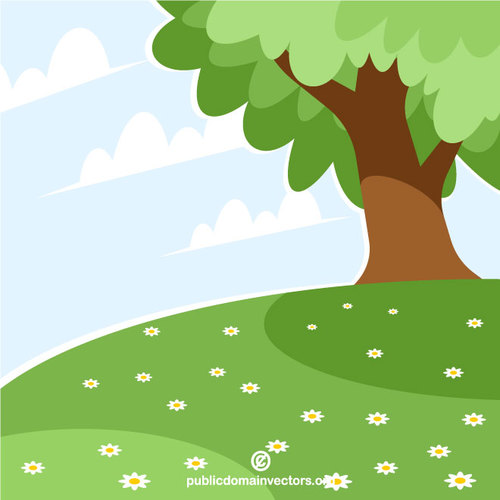 Παρατηρώ και βρίσκω το μοτίβο
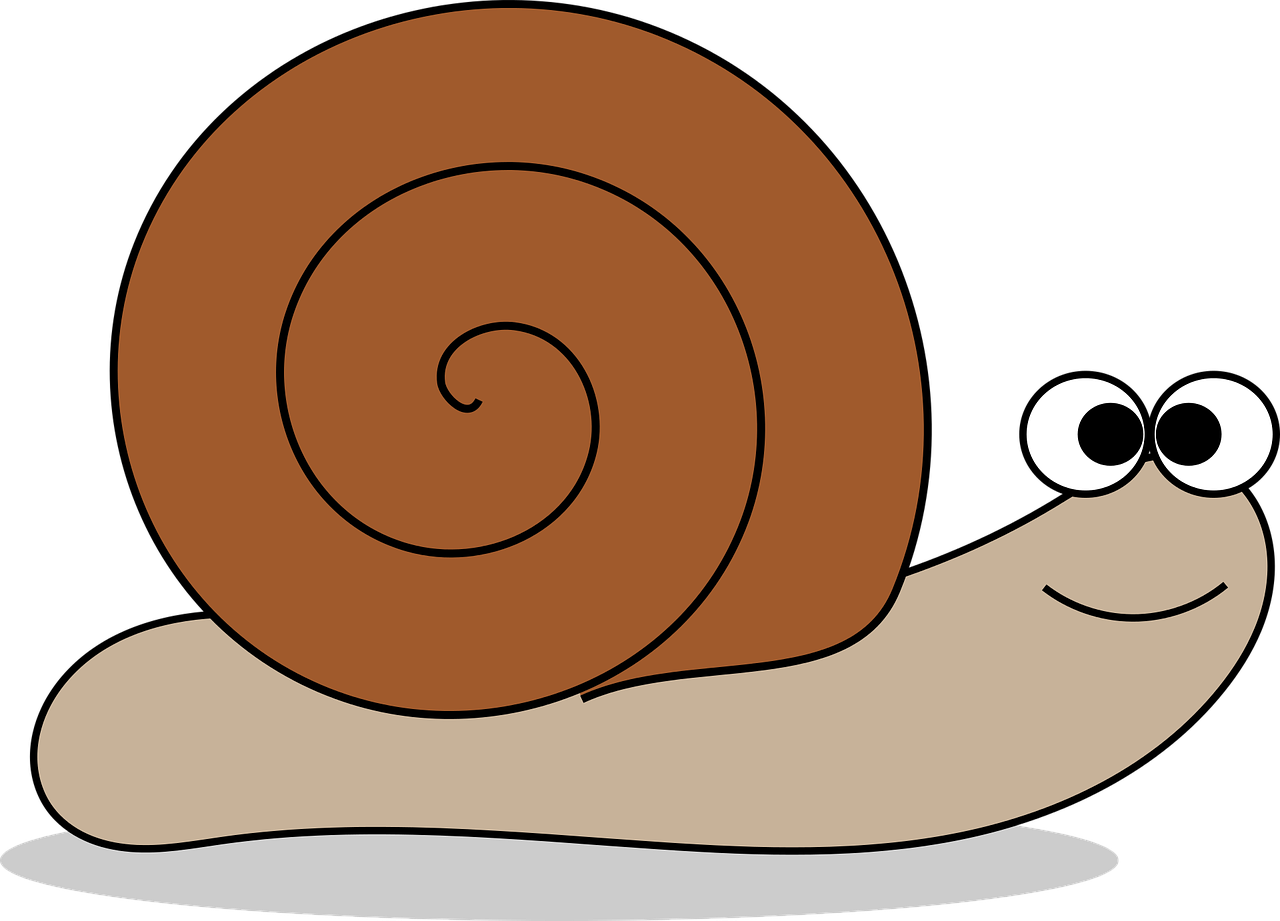 Τι πάει μετά;
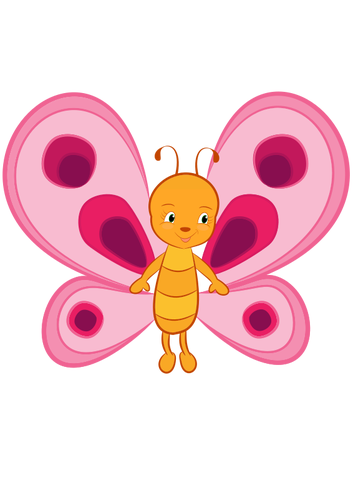 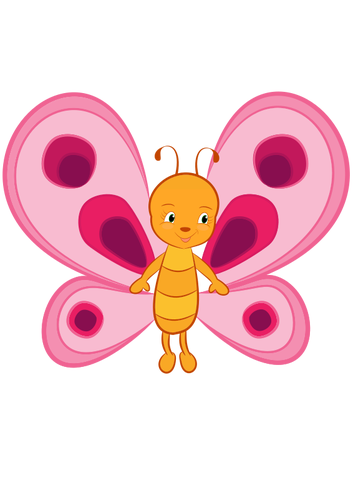 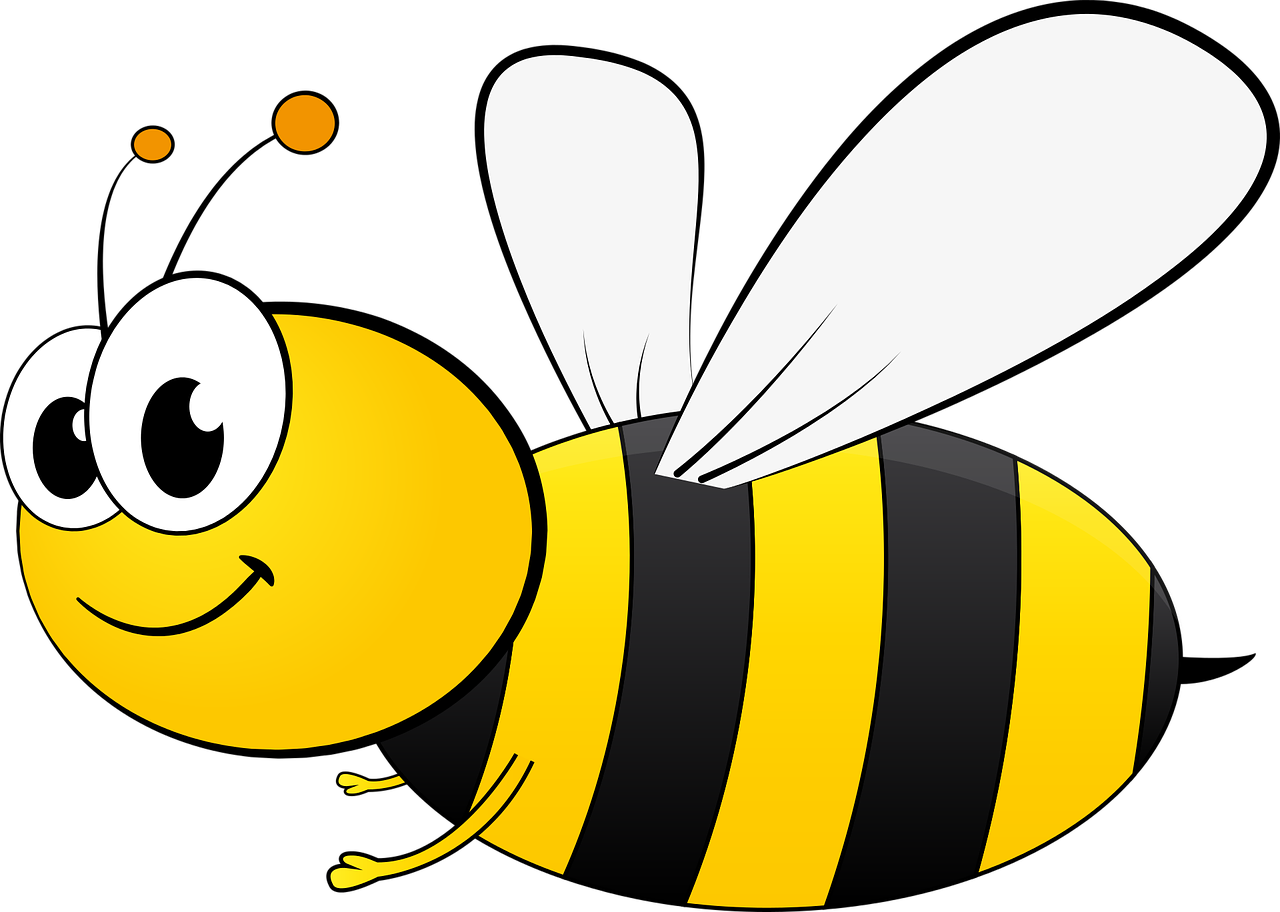 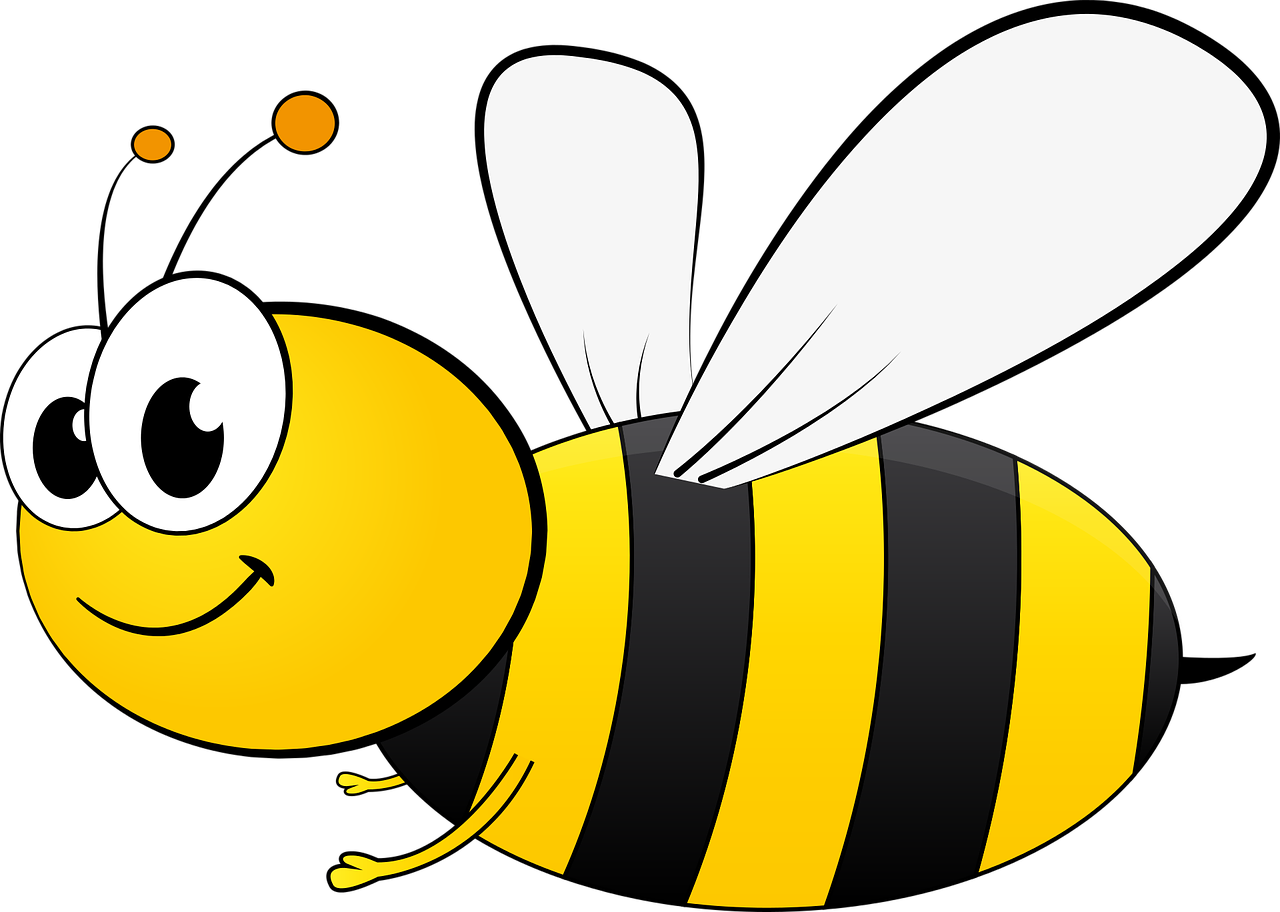 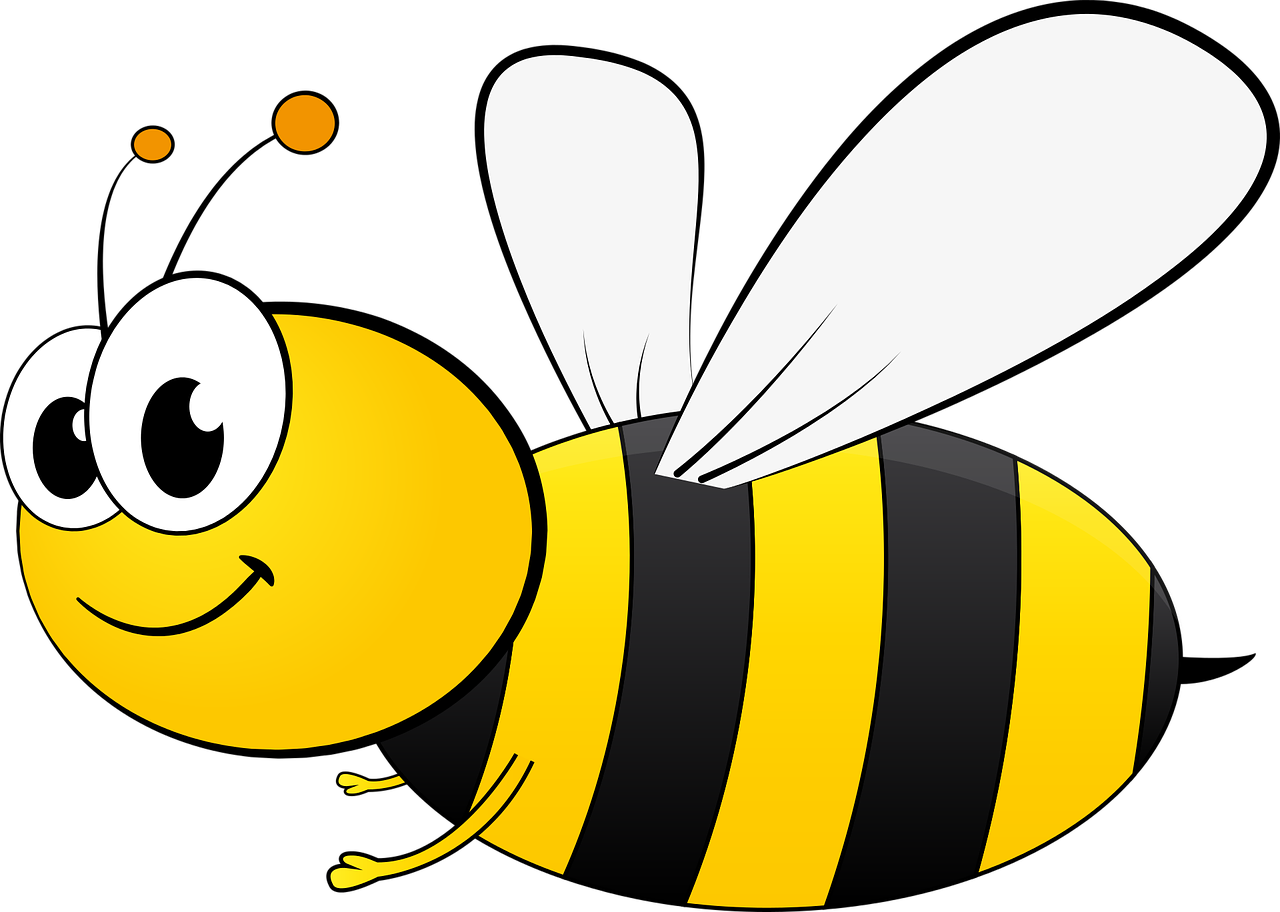 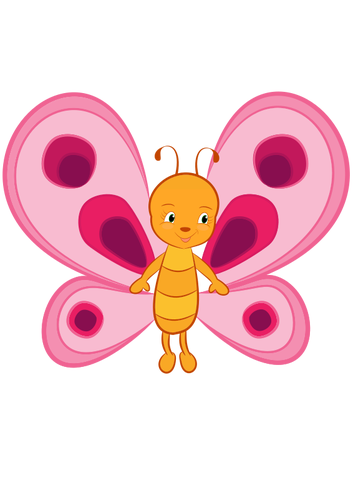 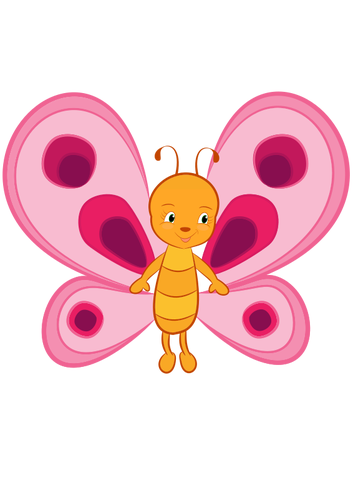 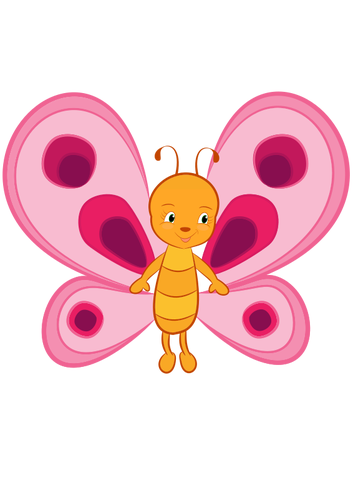 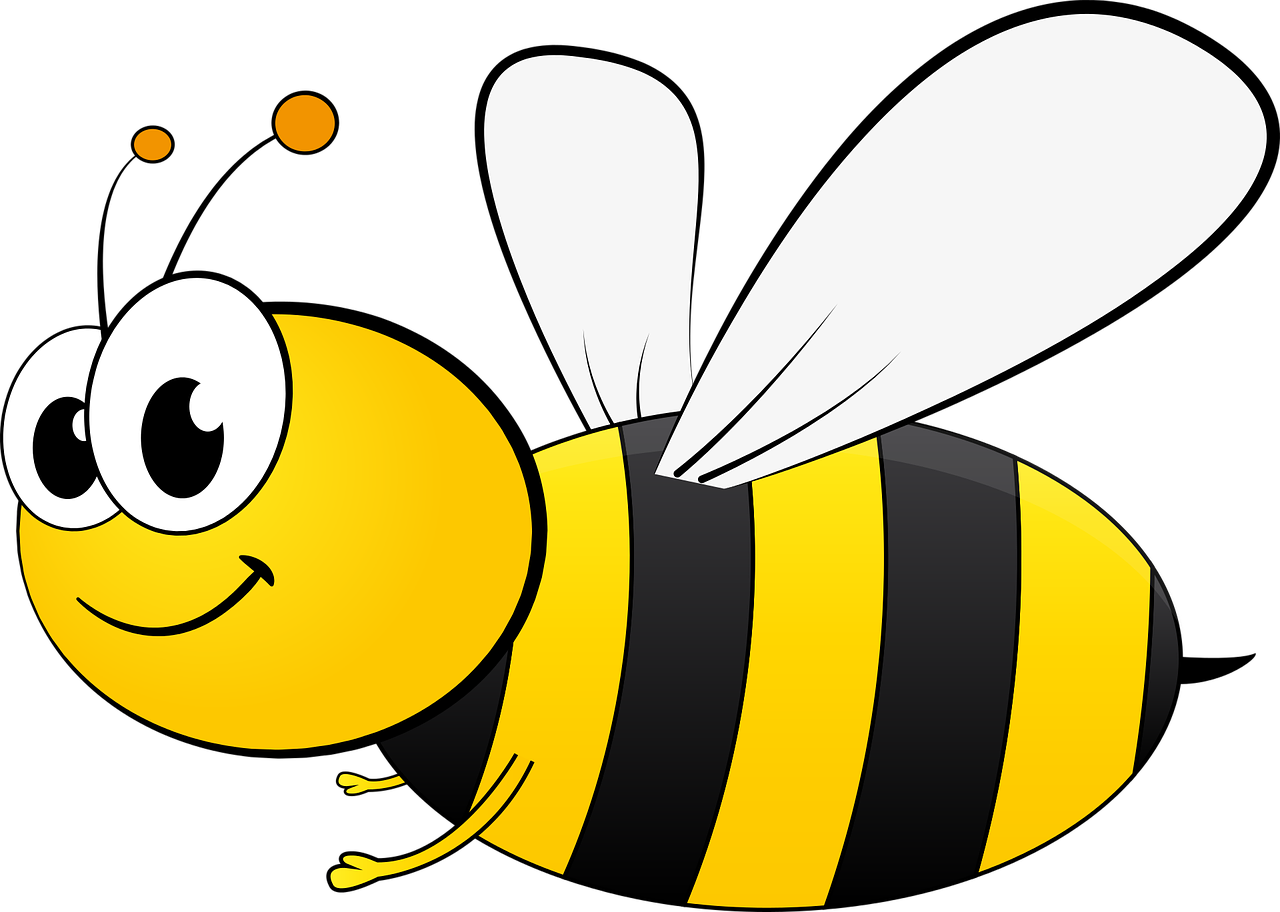 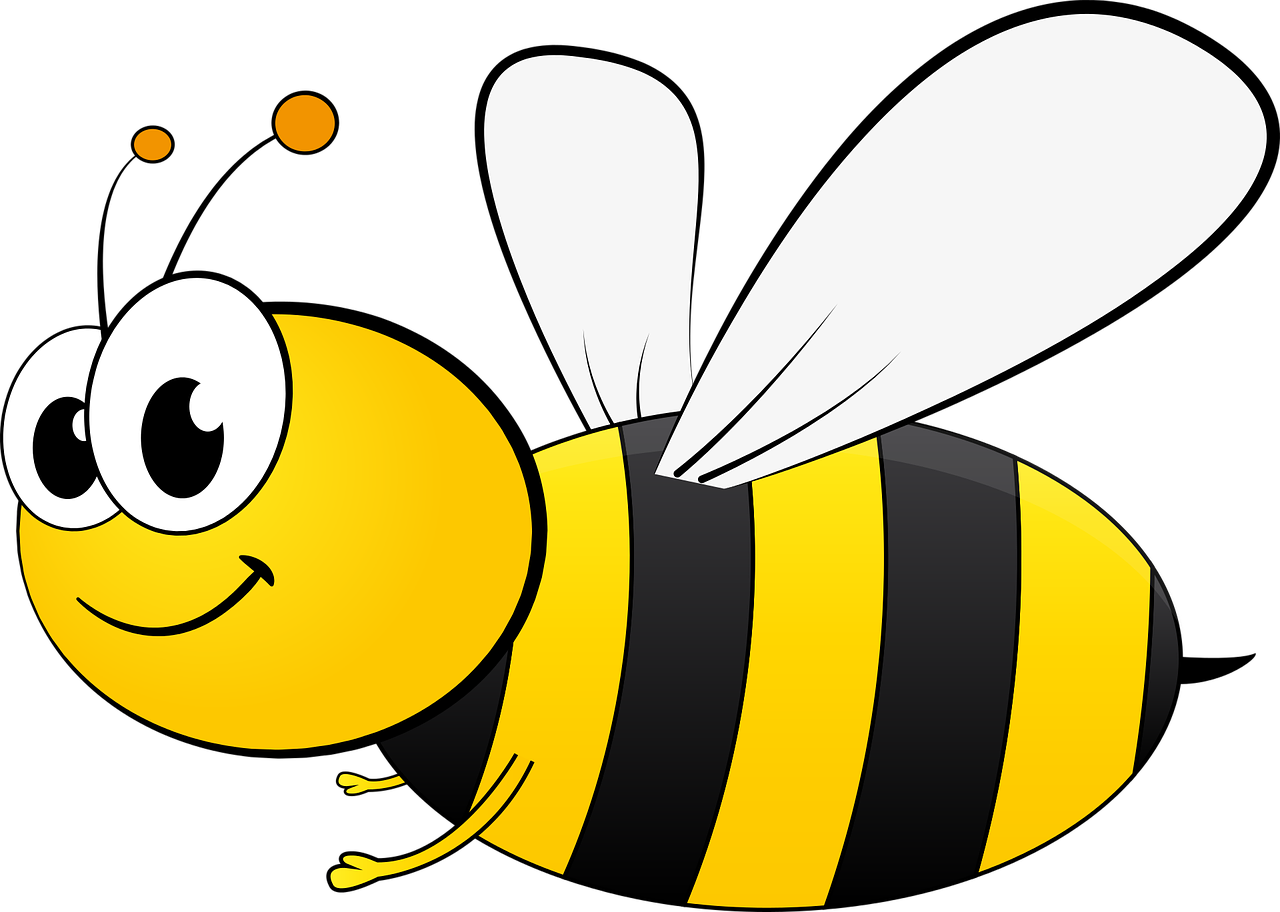 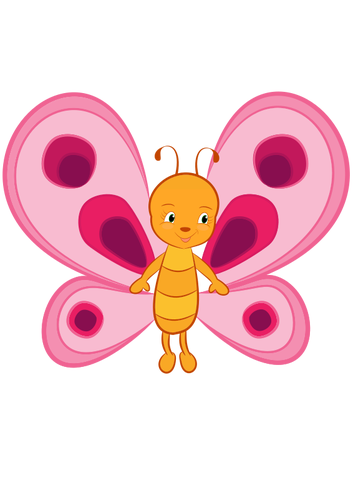 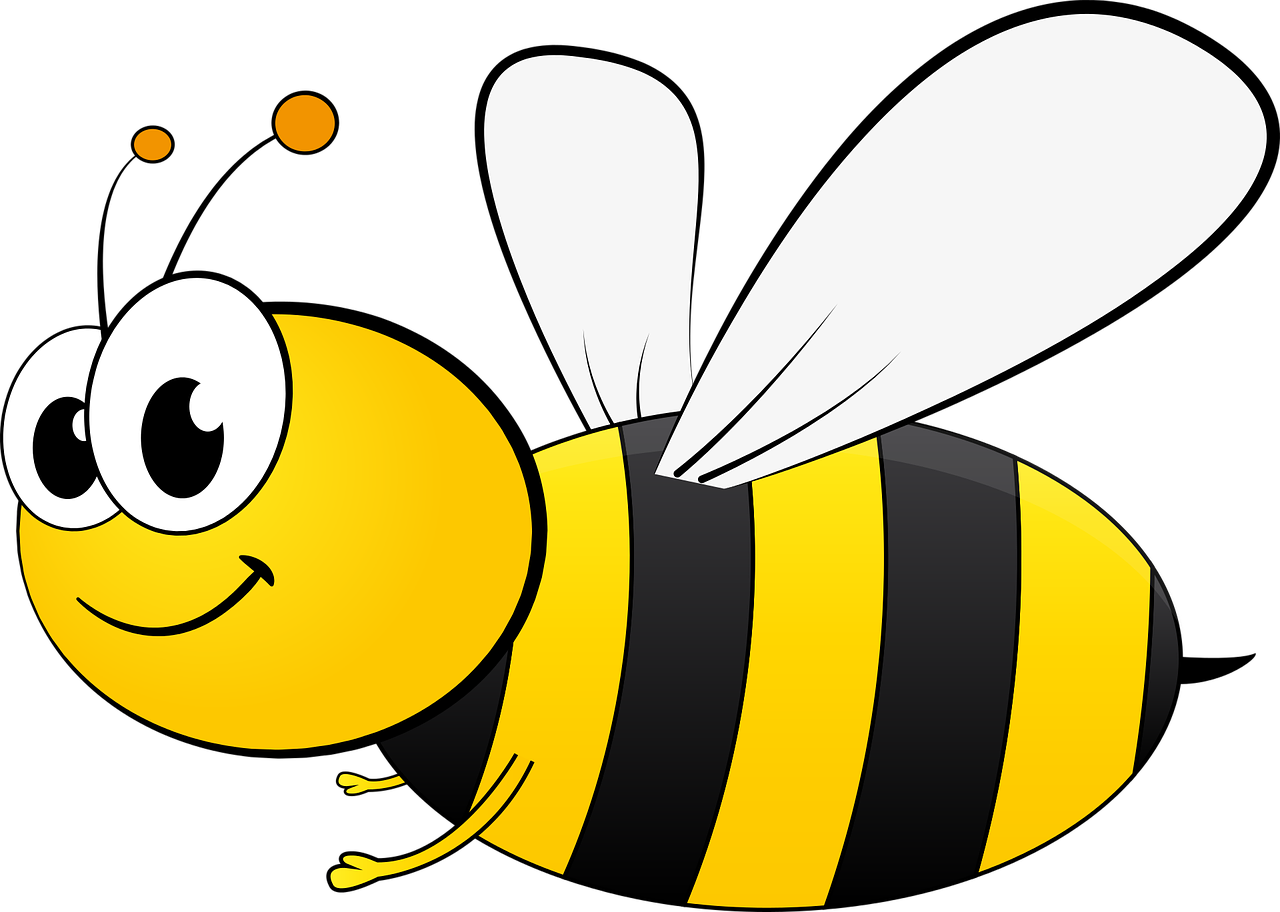 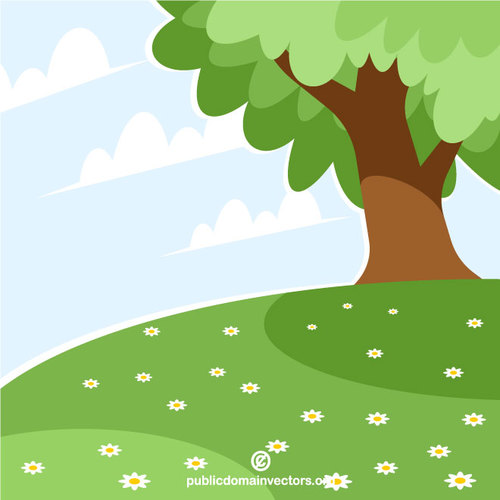 Για να δούμε αν το βρήκες
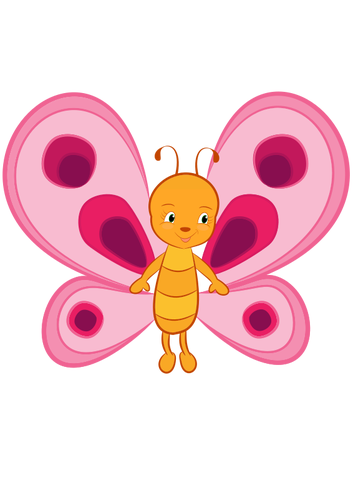 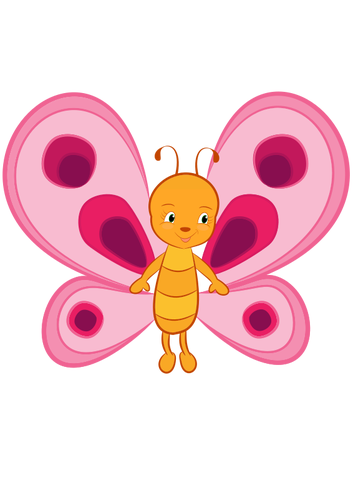 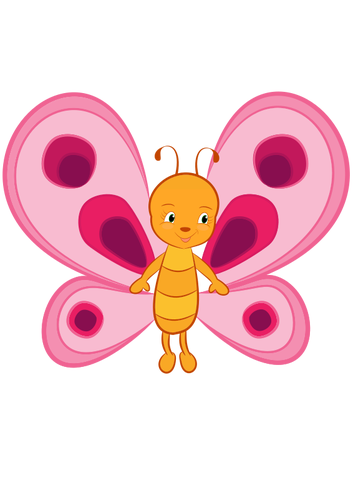 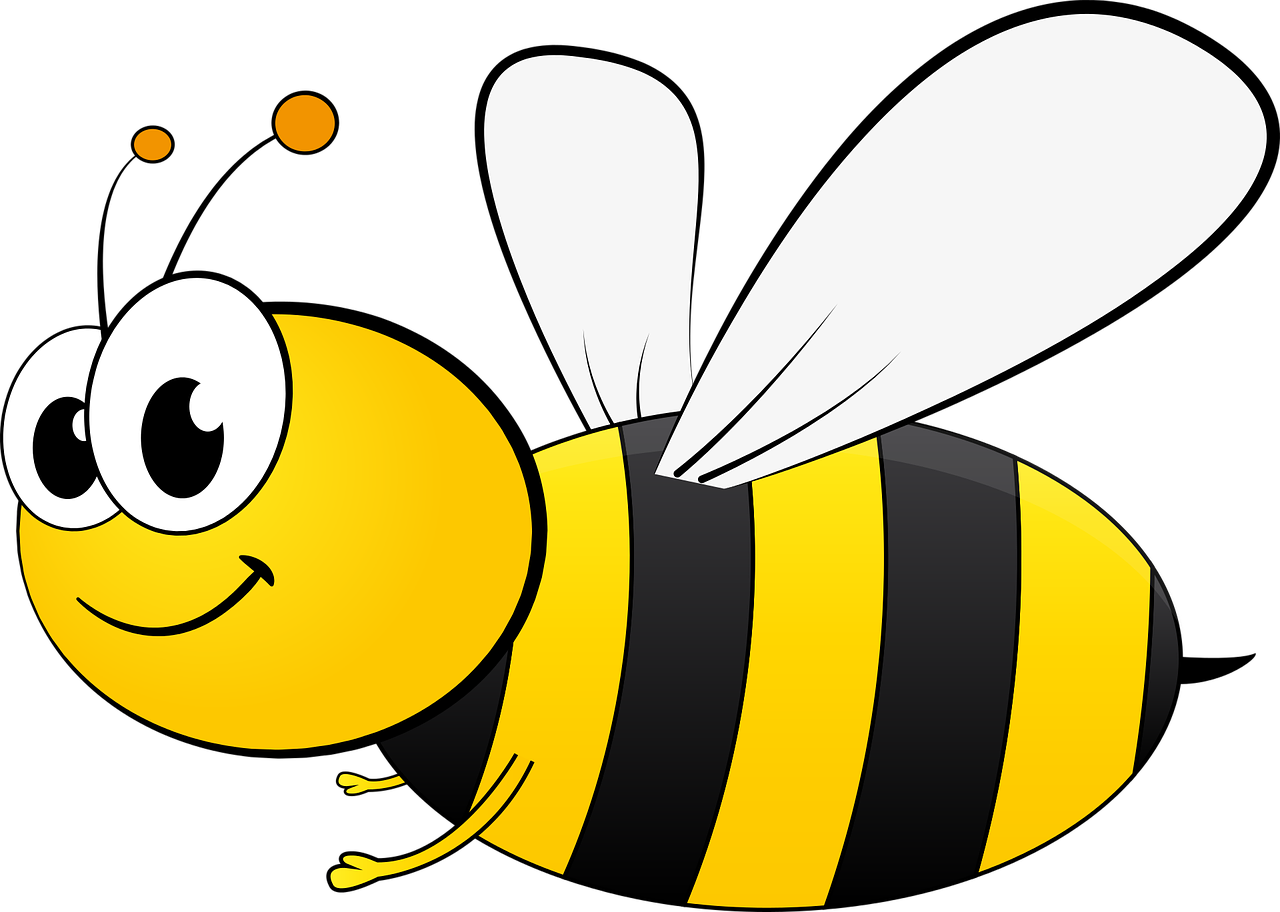 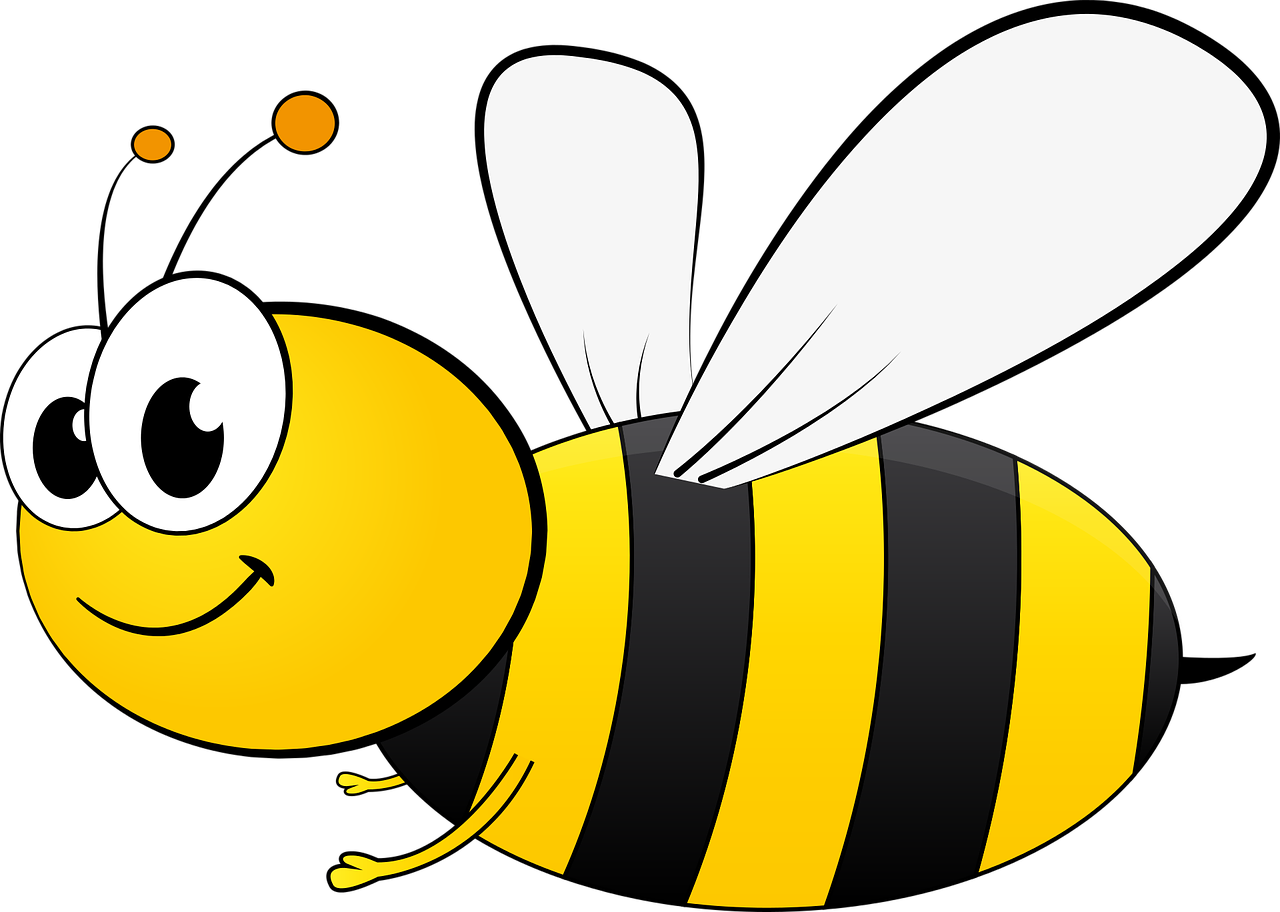 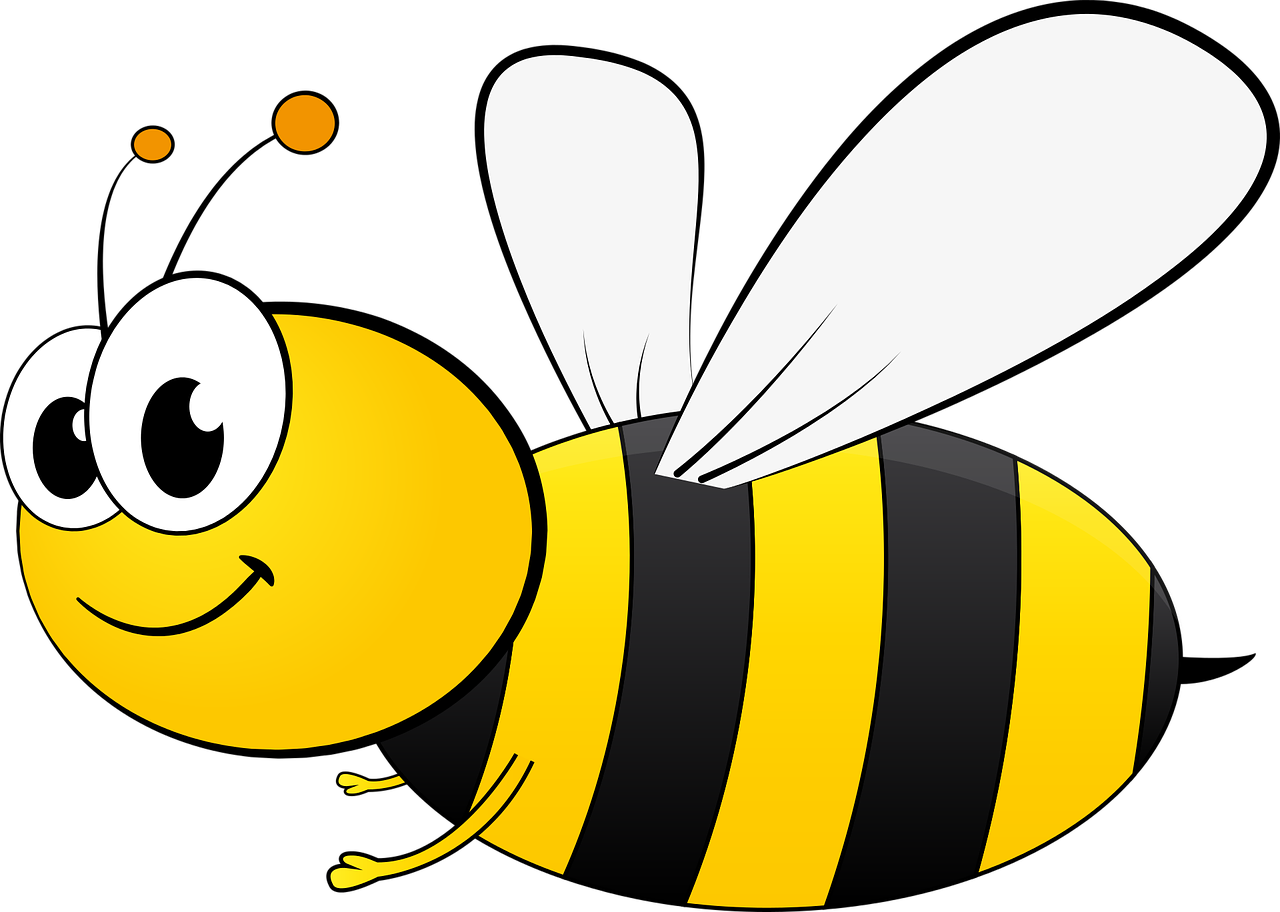 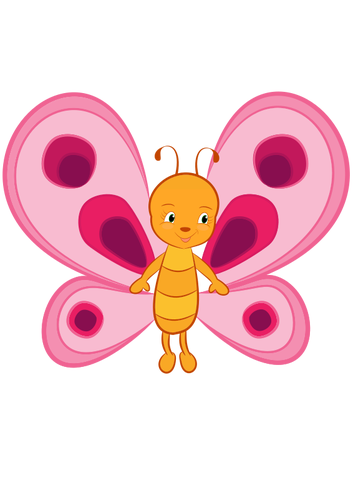 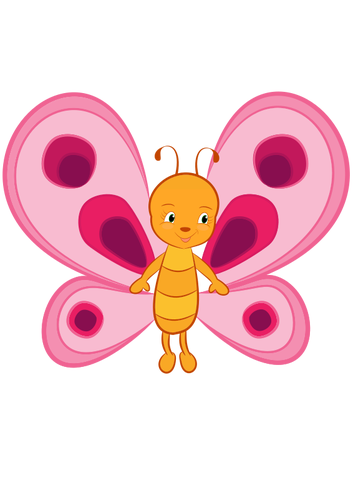 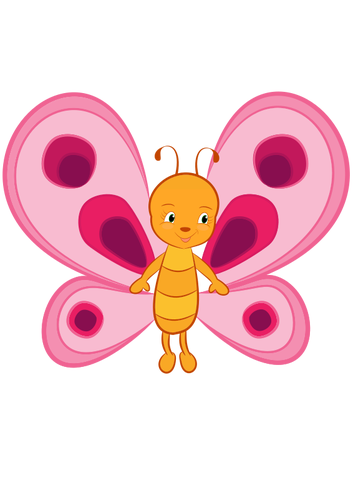 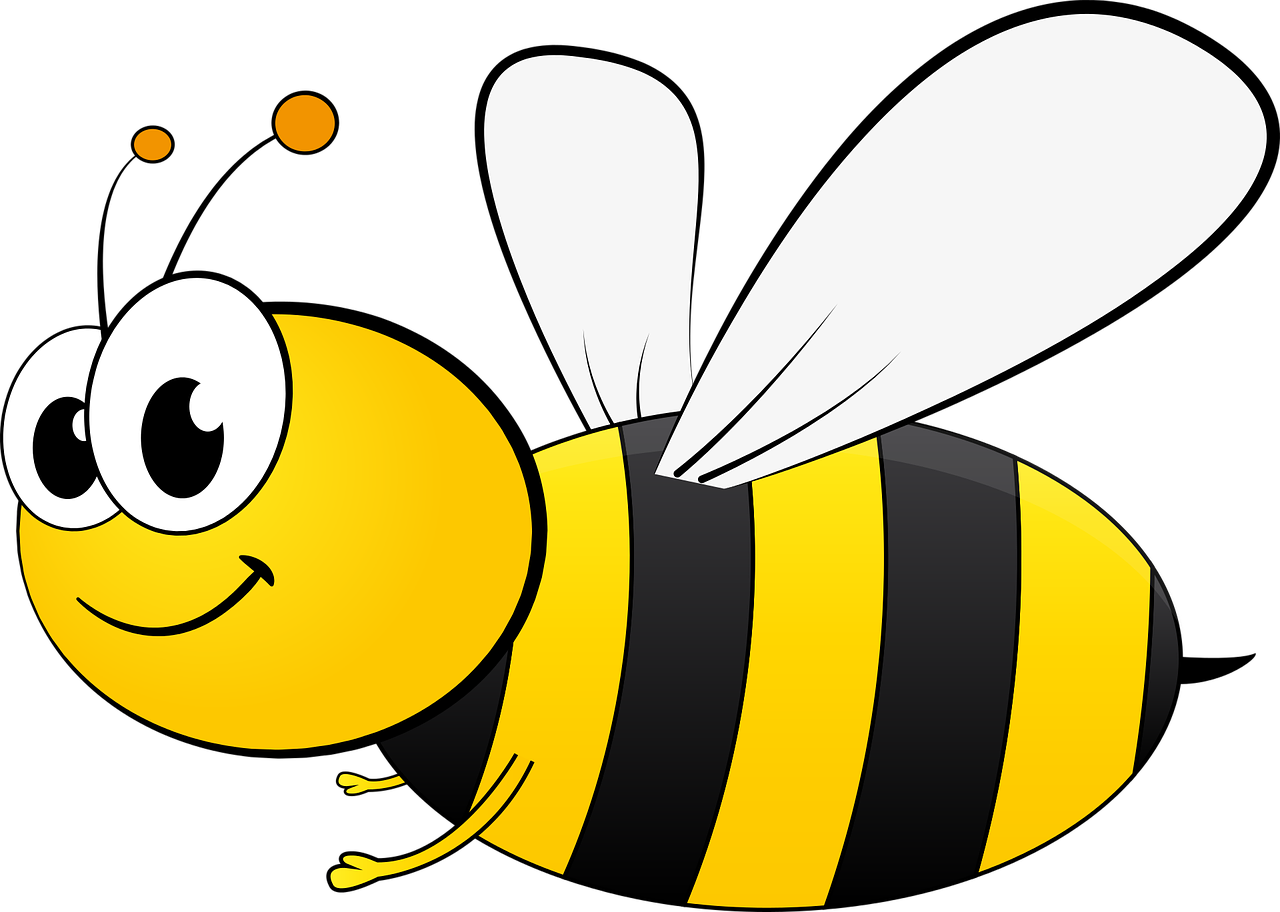 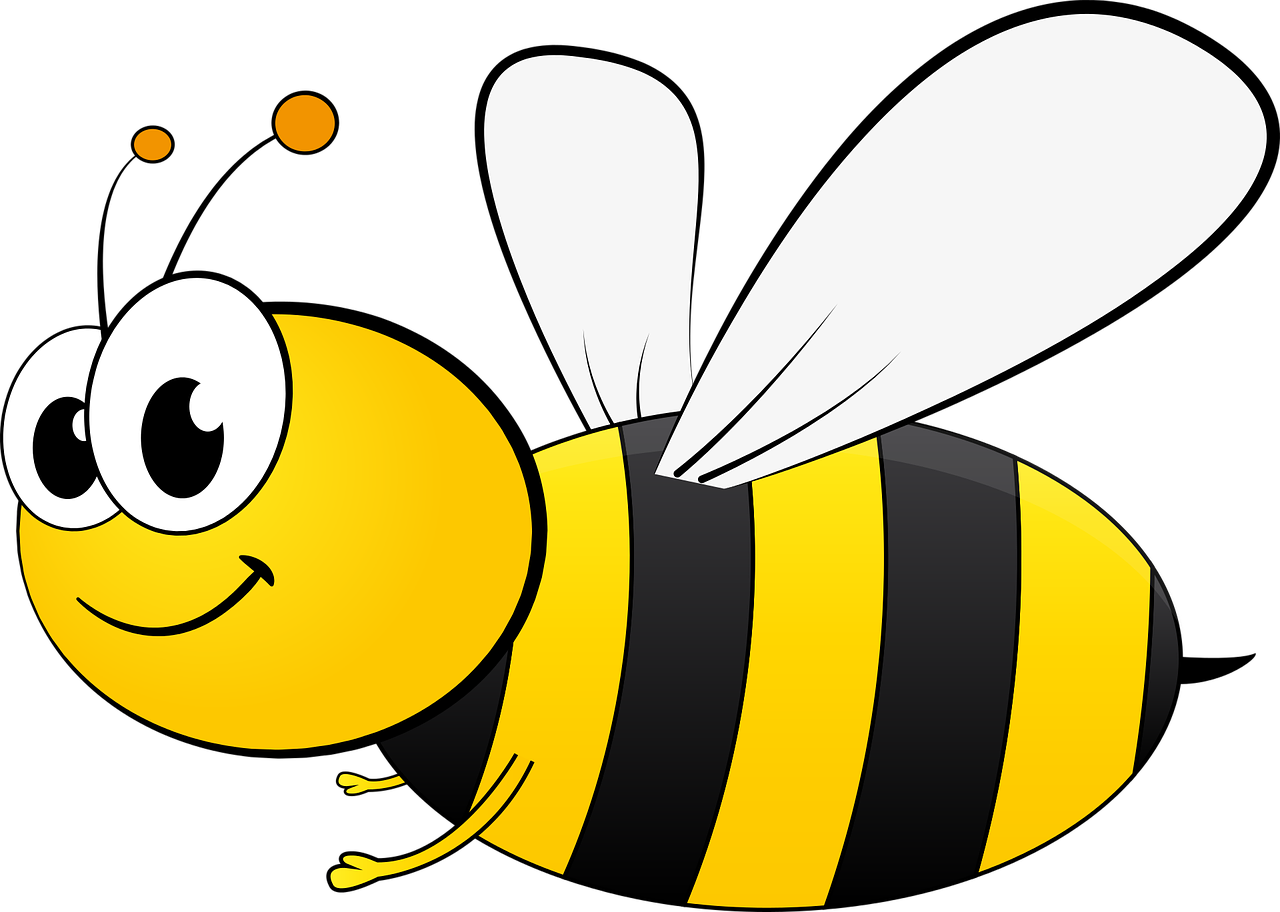 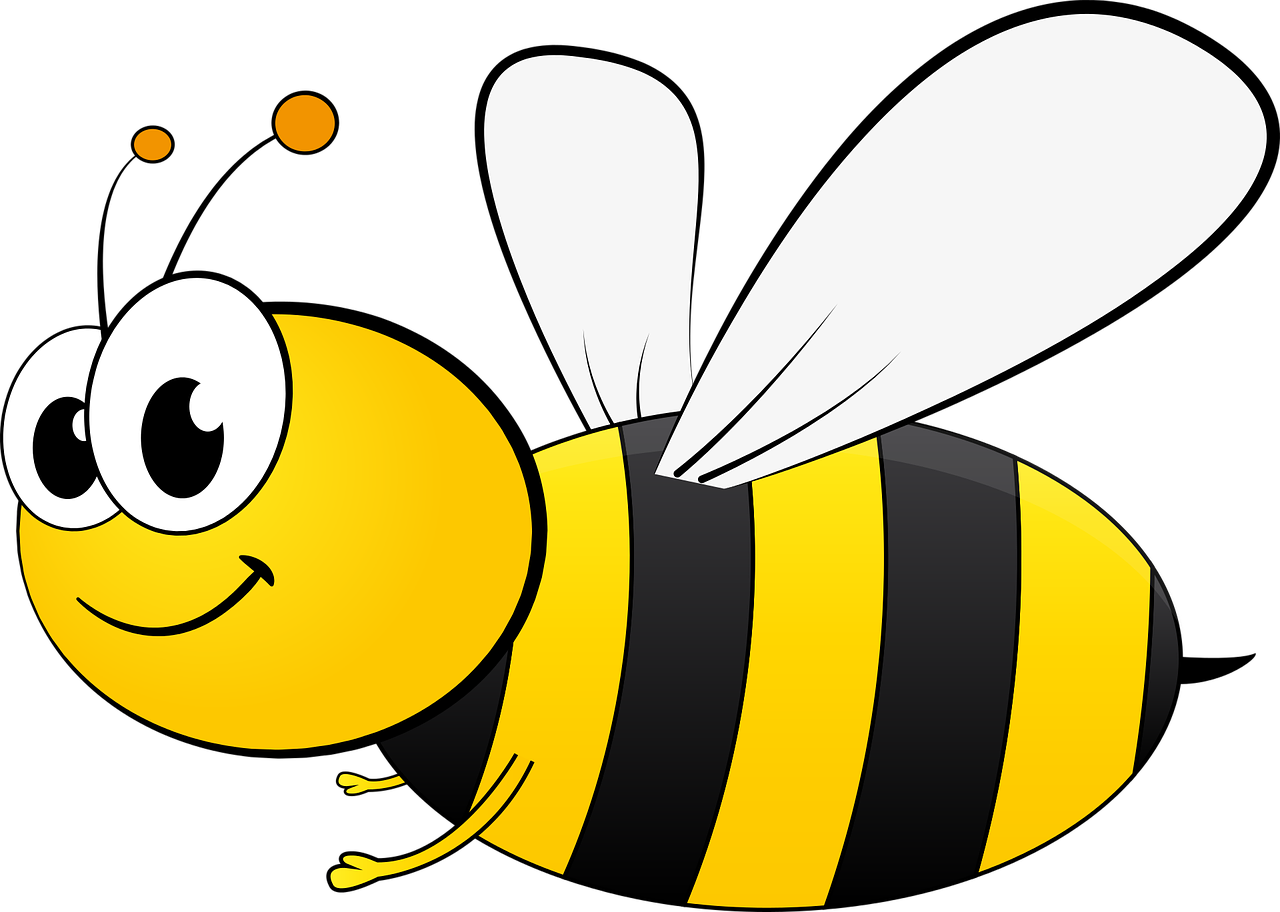 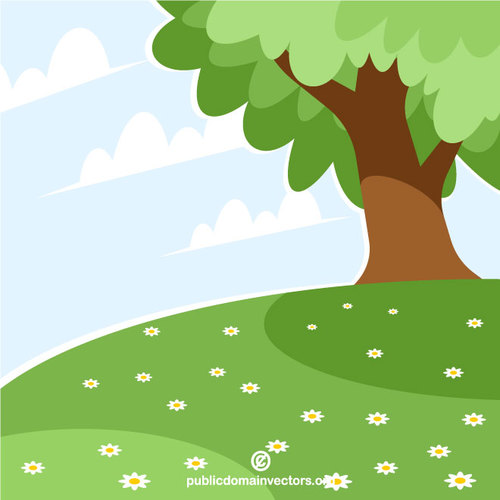 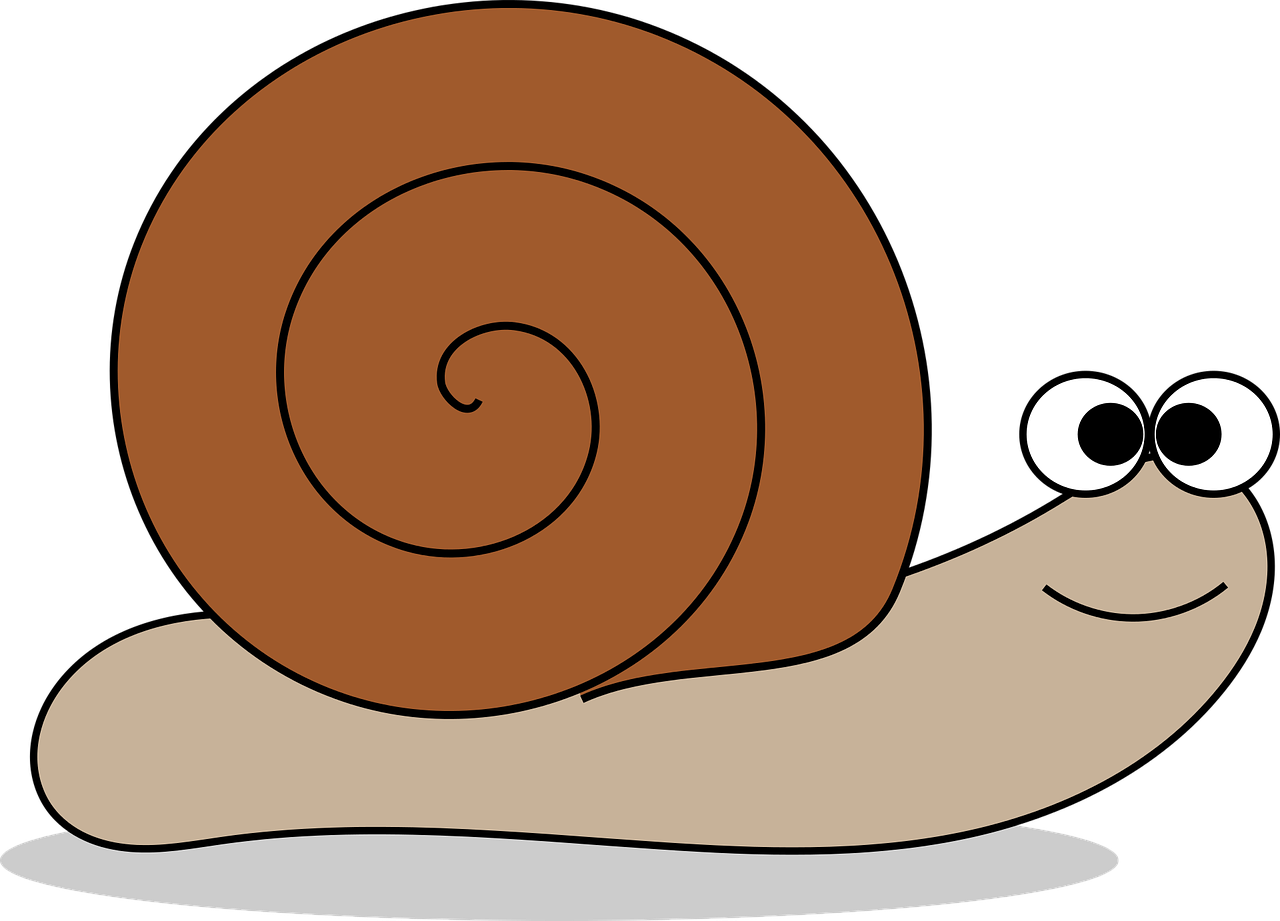 Τι πάει μετά;
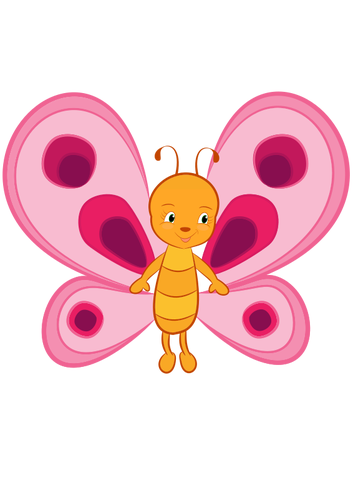 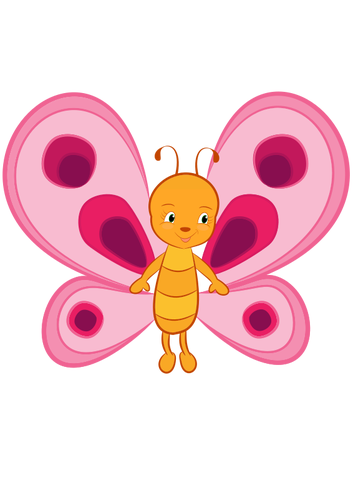 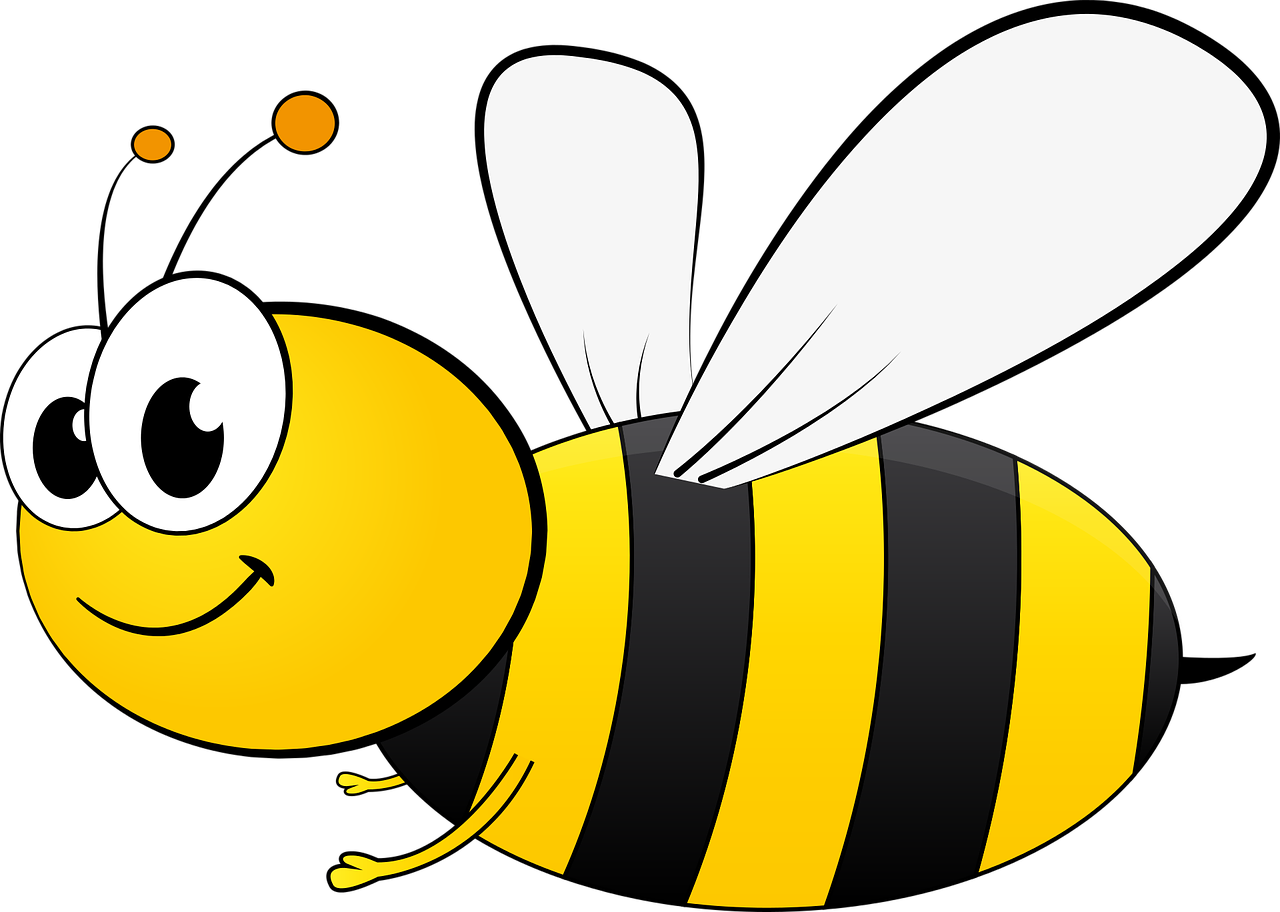 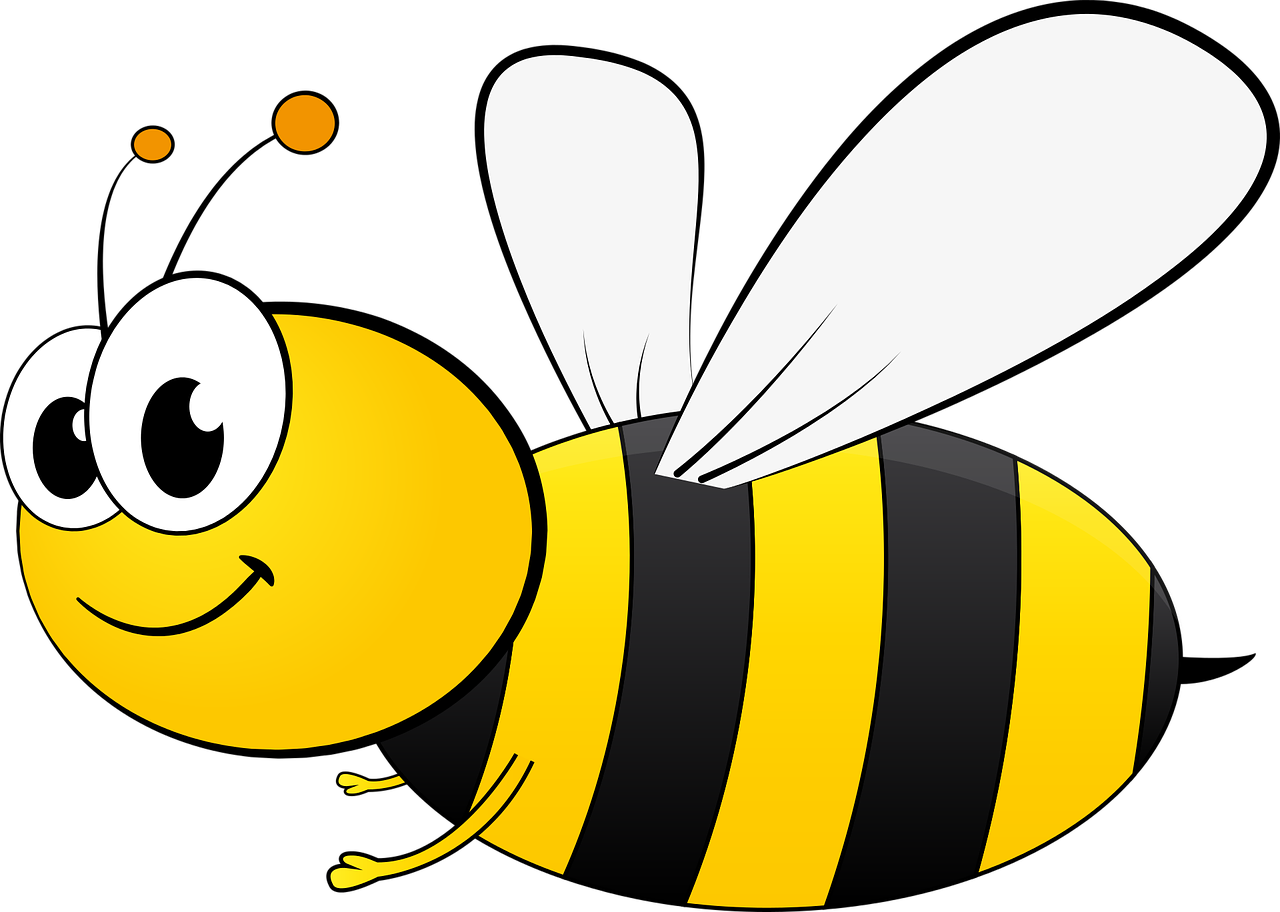 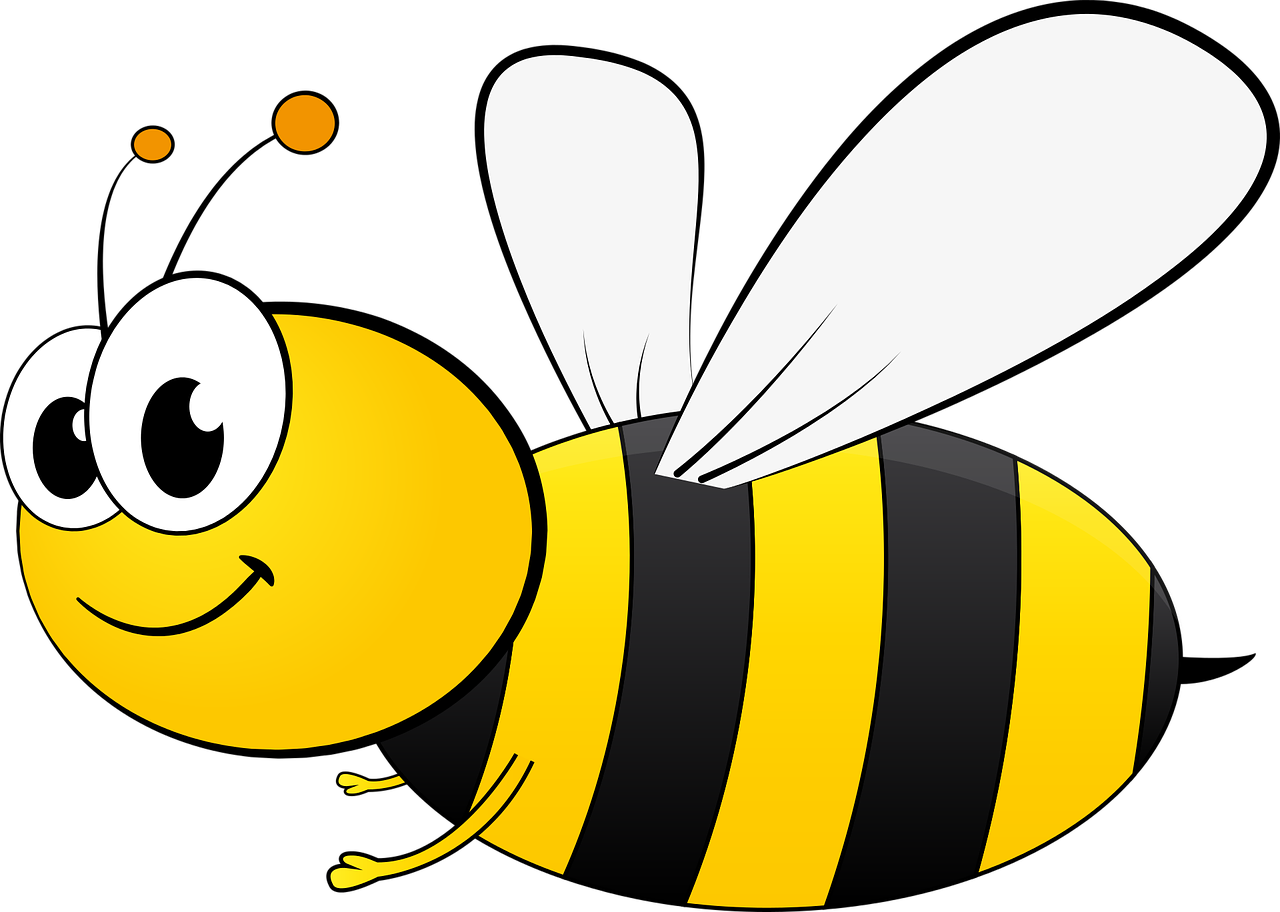 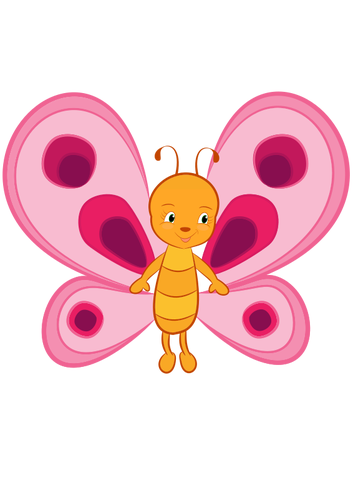 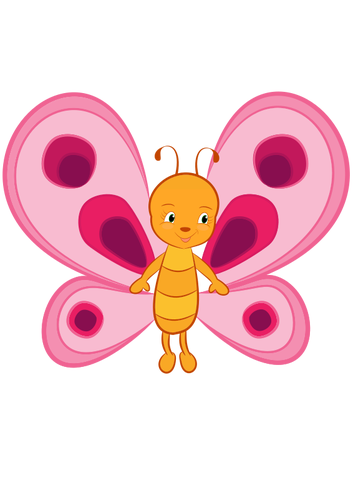 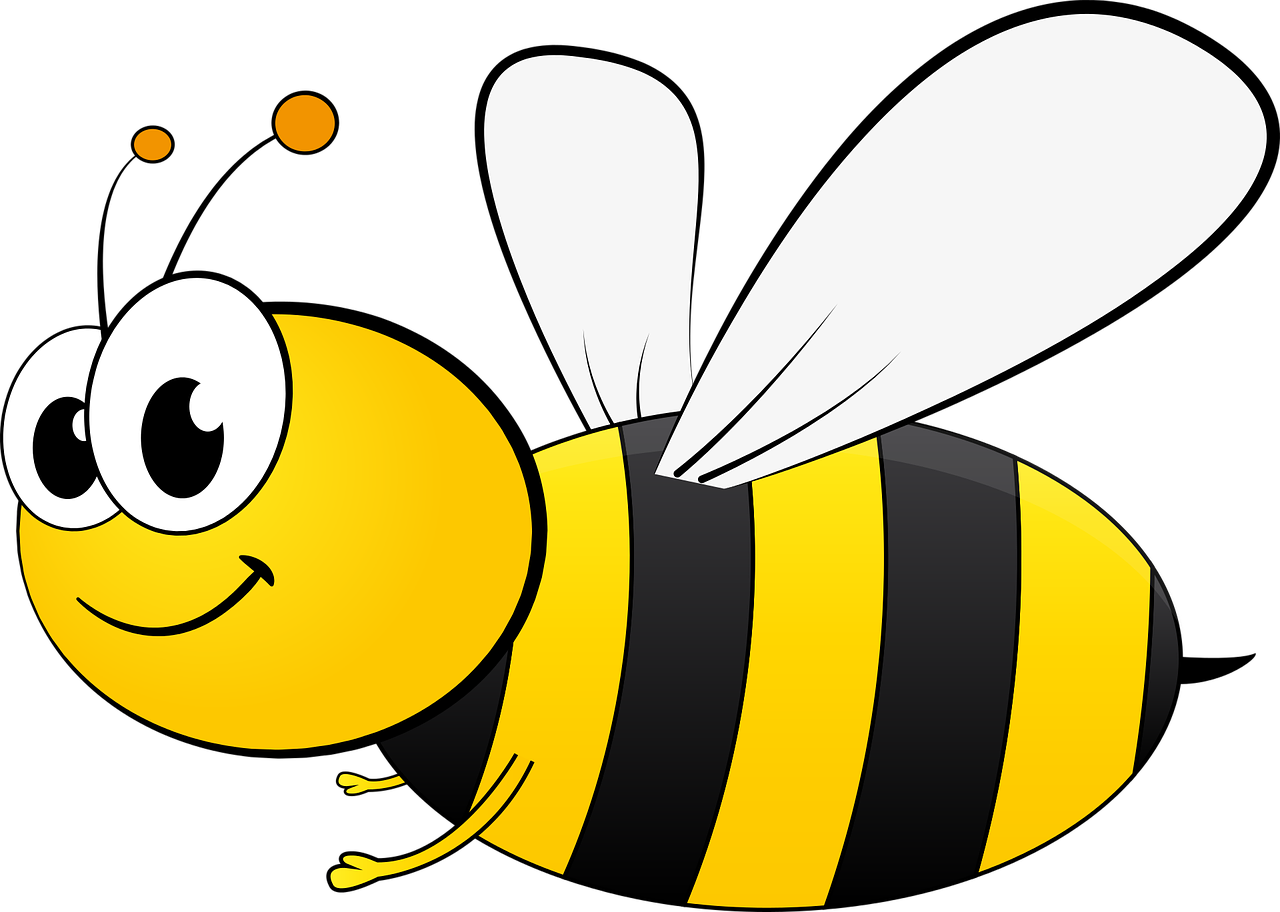 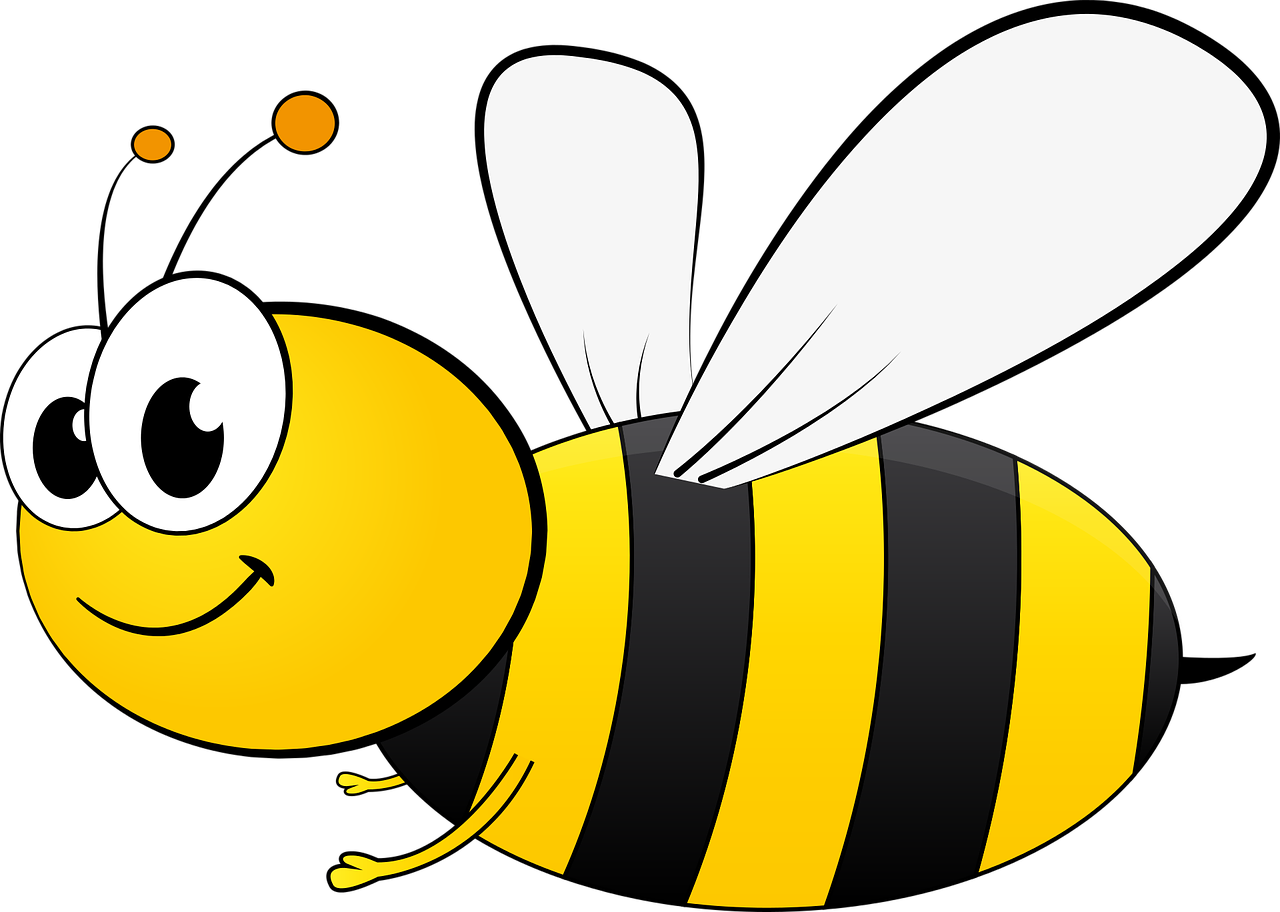 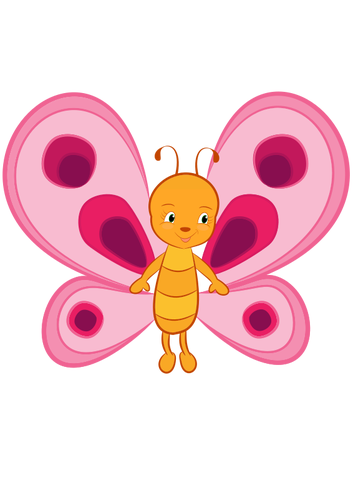 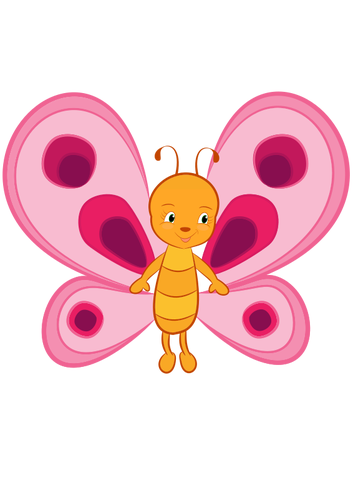 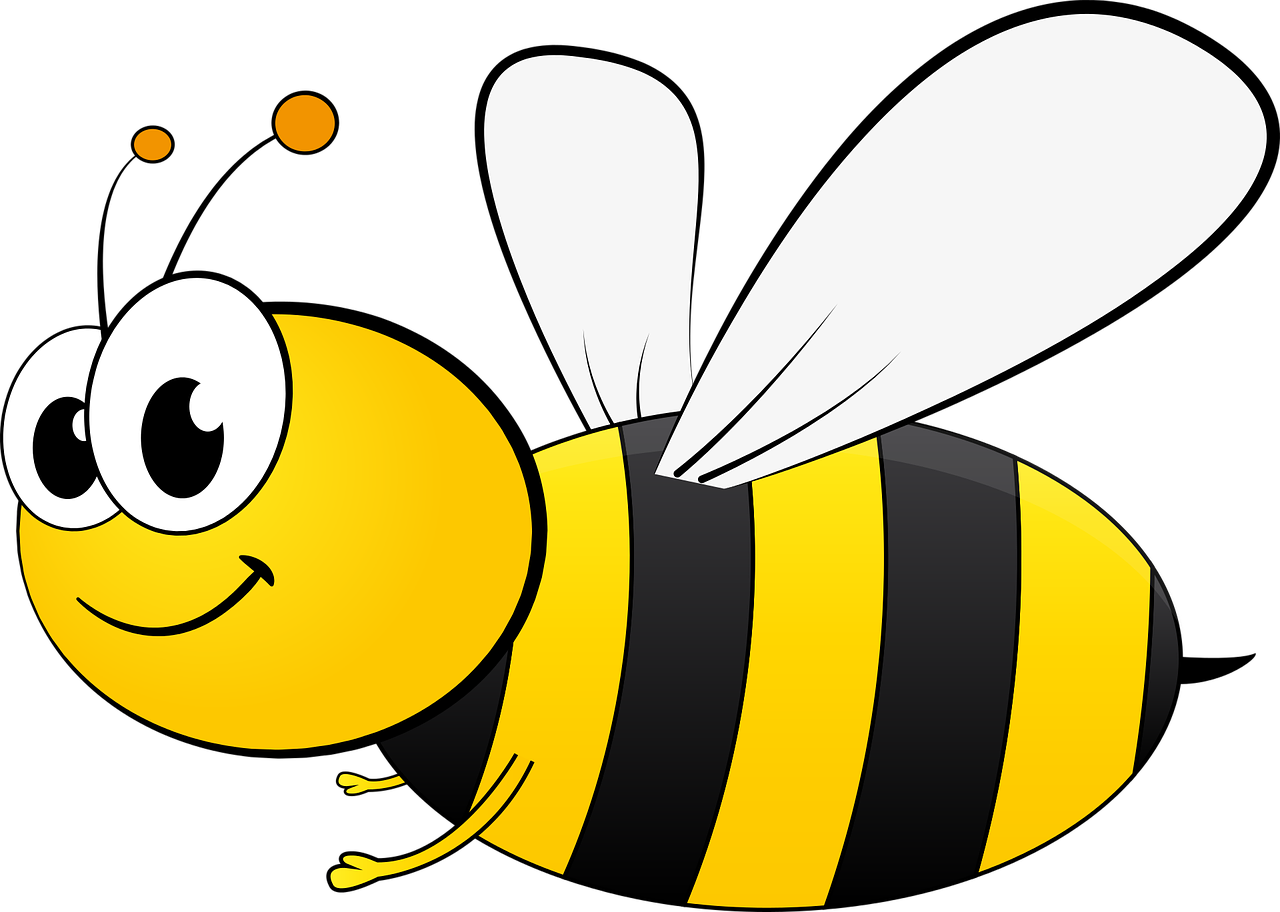 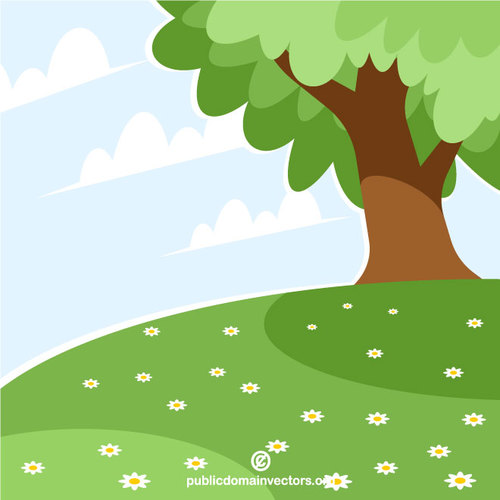 Για να δούμε αν το βρήκες
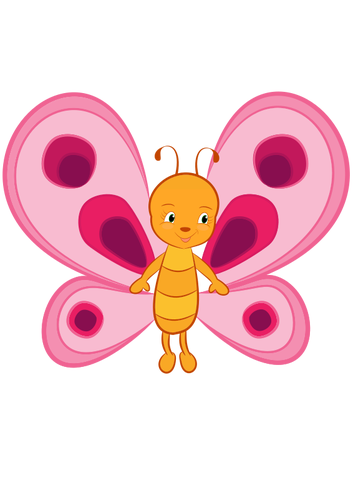 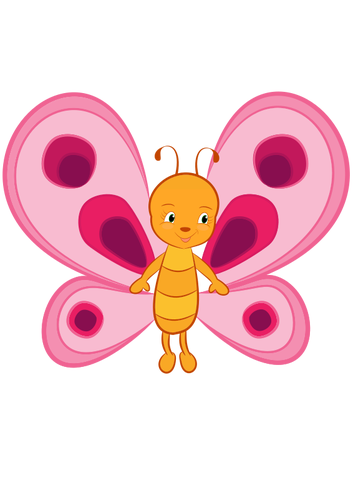 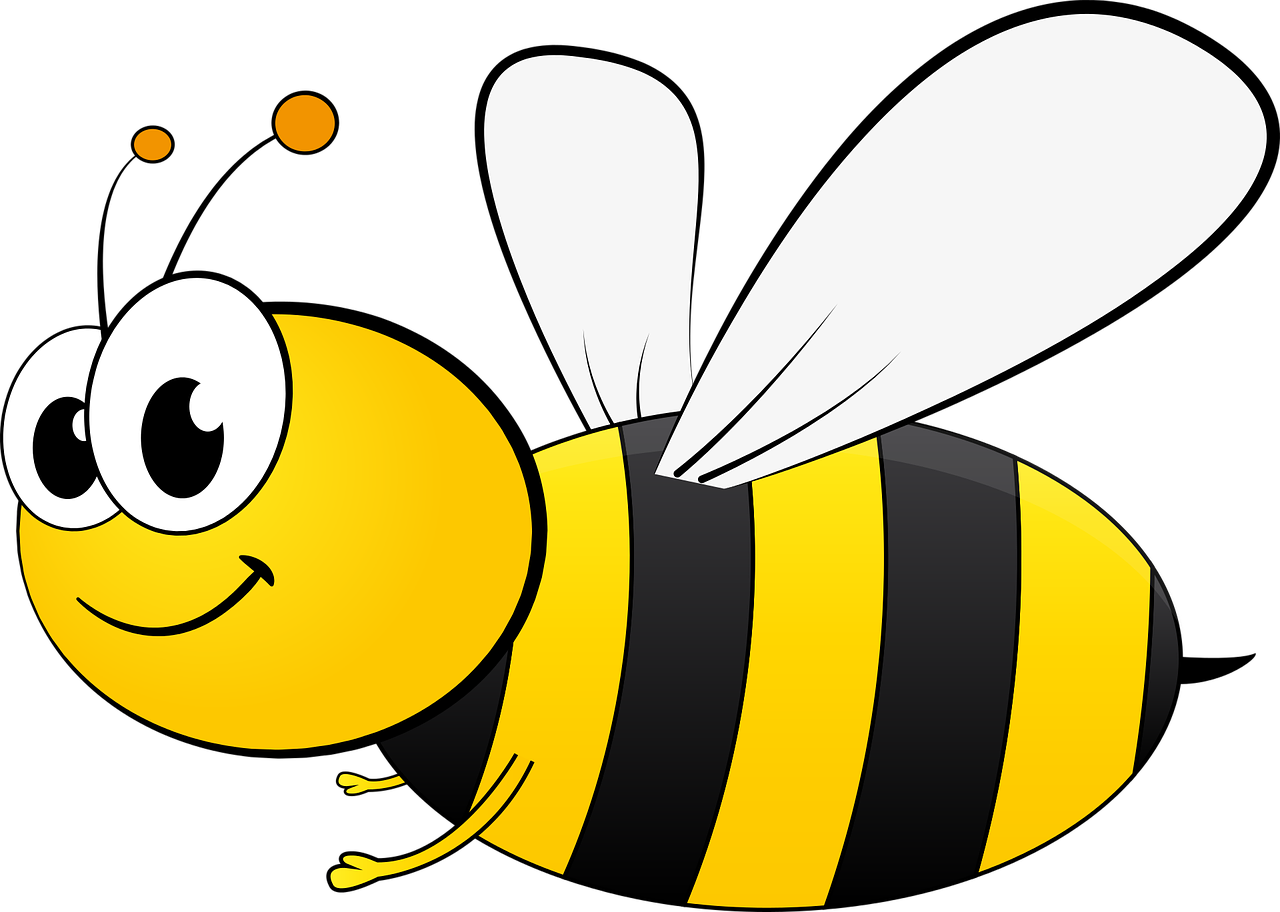 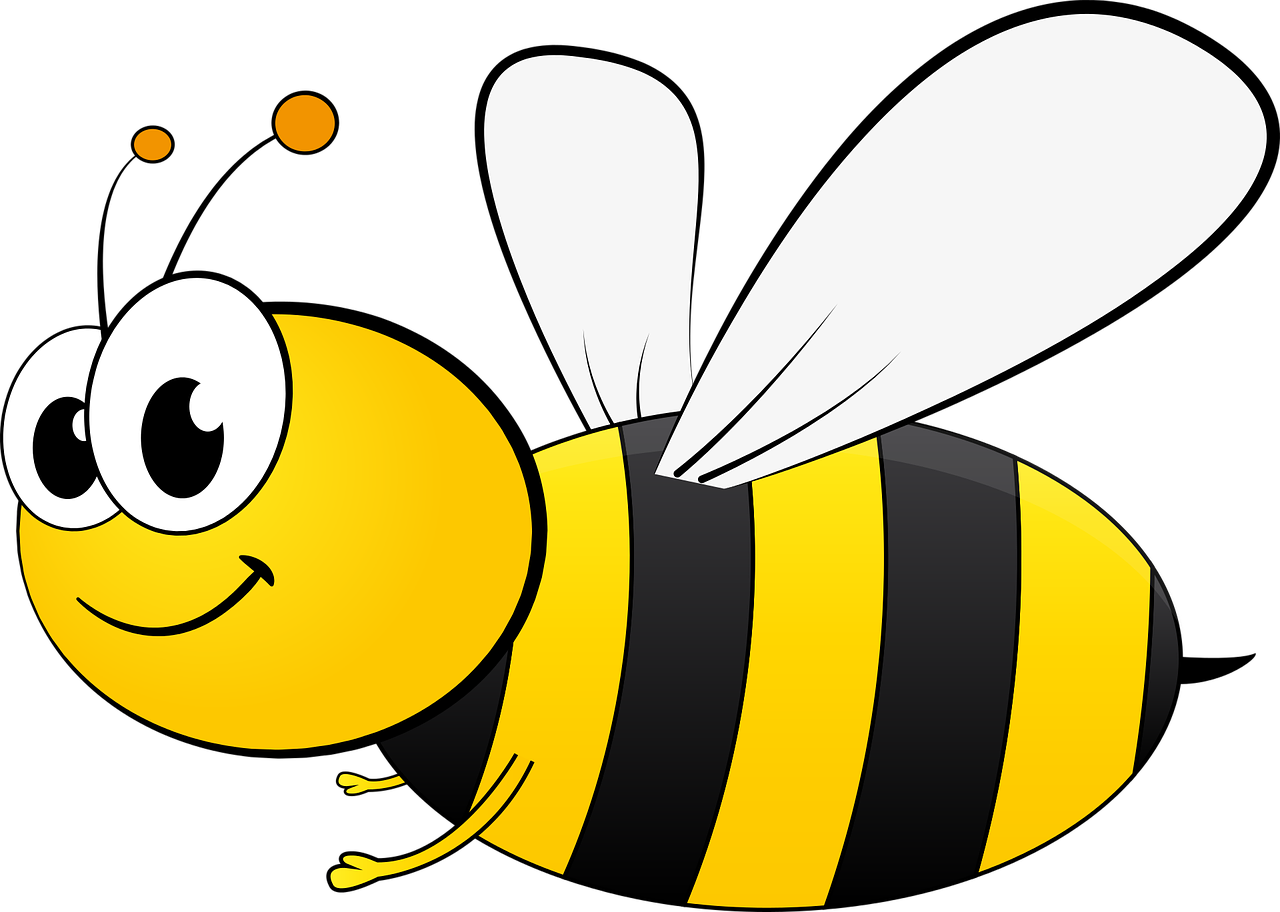 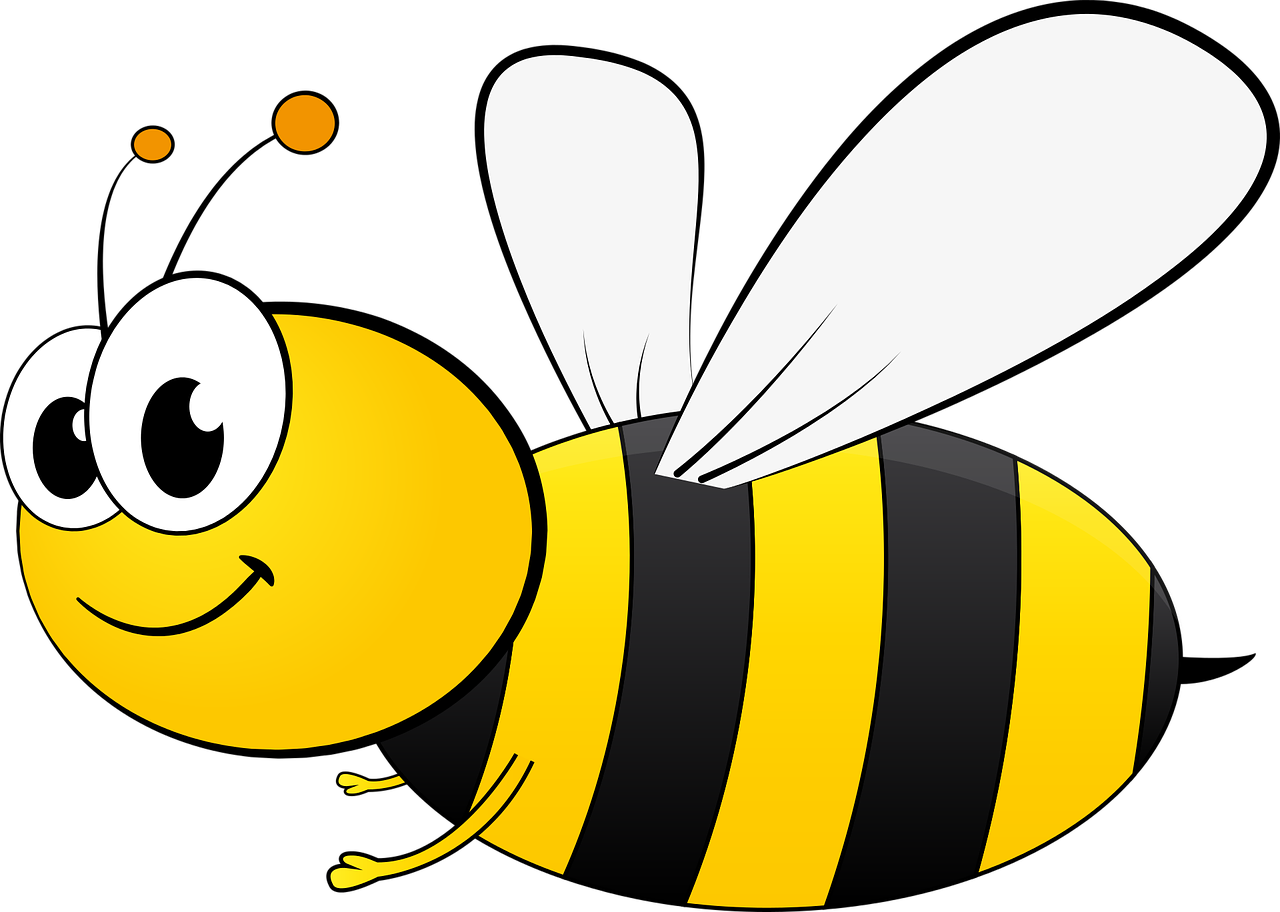 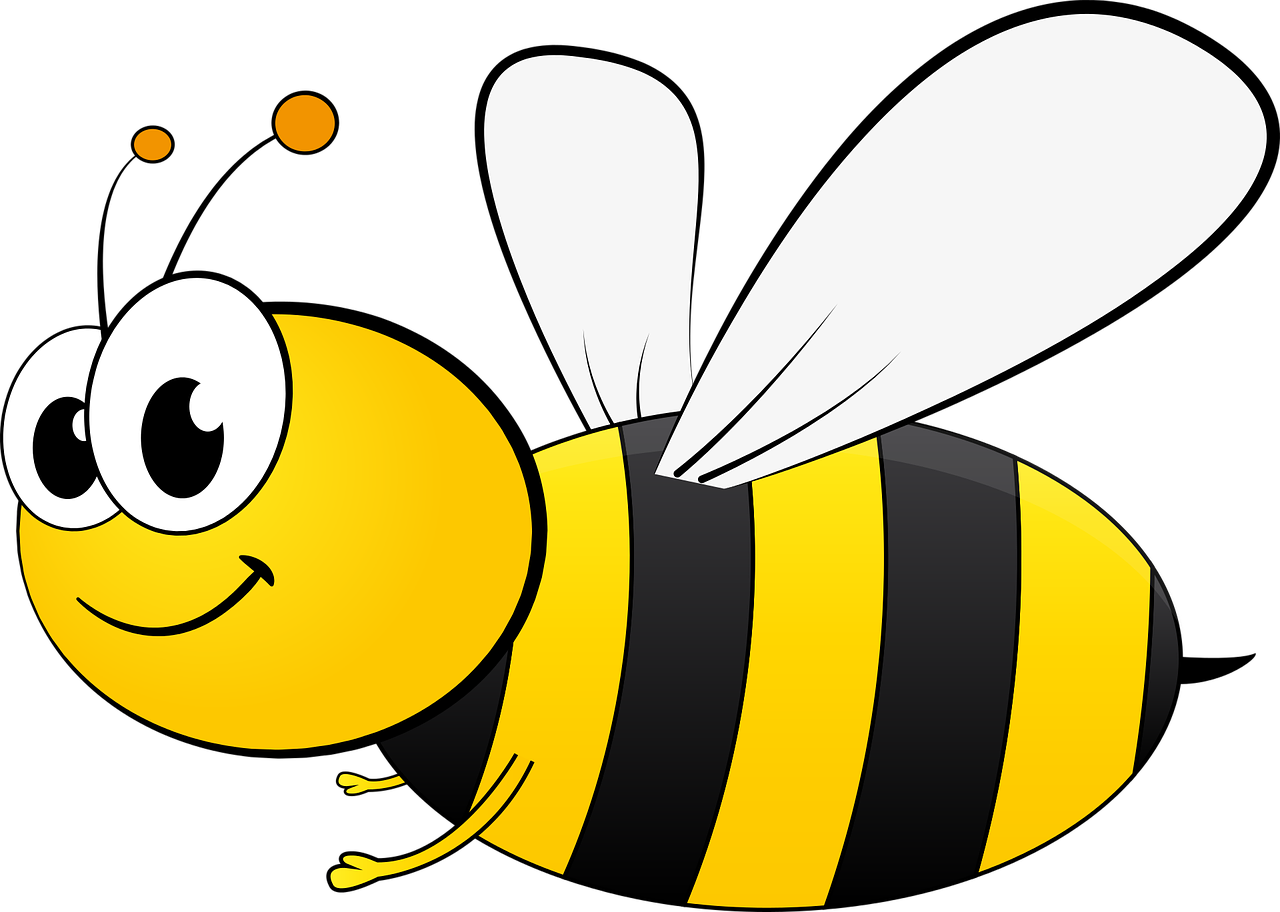 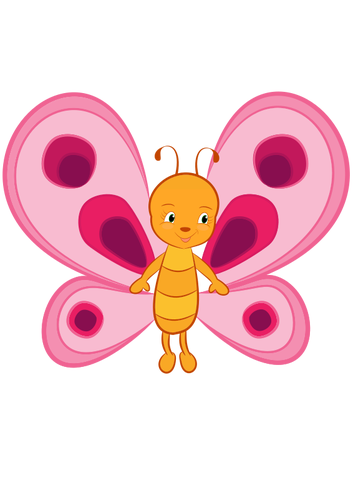 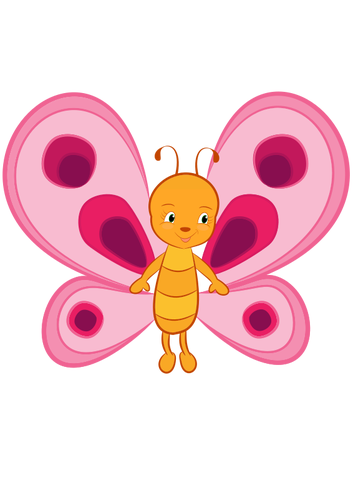 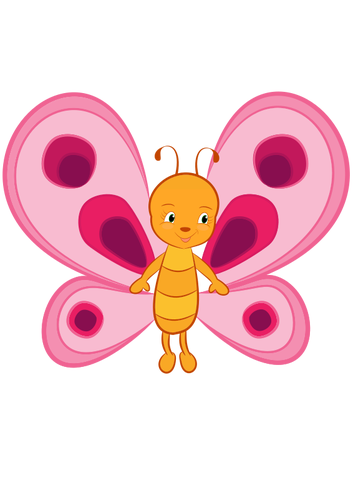 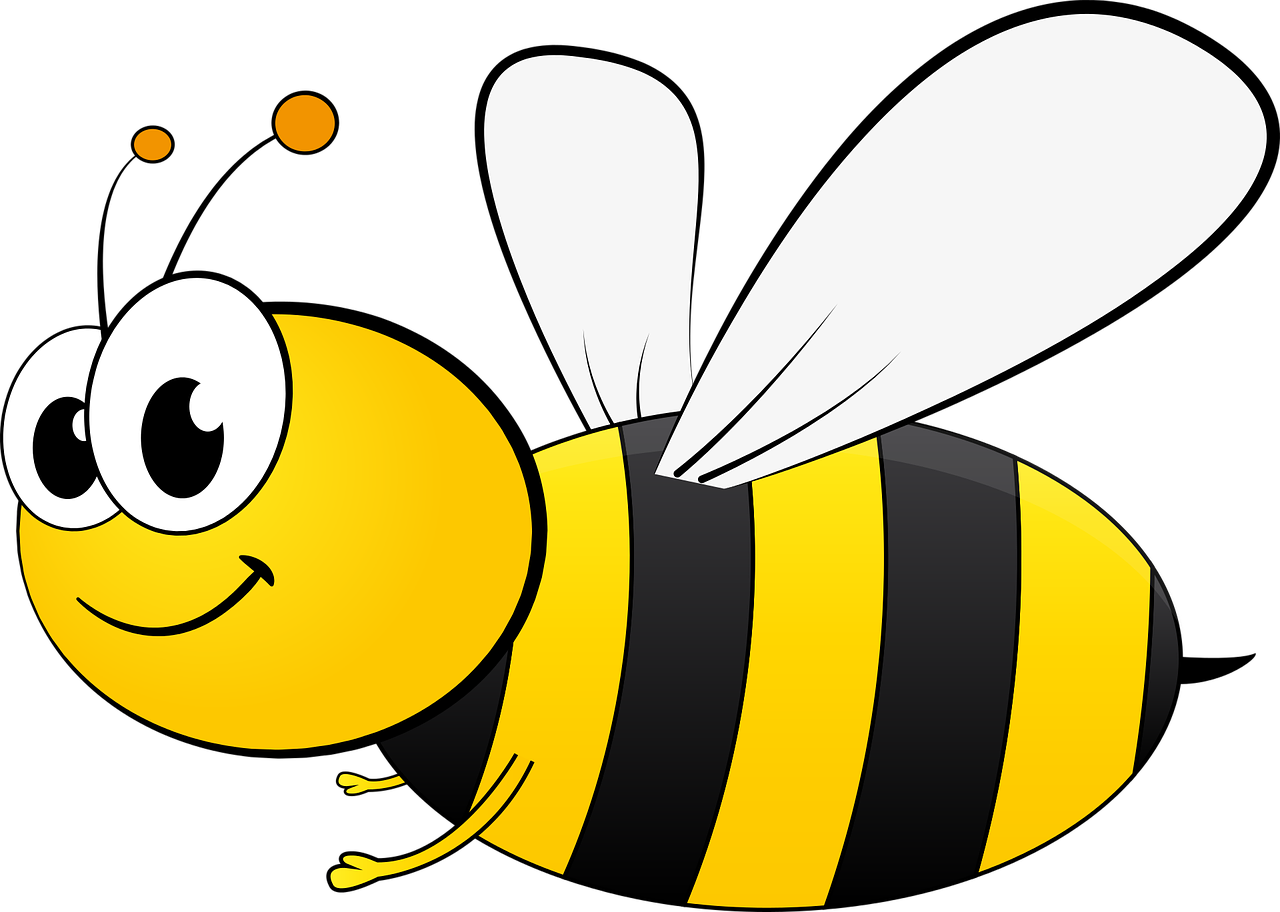 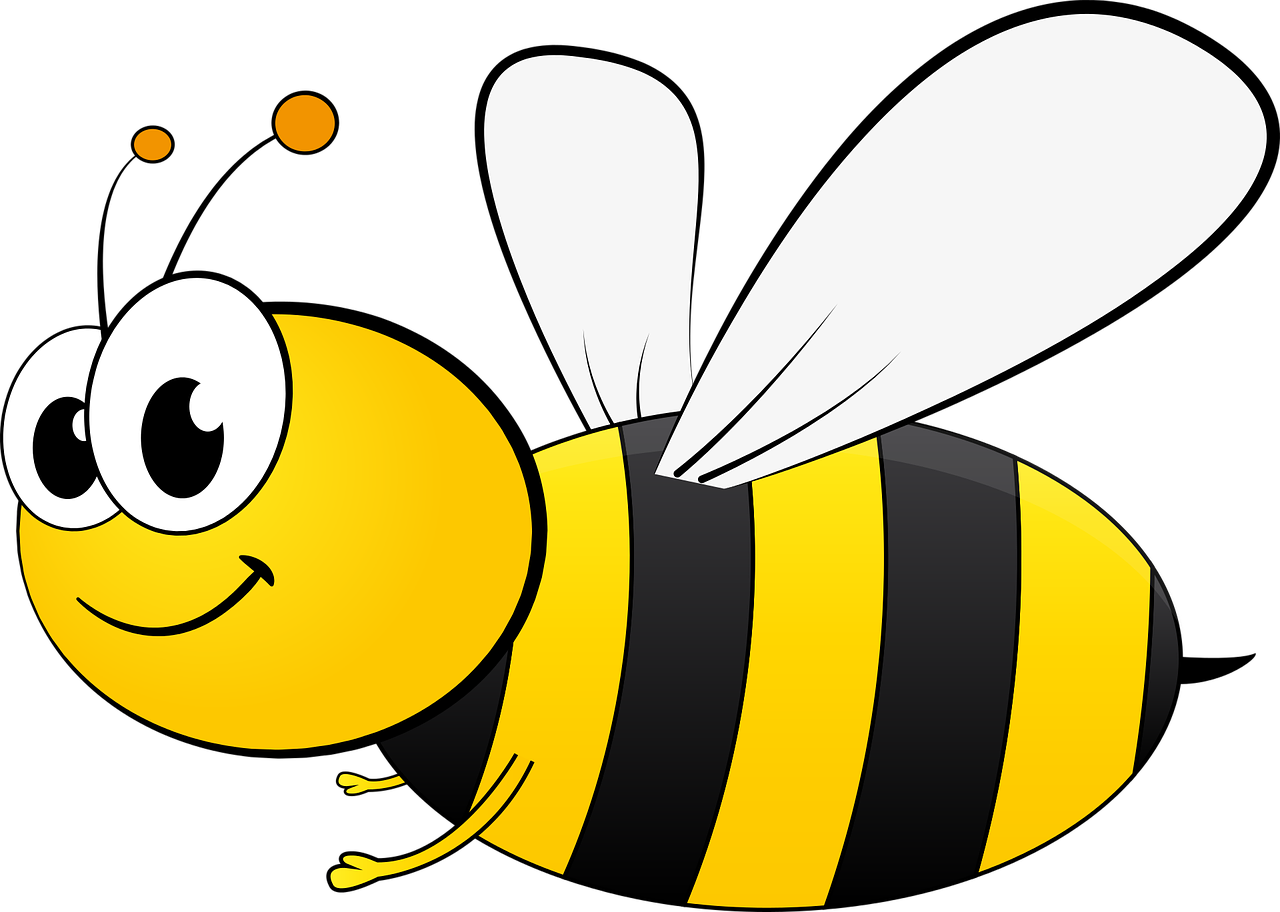 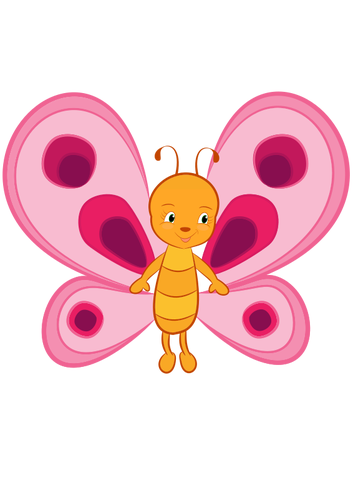 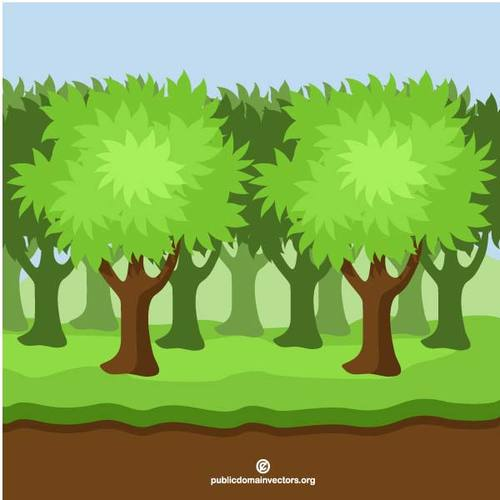 Παρατηρώ και βρίσκω τι λείπει
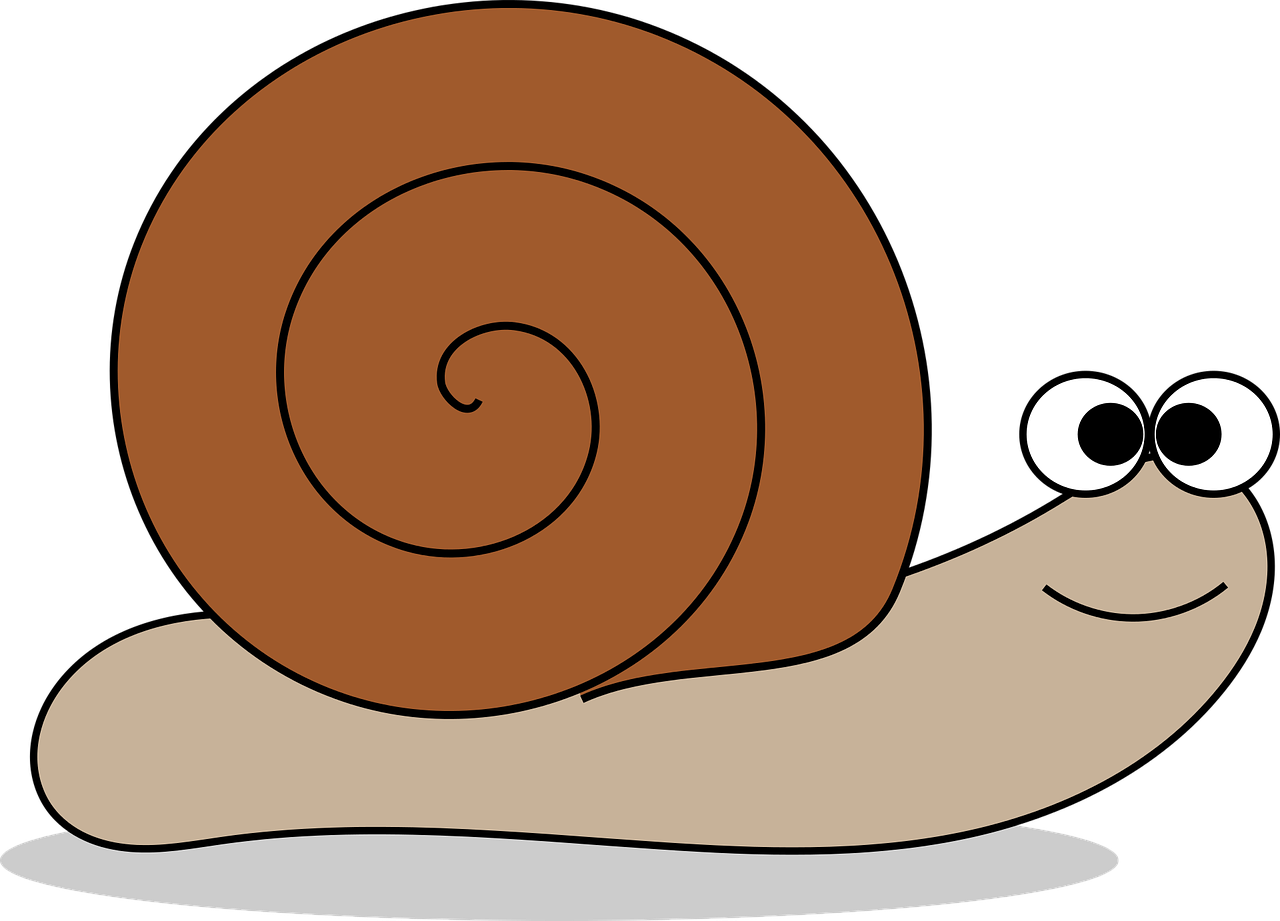 Εχουν όλα τα μαιμουδάκια την μπανάνα τους; Πόσες λείπουν;
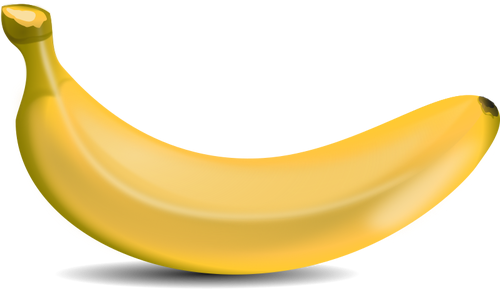 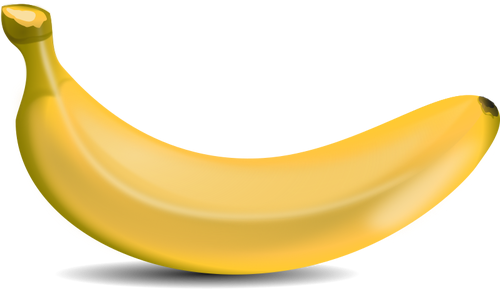 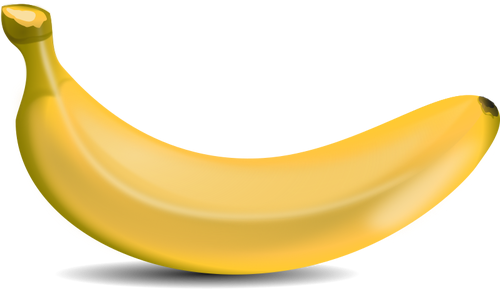 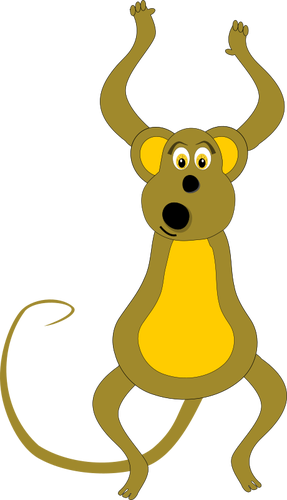 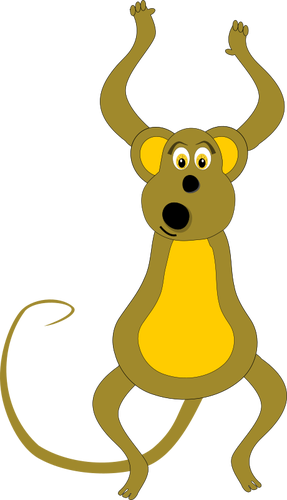 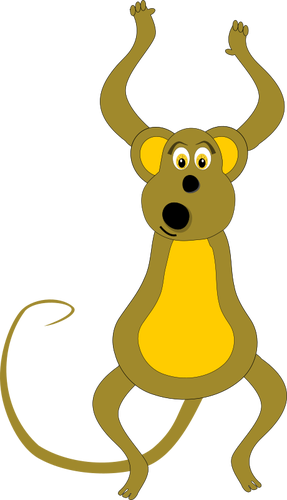 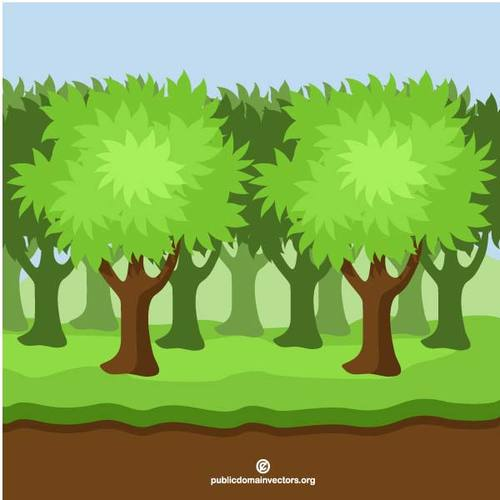 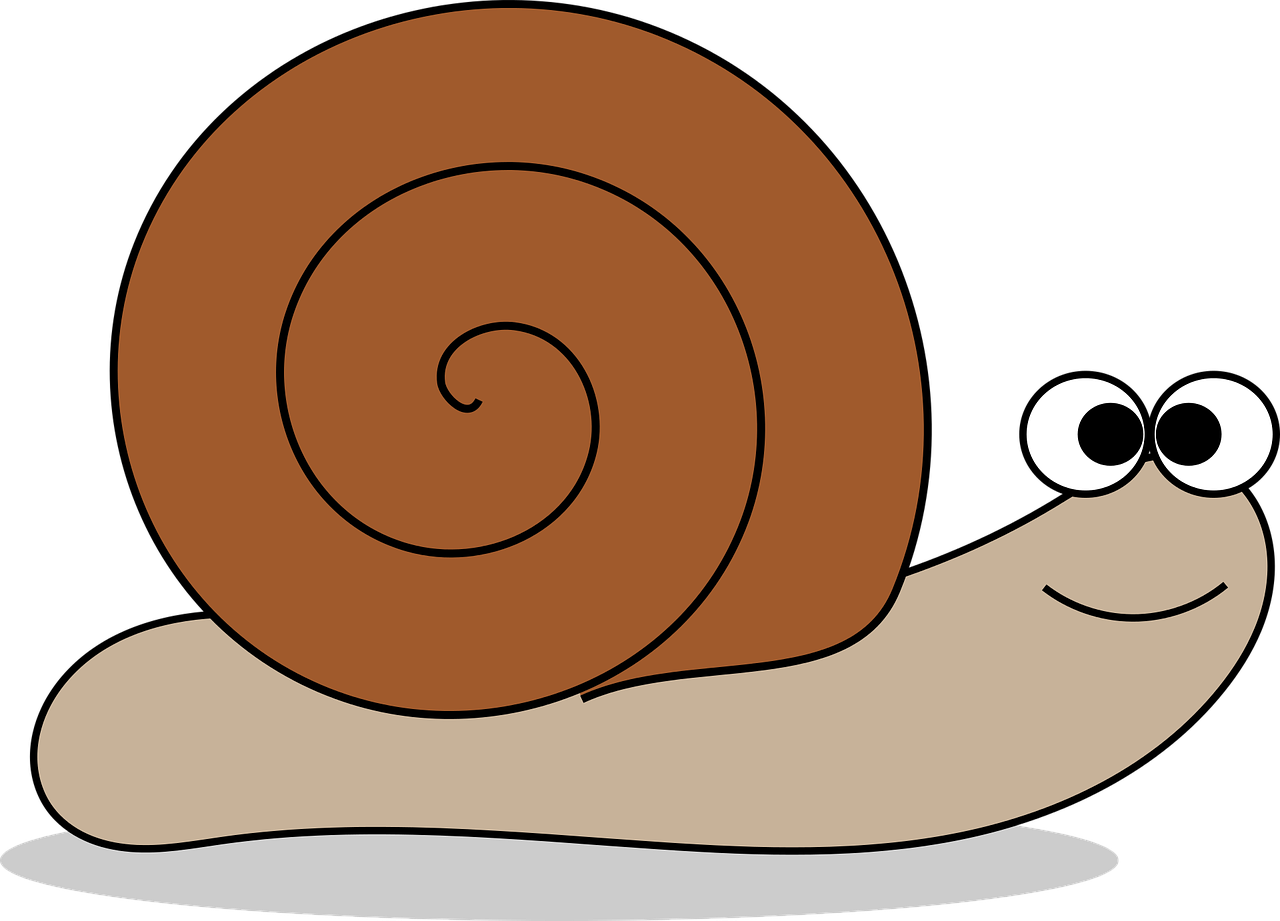 Εχουν όλα τα μαιμουδάκια την μπανάνα τους; Πόσες λείπουν;
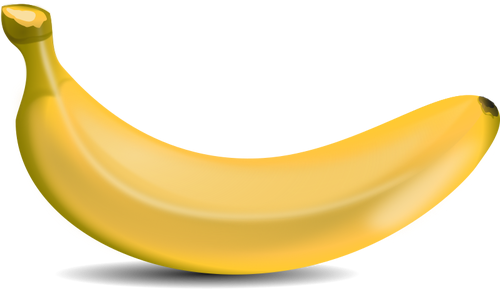 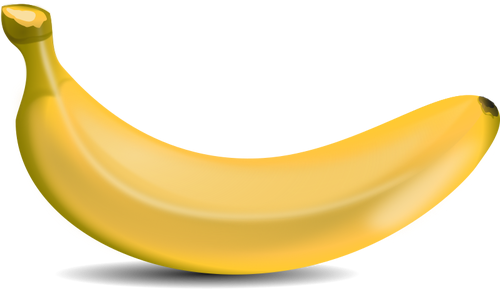 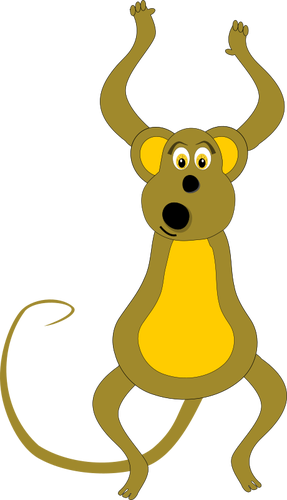 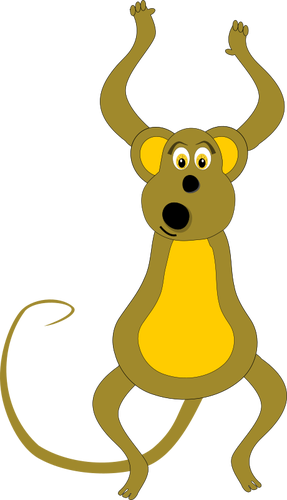 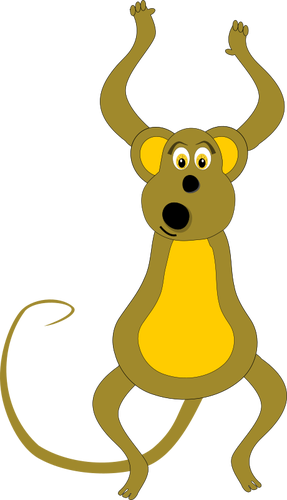 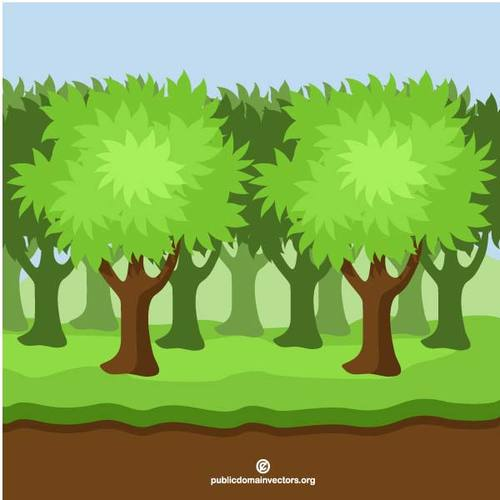 Για να δούμε αν το βρήκες
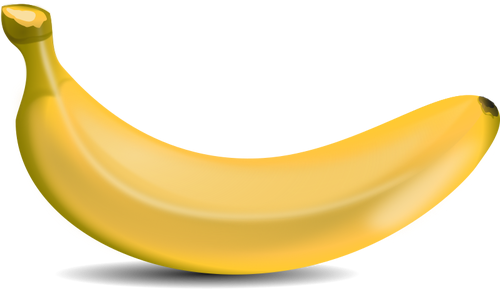 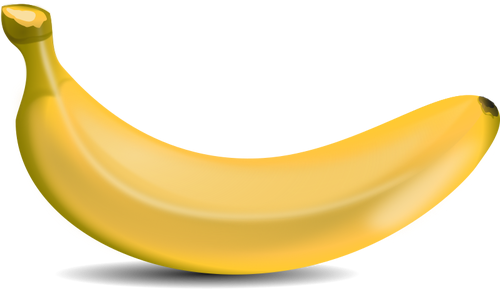 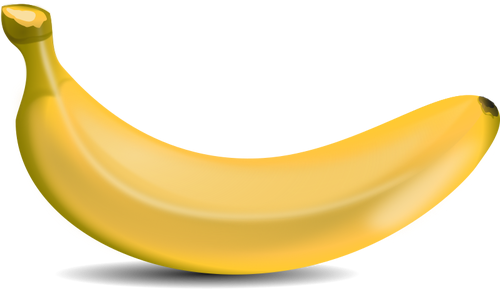 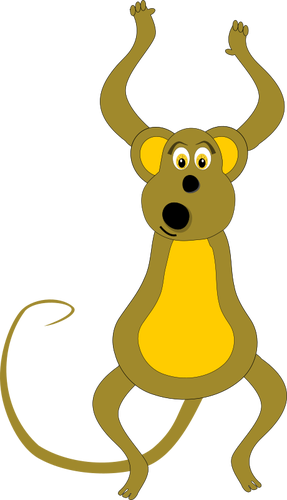 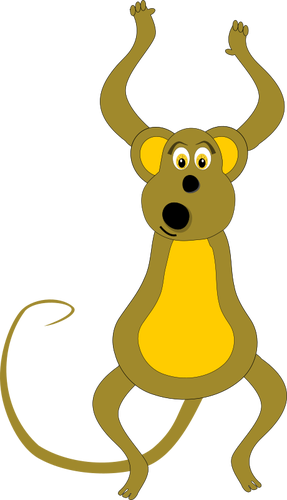 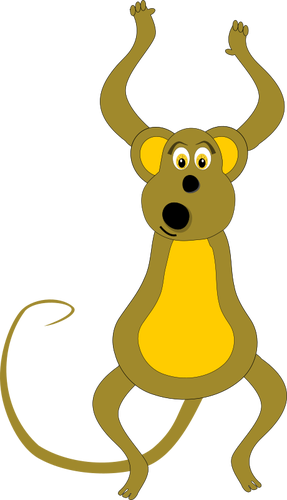 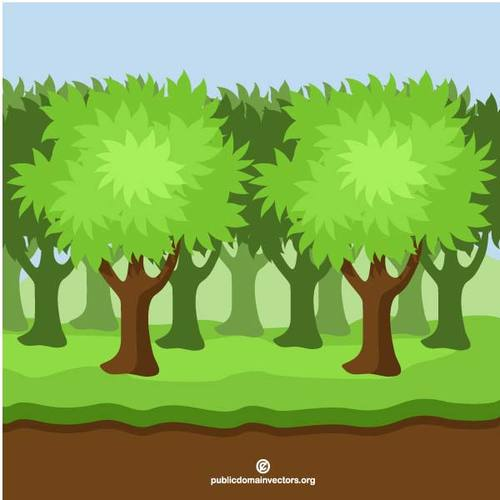 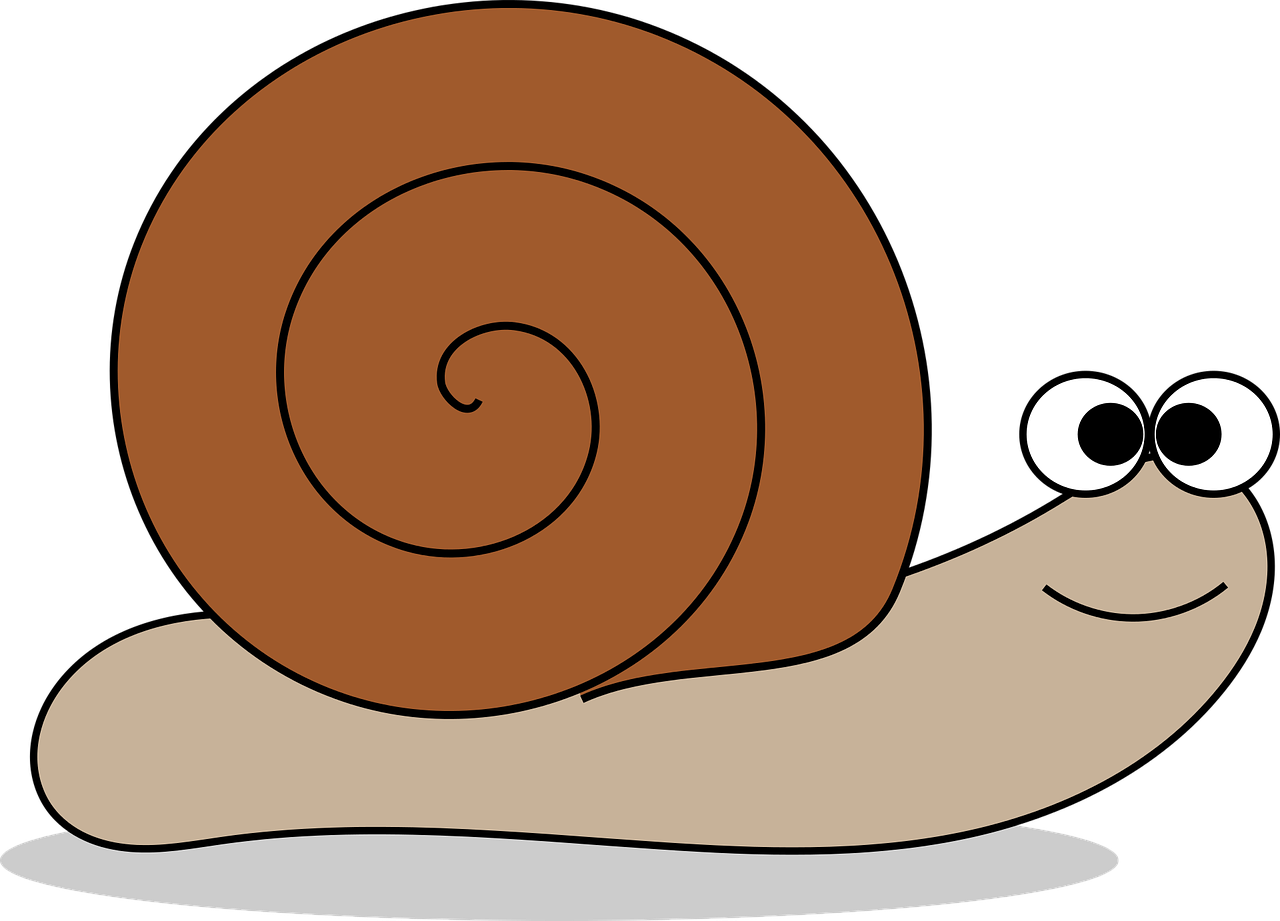 Εχουν όλα τα μαιμουδάκια την μπανάνα τους; Πόσες λείπουν;
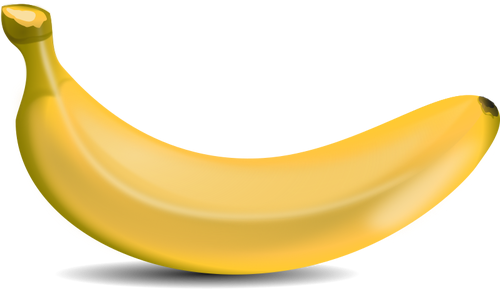 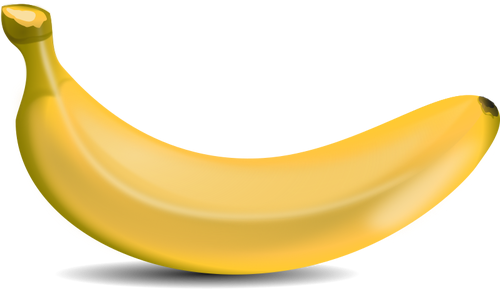 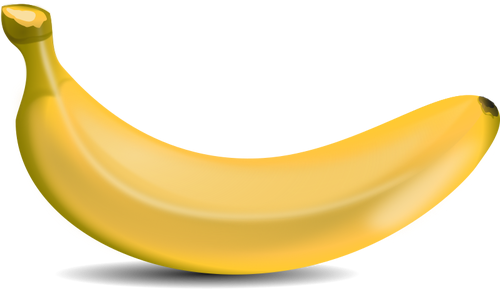 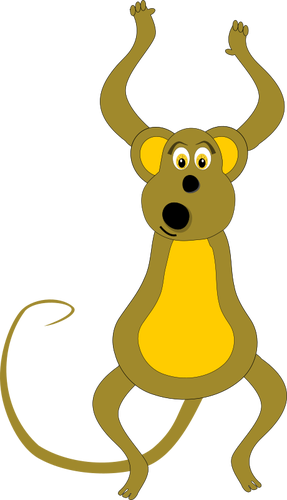 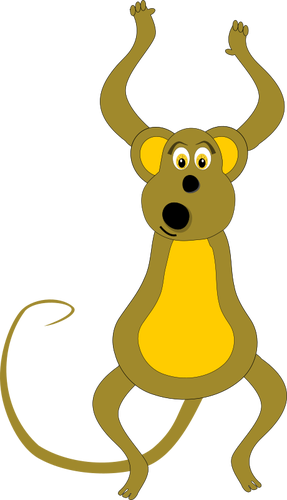 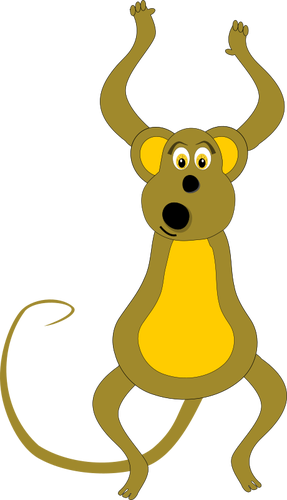 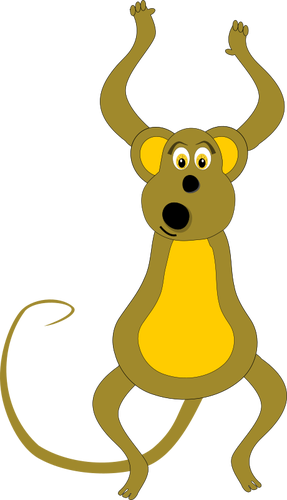 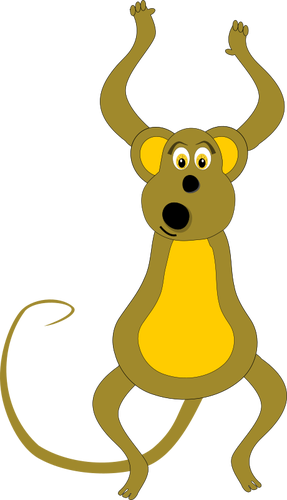 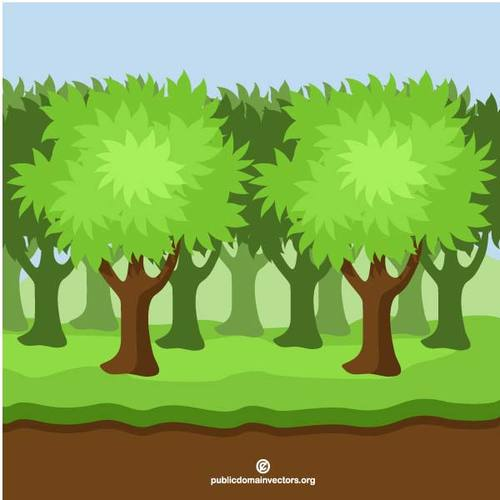 Για να δούμε αν το βρήκες
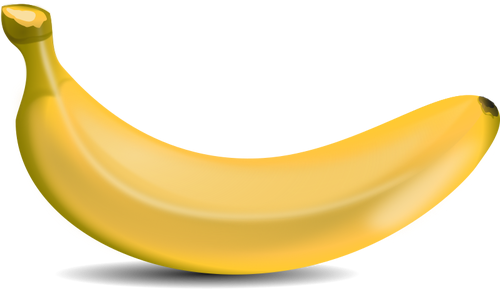 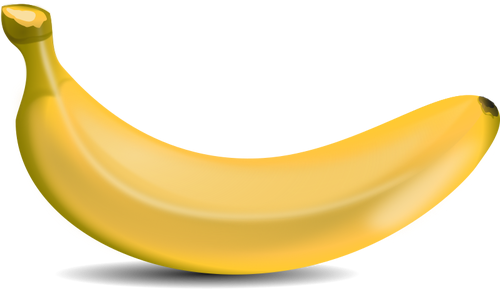 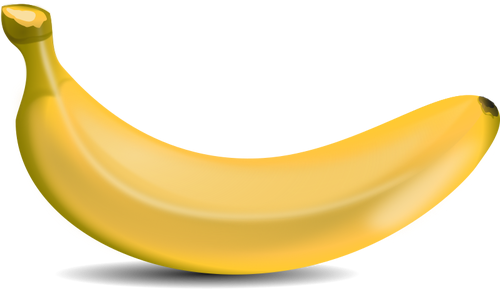 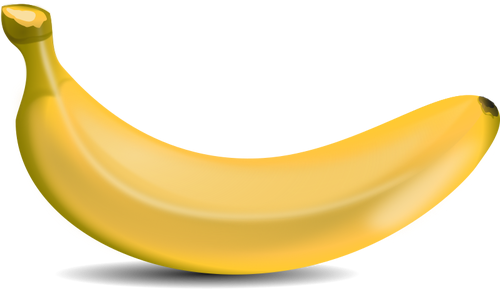 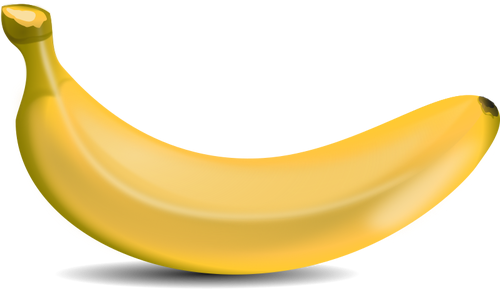 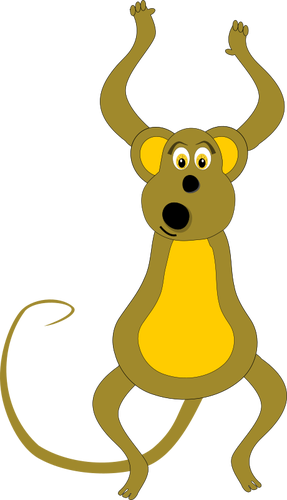 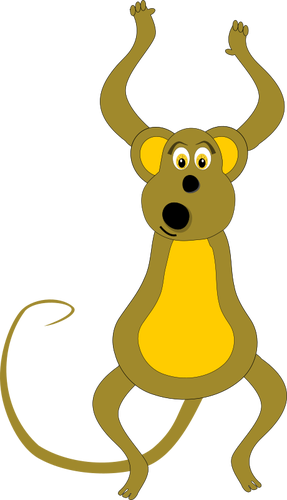 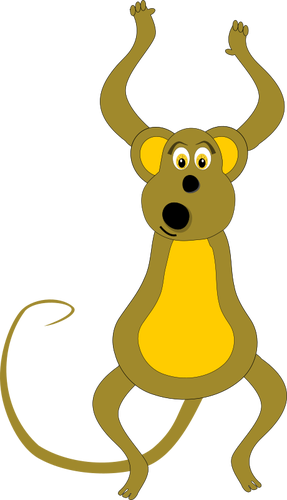 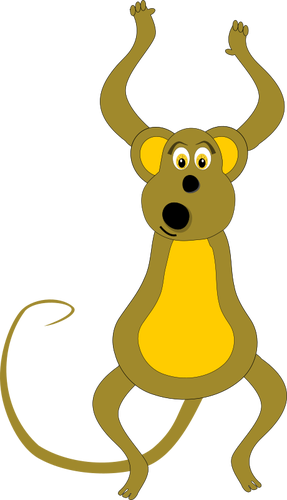 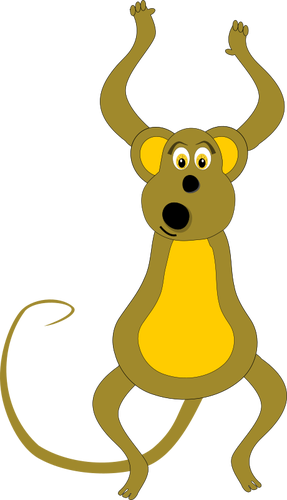 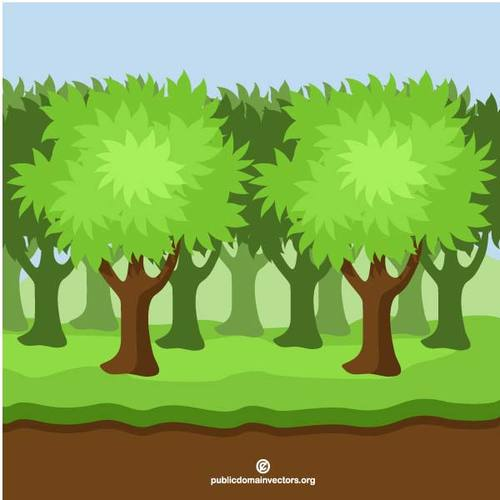 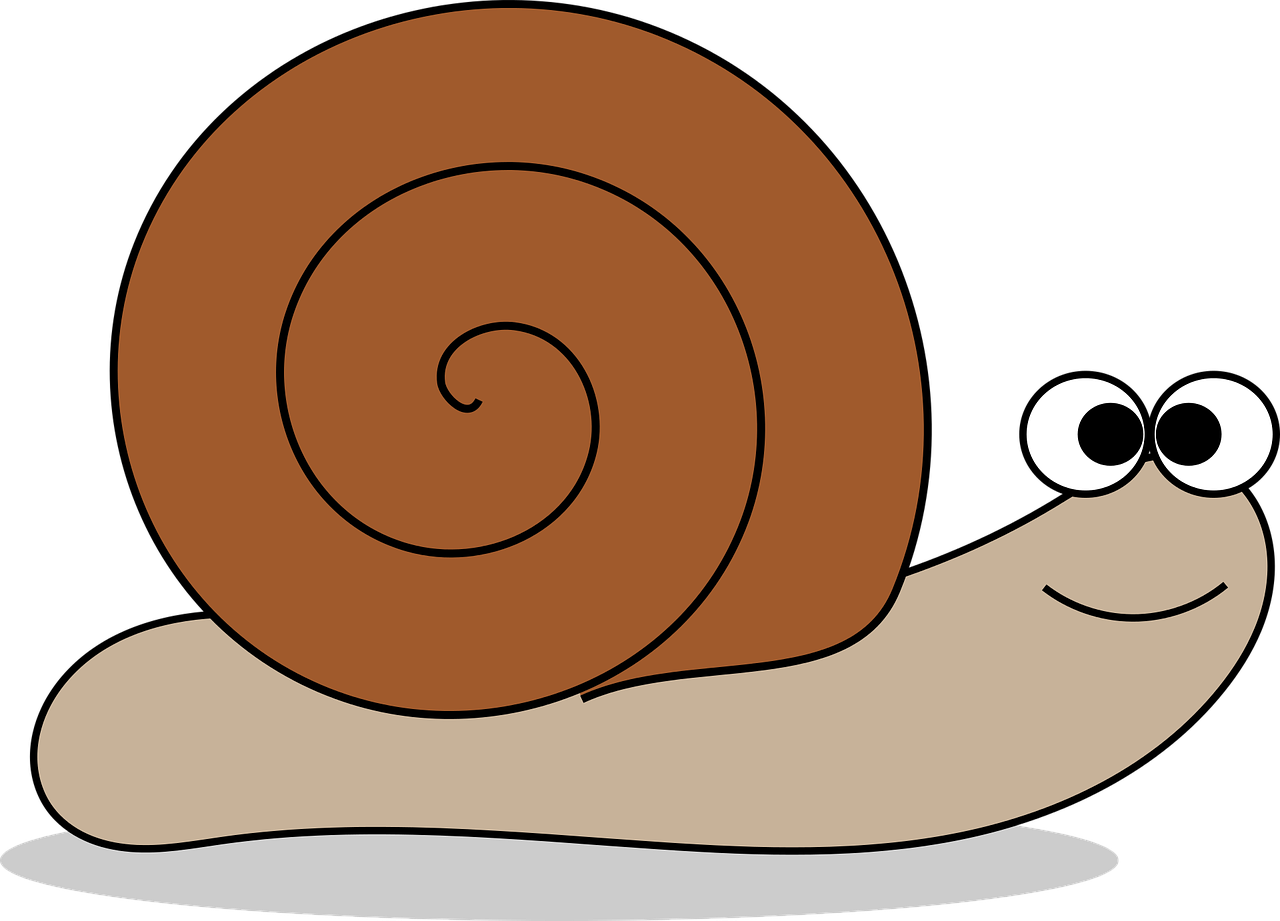 Εχουν όλα τα μαιμουδάκια την μπανάνα τους; Πόσες λείπουν;
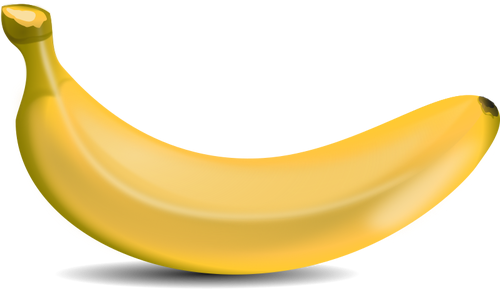 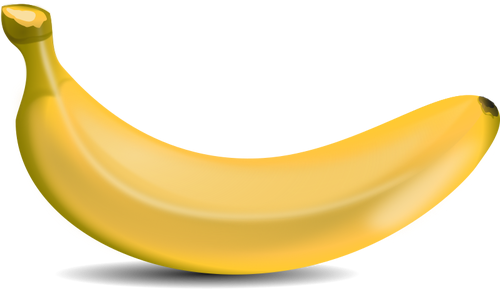 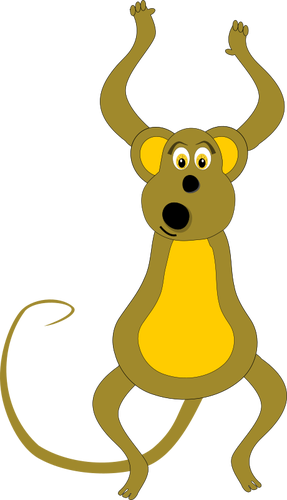 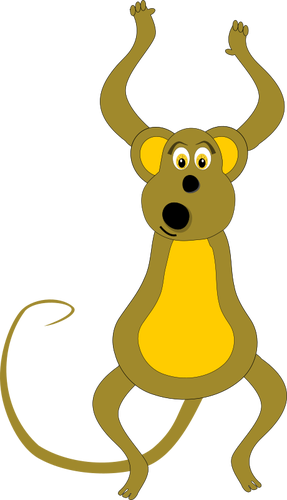 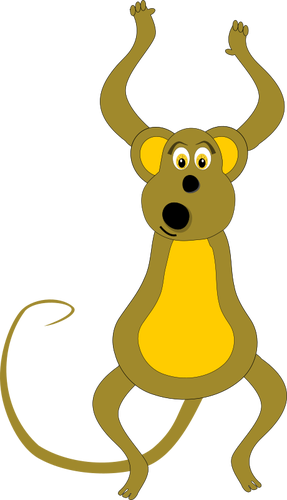 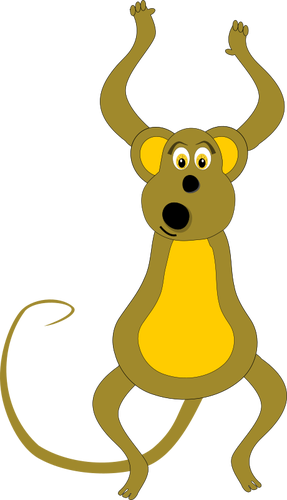 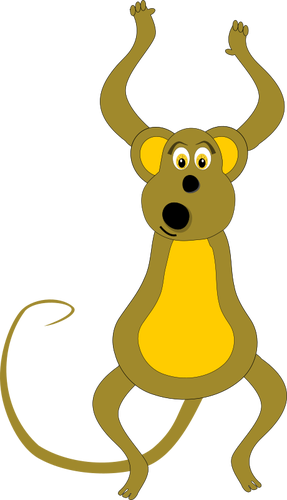 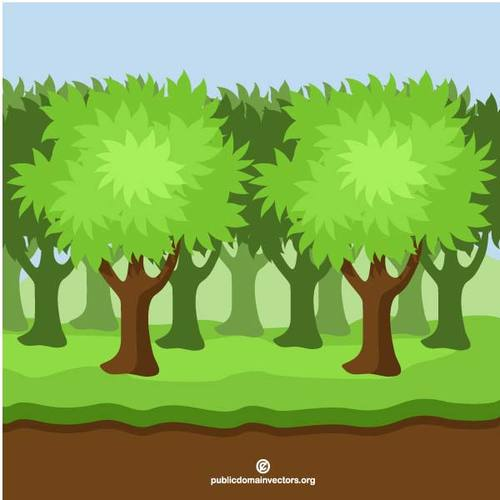 Για να δούμε αν το βρήκες
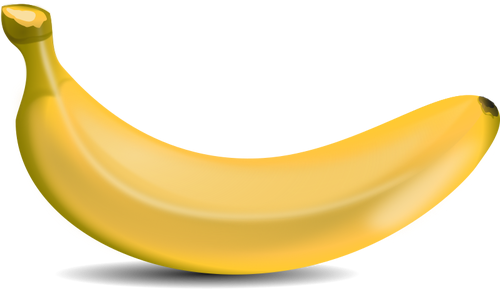 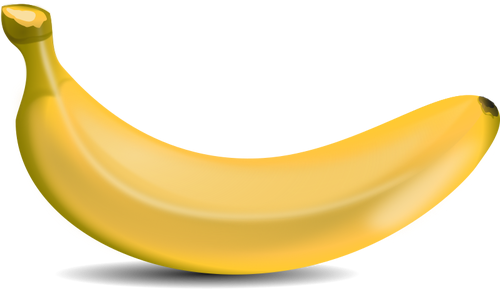 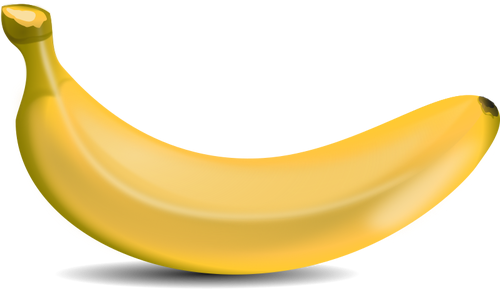 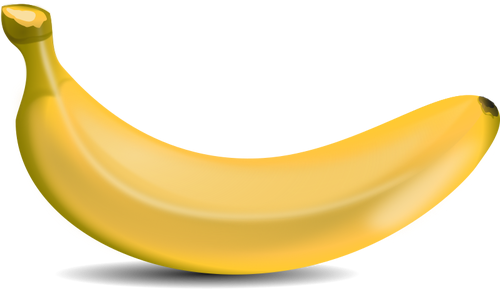 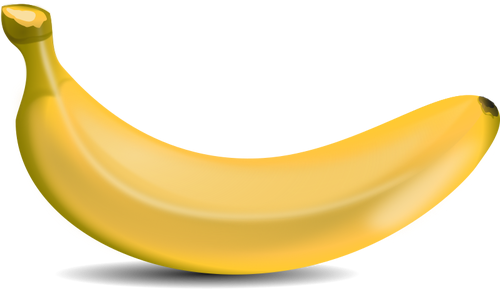 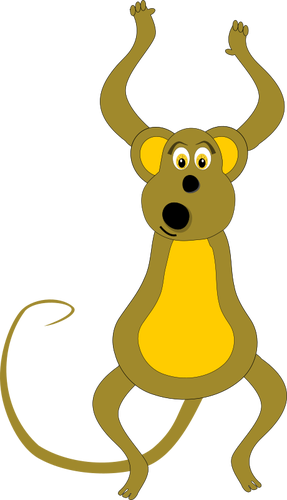 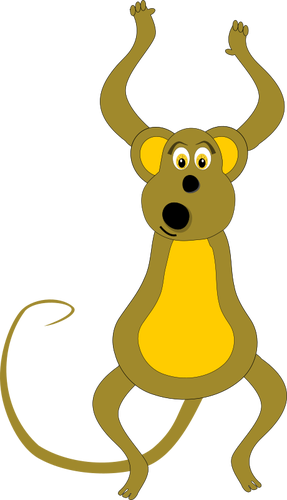 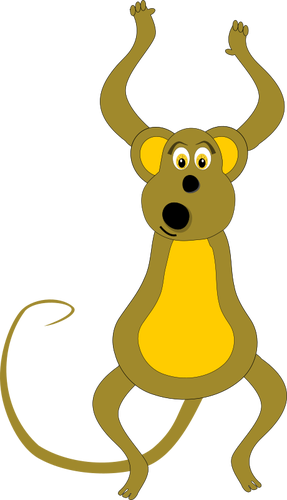 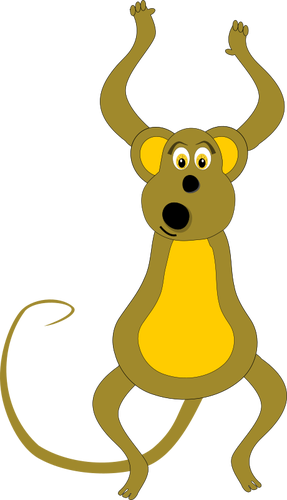 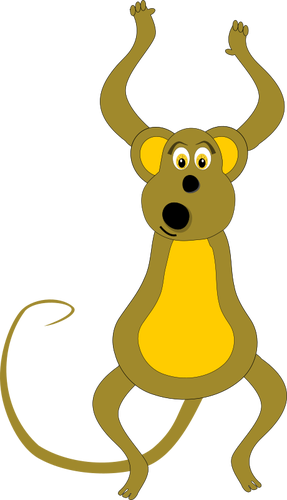 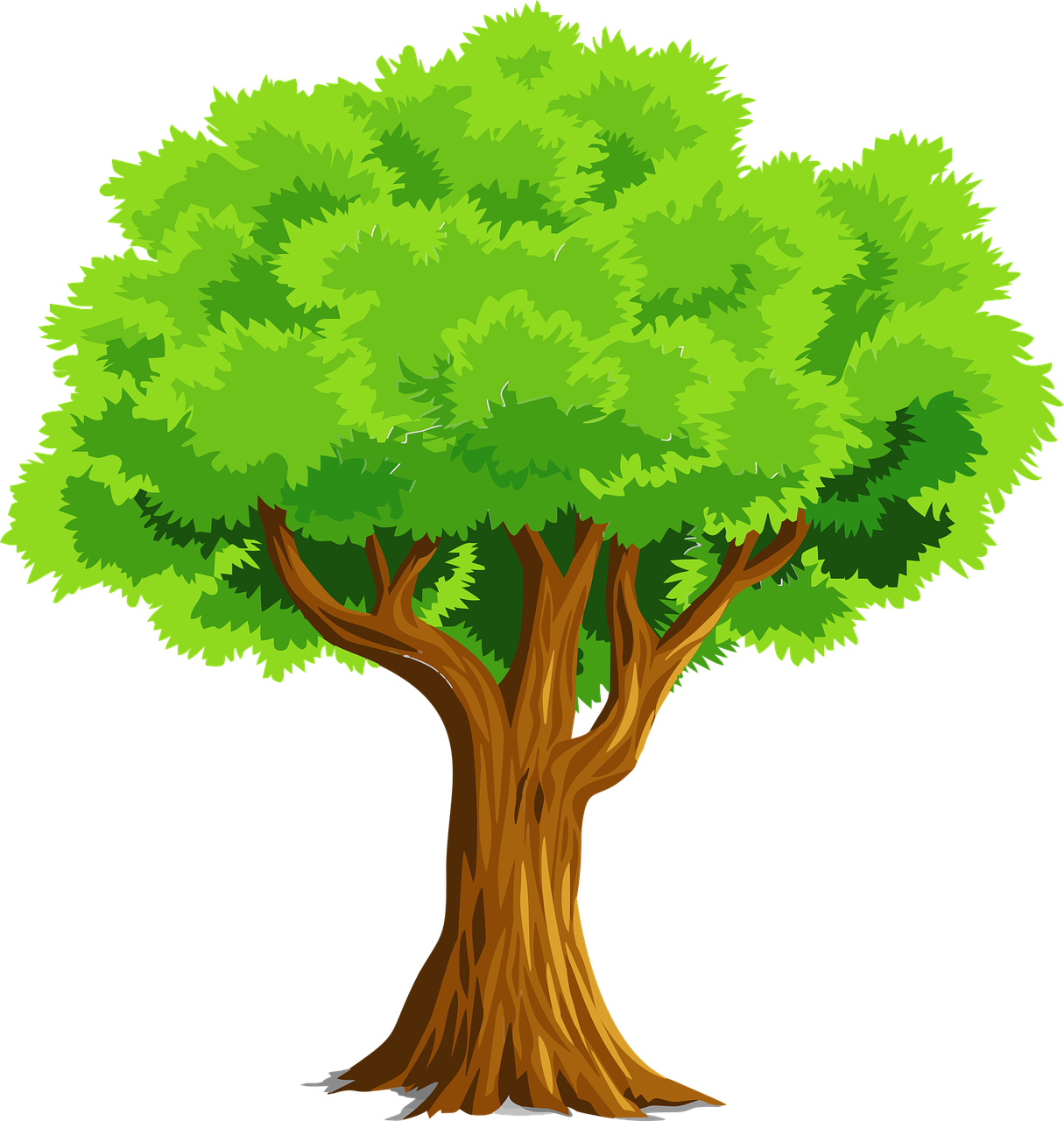 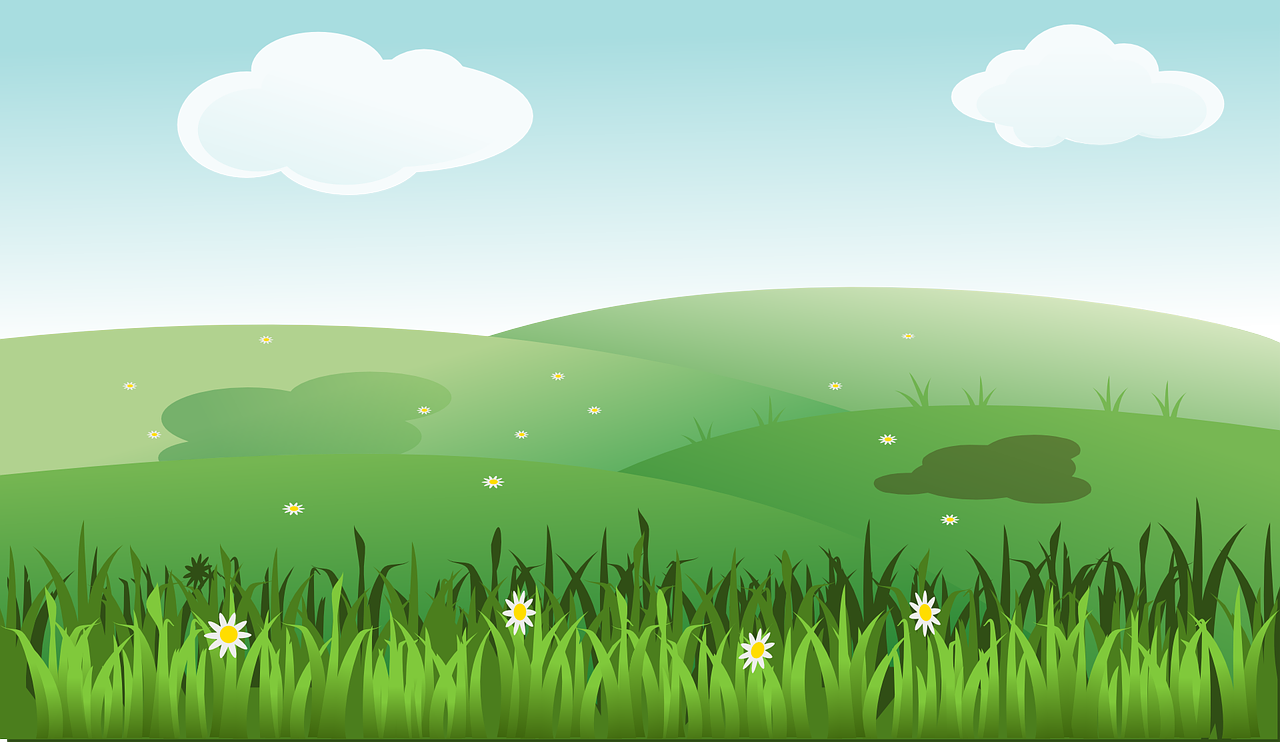 Παρατηρώ και προσθέτω
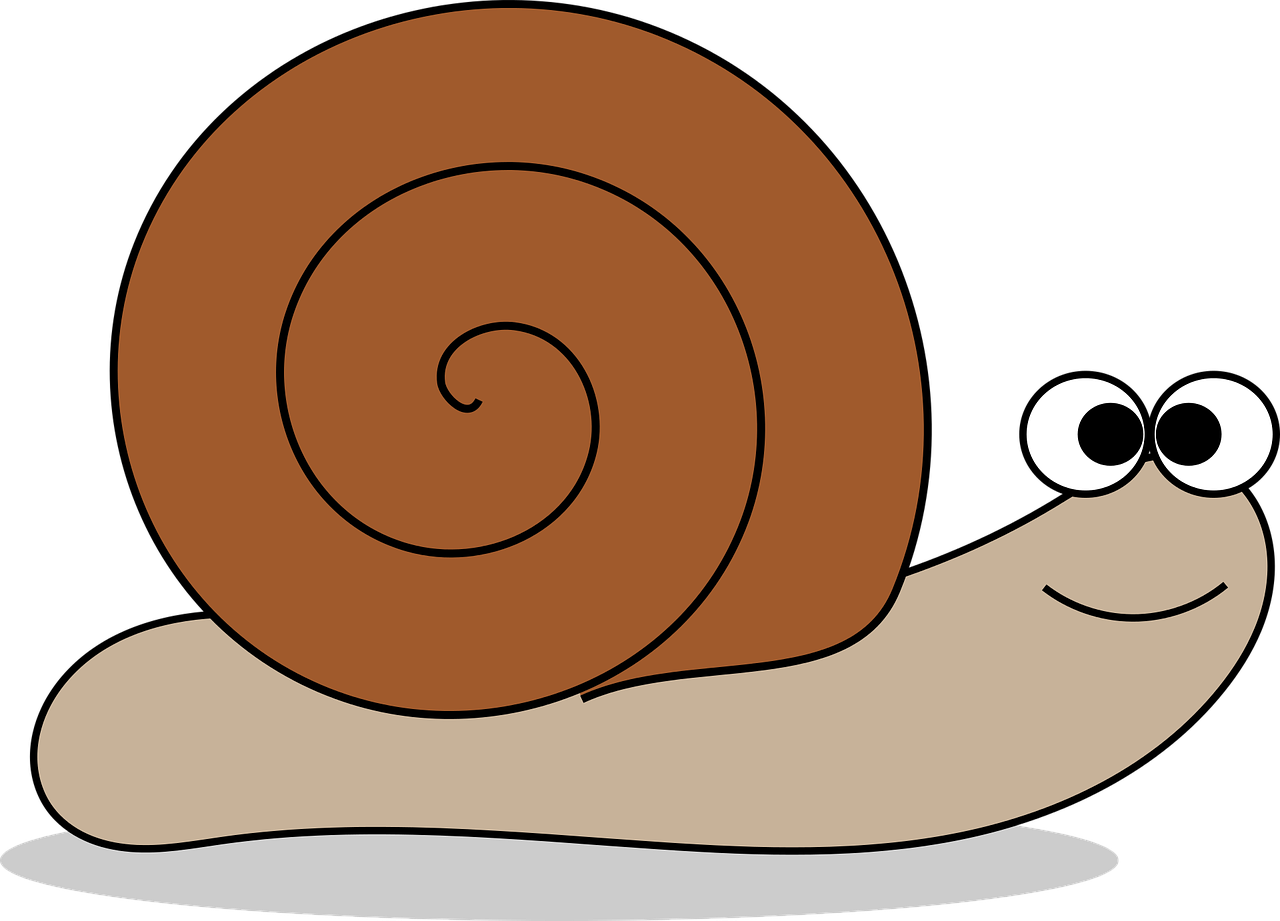 Πόσα πουλάκια κάθονται στο δέντρο; Αν έρθει κι άλλο ένα πόσα θα είναι;
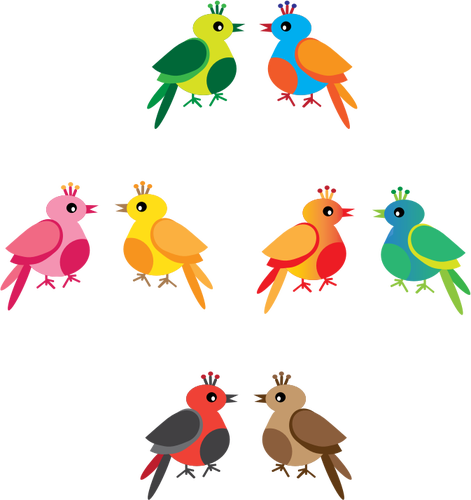 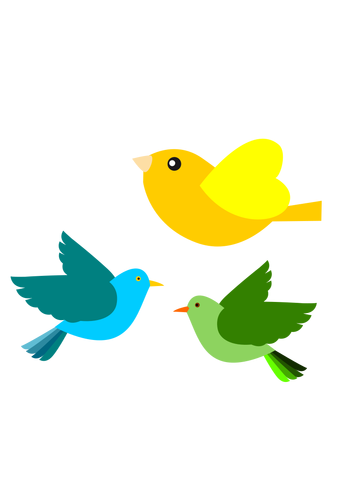 2      +      1   =     3
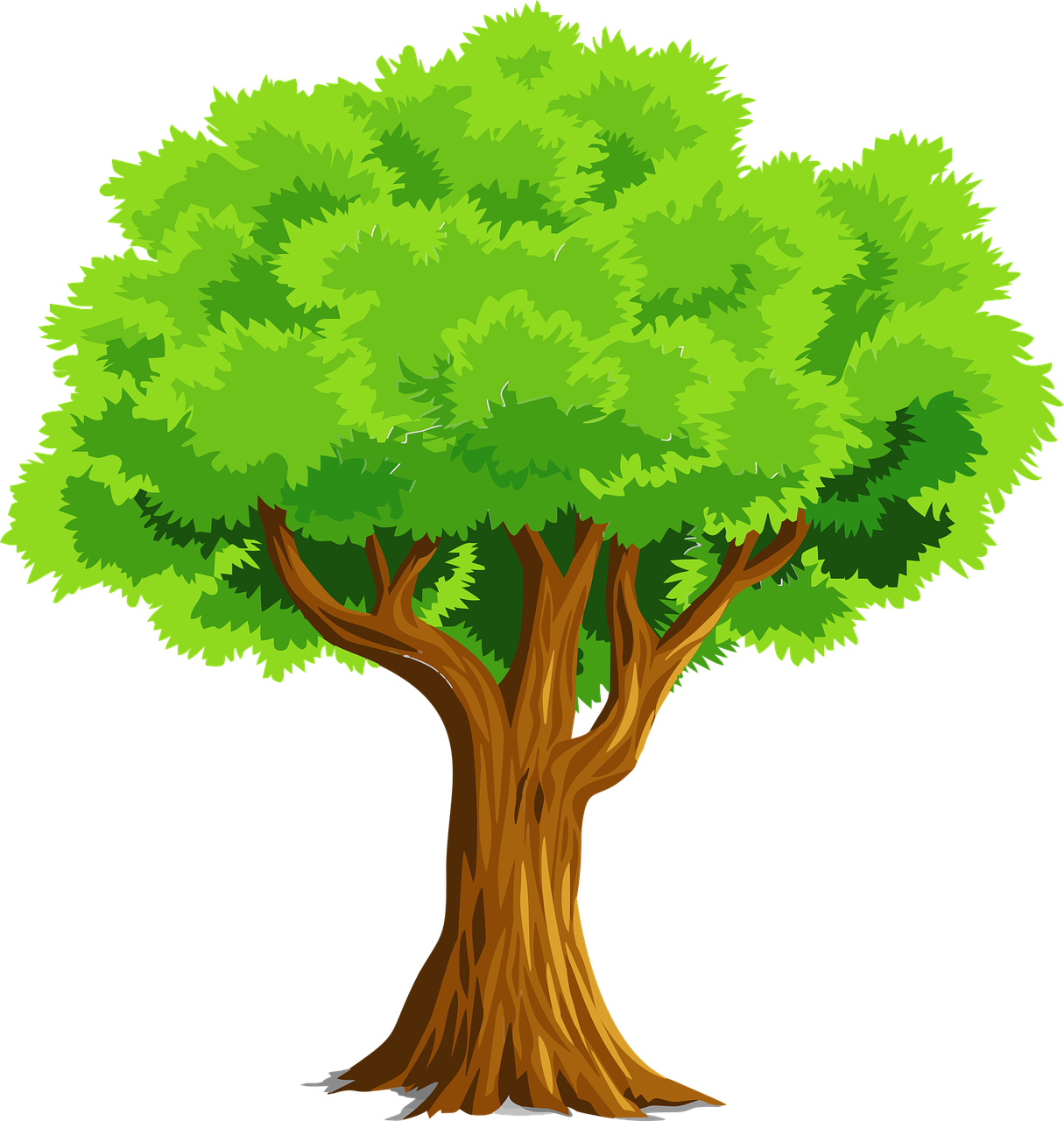 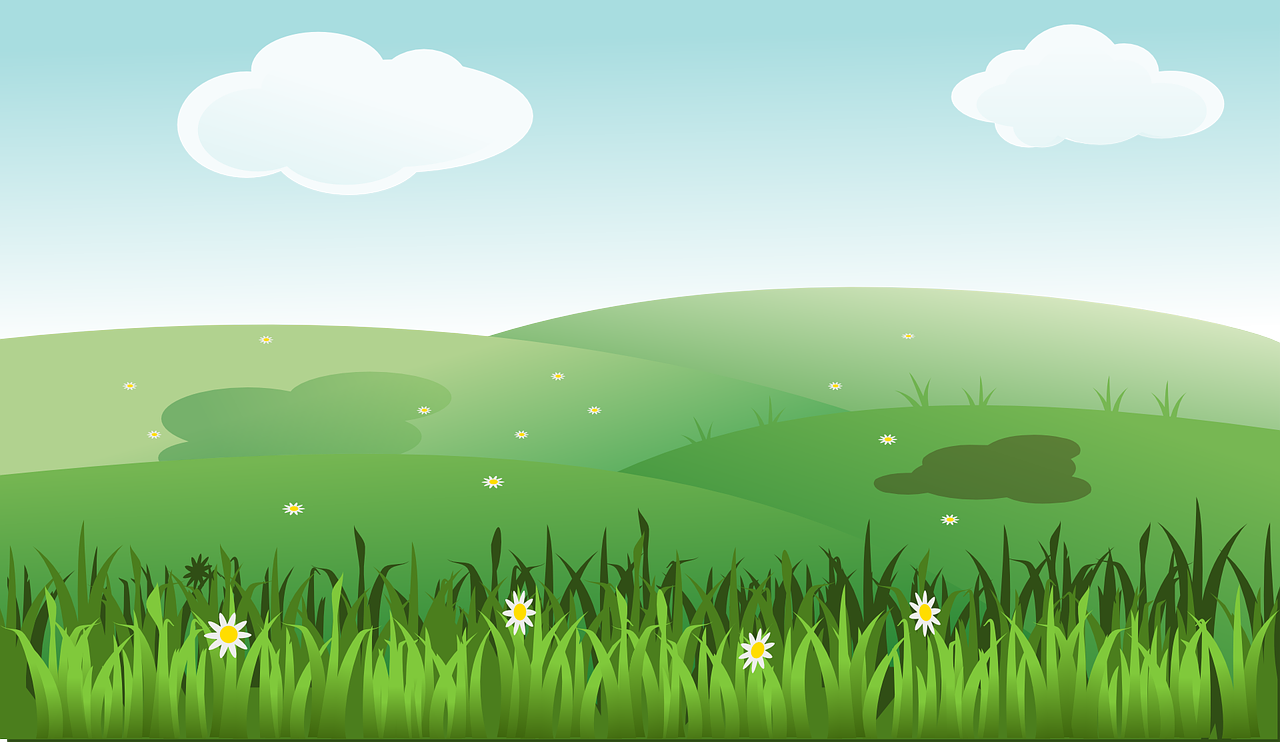 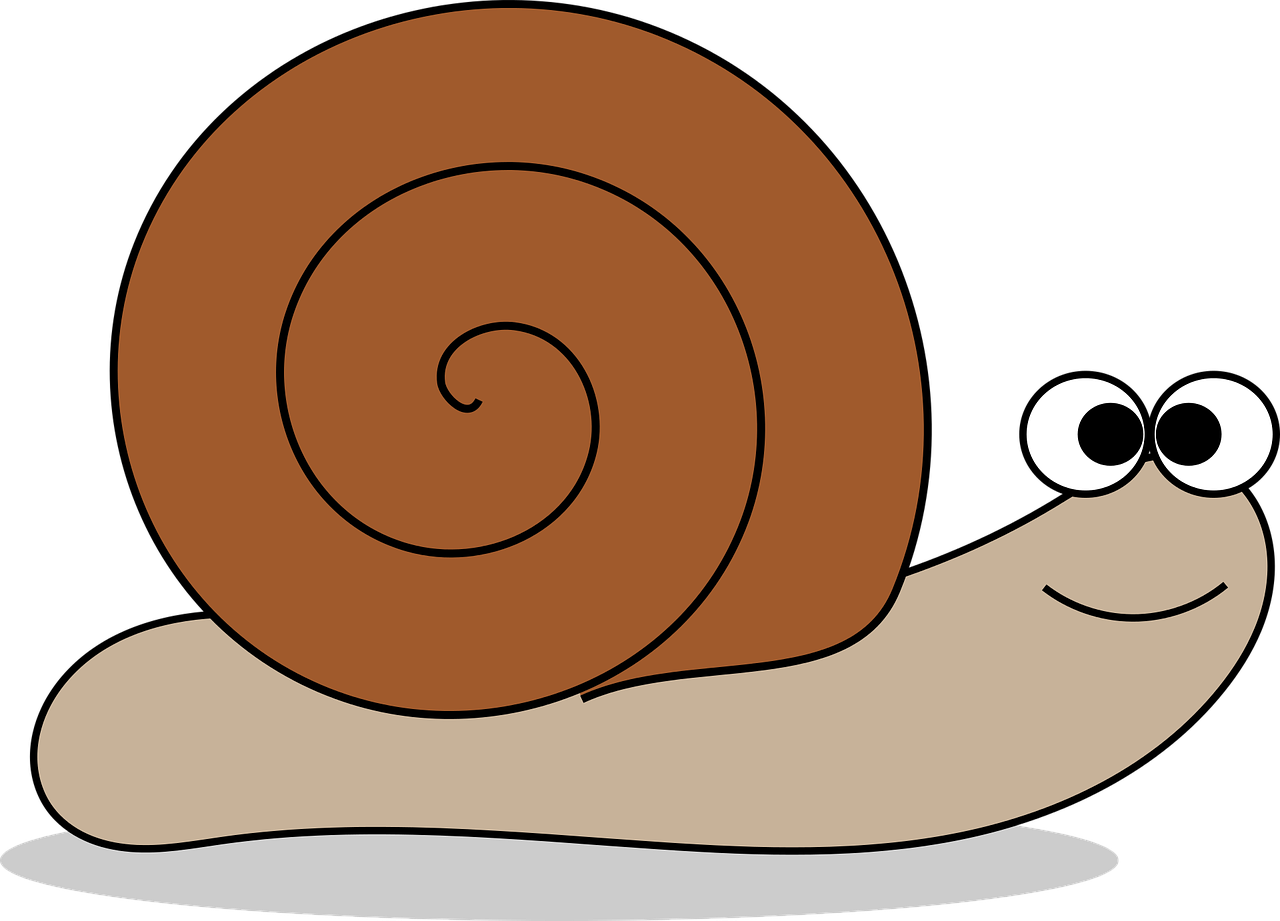 Πόσα πουλάκια κάθονται στο δέντρο; Αν έρθουν και άλλα δύο πόσα θα είναι;
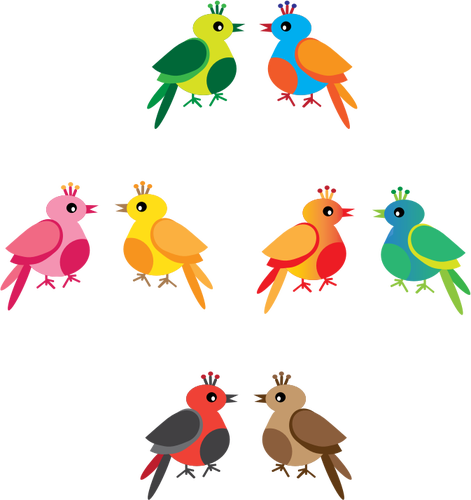 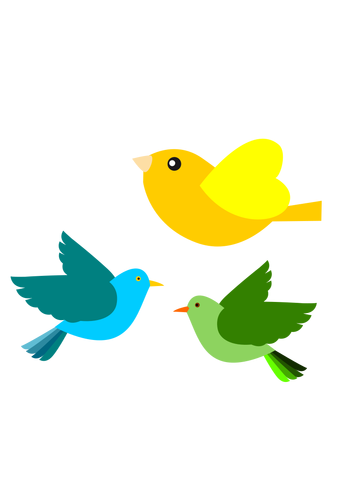 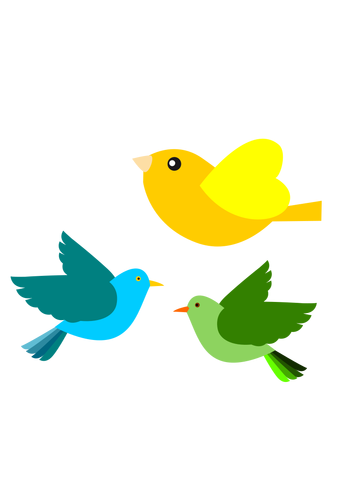 2      +         2   =     4
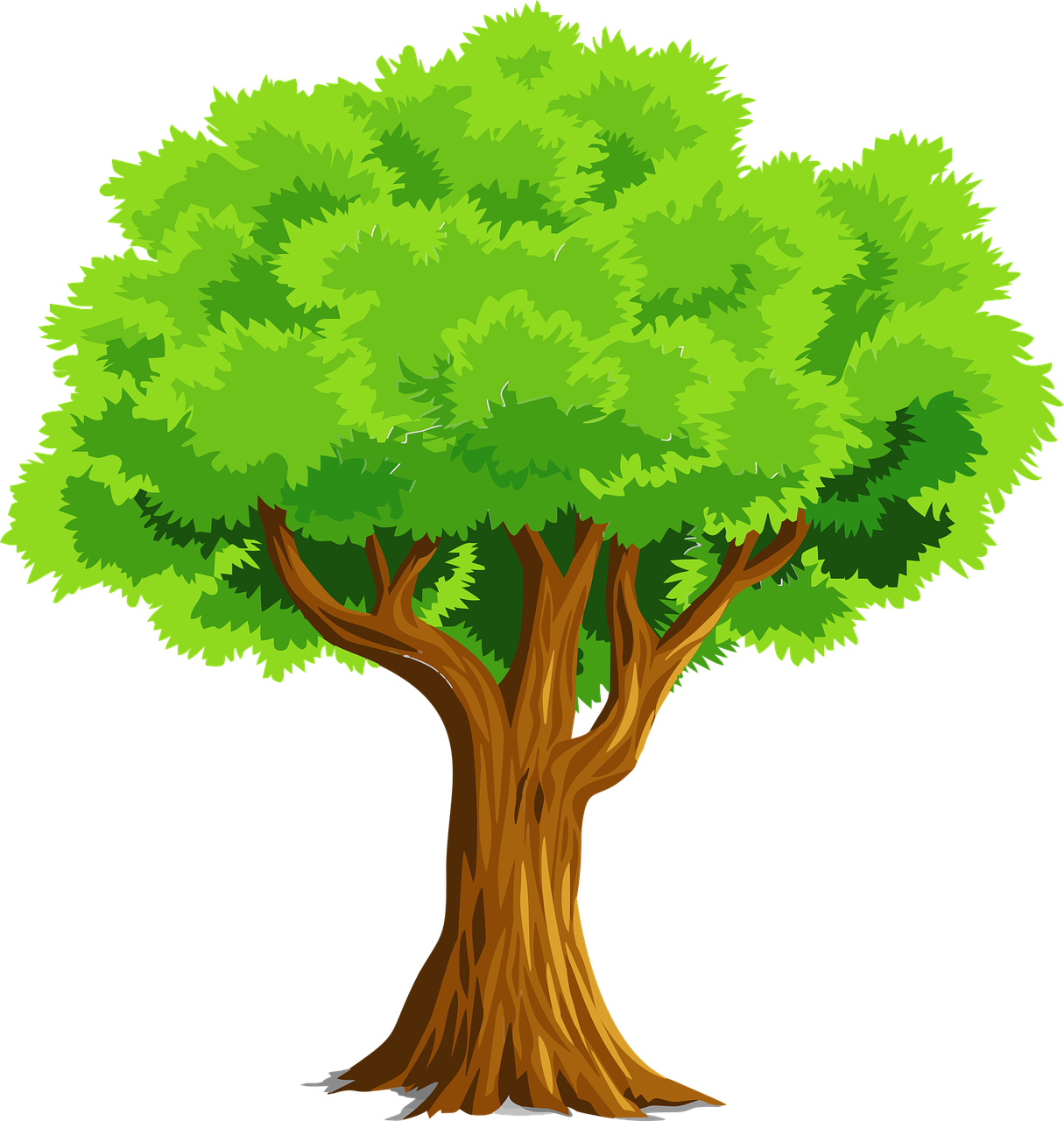 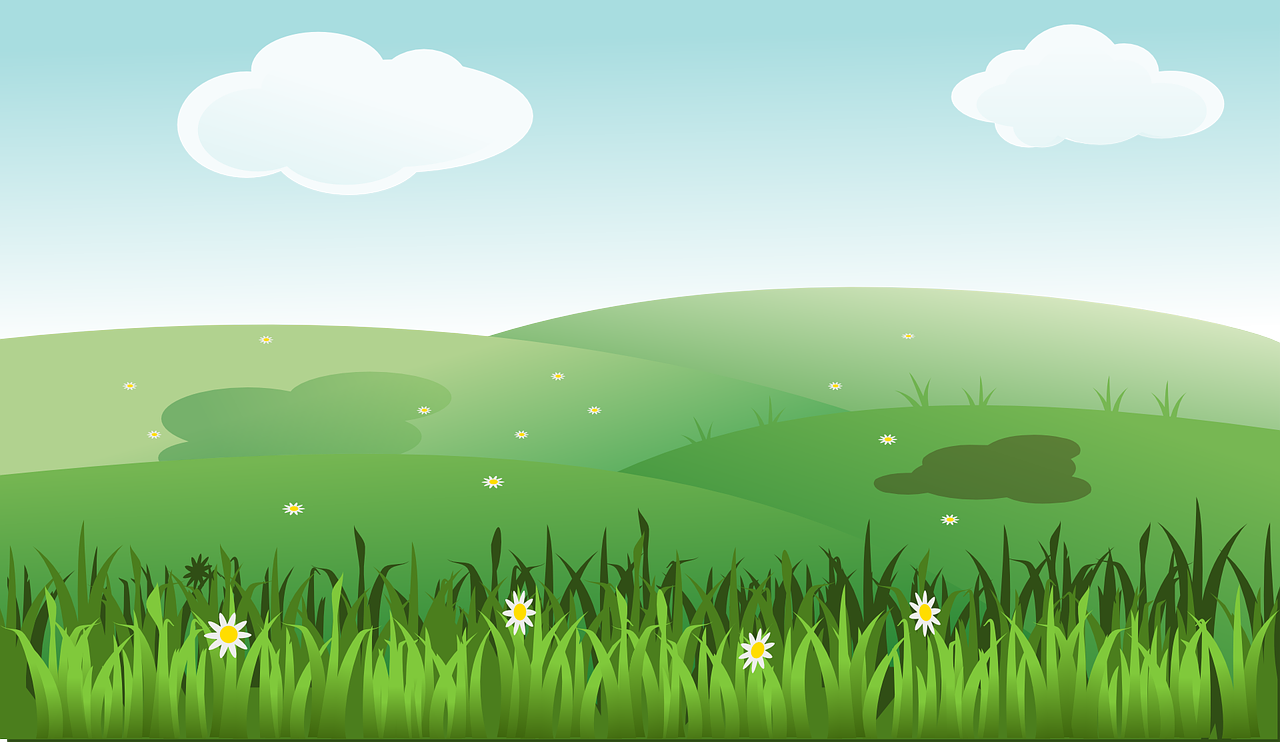 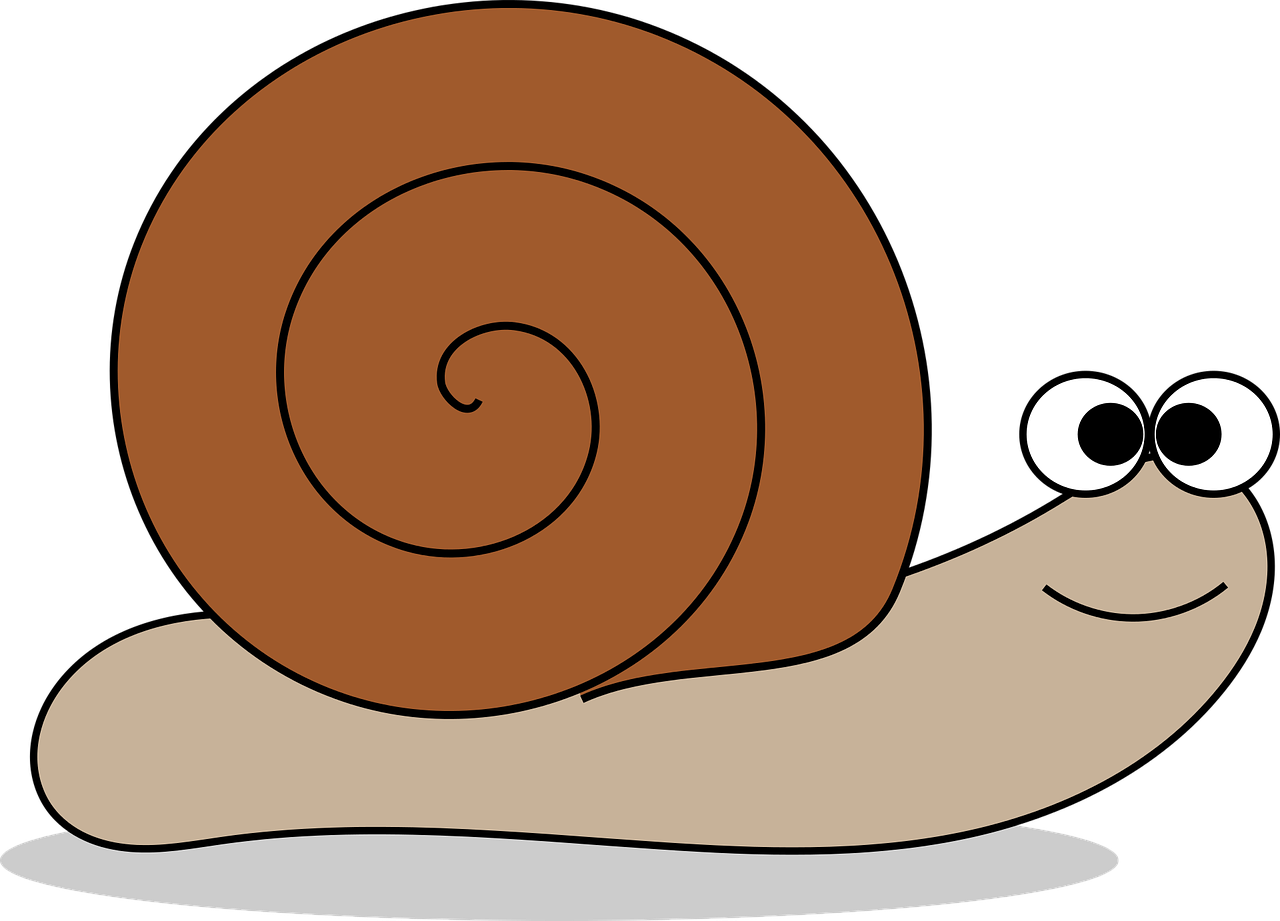 Πόσα πουλάκια κάθονται στο δέντρο; Αν έρθουν και άλλα δύο πόσα θα είναι;
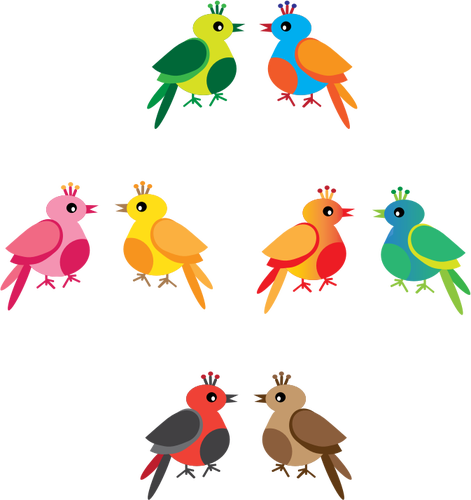 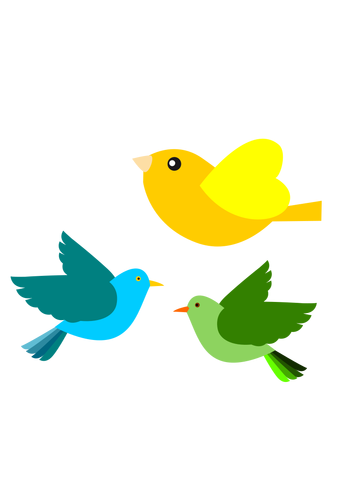 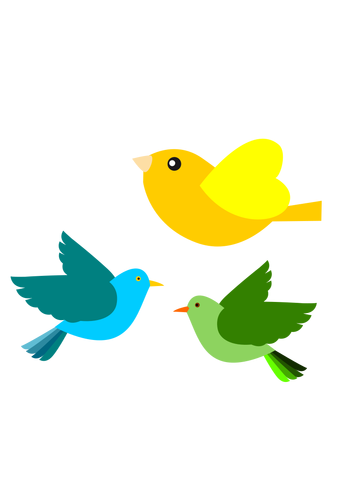 3              +            2   =     5
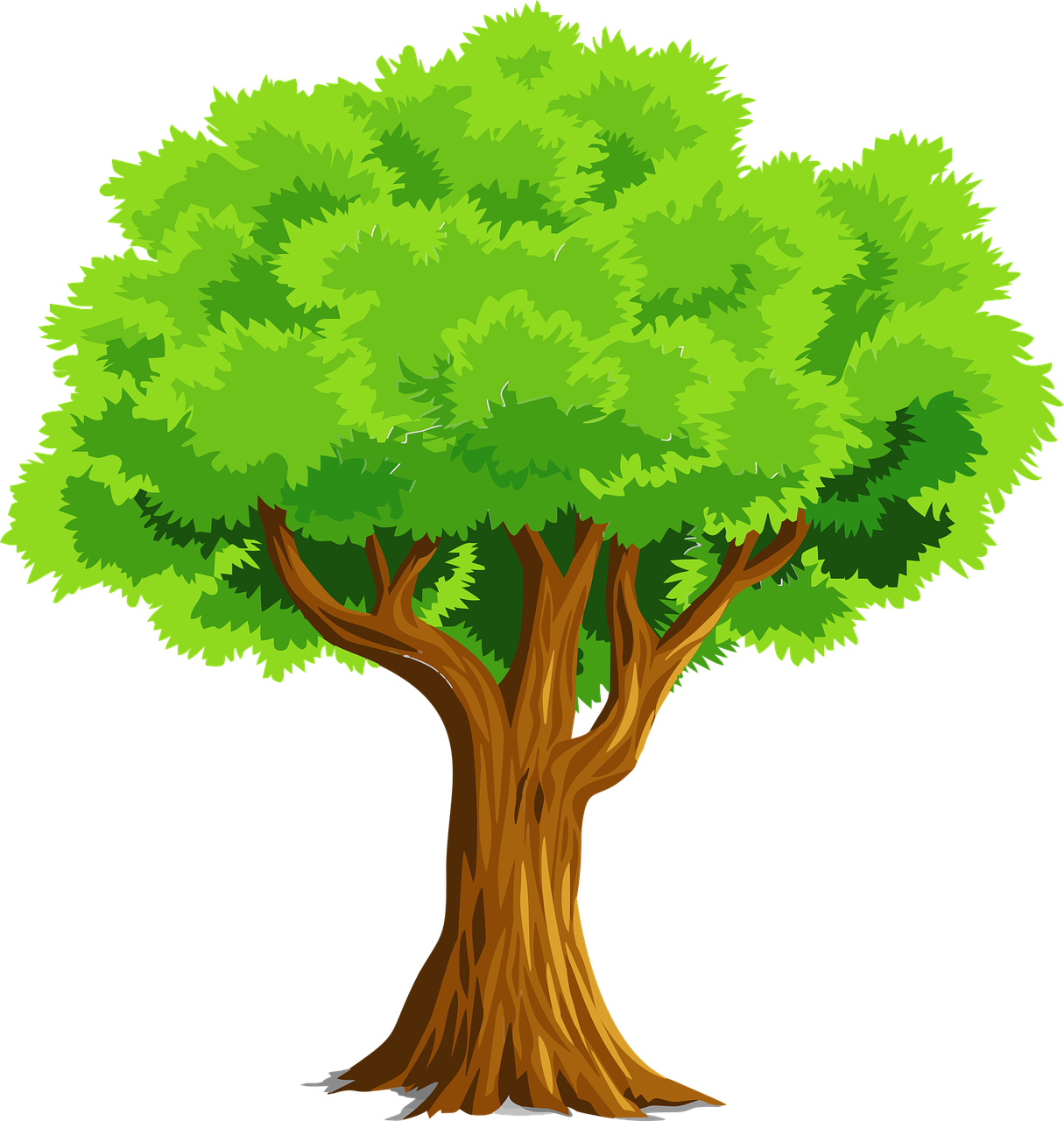 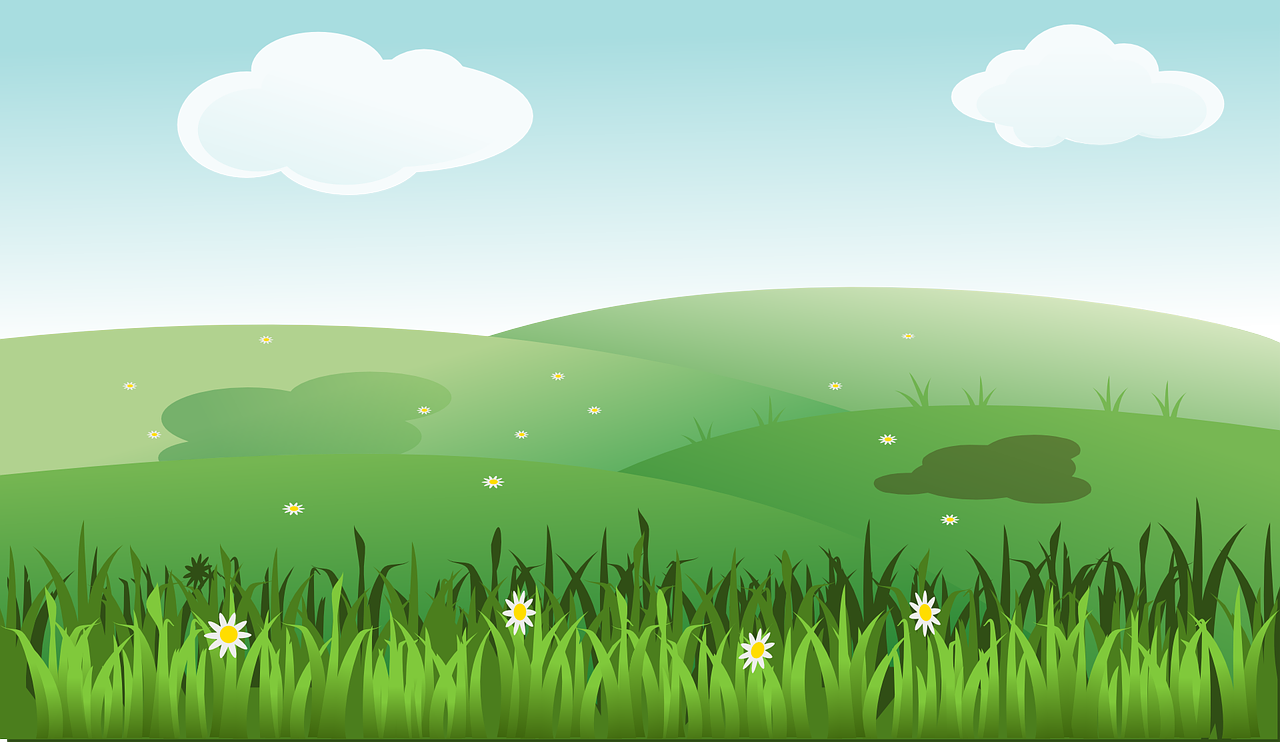 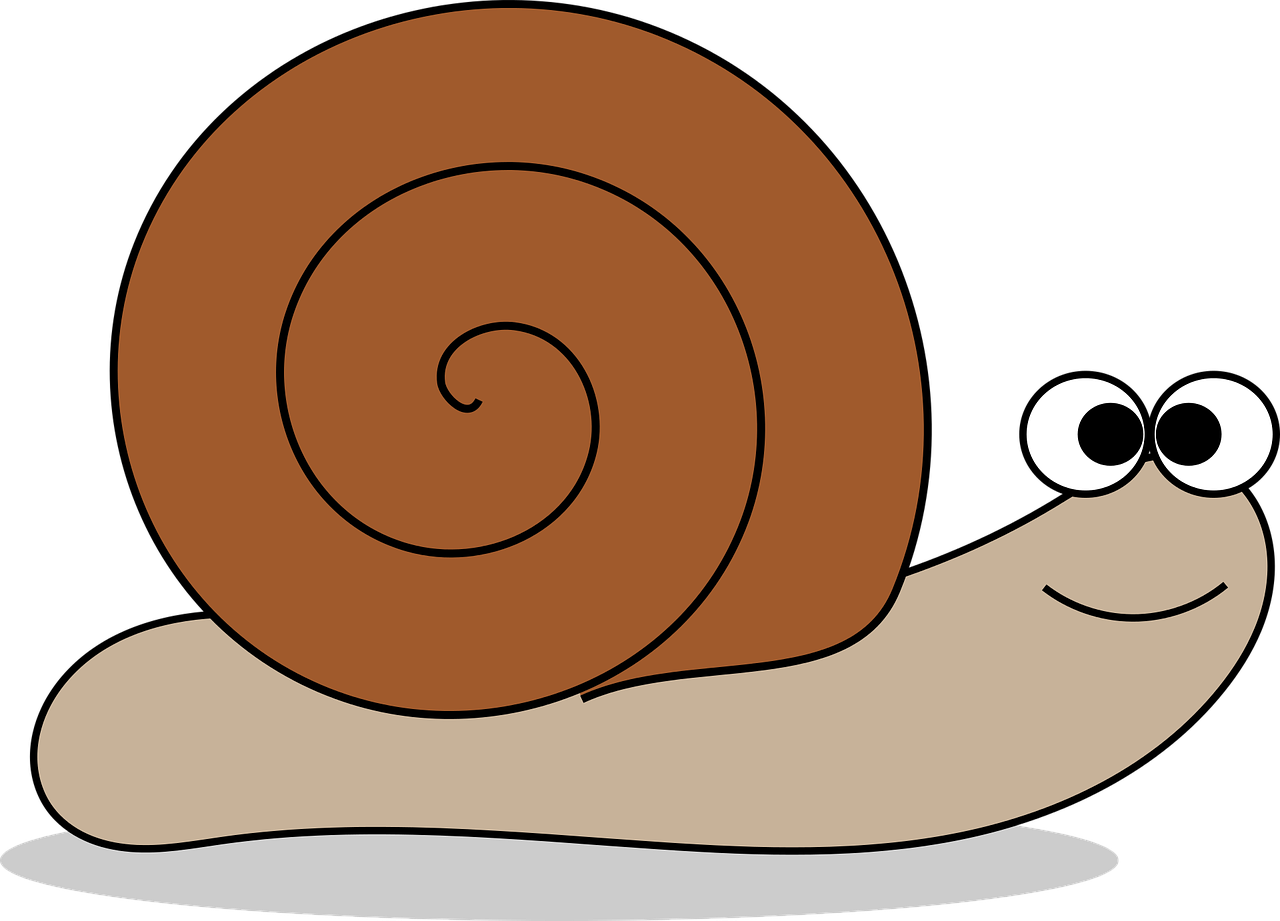 Πόσα πουλάκια κάθονται στο δέντρο; Αν έρθουν και άλλα τρία πόσα θα είναι;
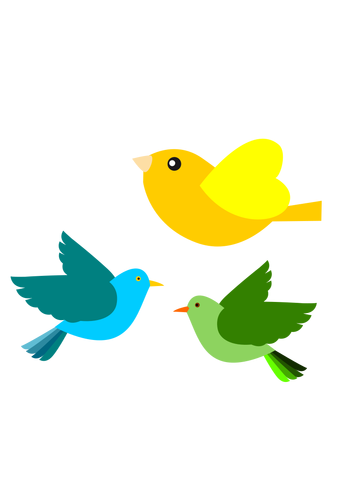 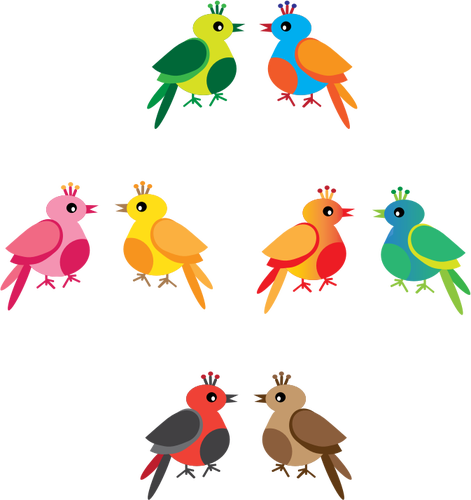 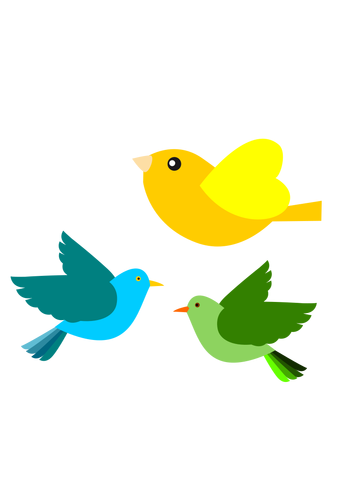 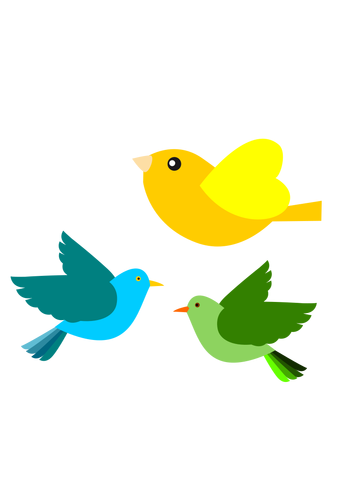 3              +             3   =     6
Γερμανού Ελισάβετ